Итоги работы
МУП Водоканал 
г.Подольск за 2022 год
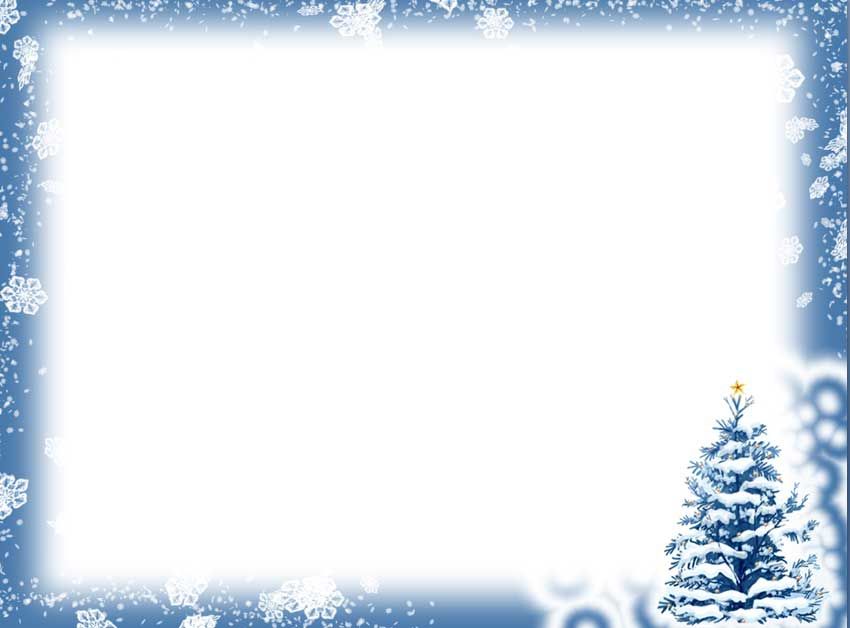 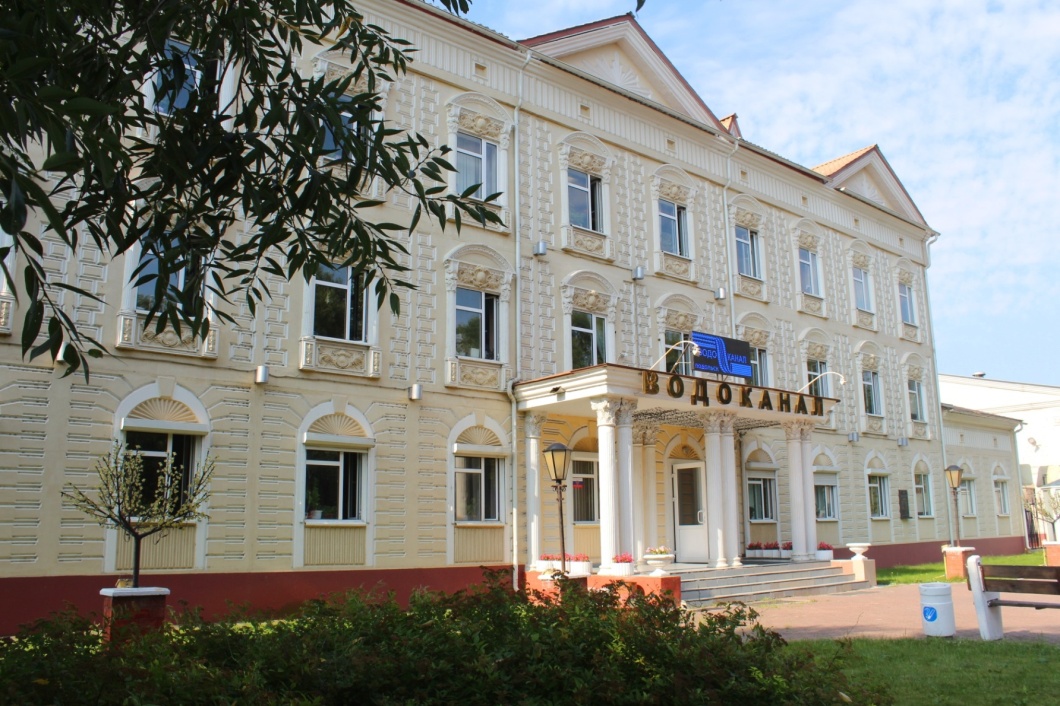 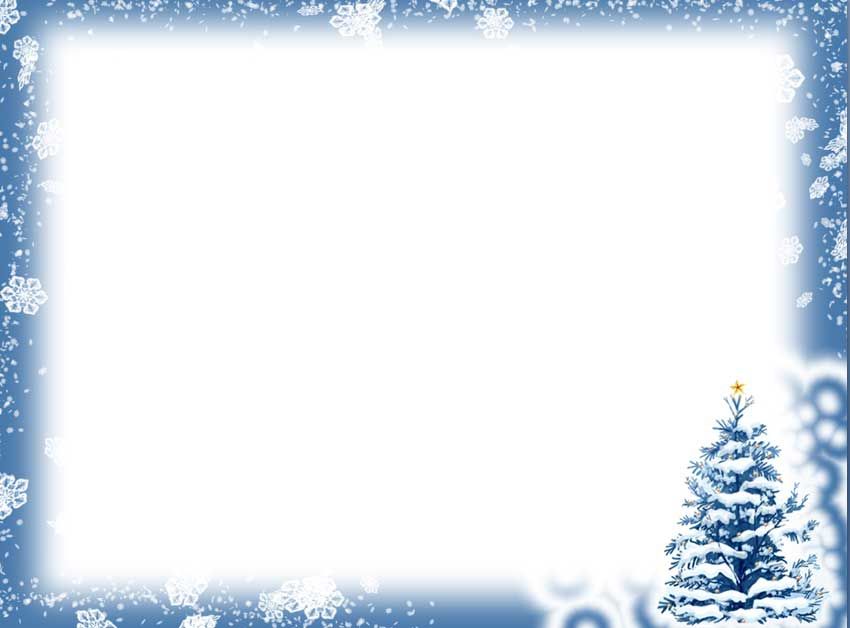 Доходы, млн. руб.
+3,46 %
2022 год
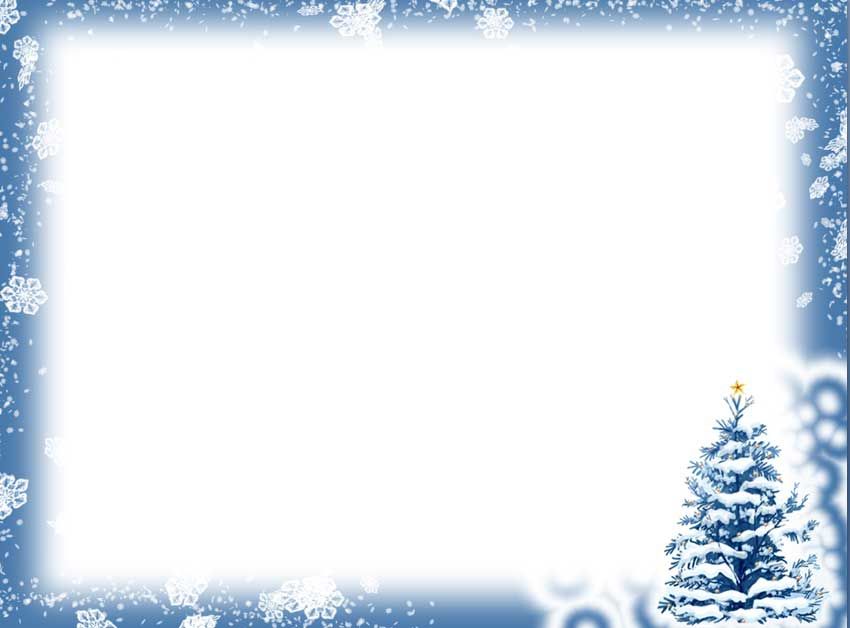 Финансовый результат, млн. руб.
+55,55 %
2022 год
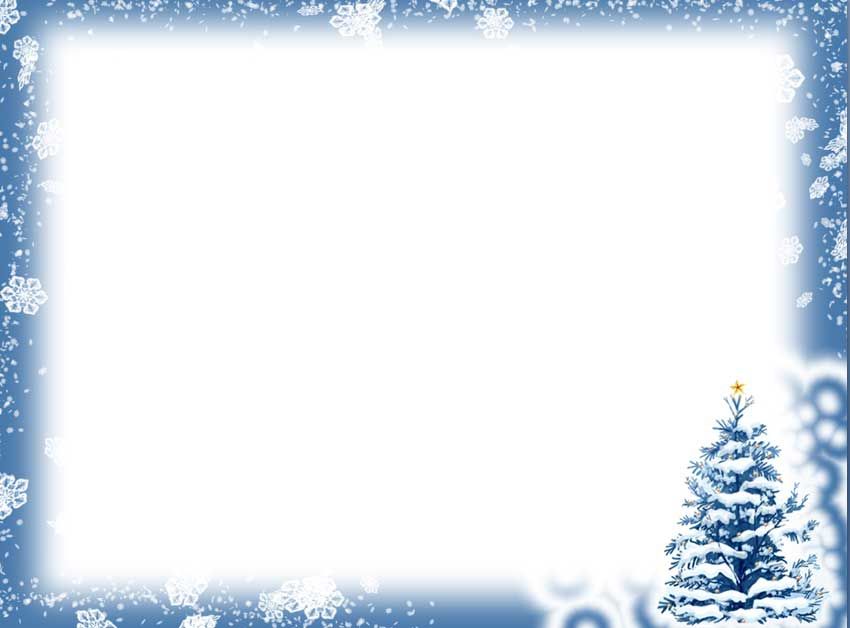 Среднесписочная численность работников, чел.
-30 чел.

-3,14 %
2021 год
2022 год
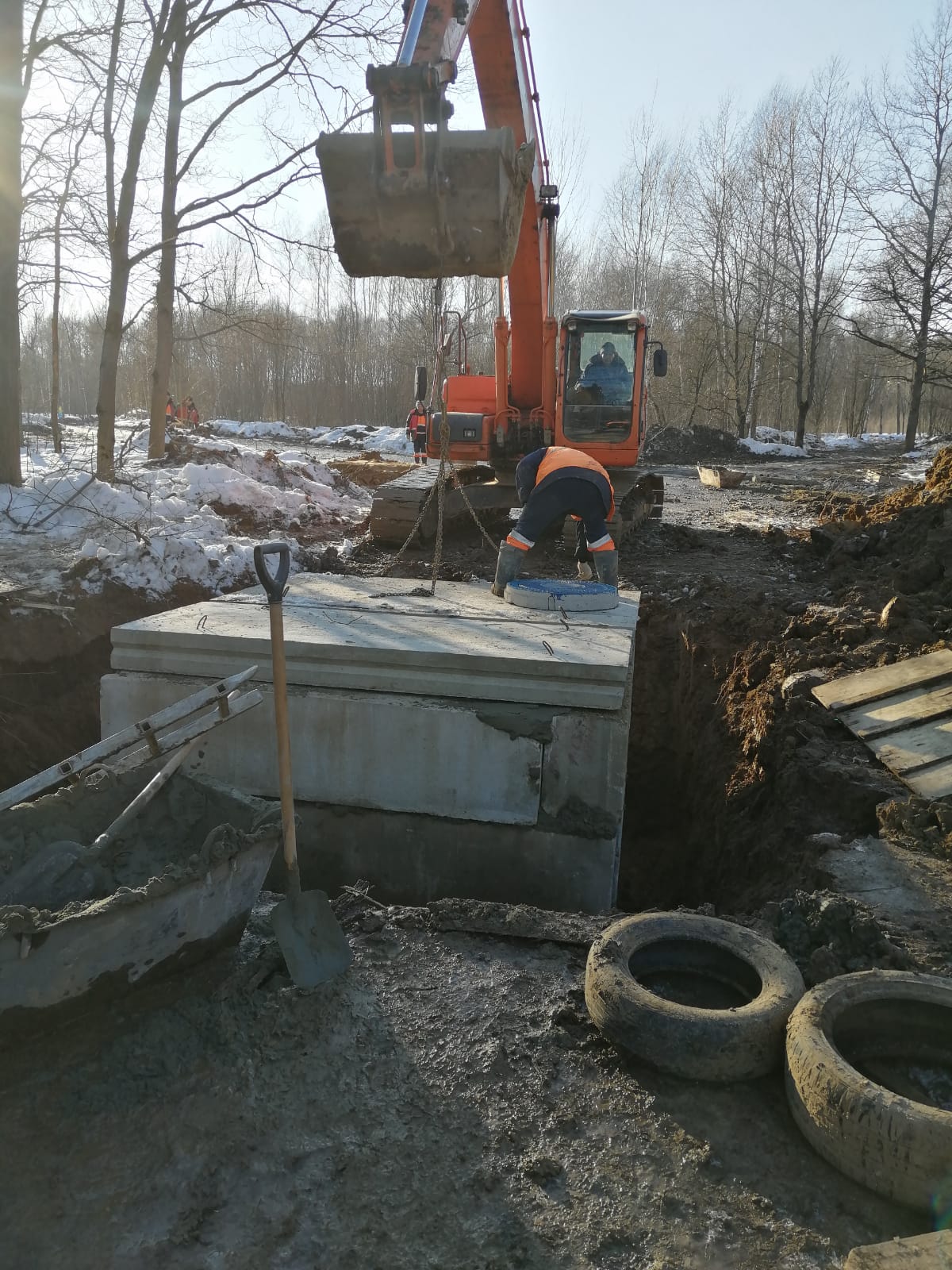 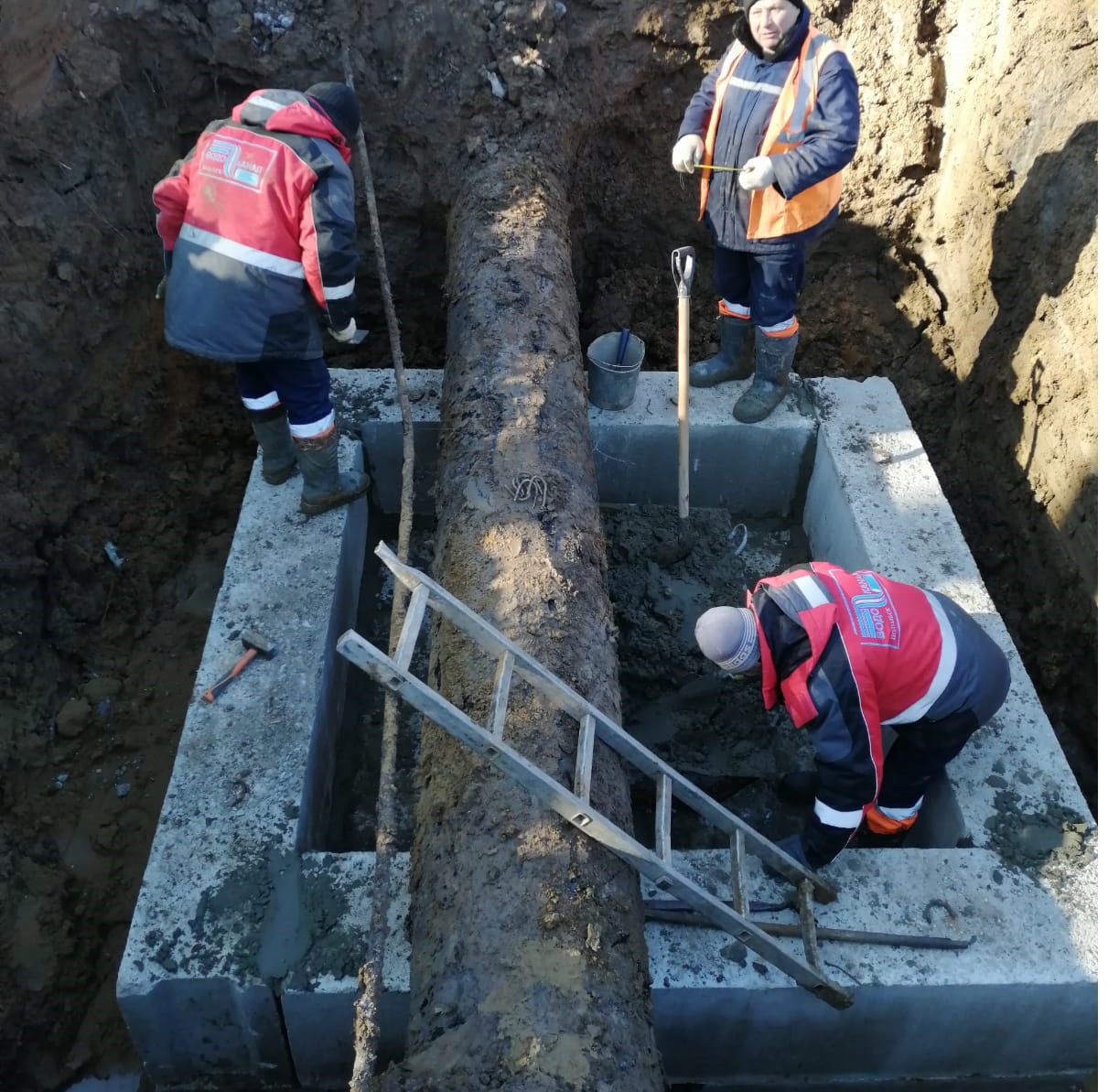 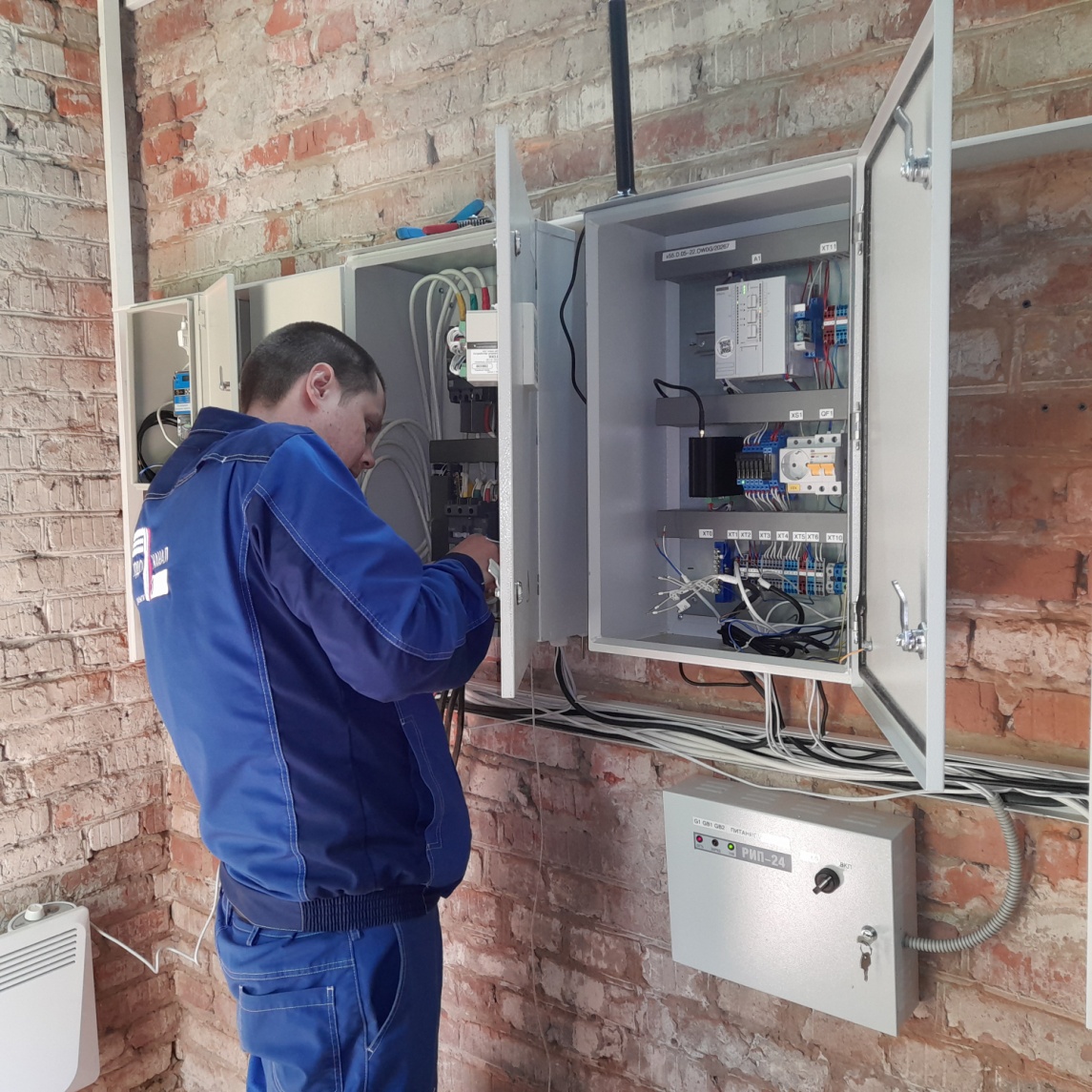 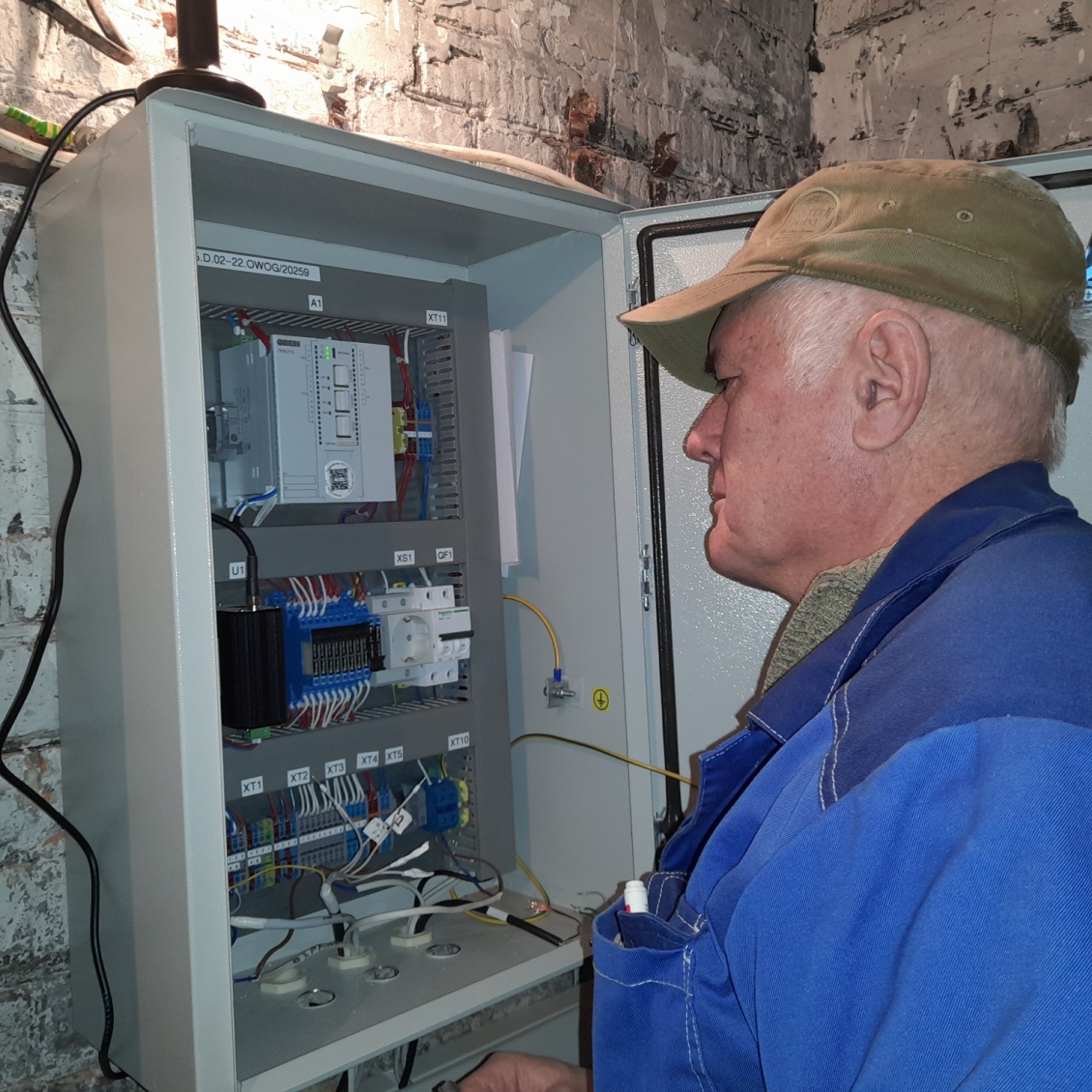 Монтаж системы диспетчеризации скв 10ПА
Монтаж системы диспетчеризации скв 16ПА
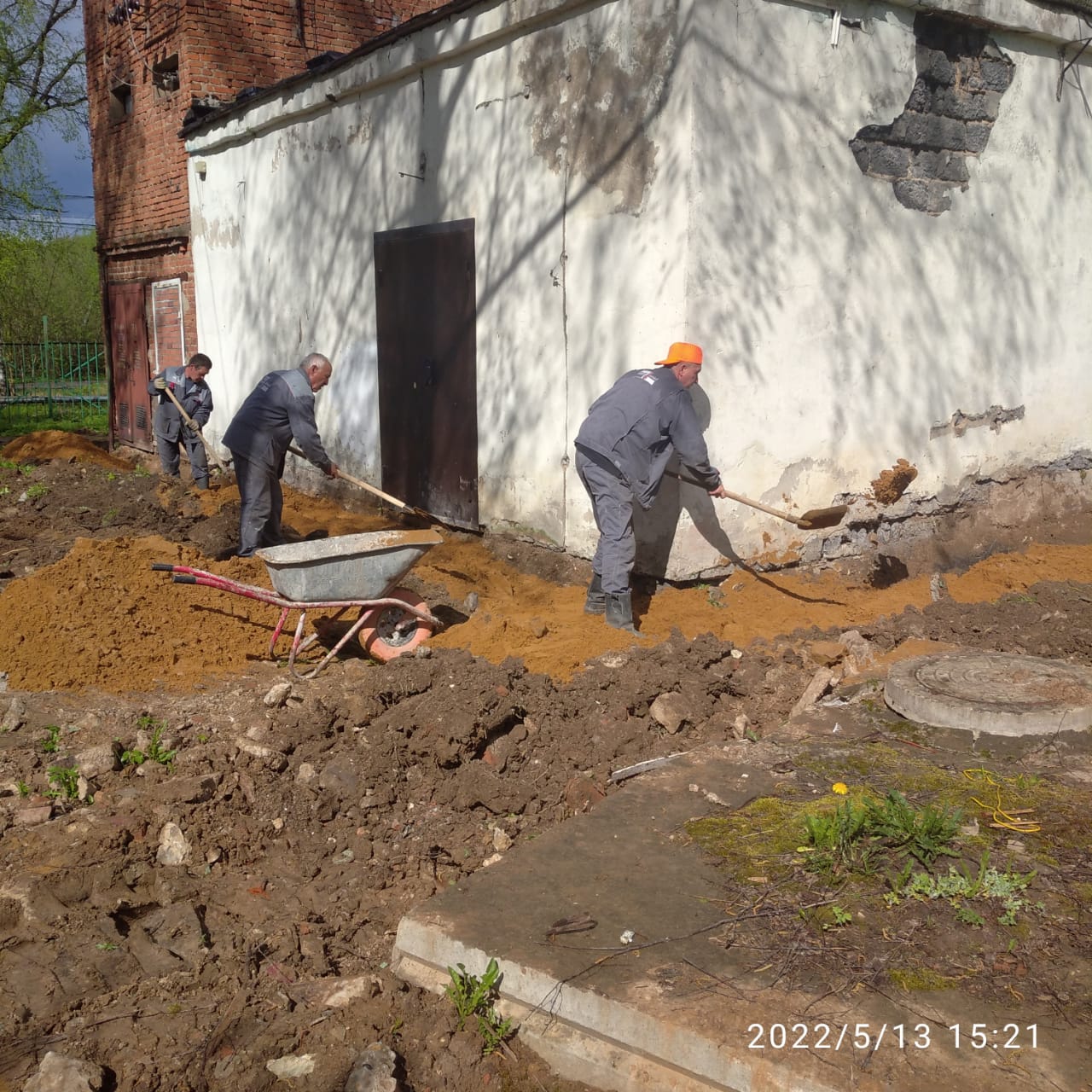 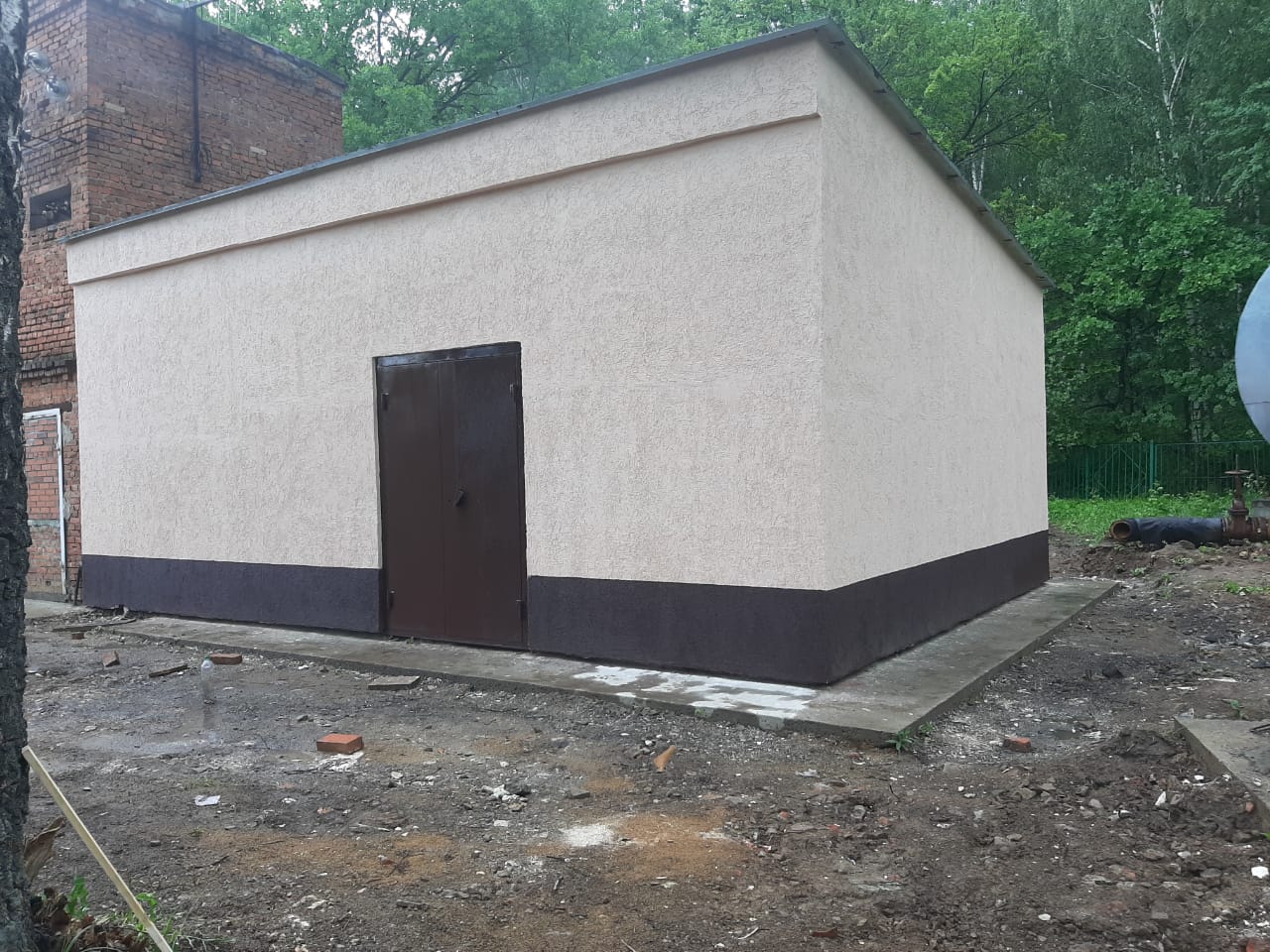 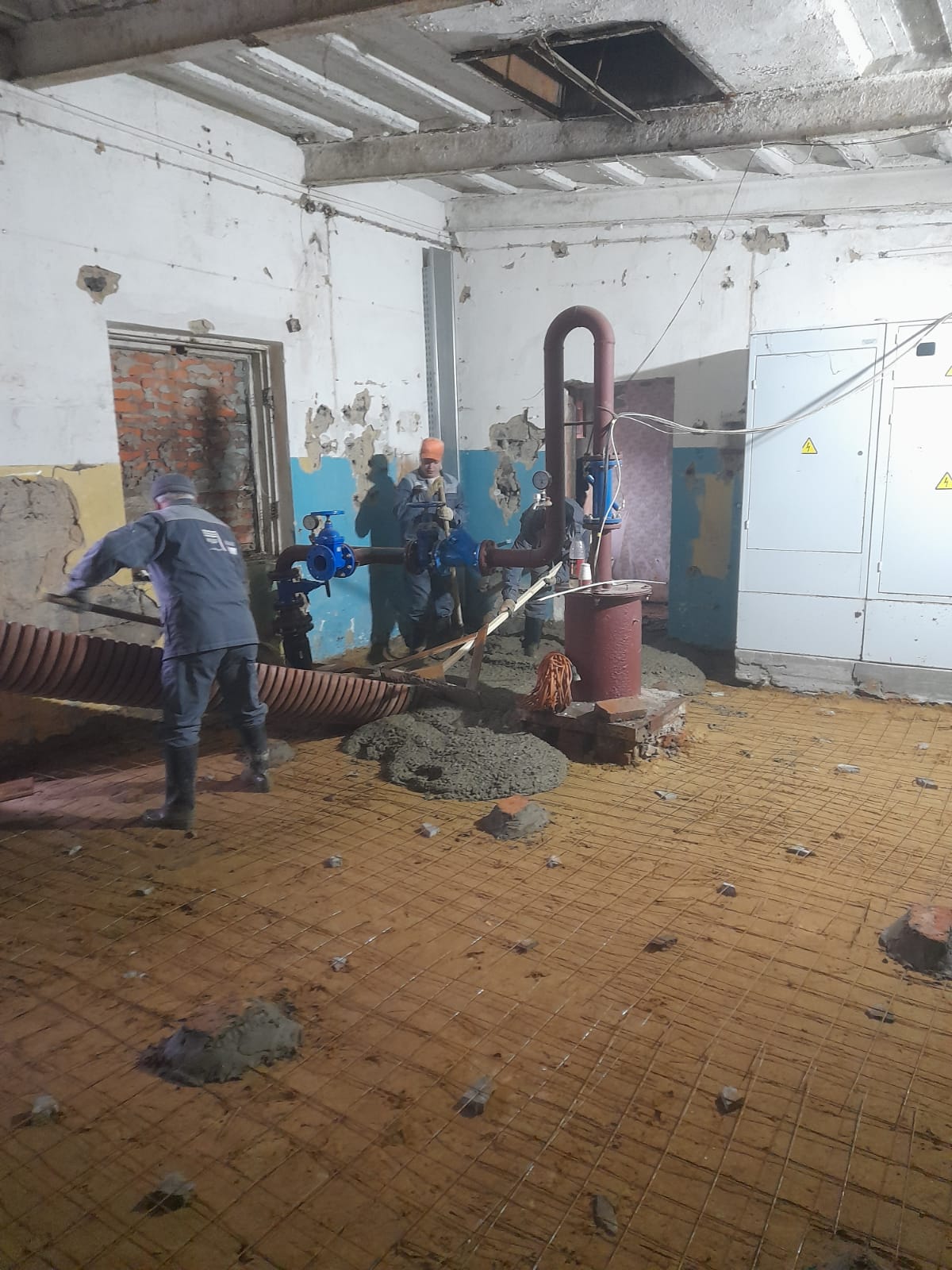 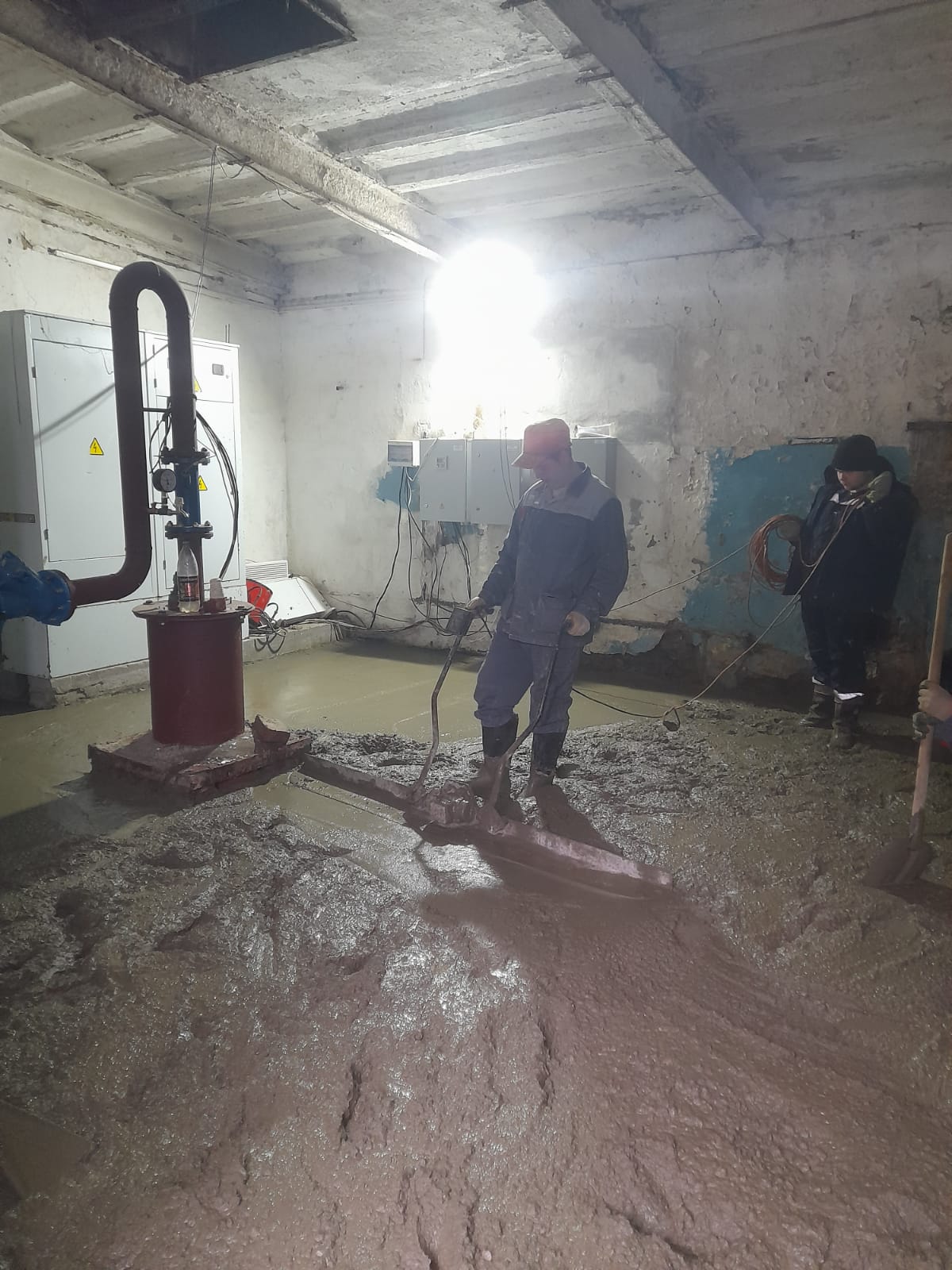 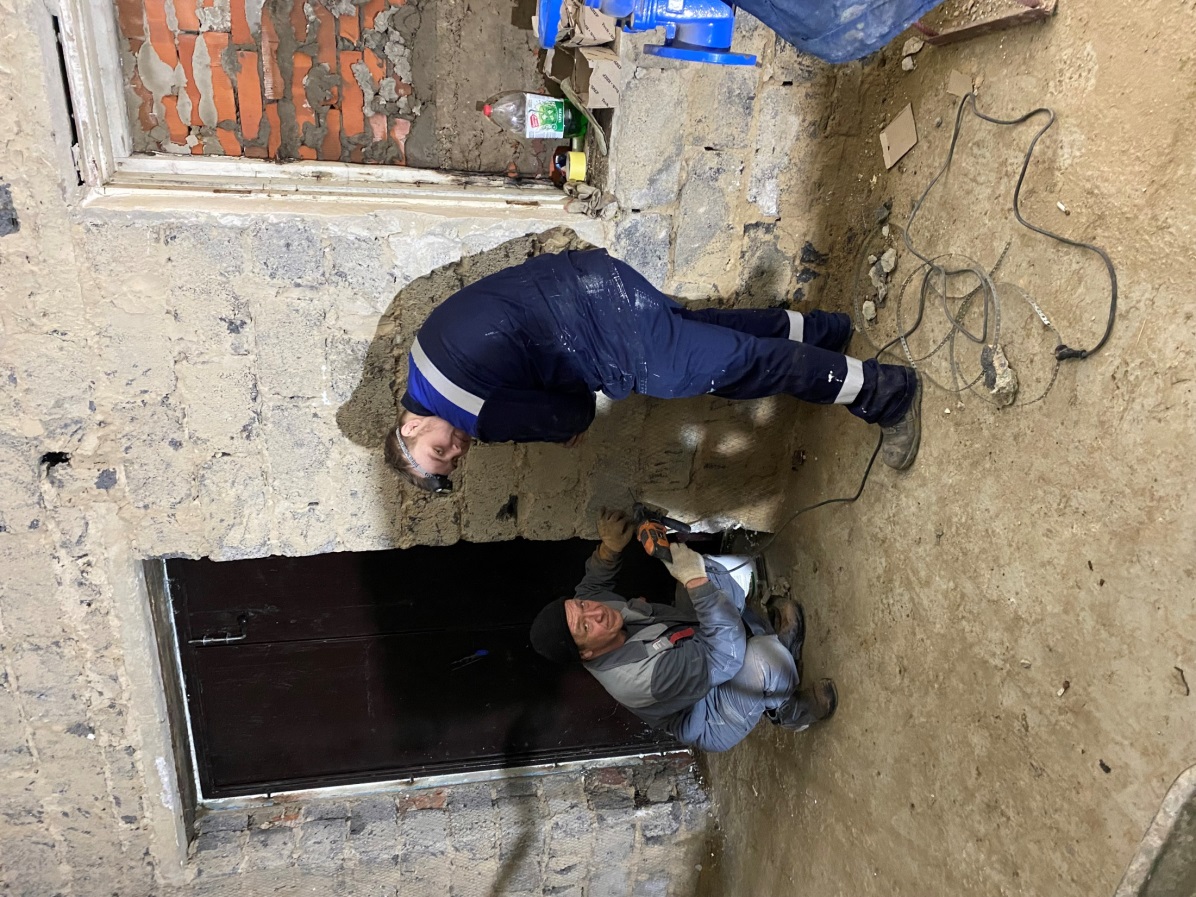 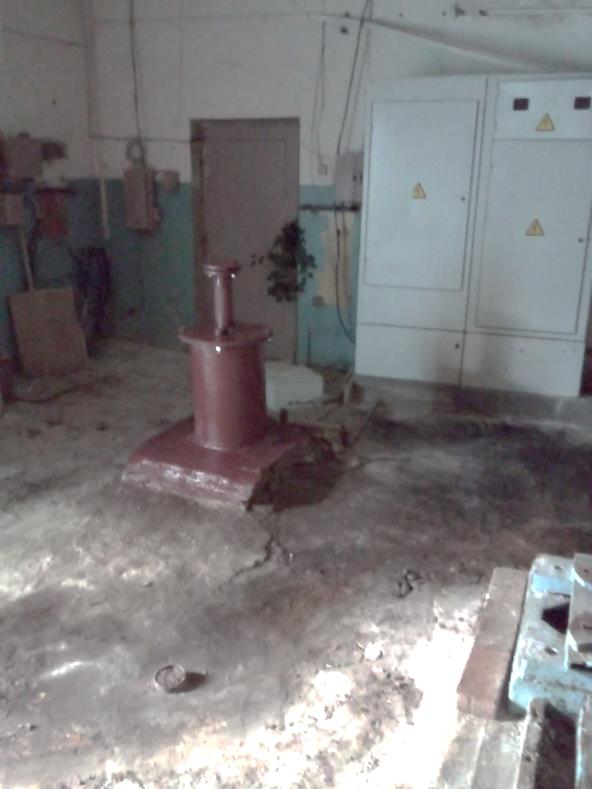 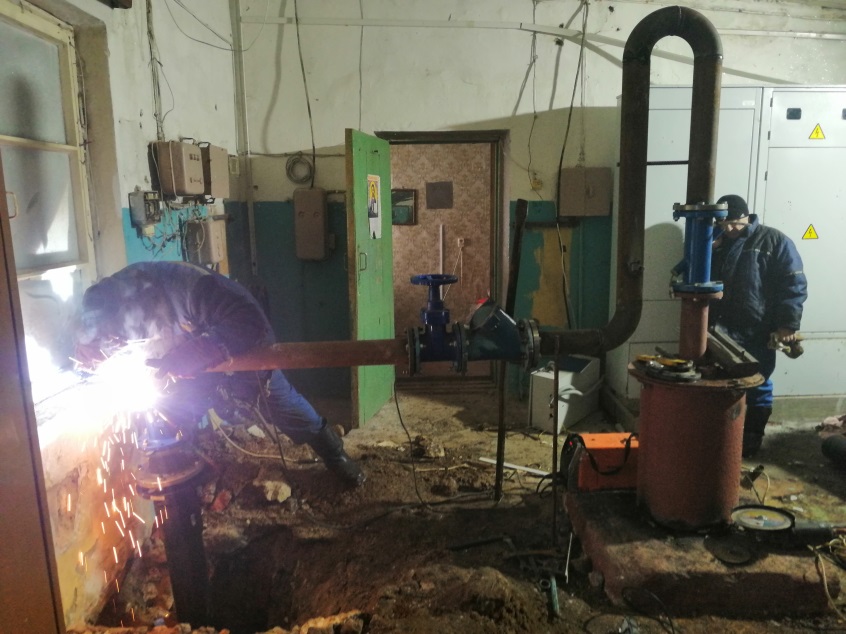 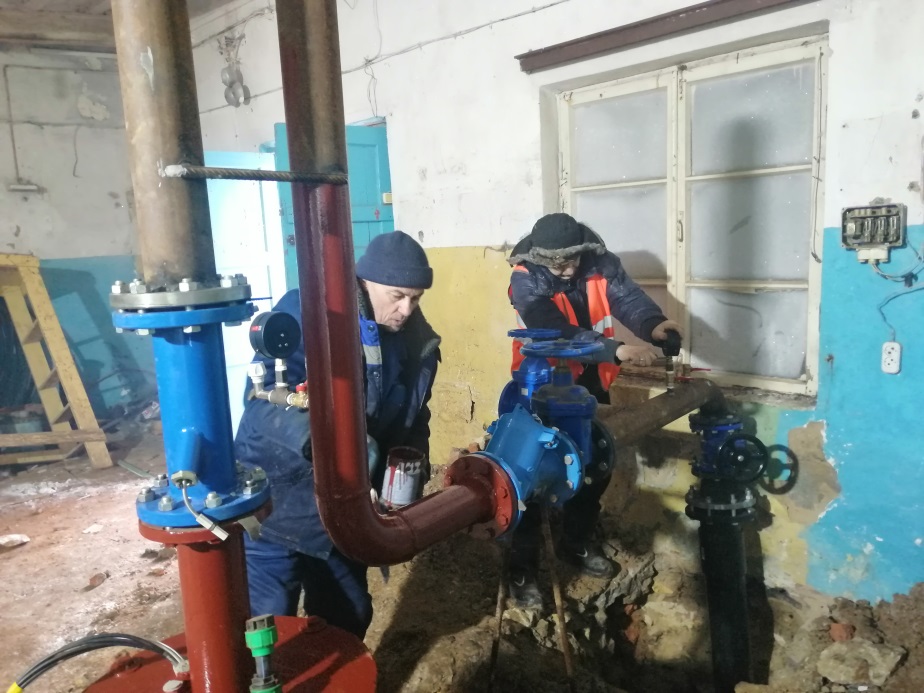 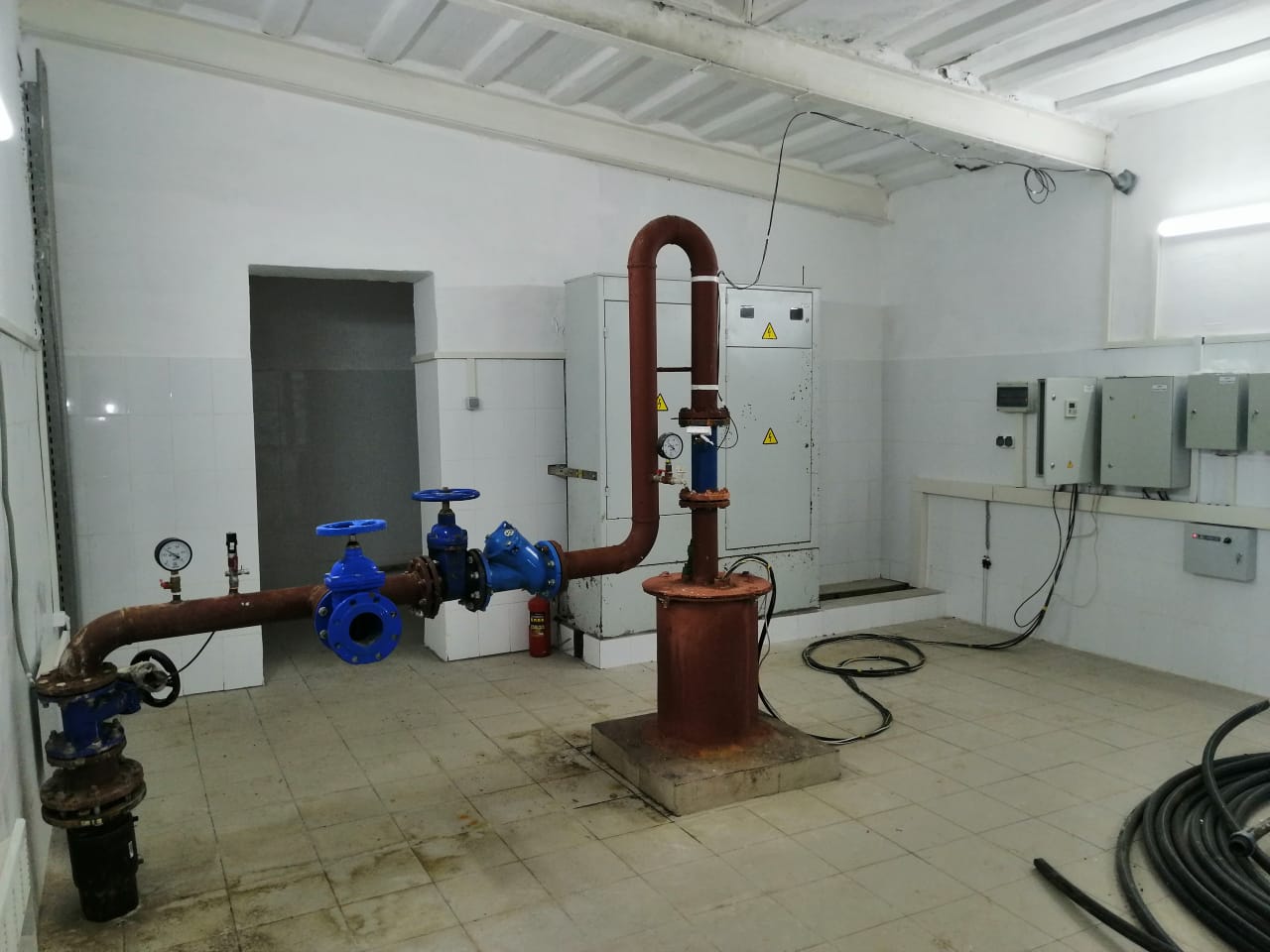 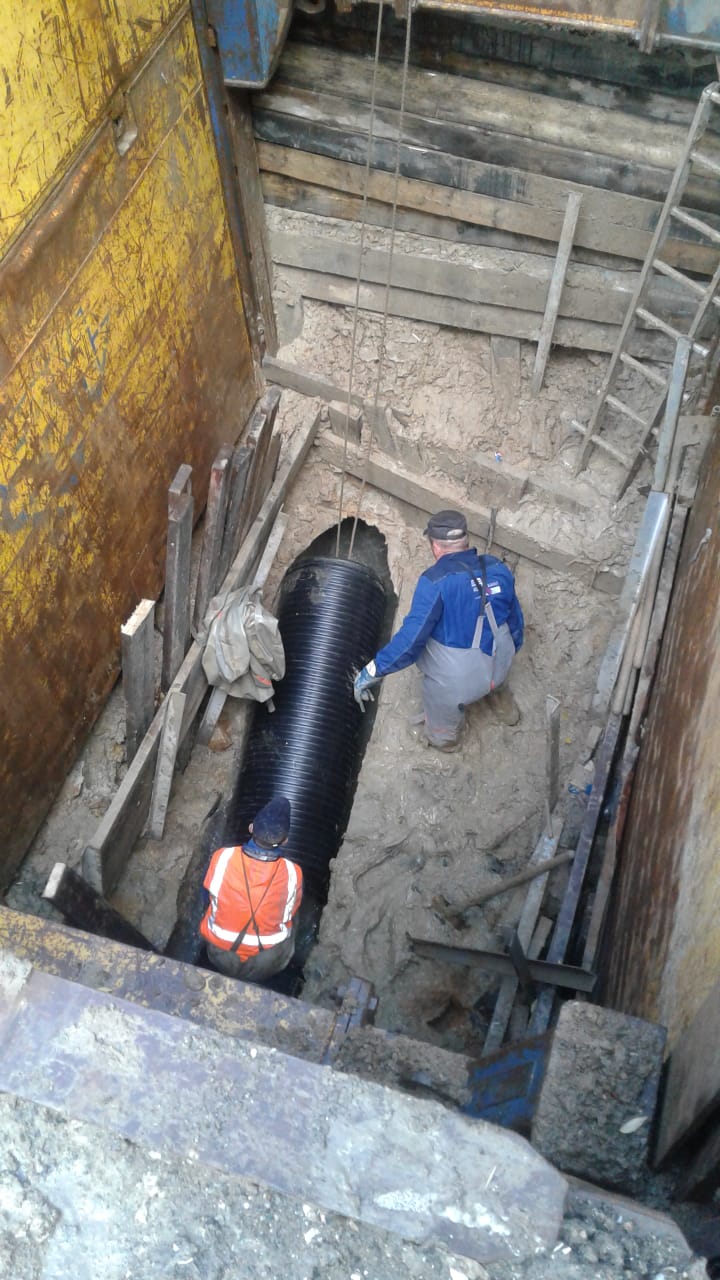 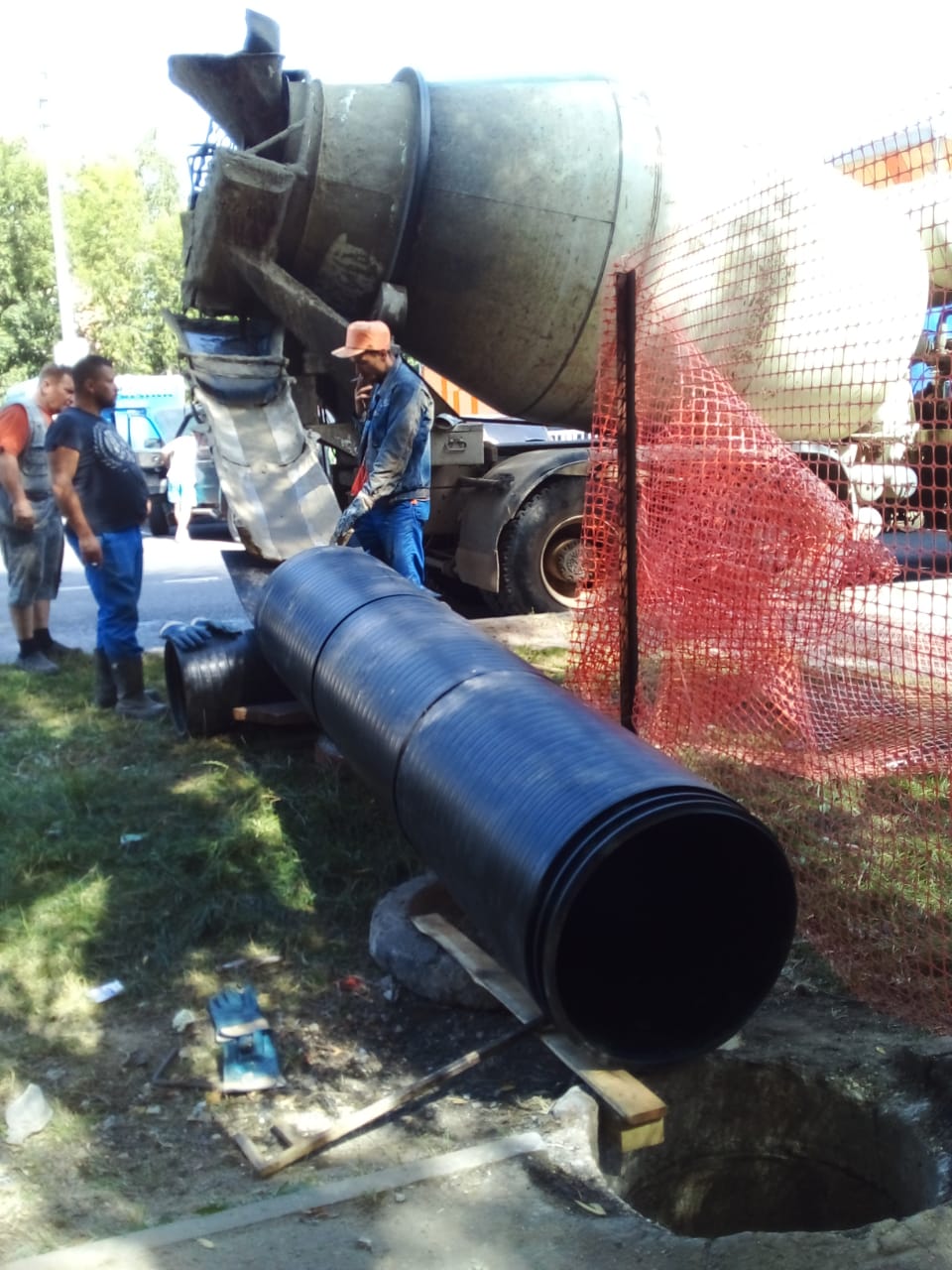 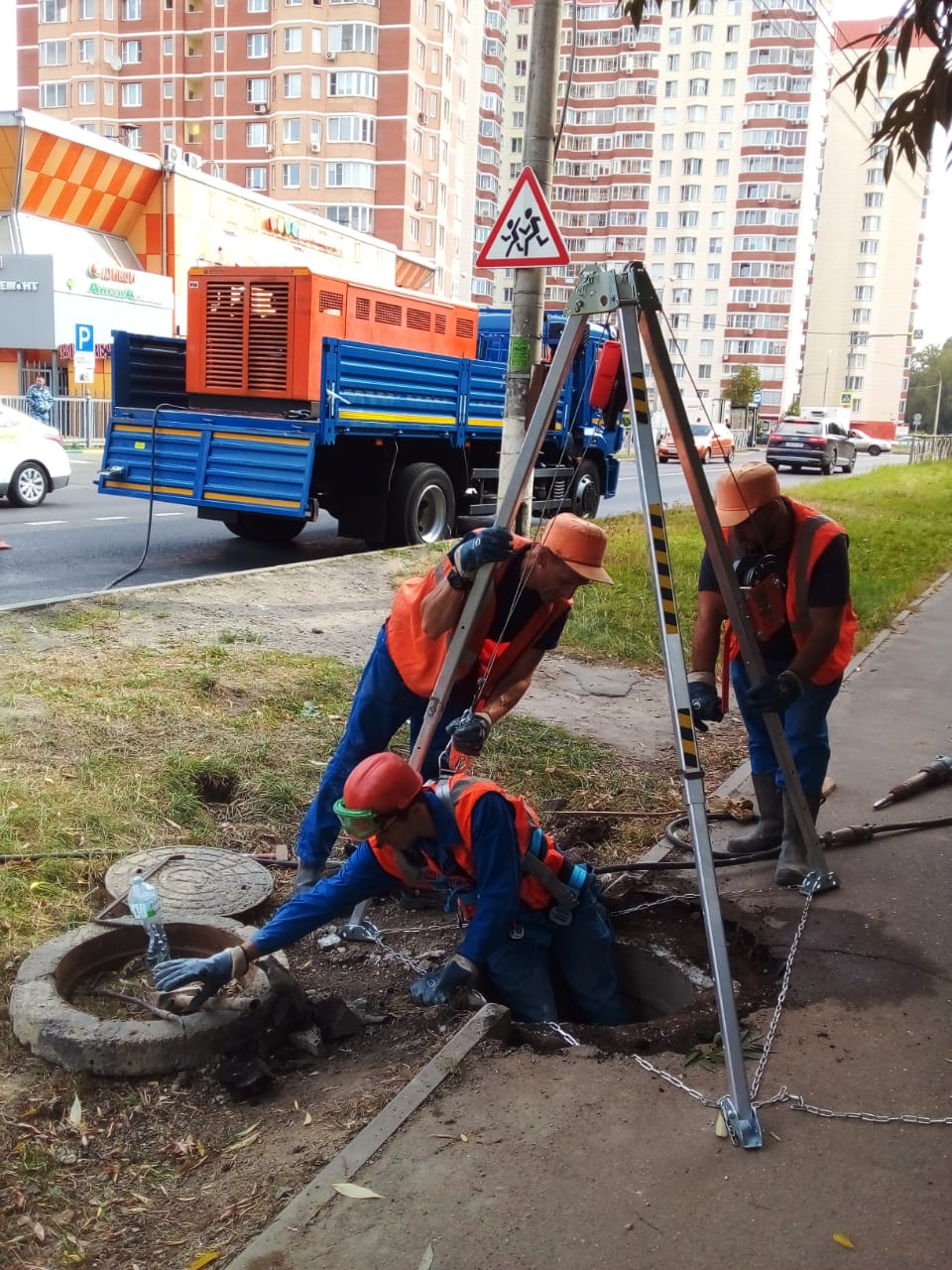 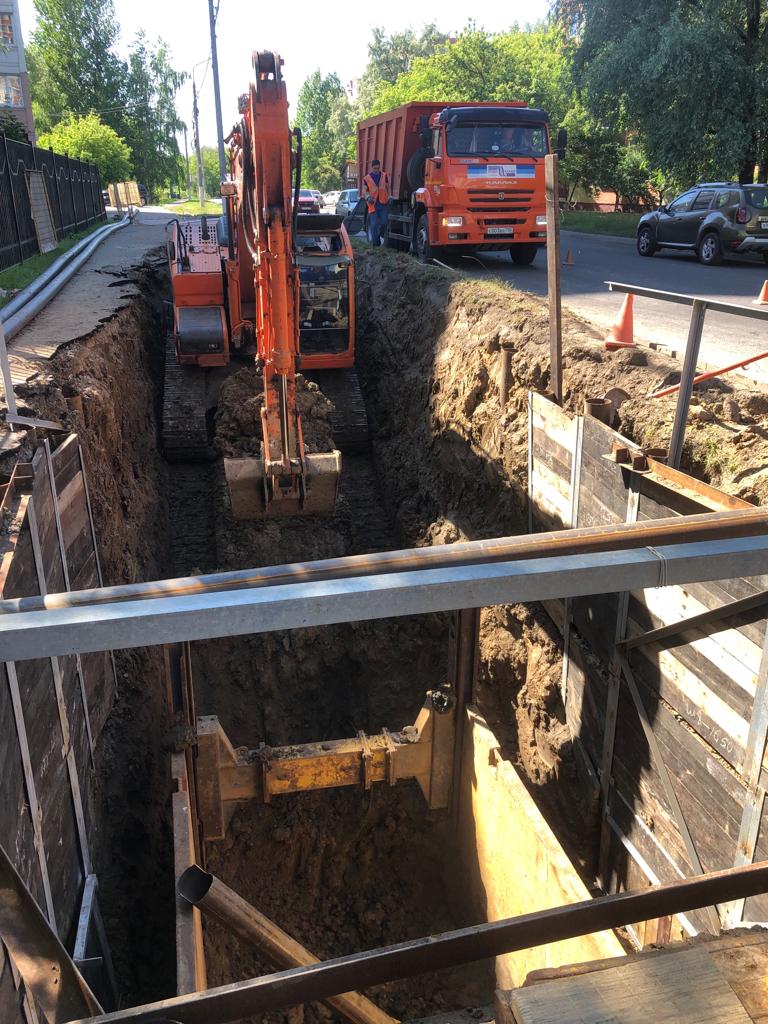 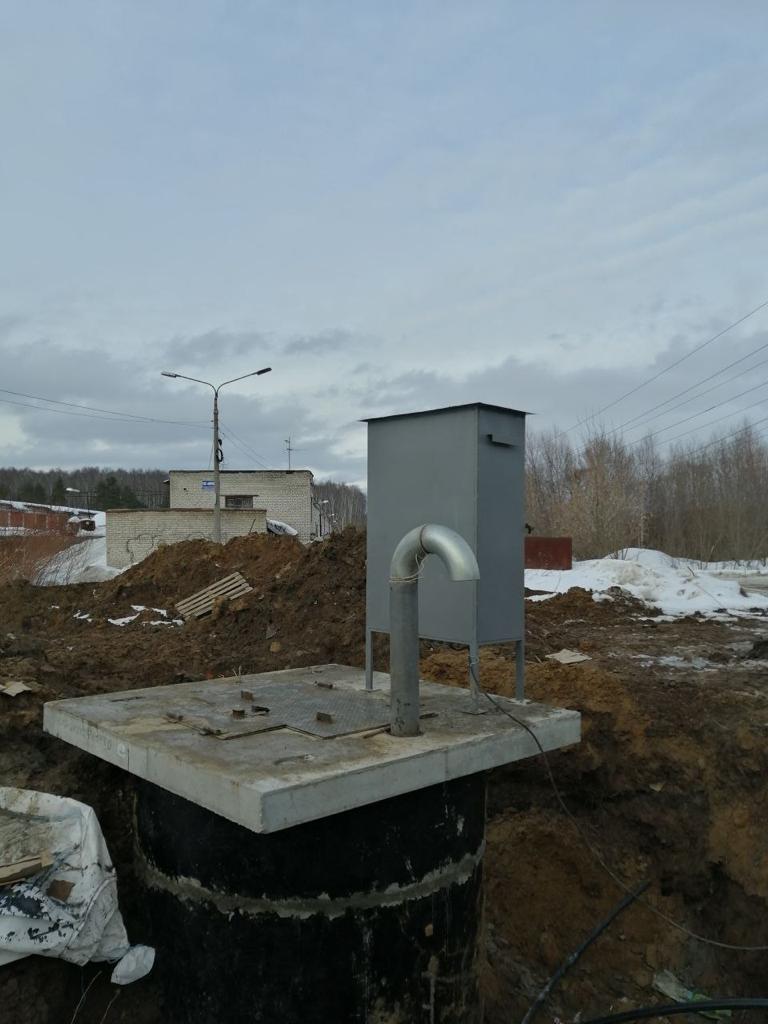 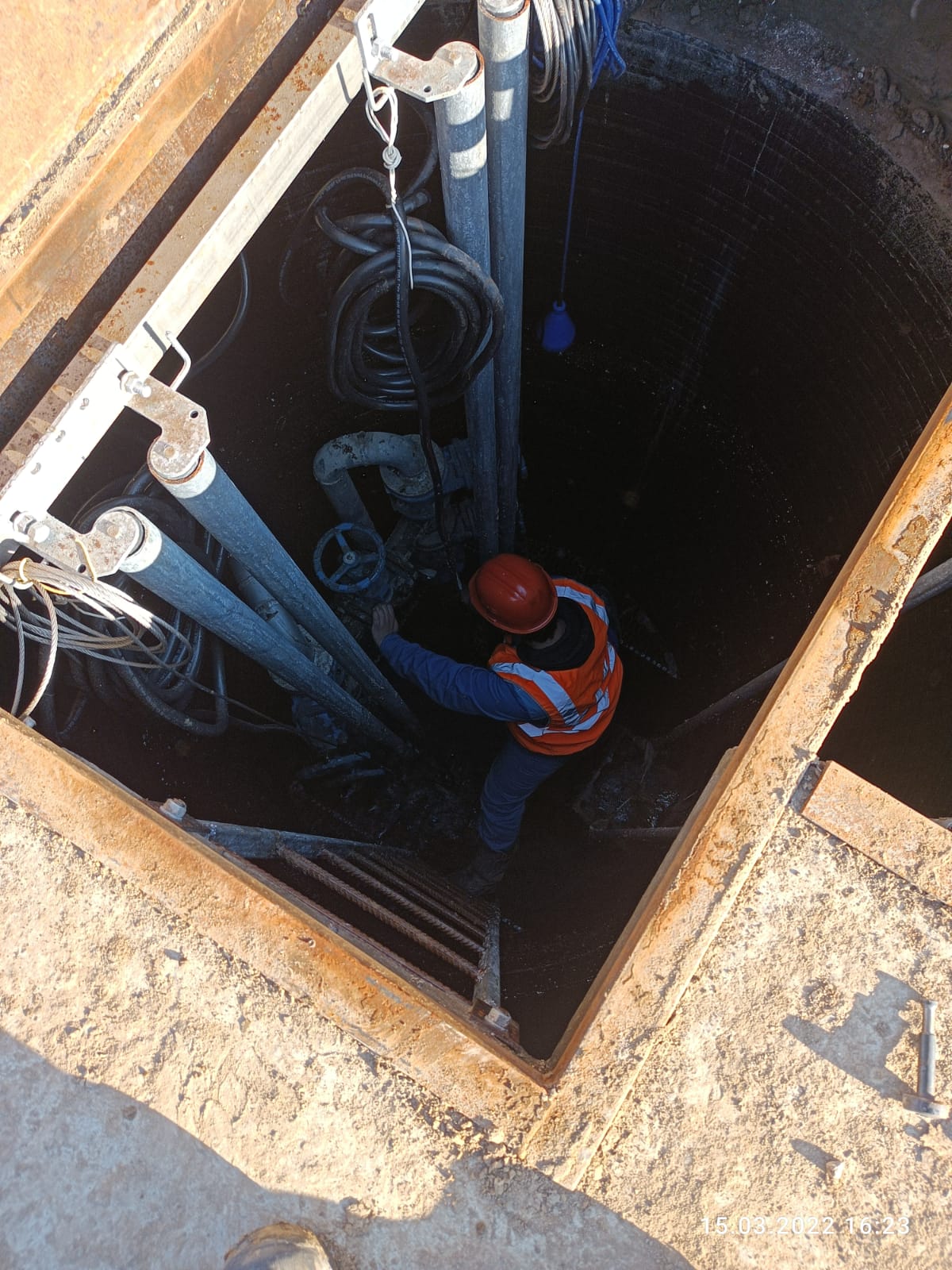 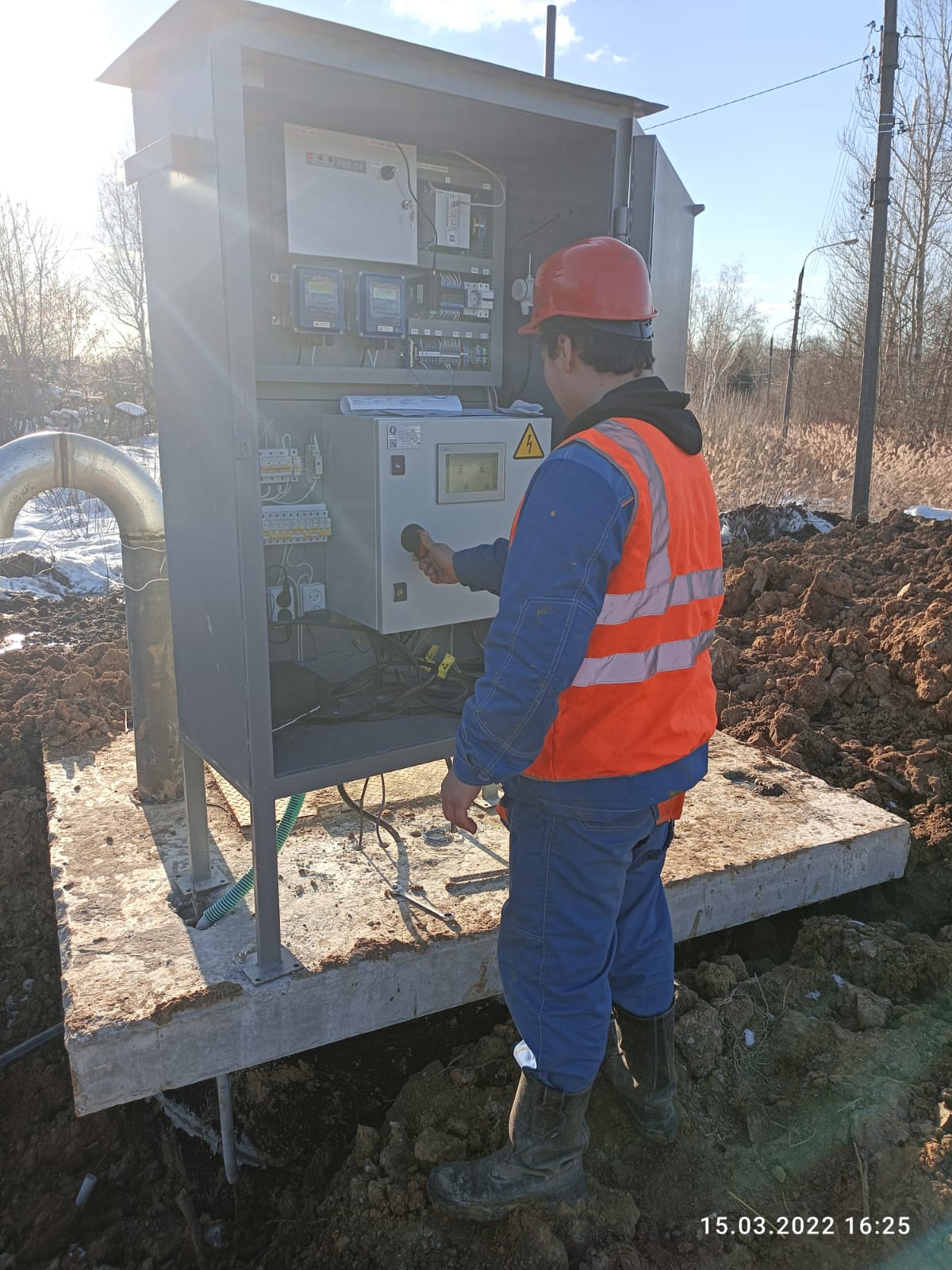 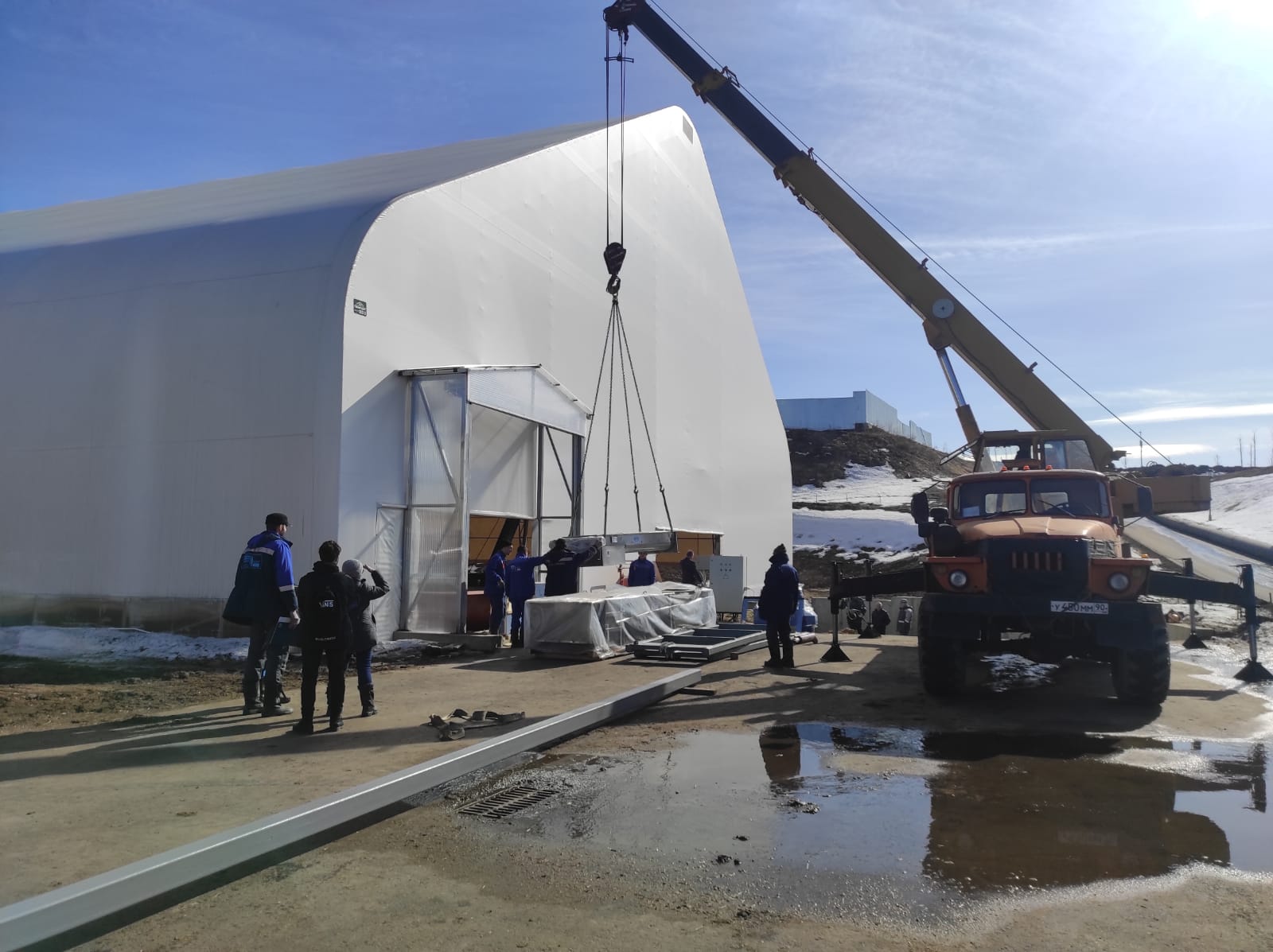 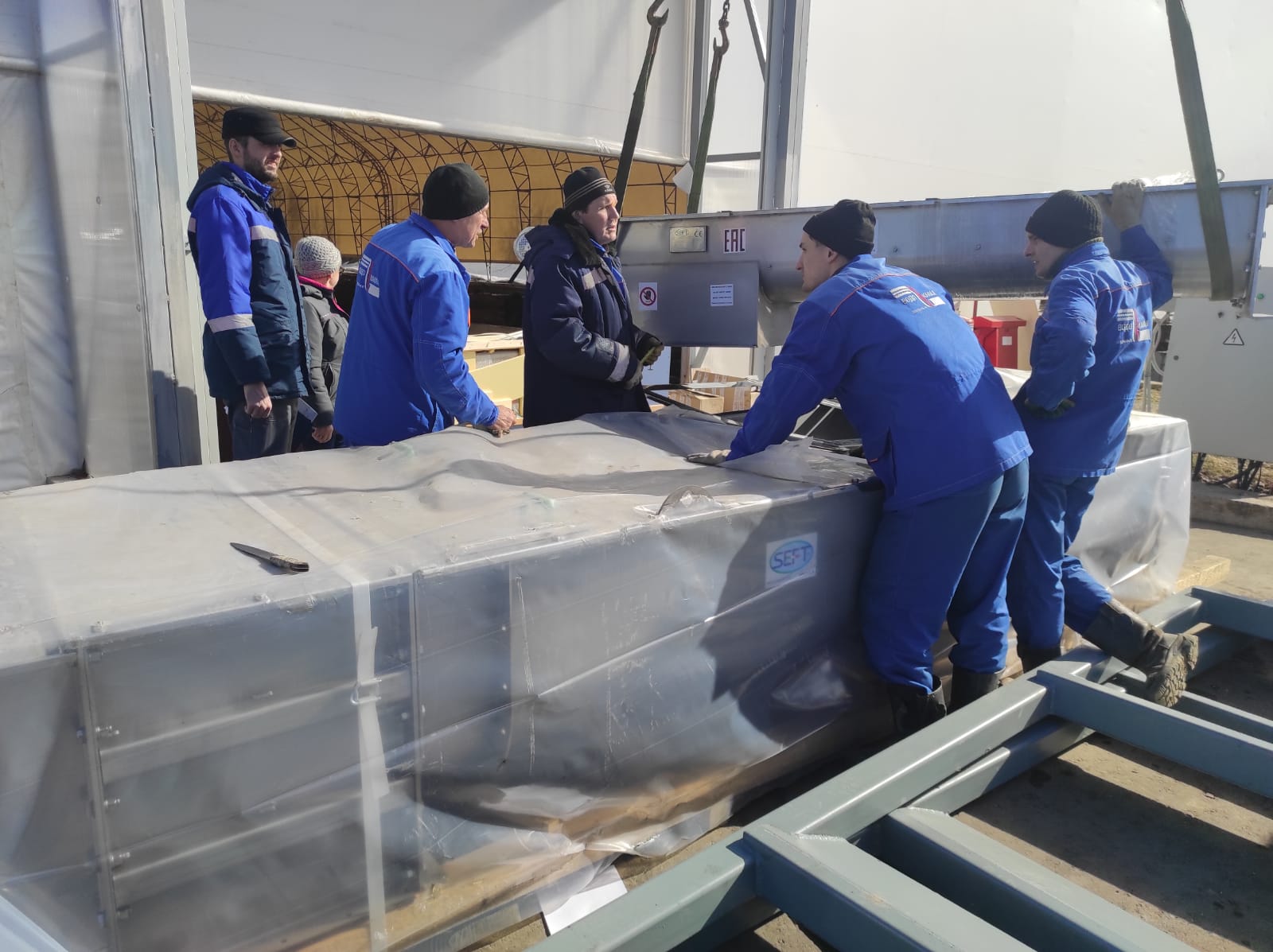 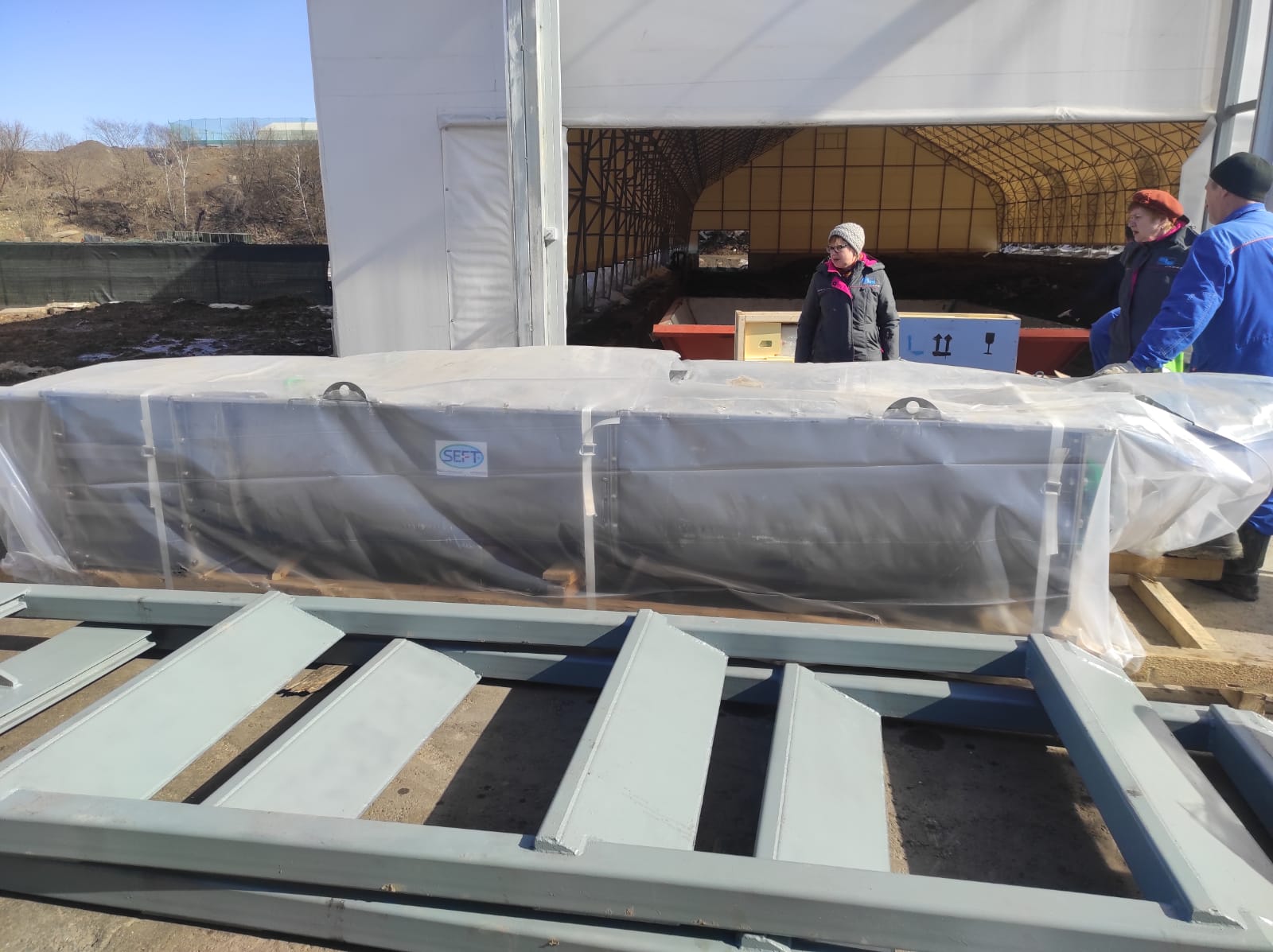 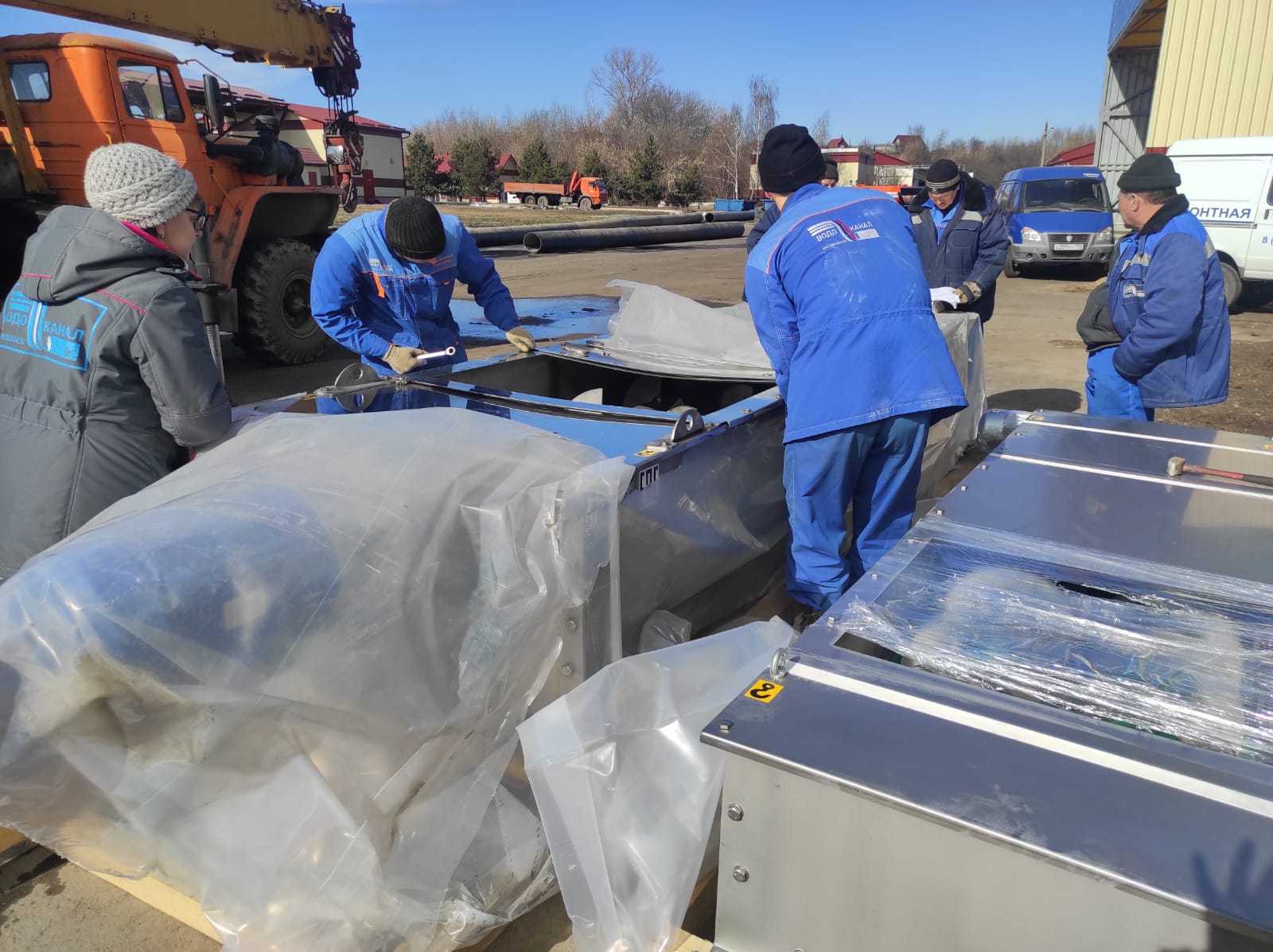 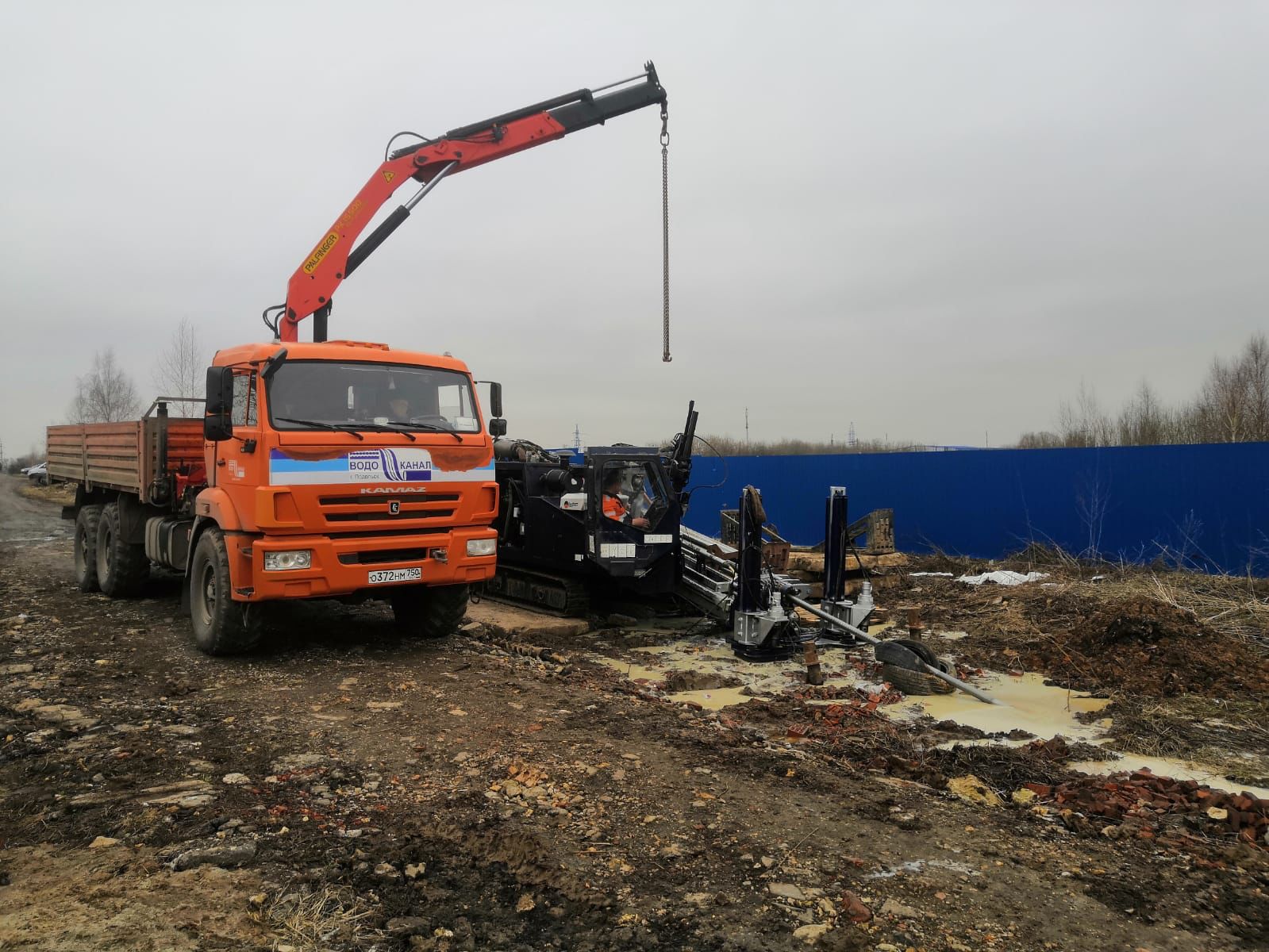 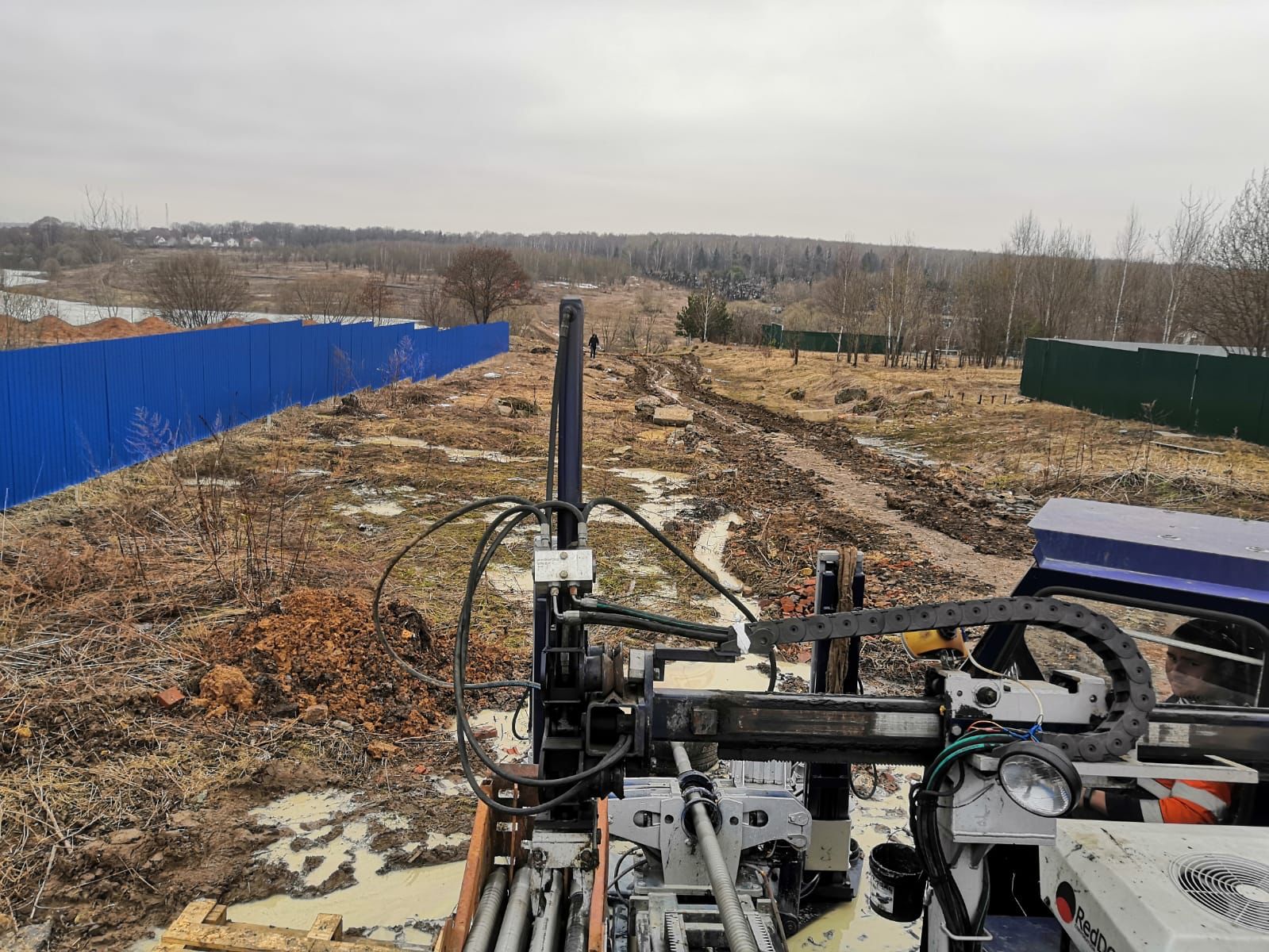 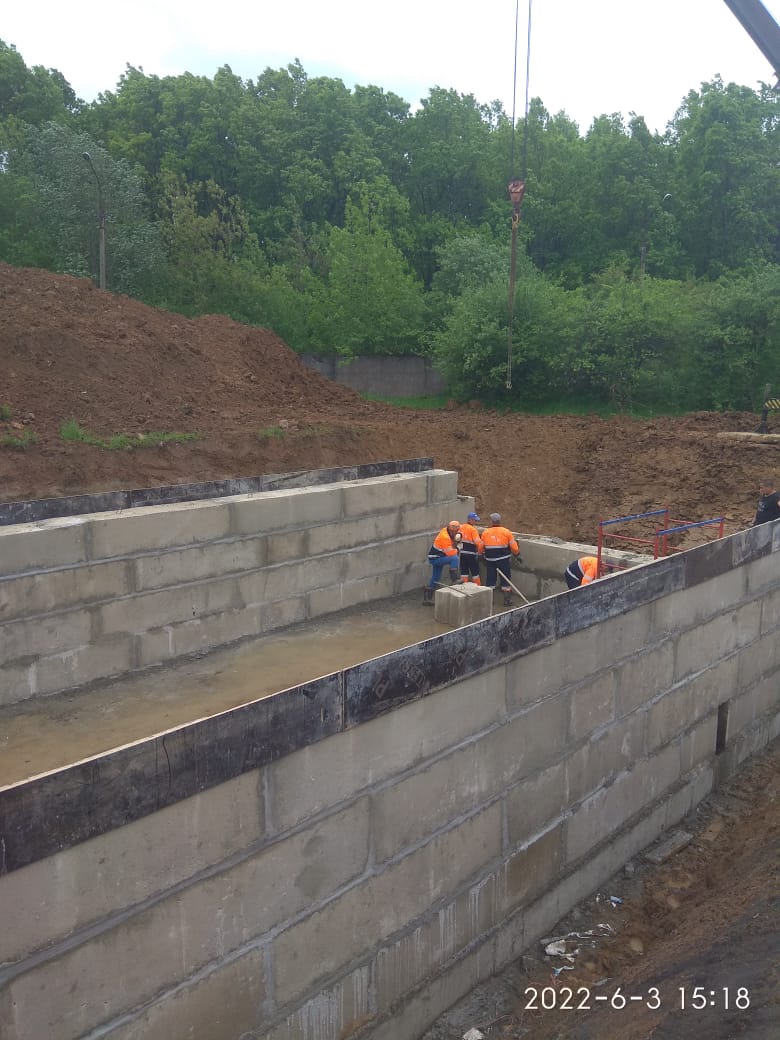 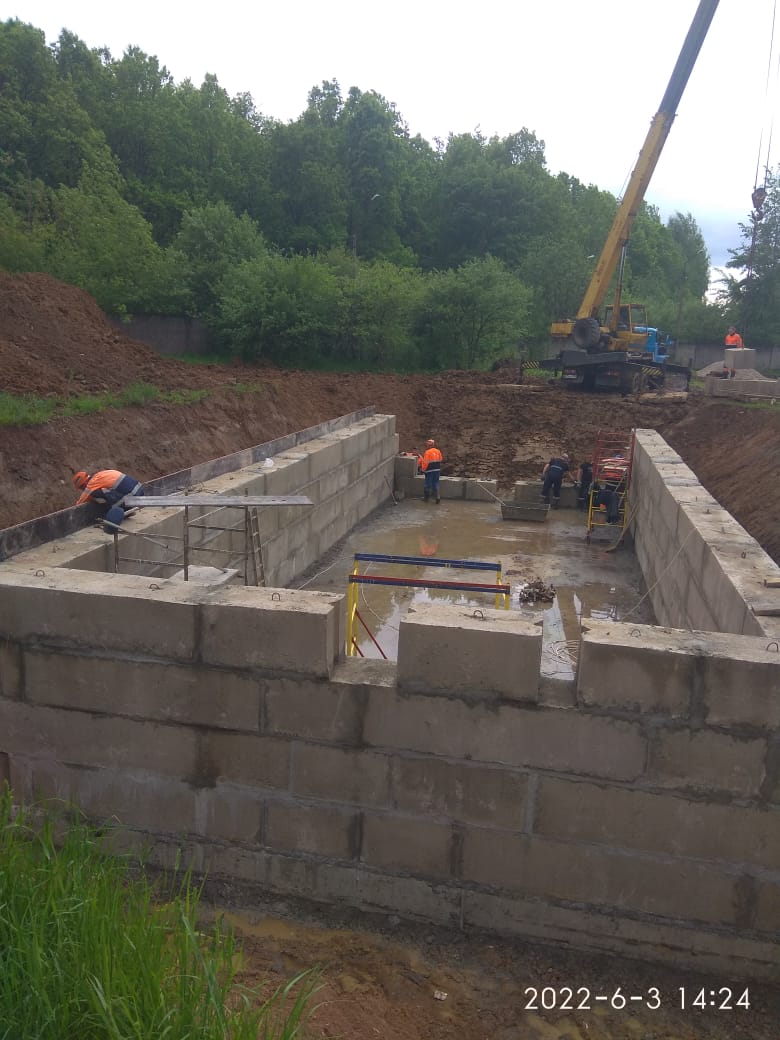 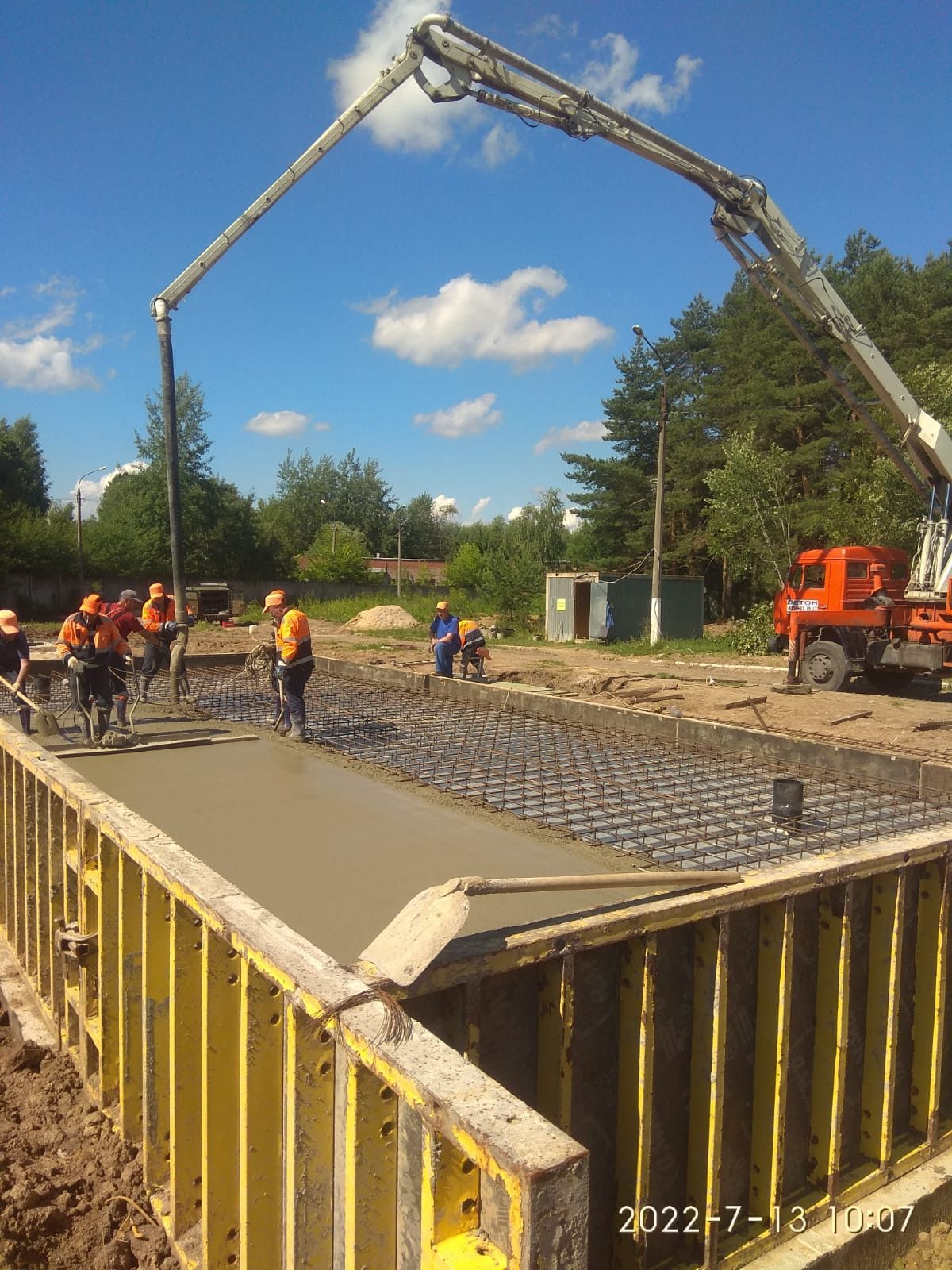 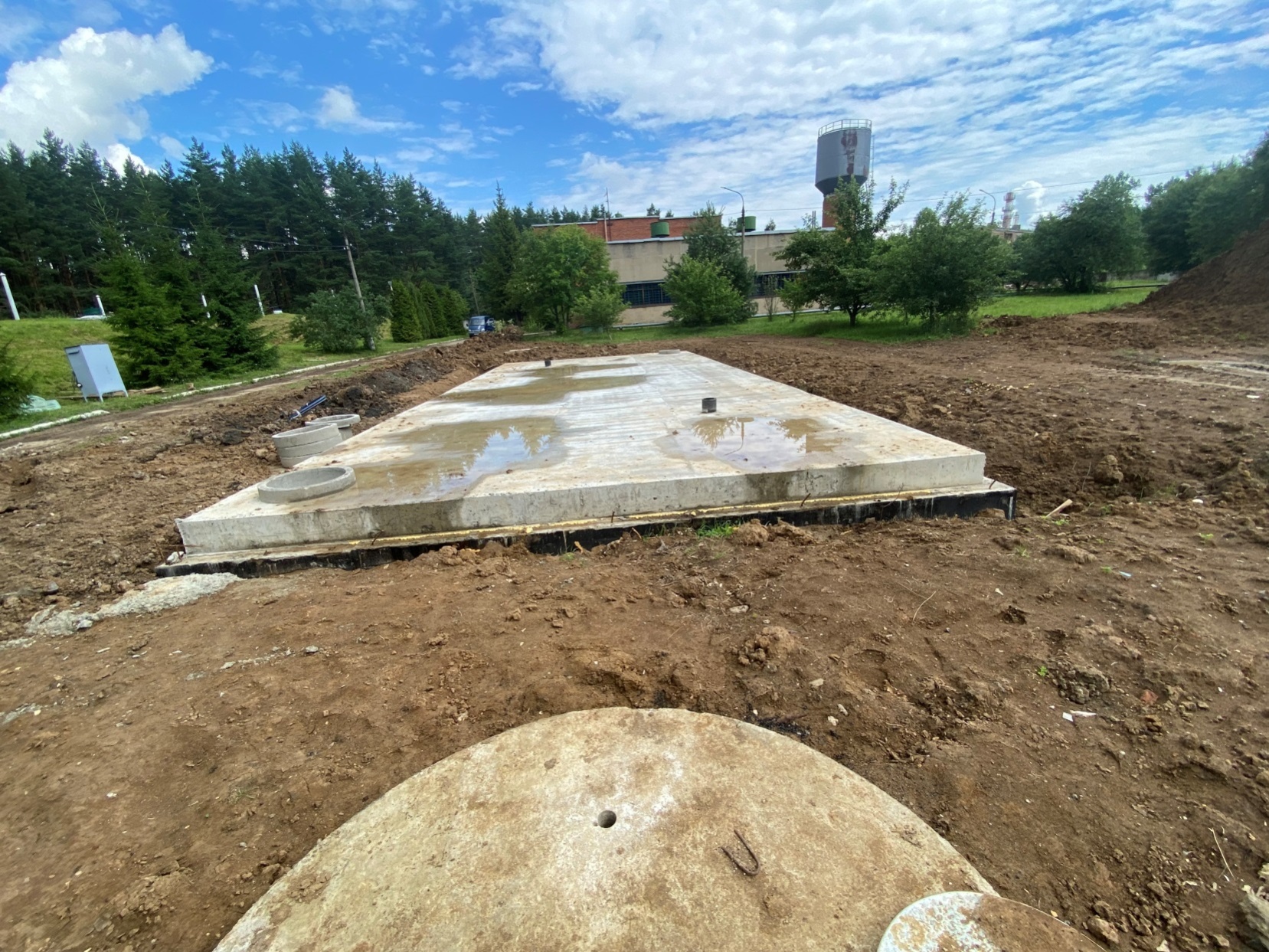 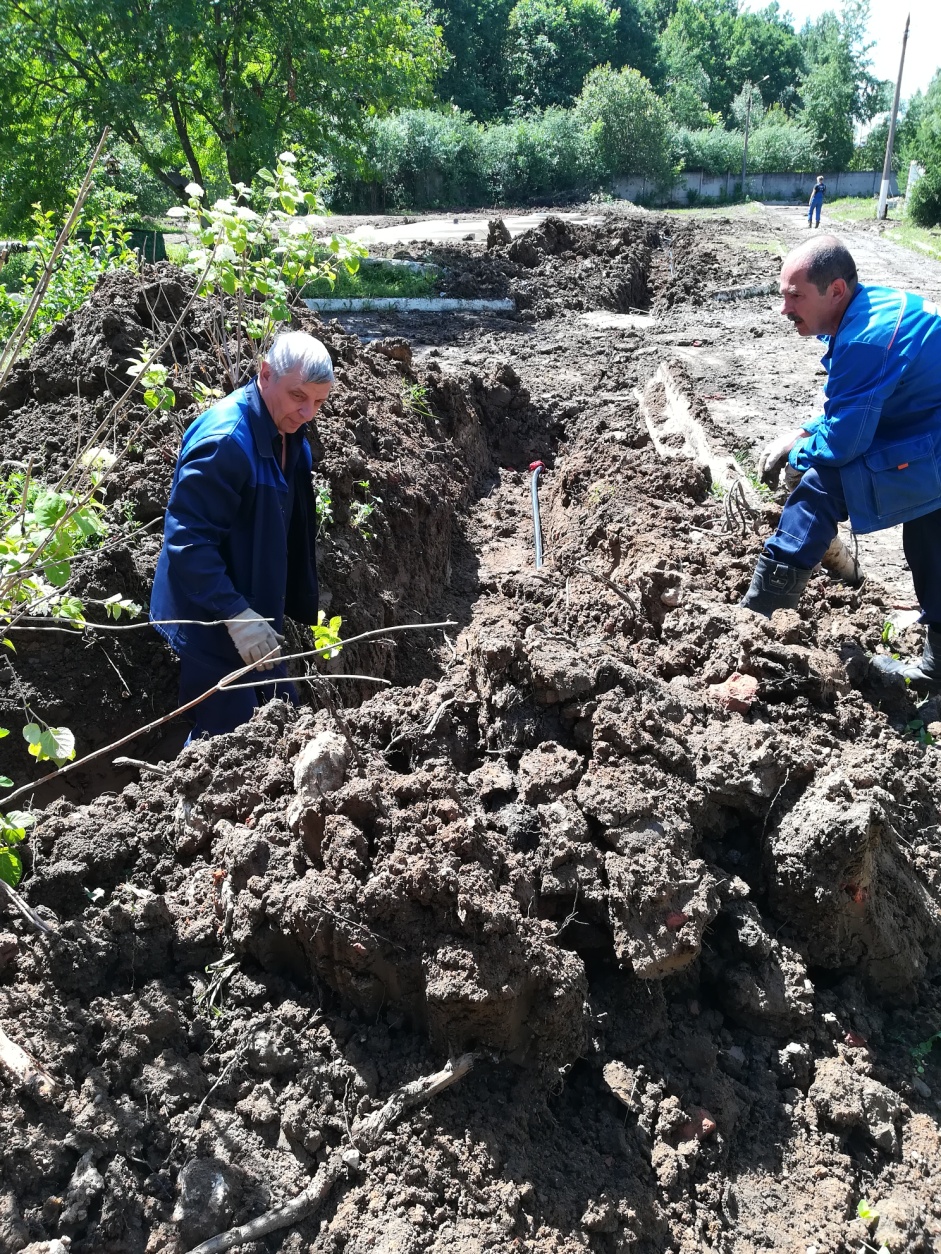 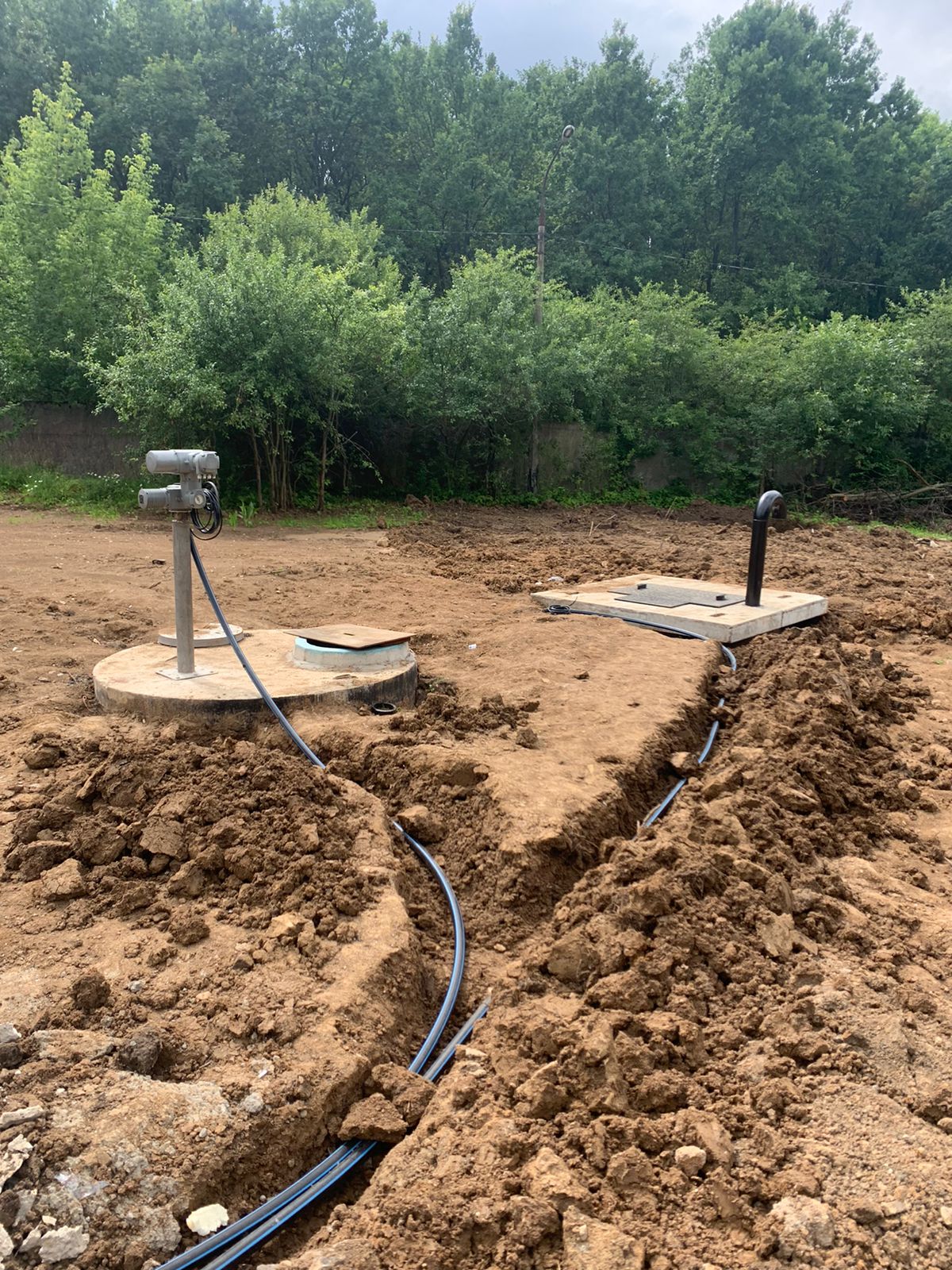 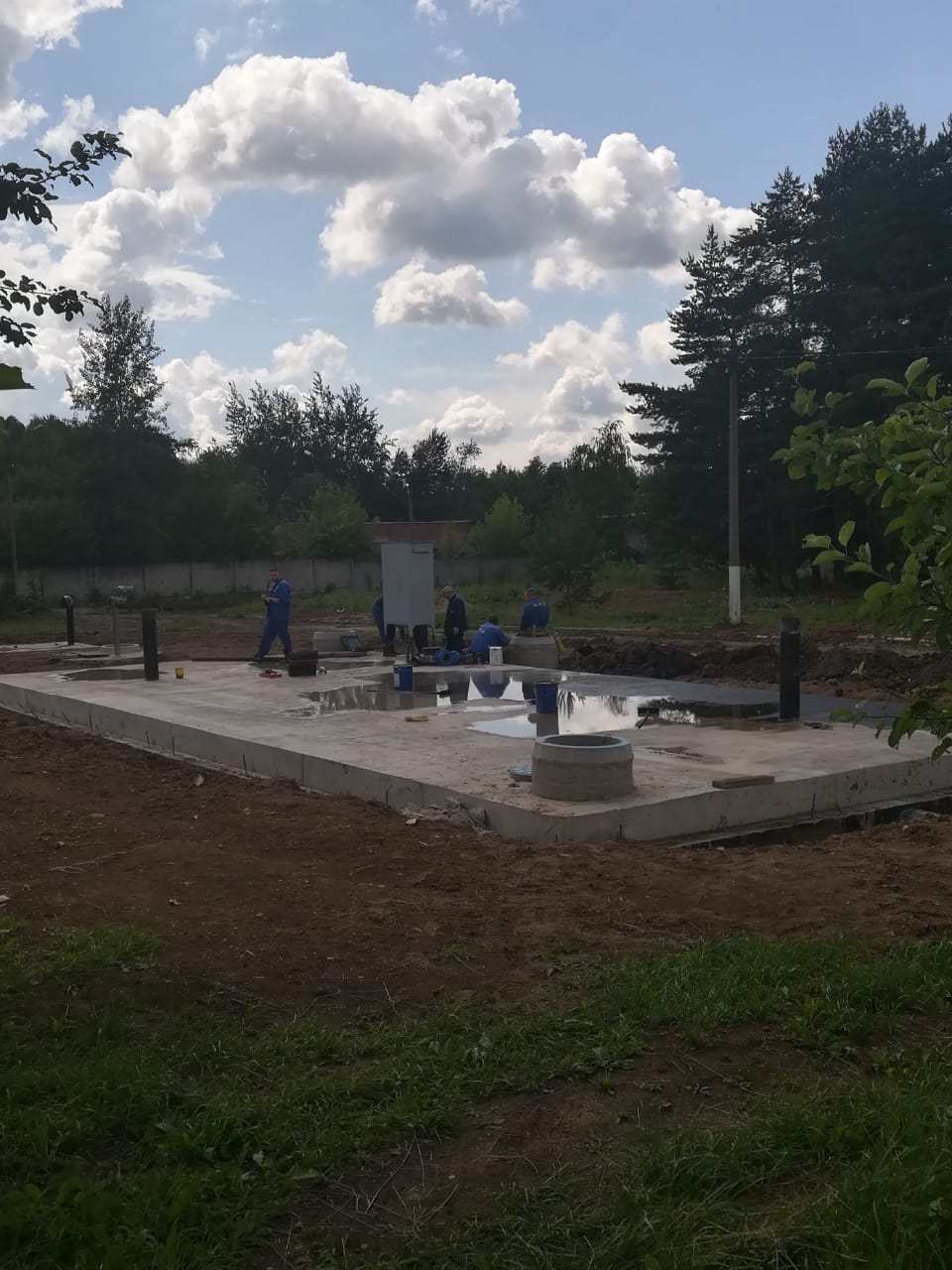 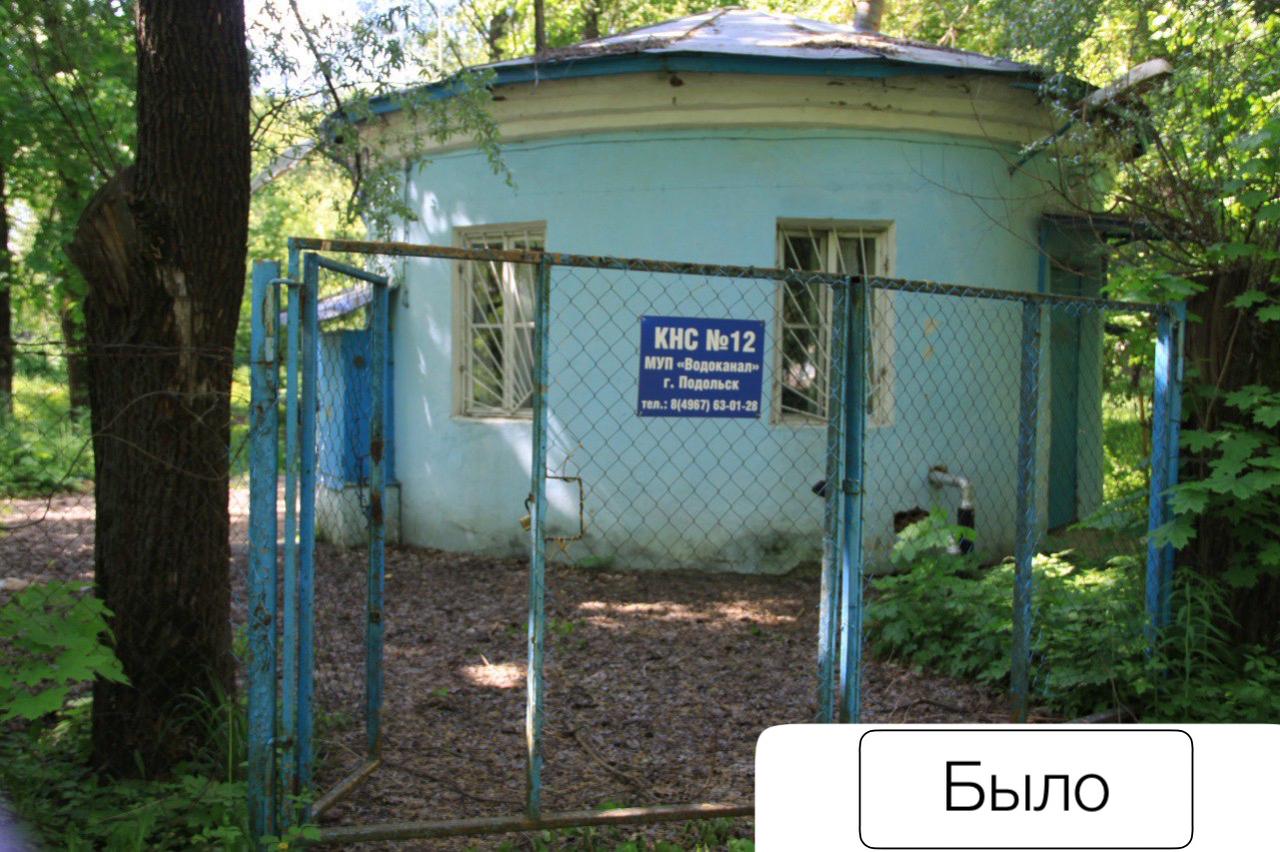 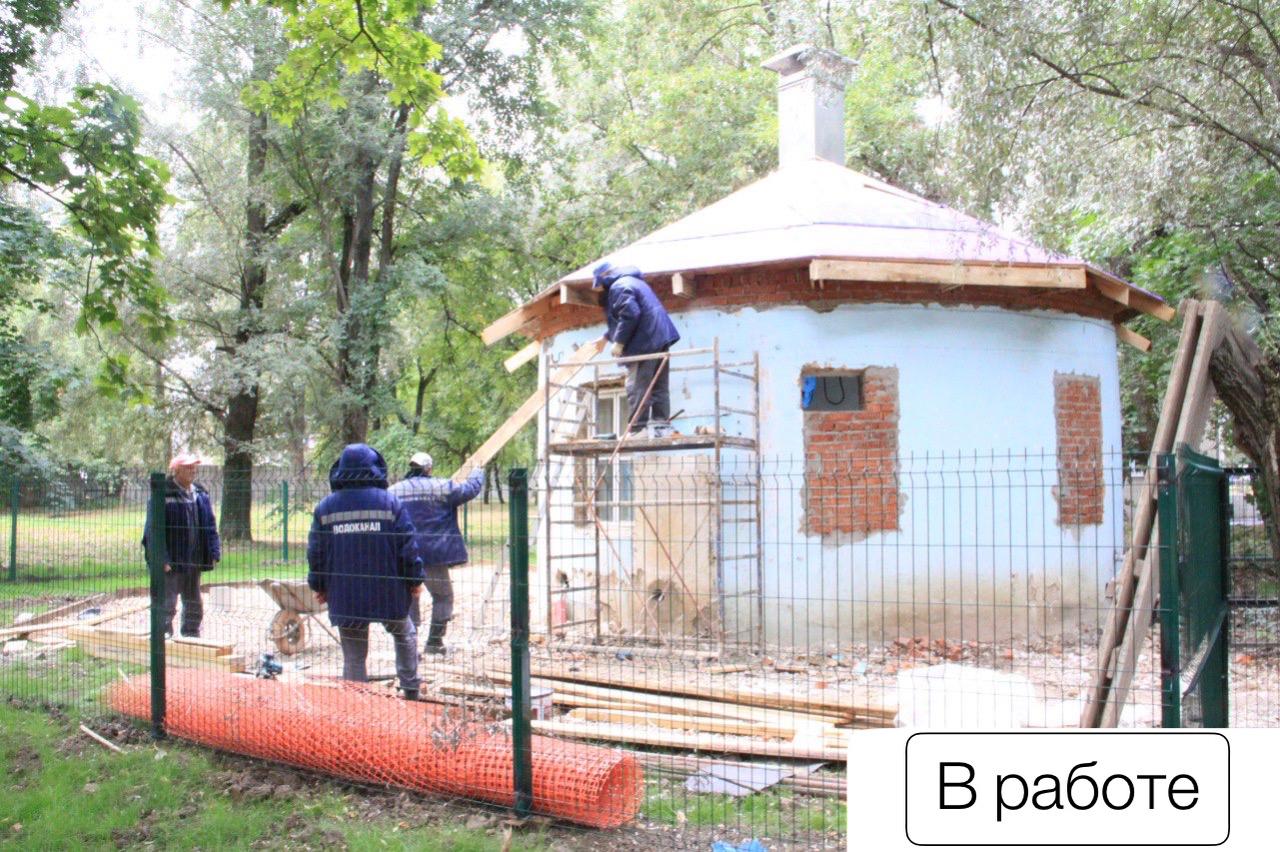 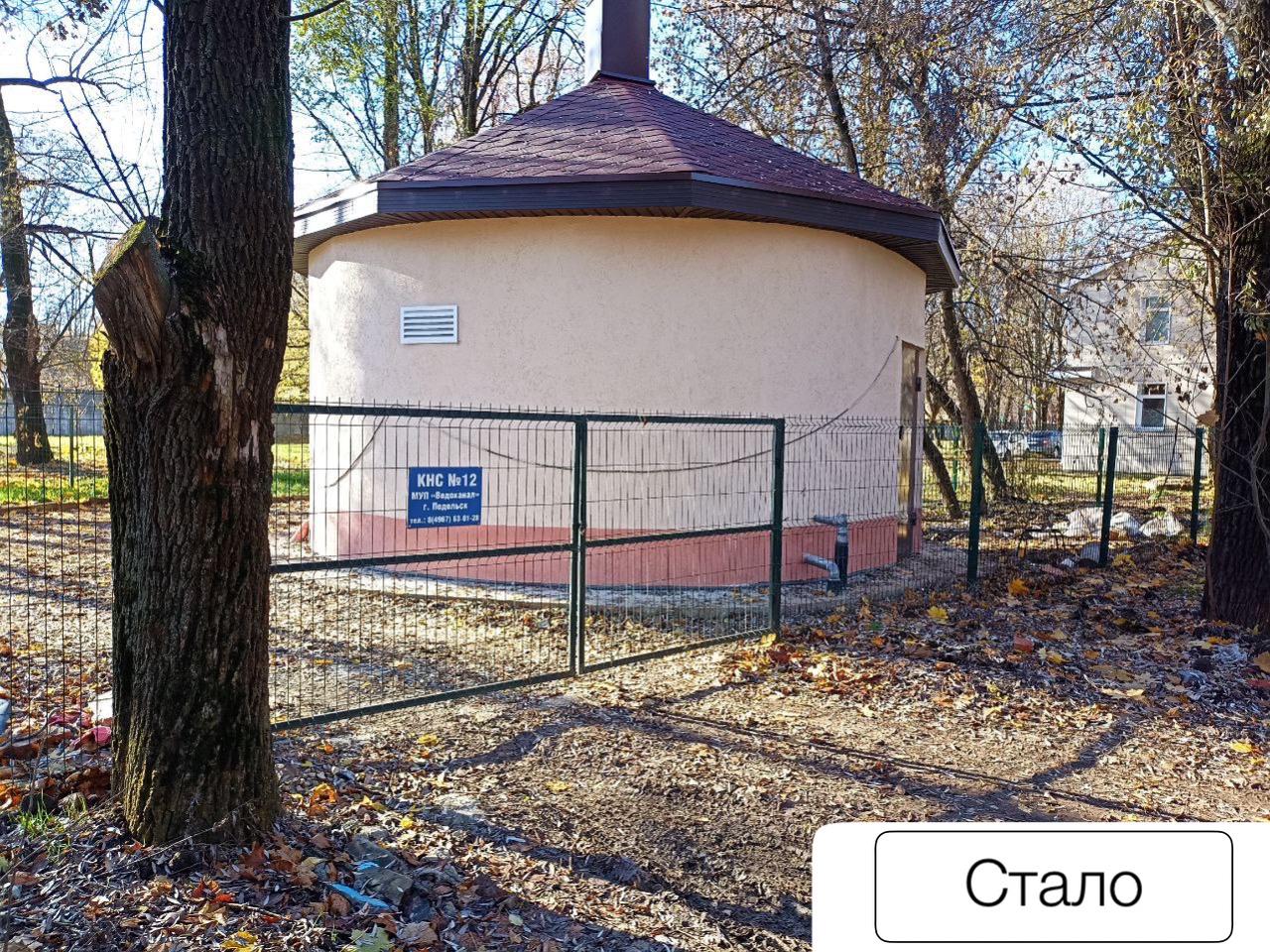 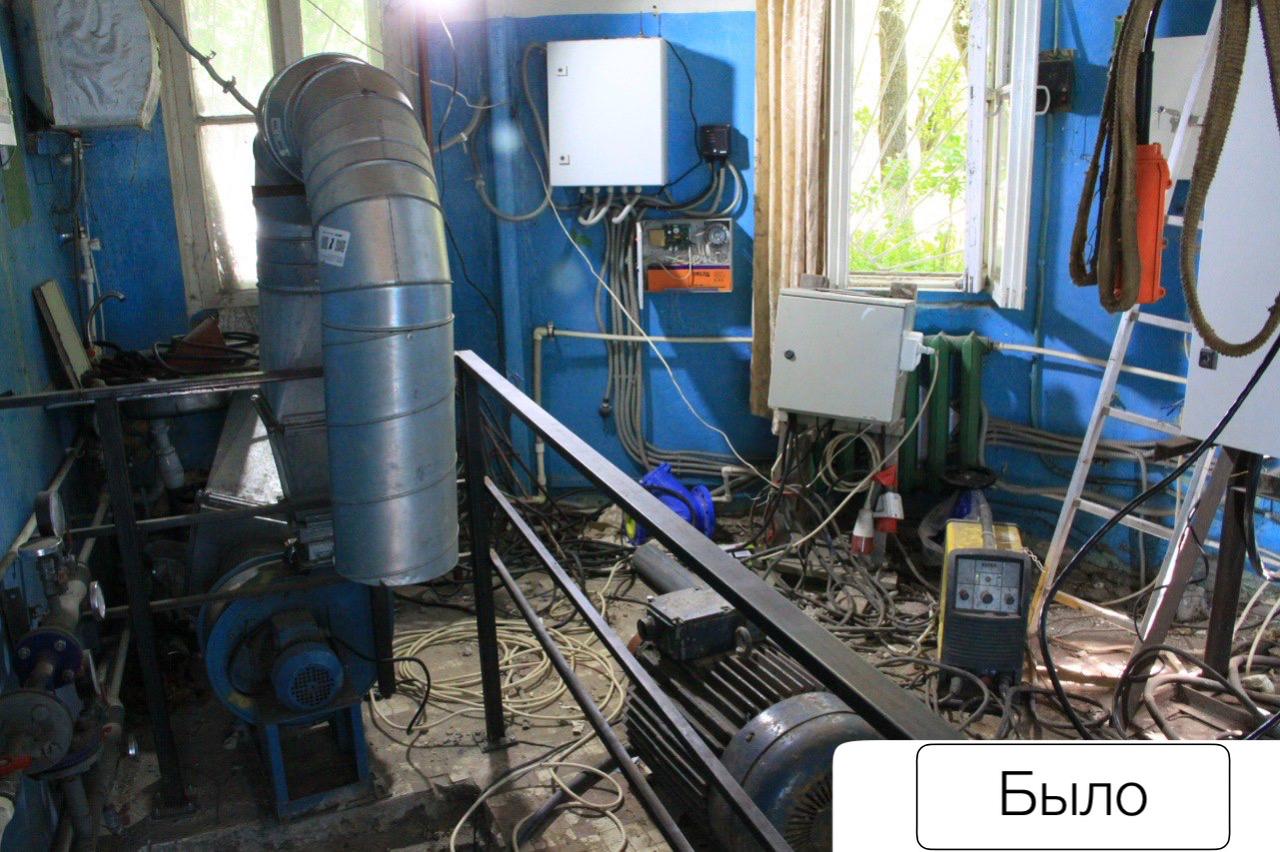 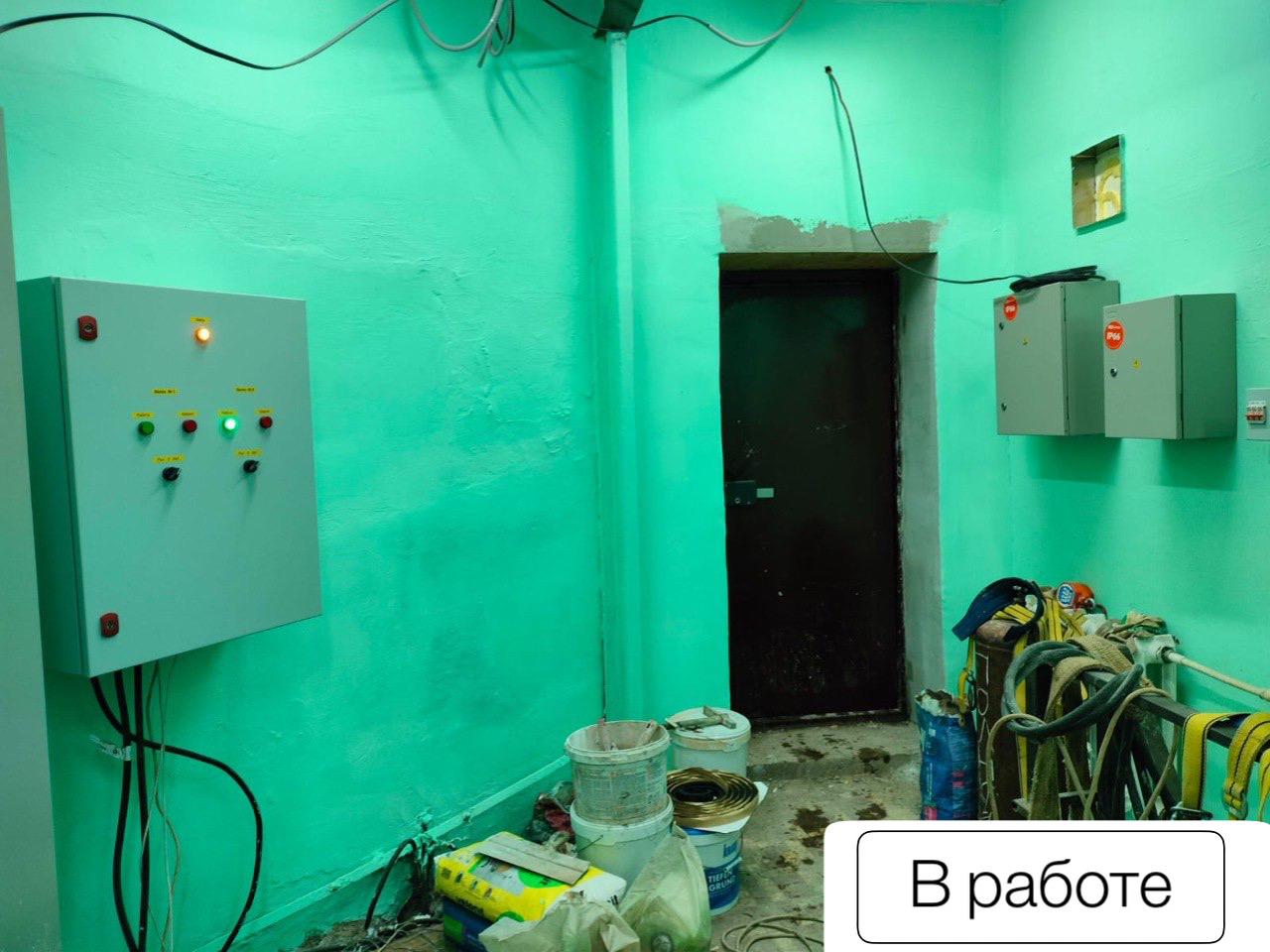 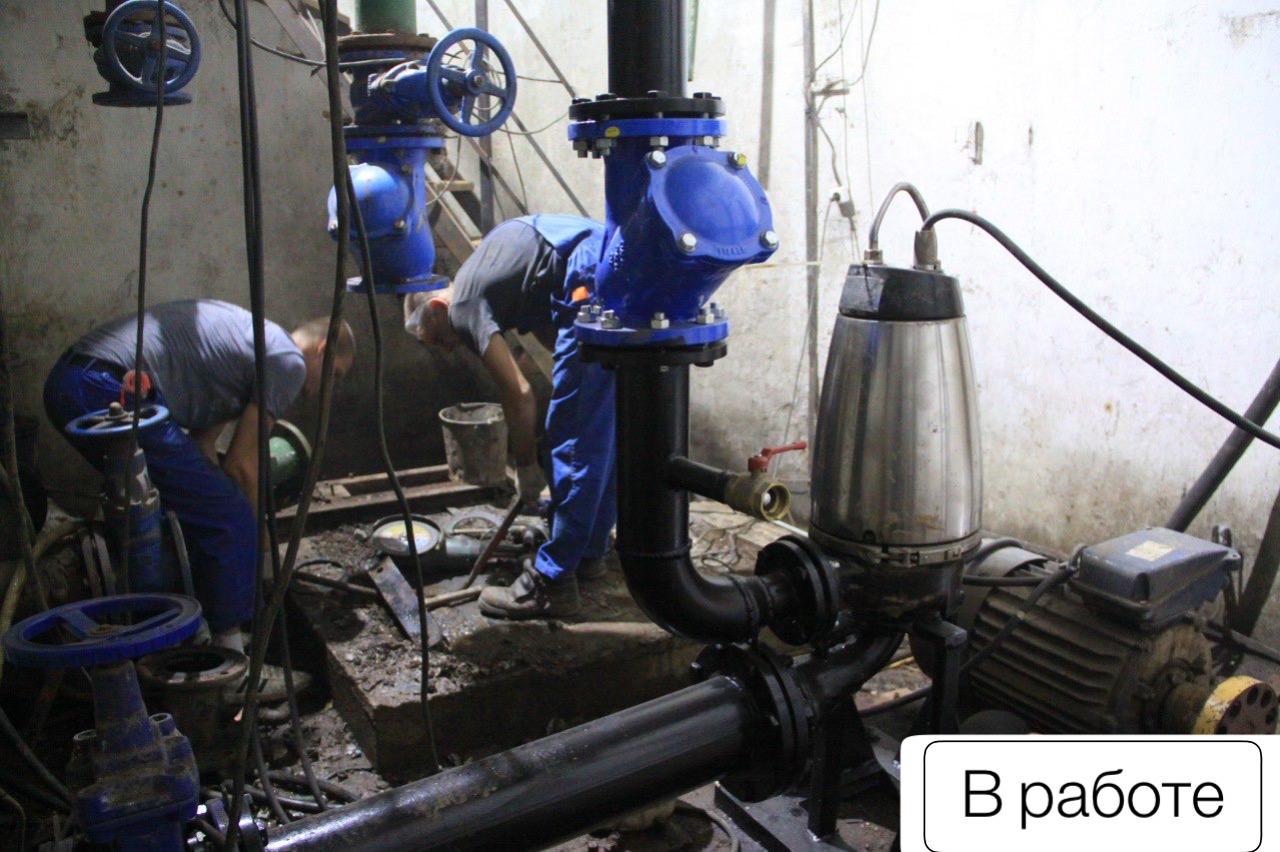 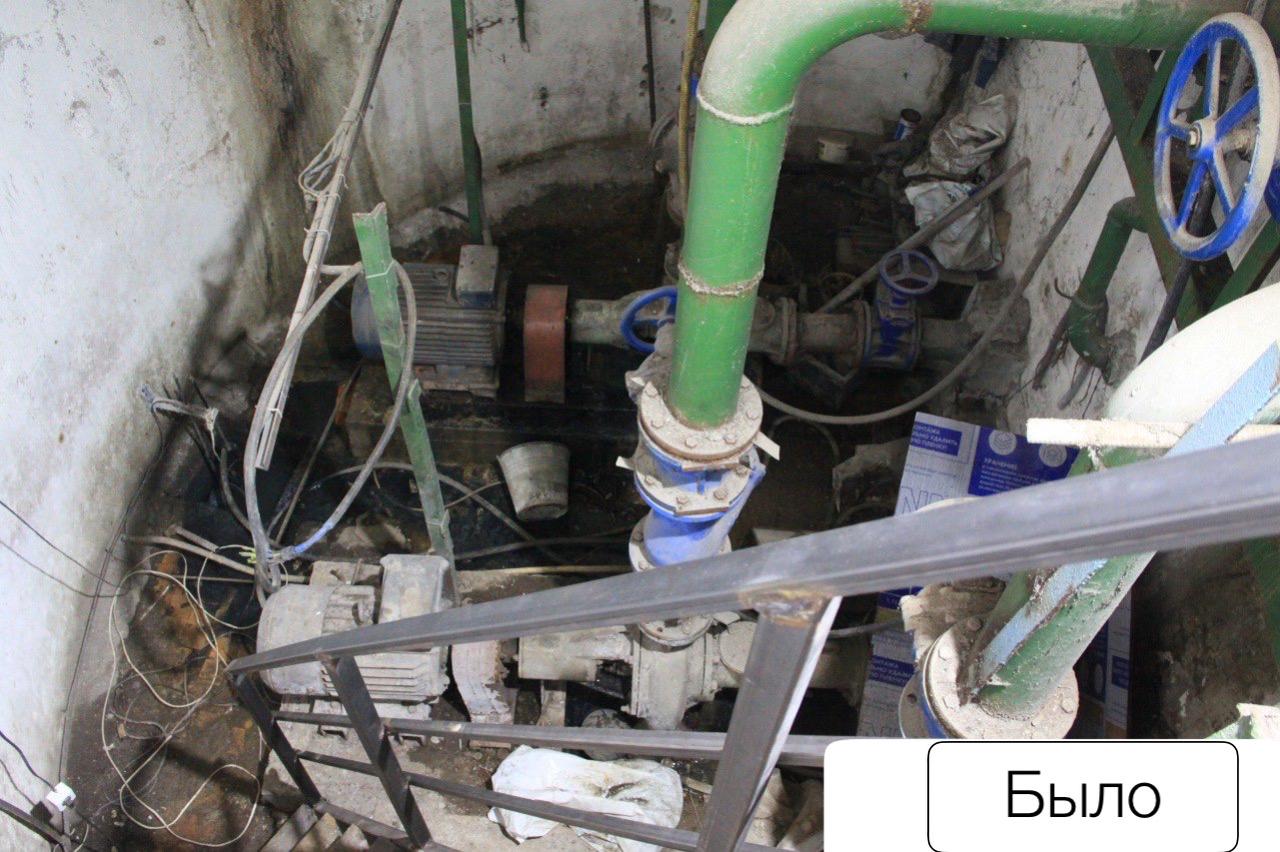 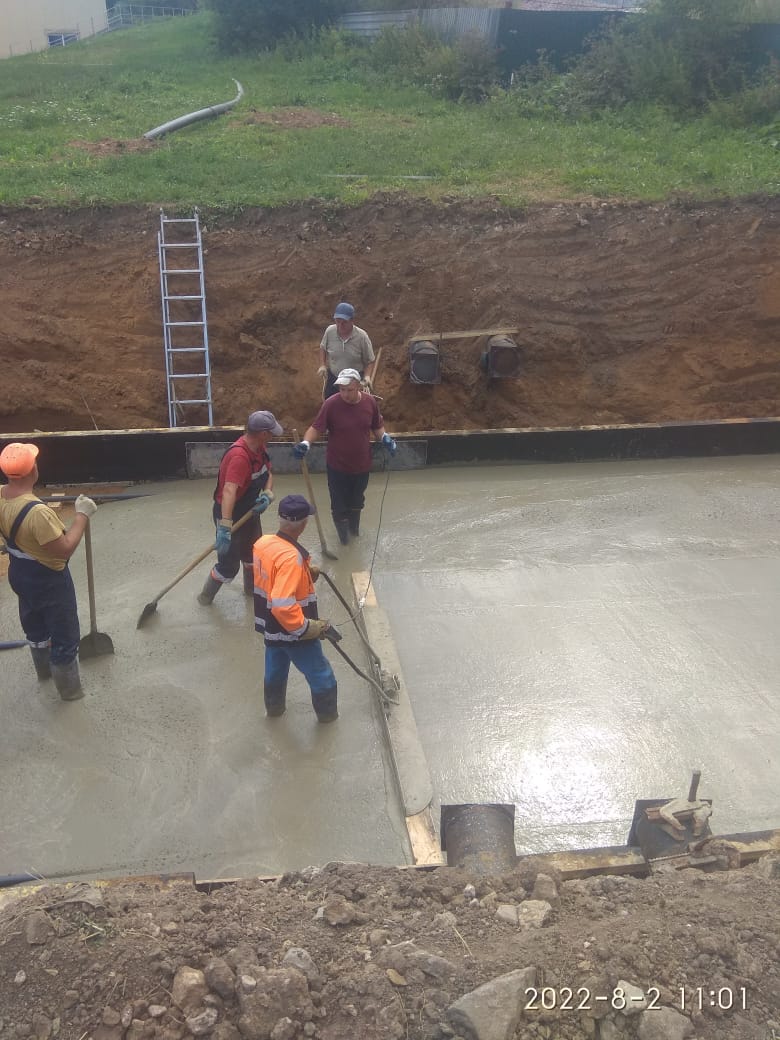 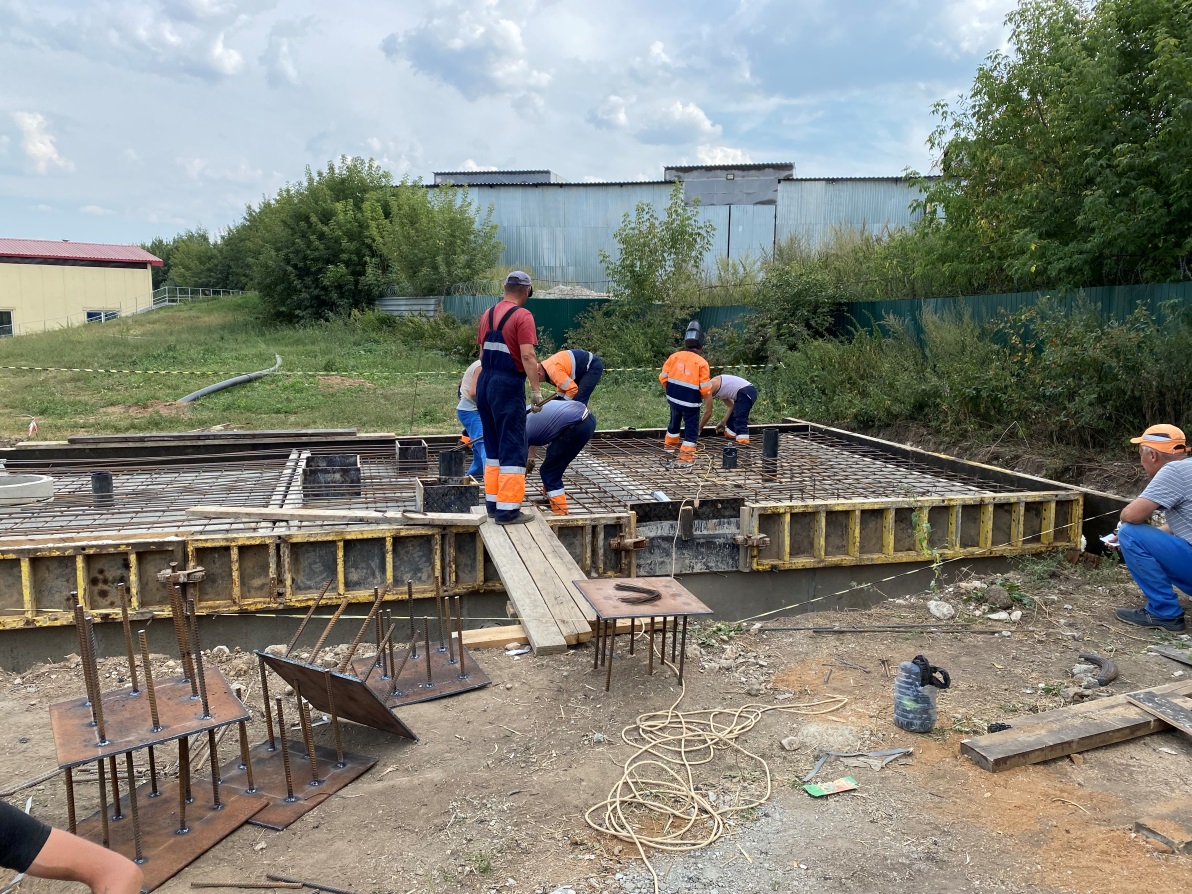 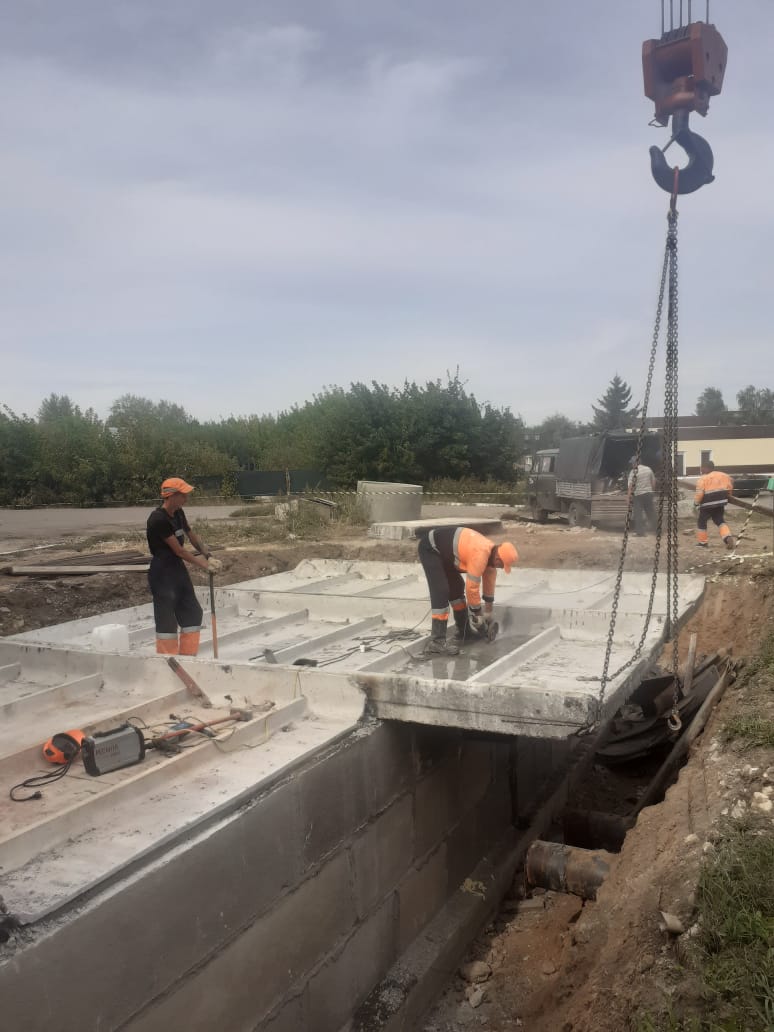 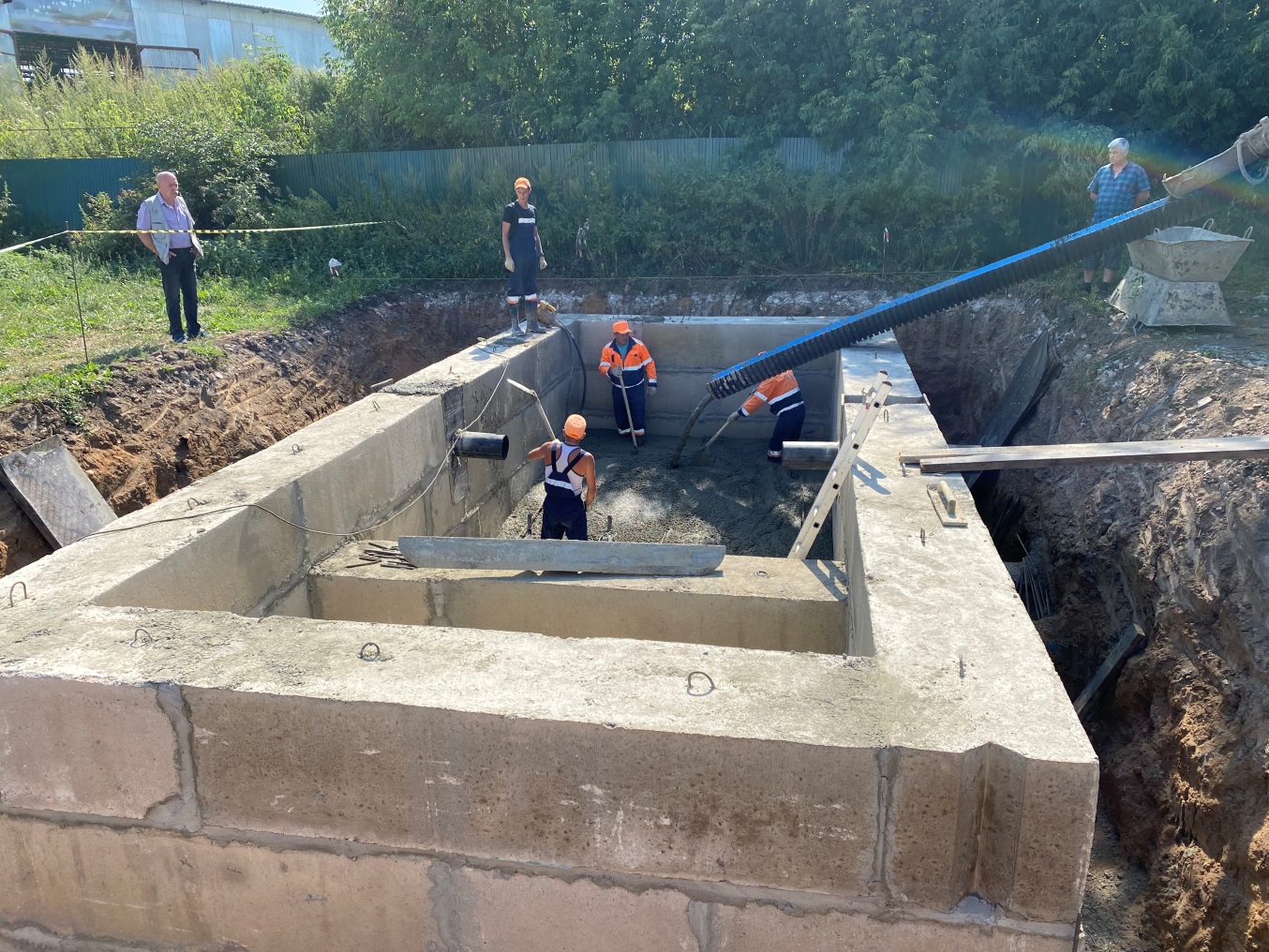 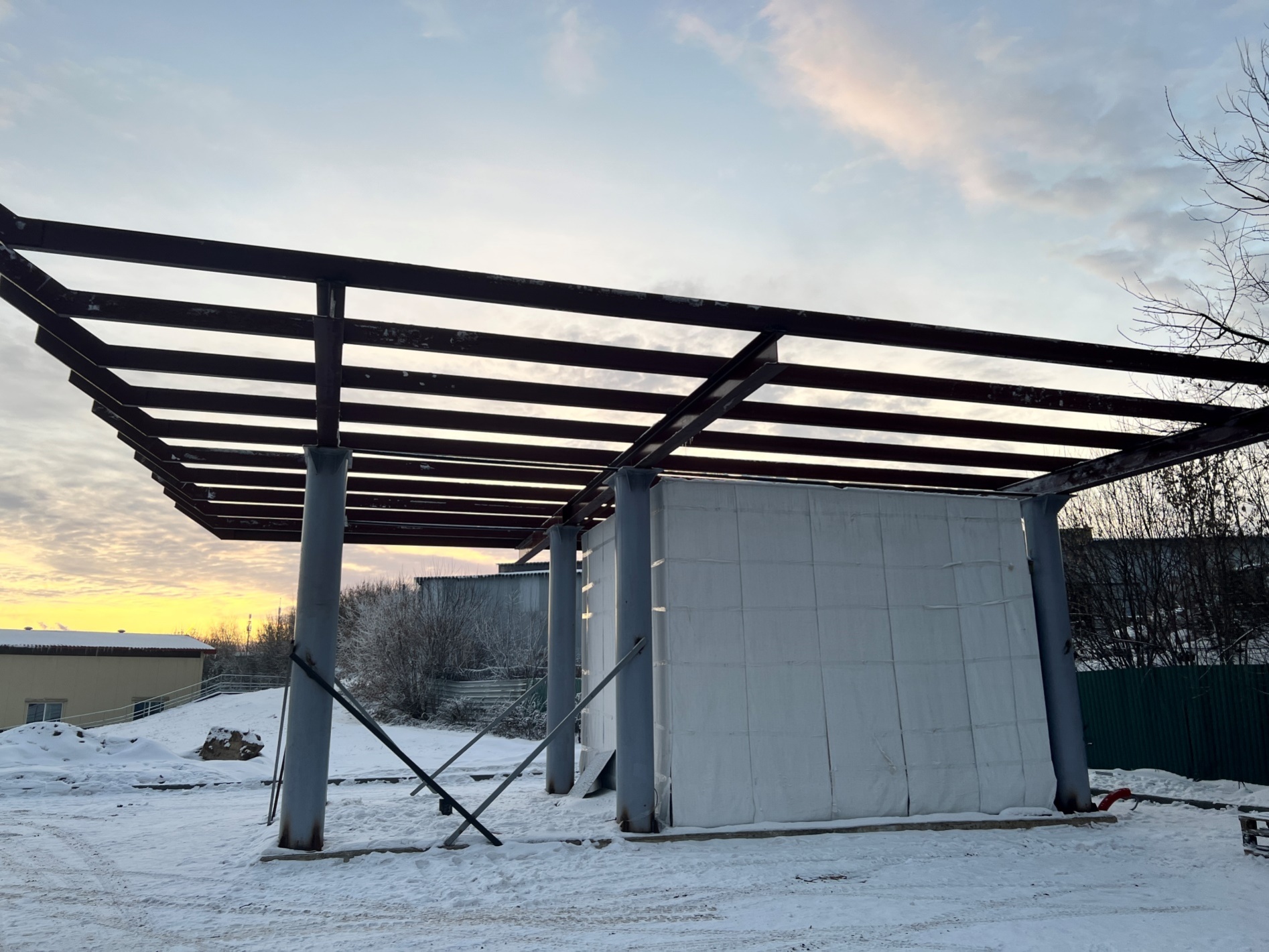 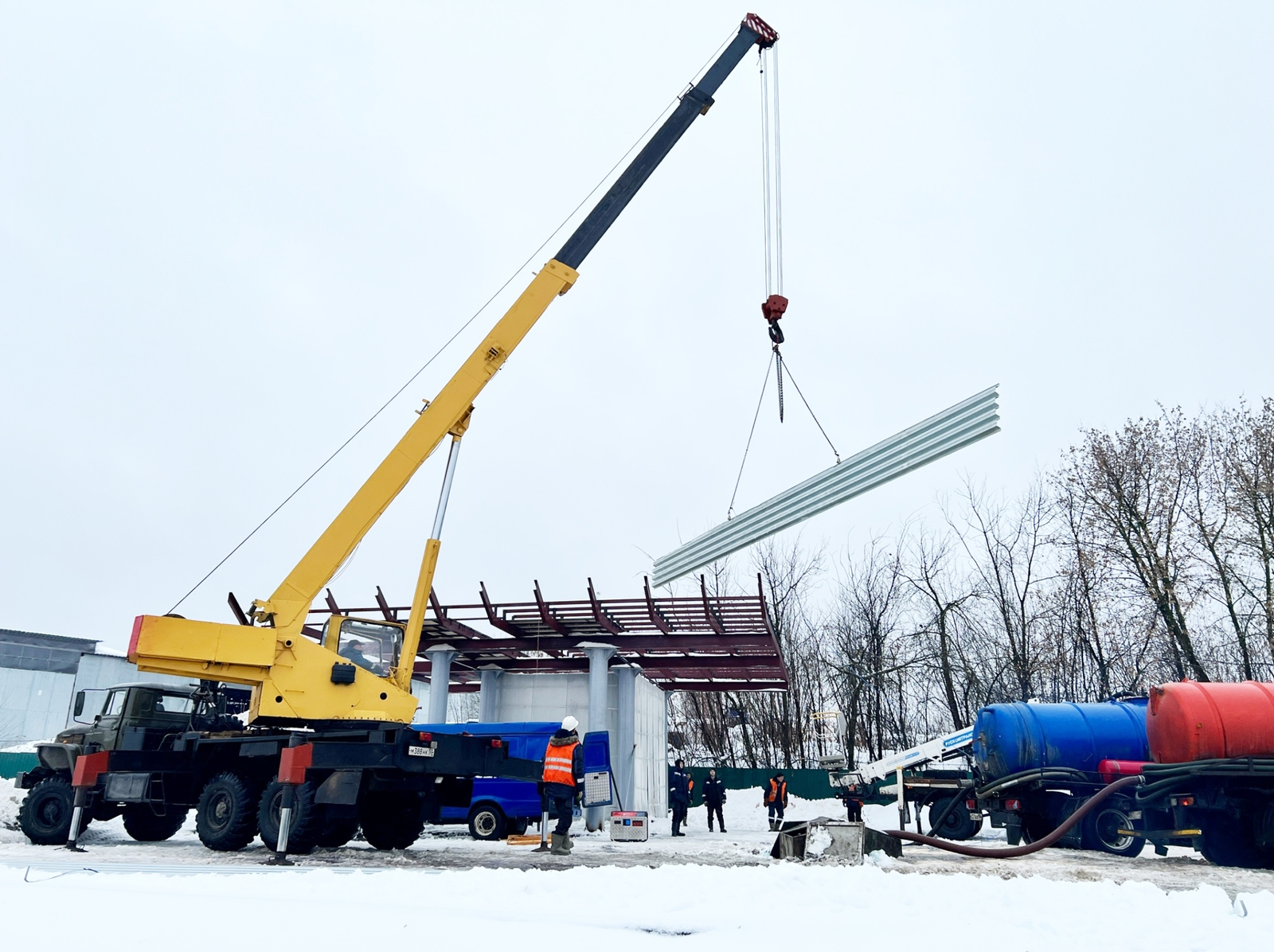 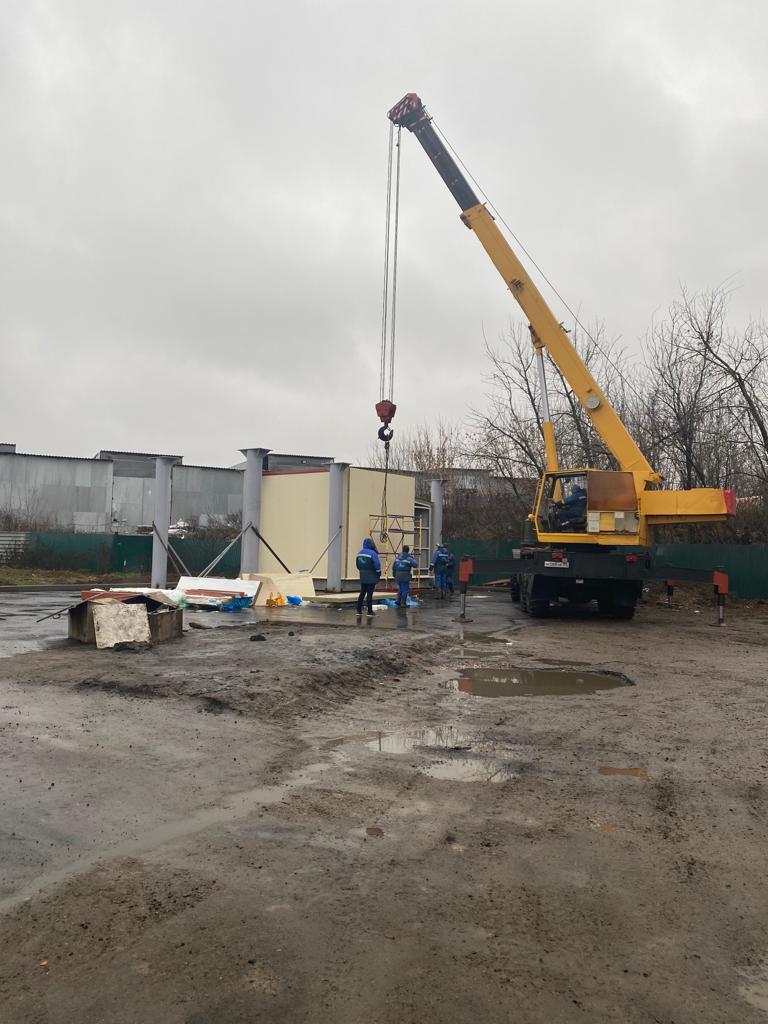 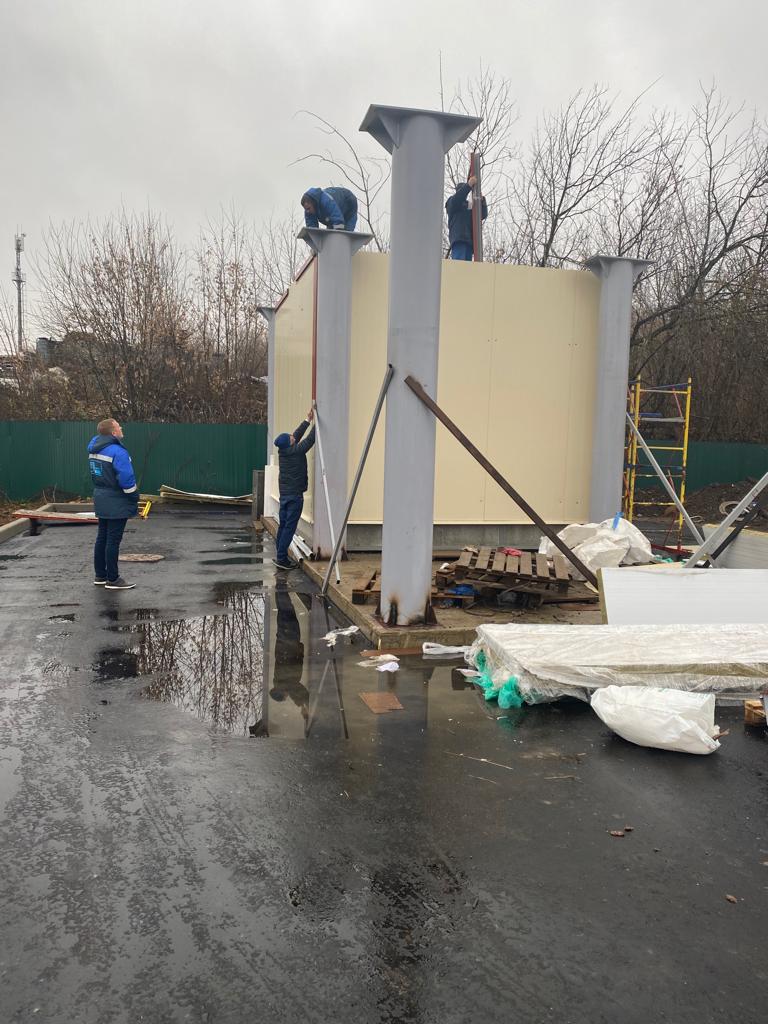 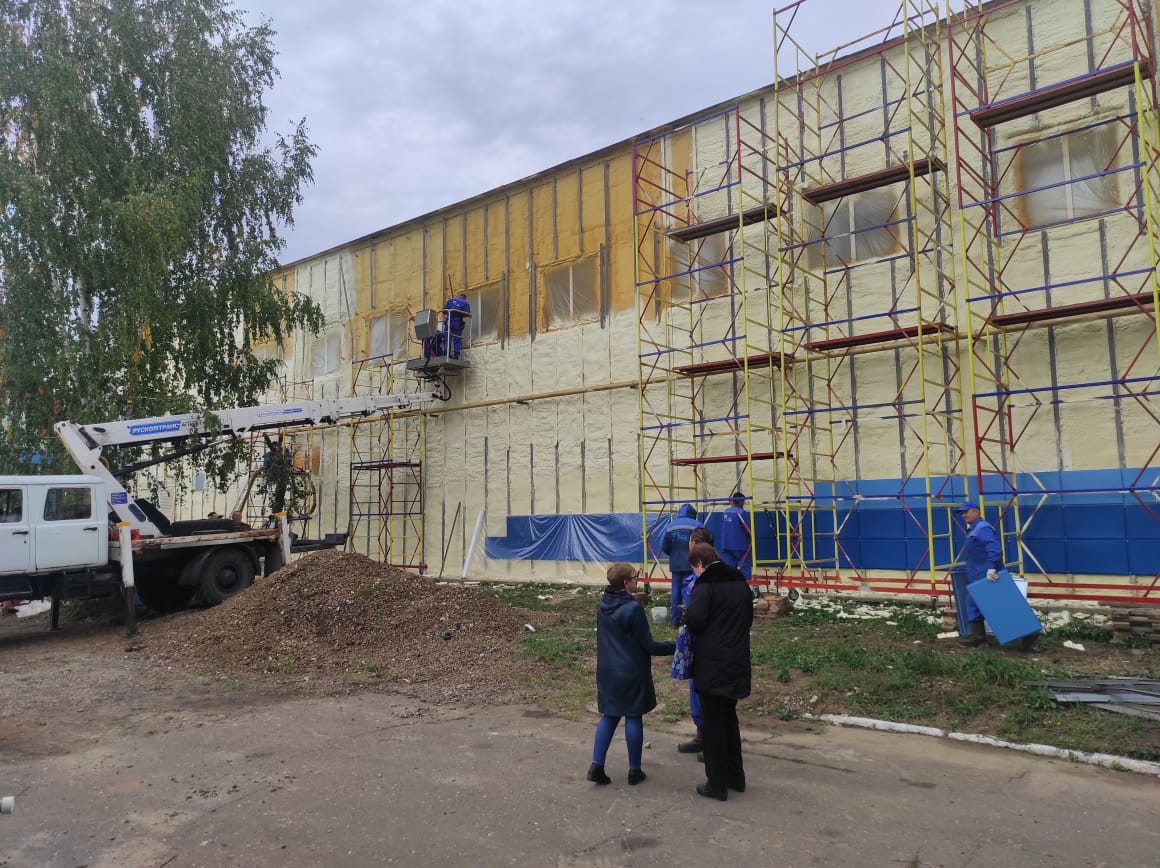 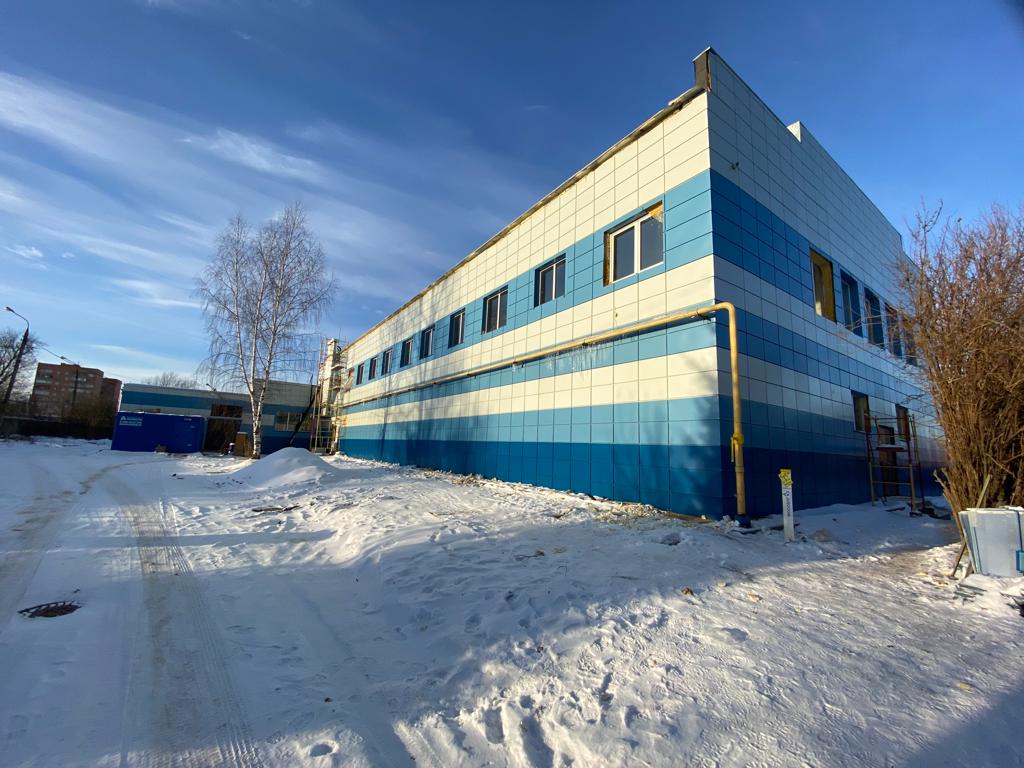 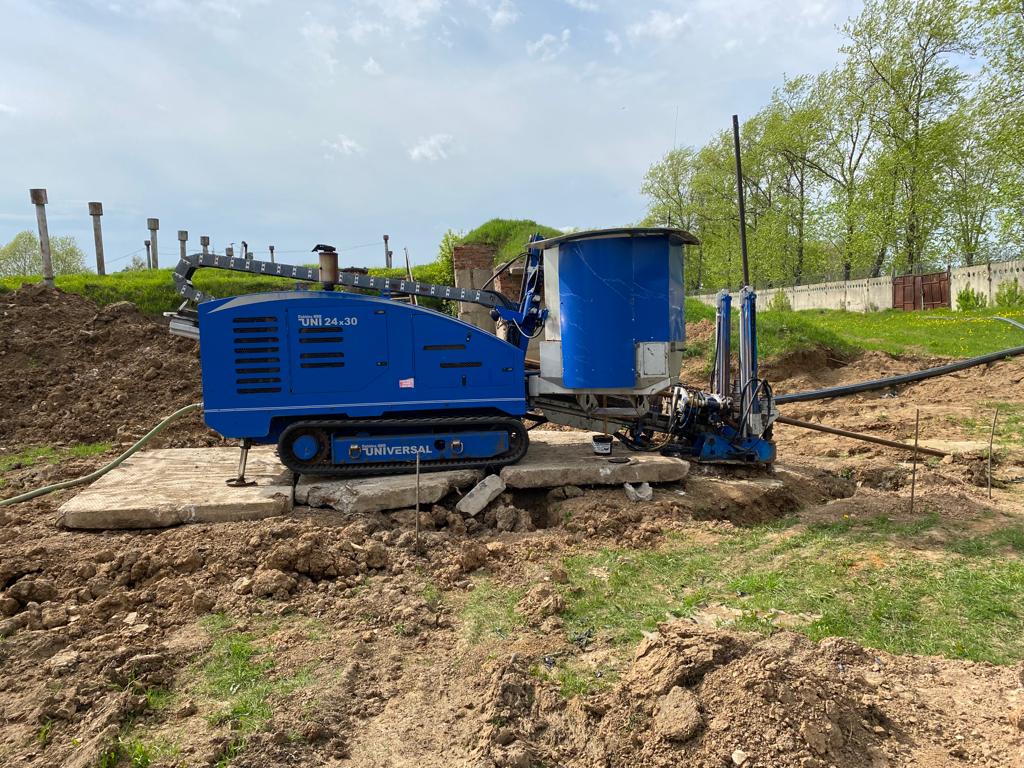 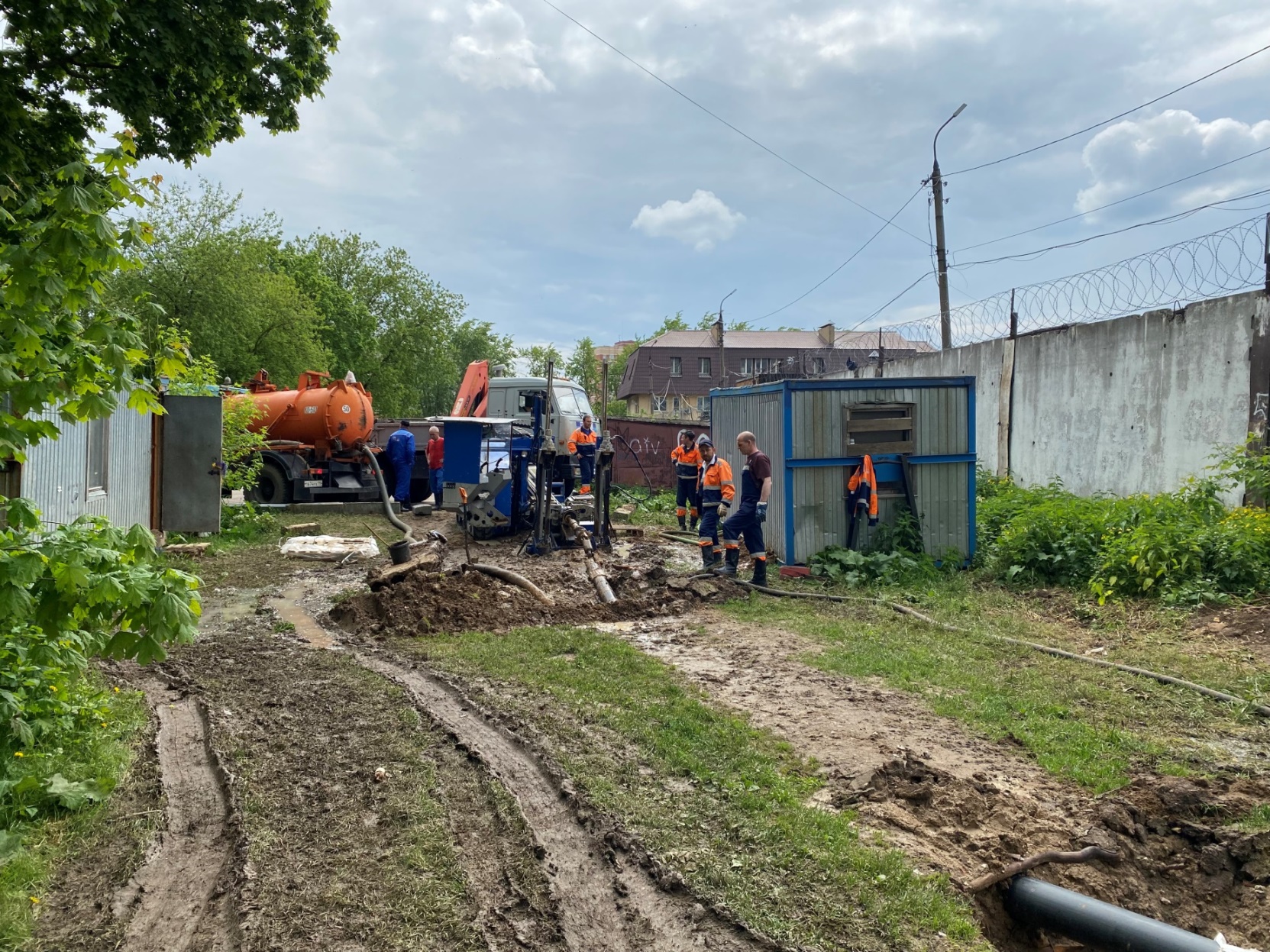 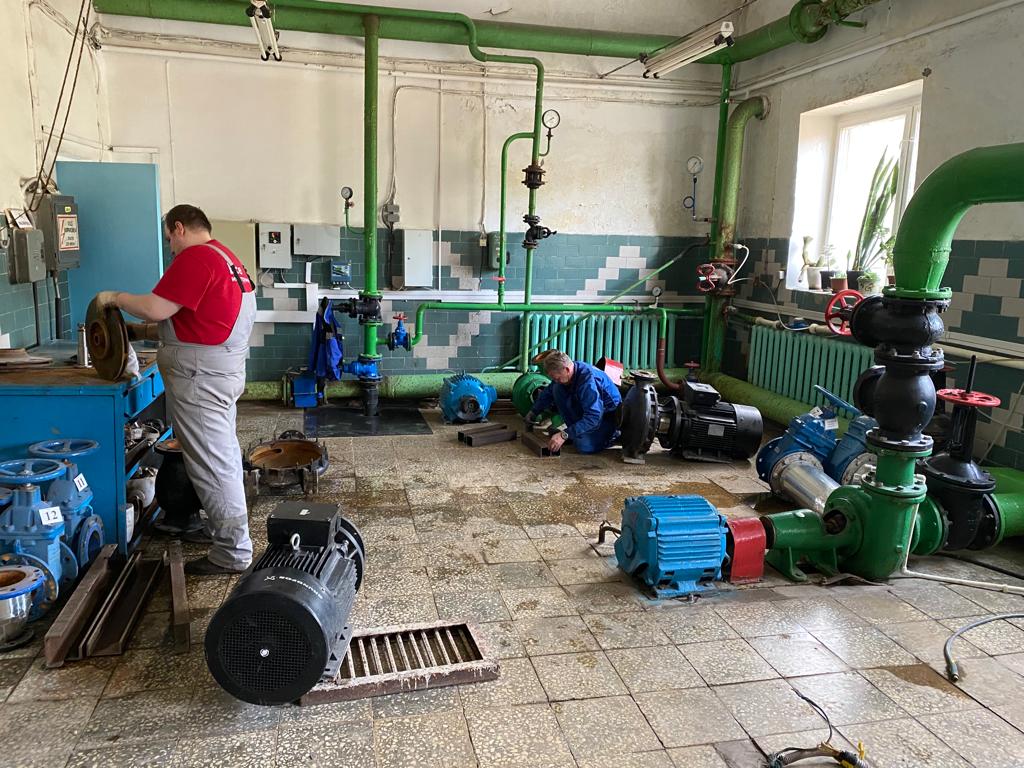 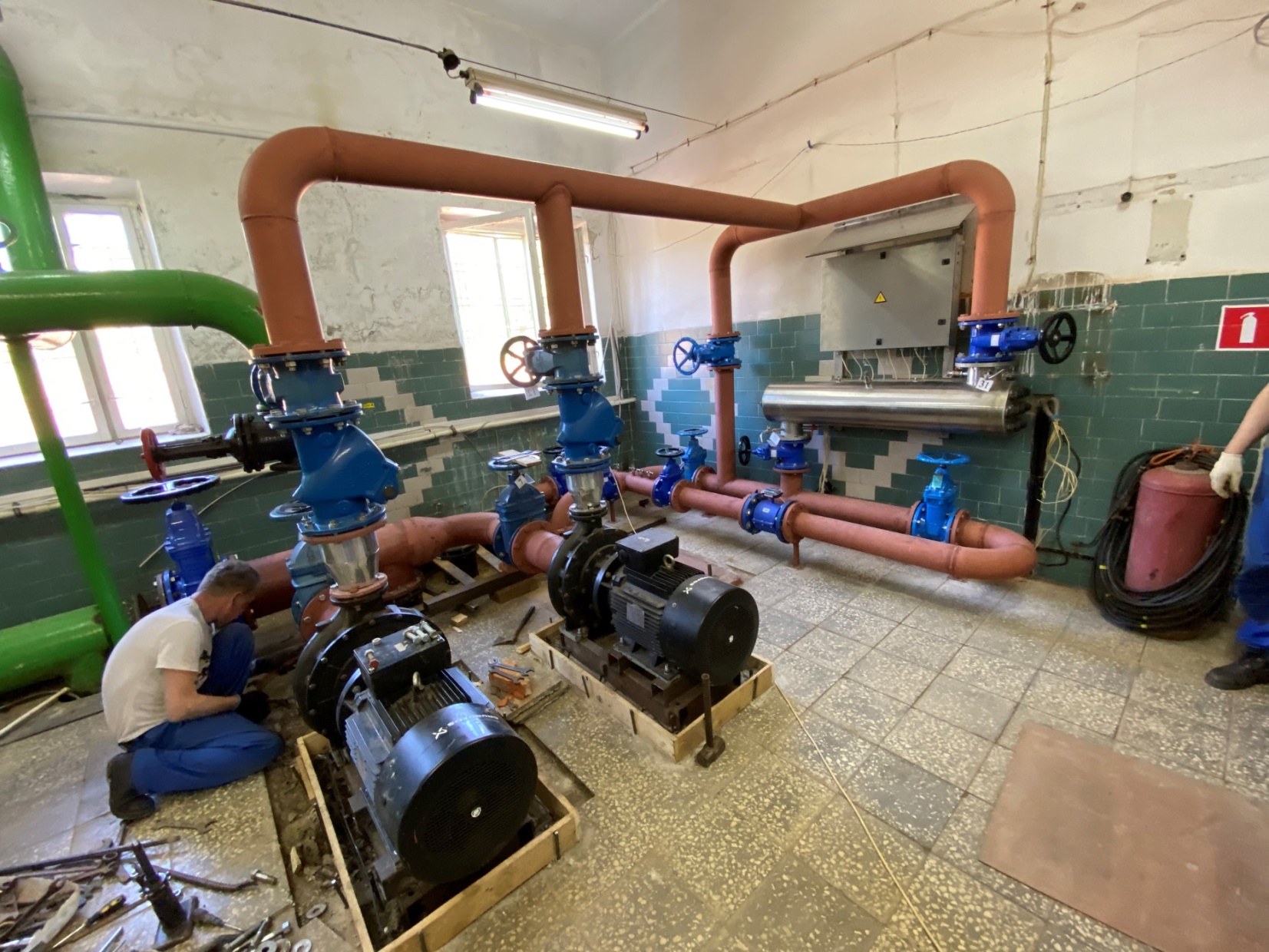 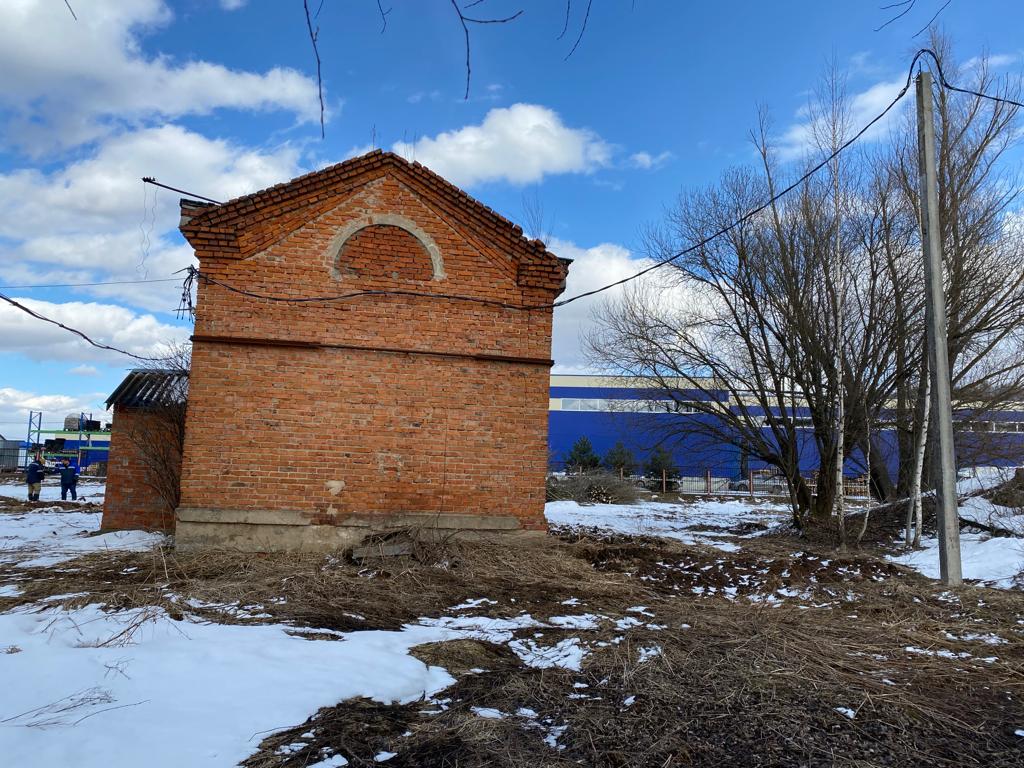 Было
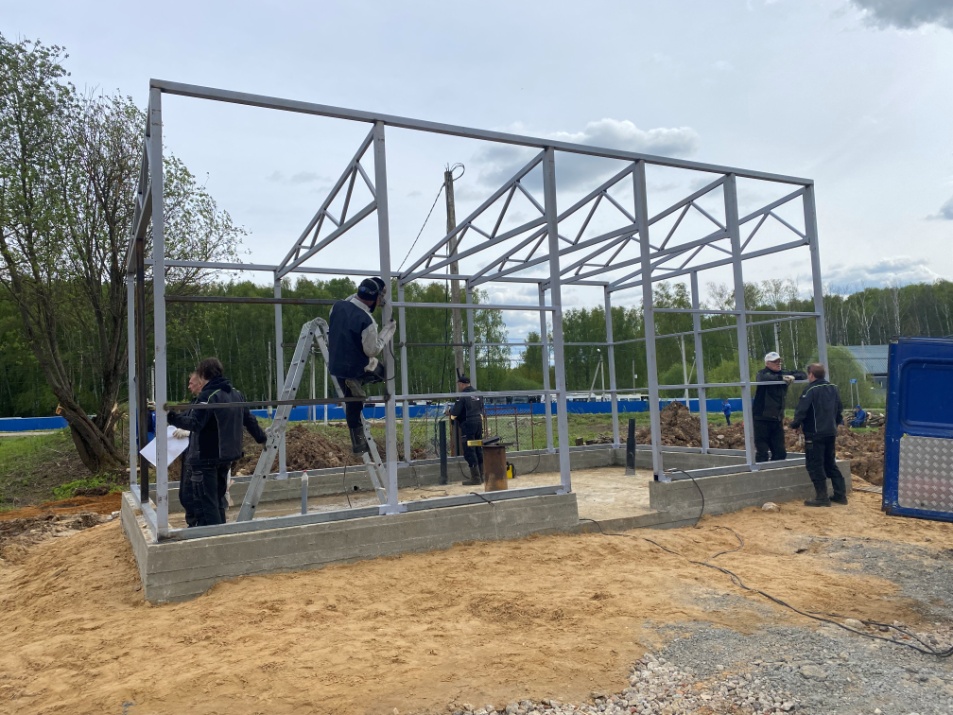 Стало
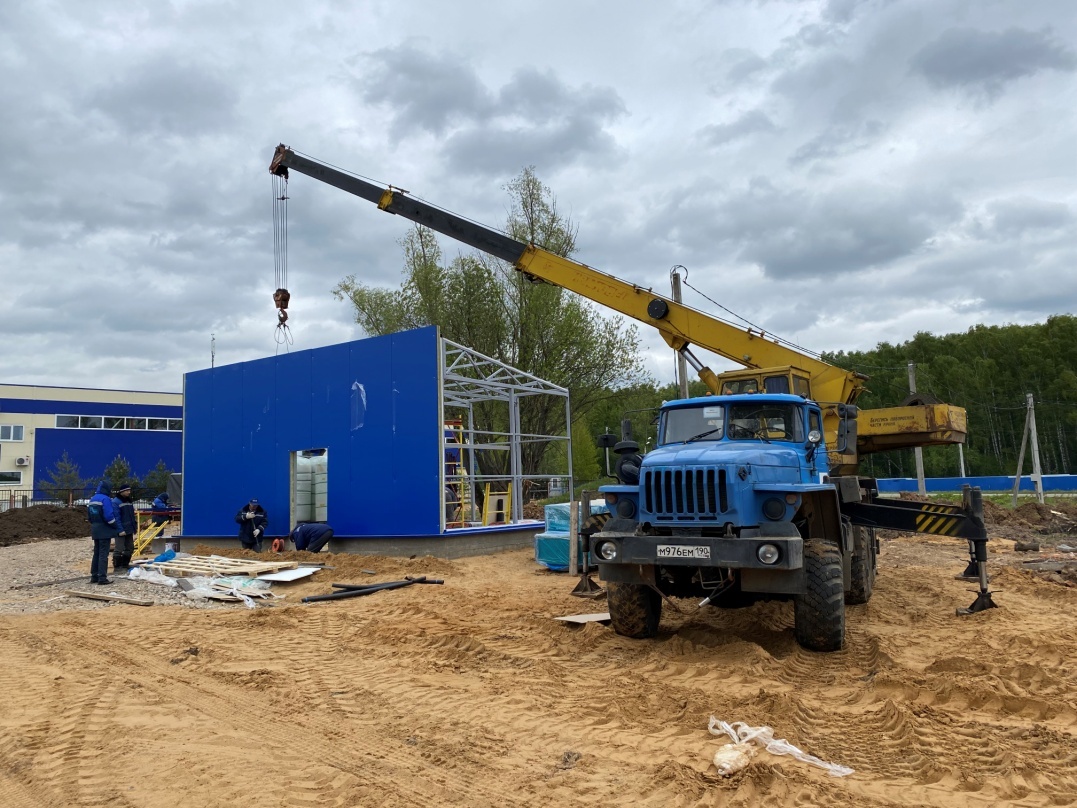 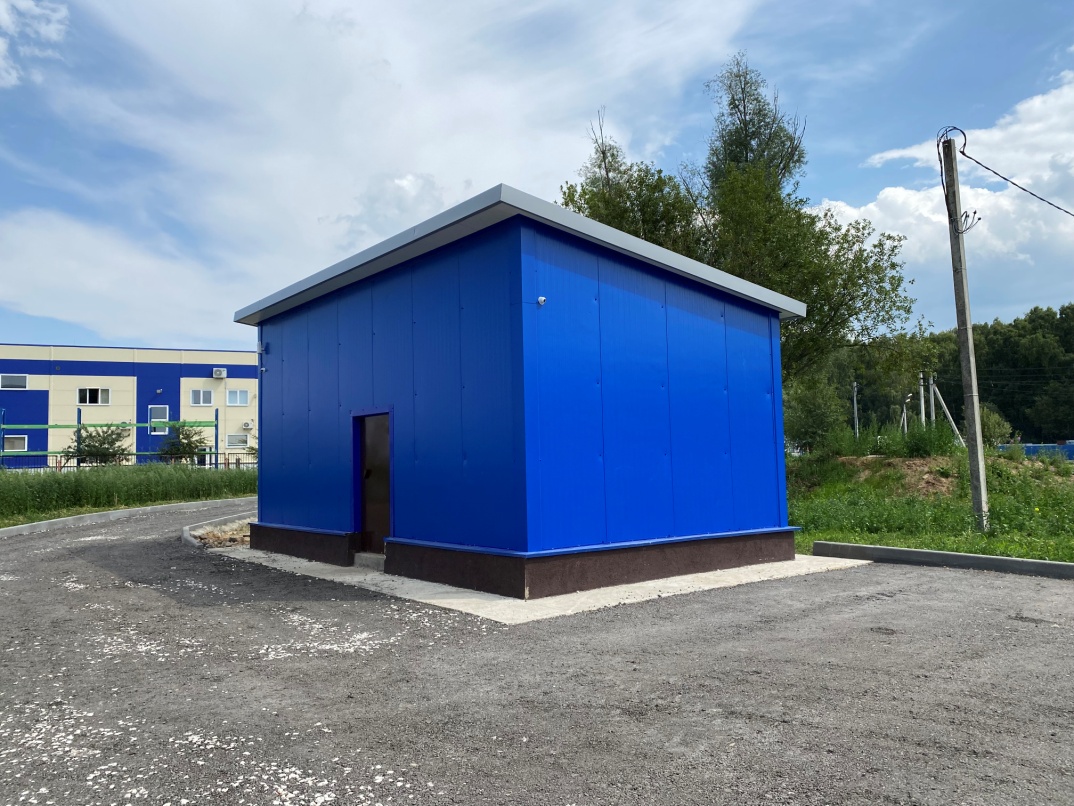 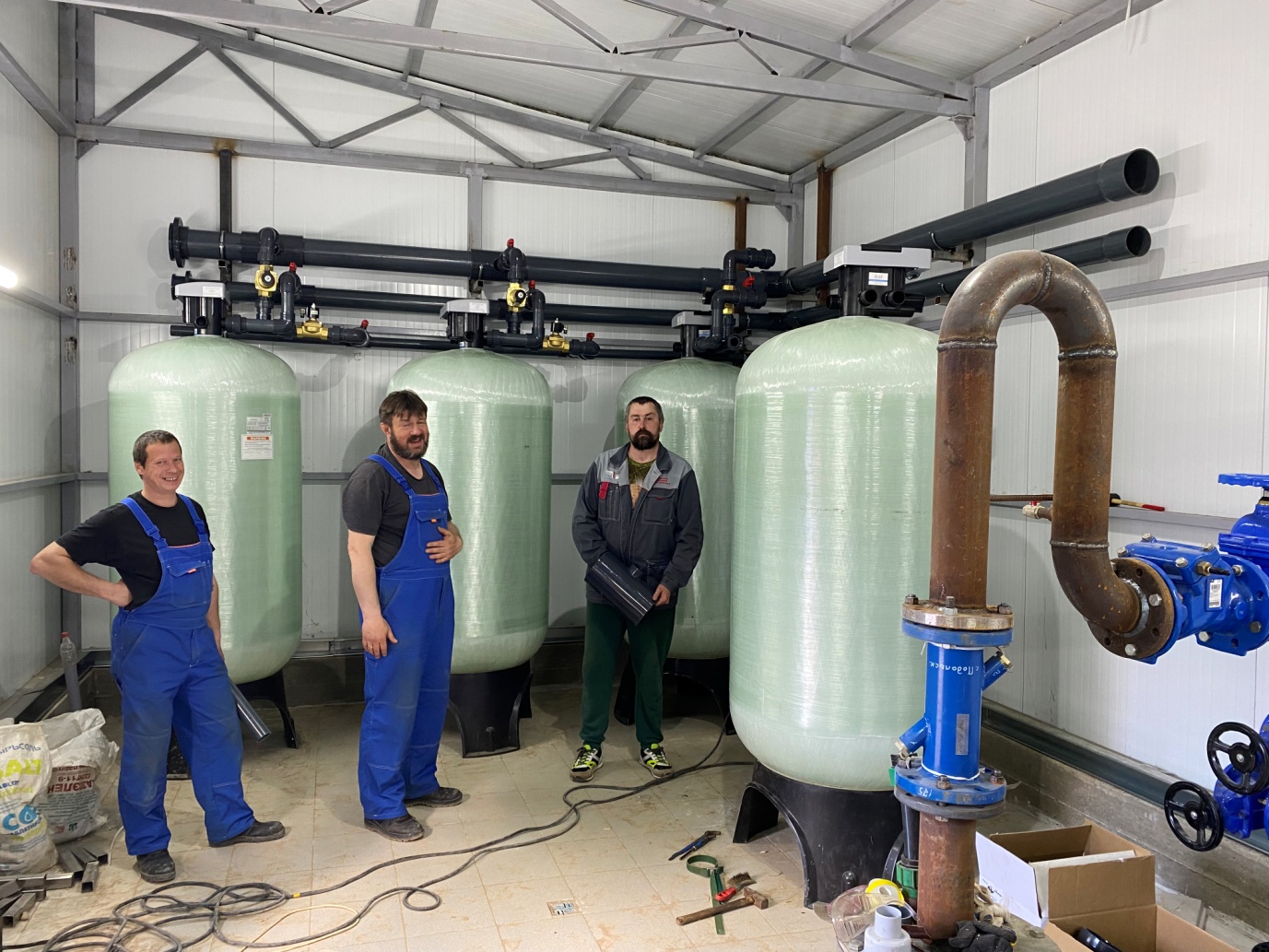 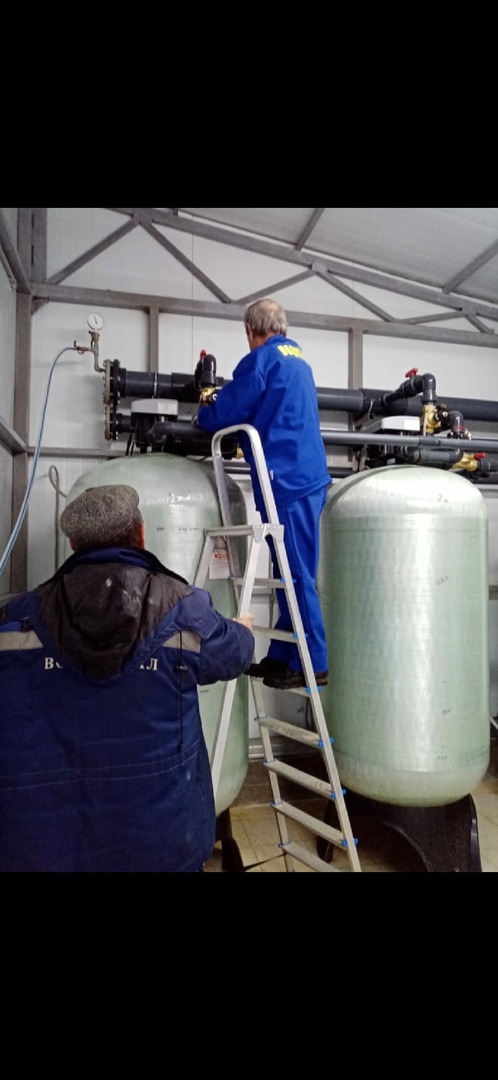 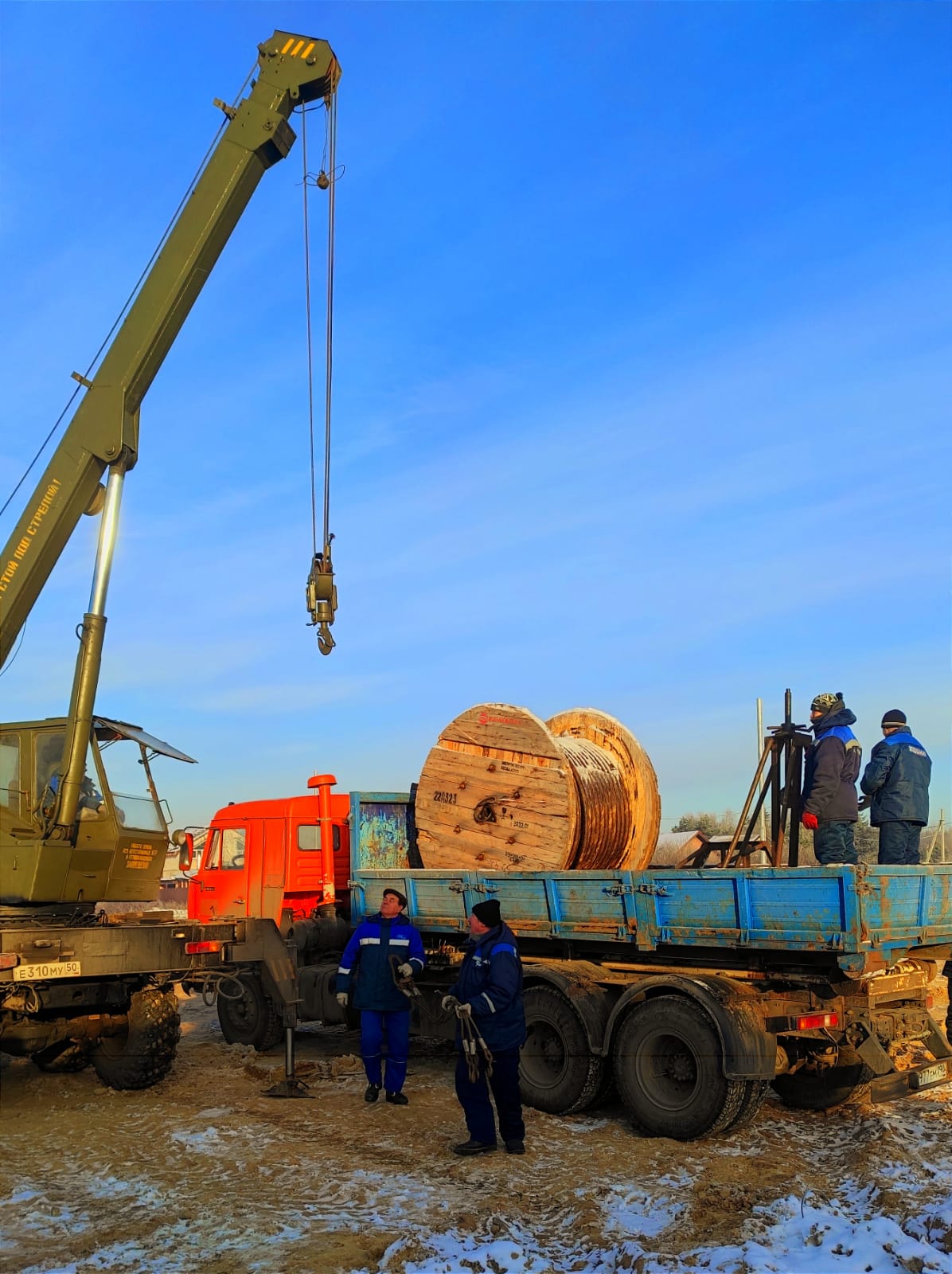 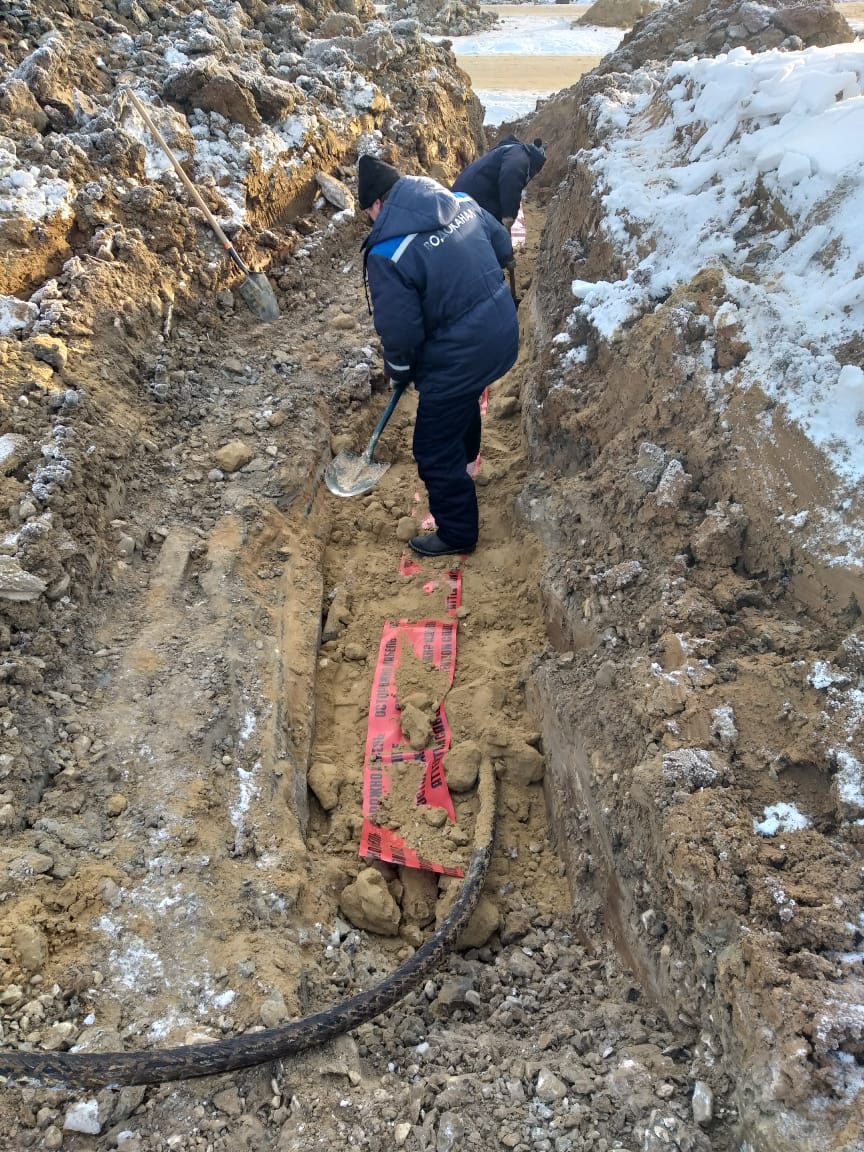 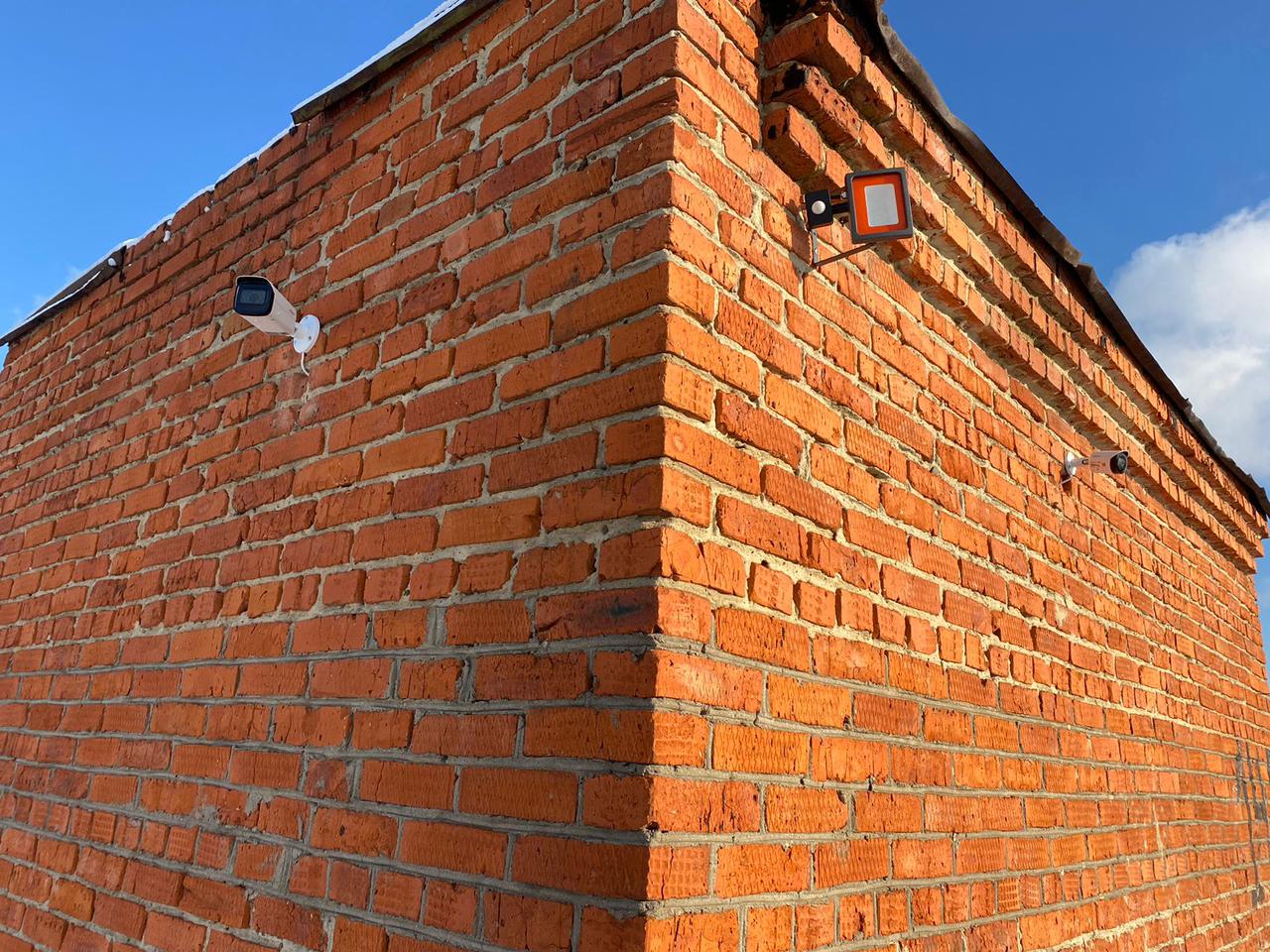 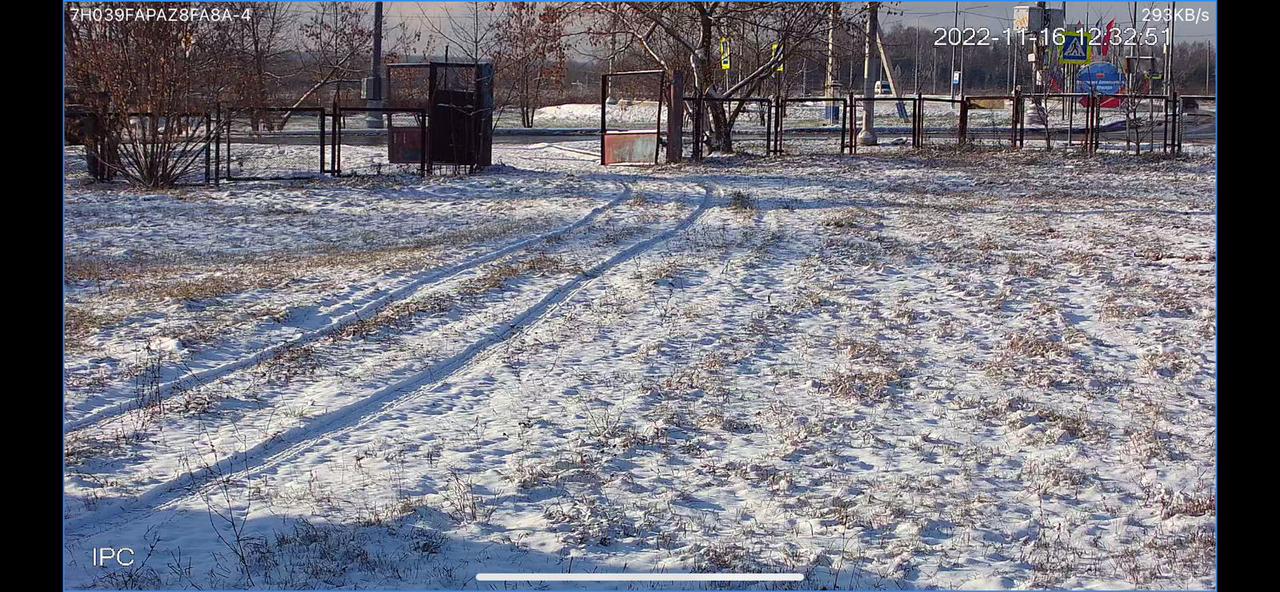 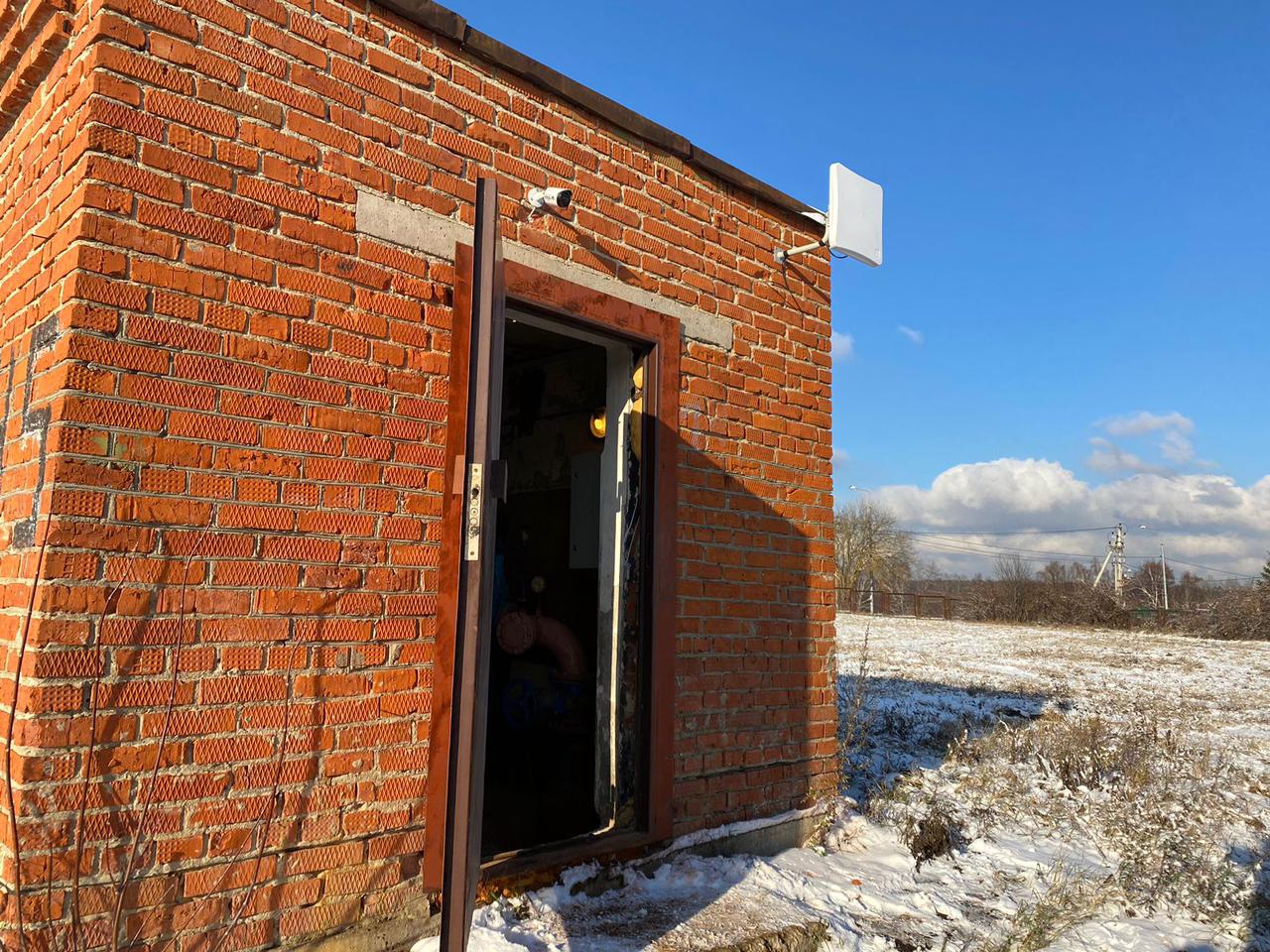 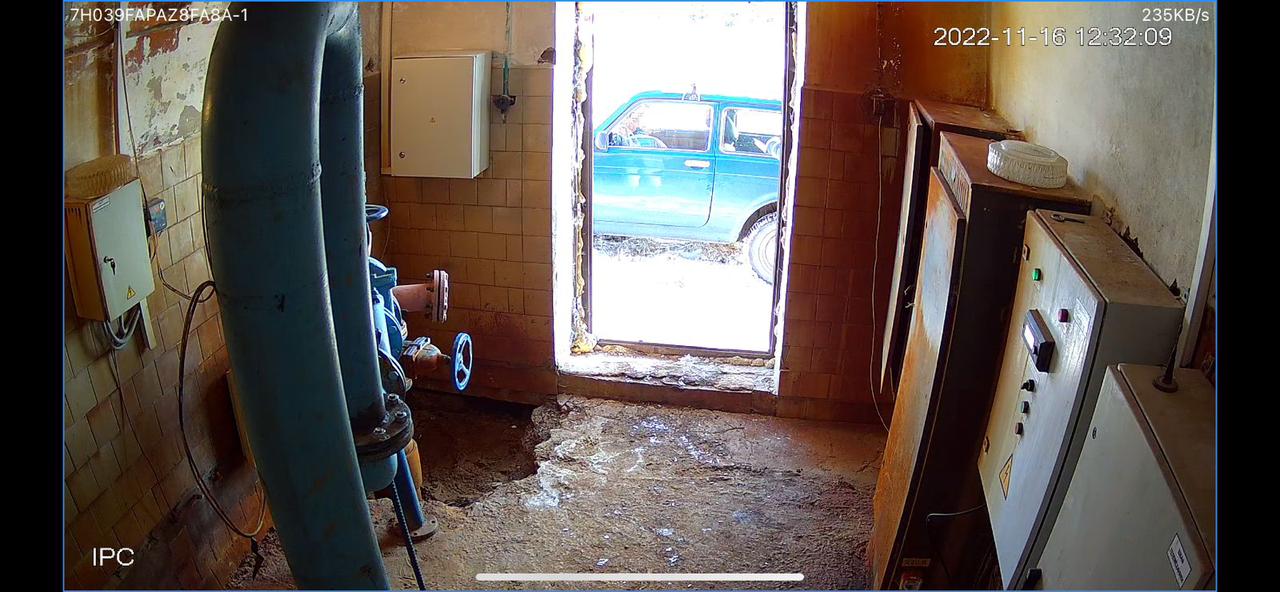 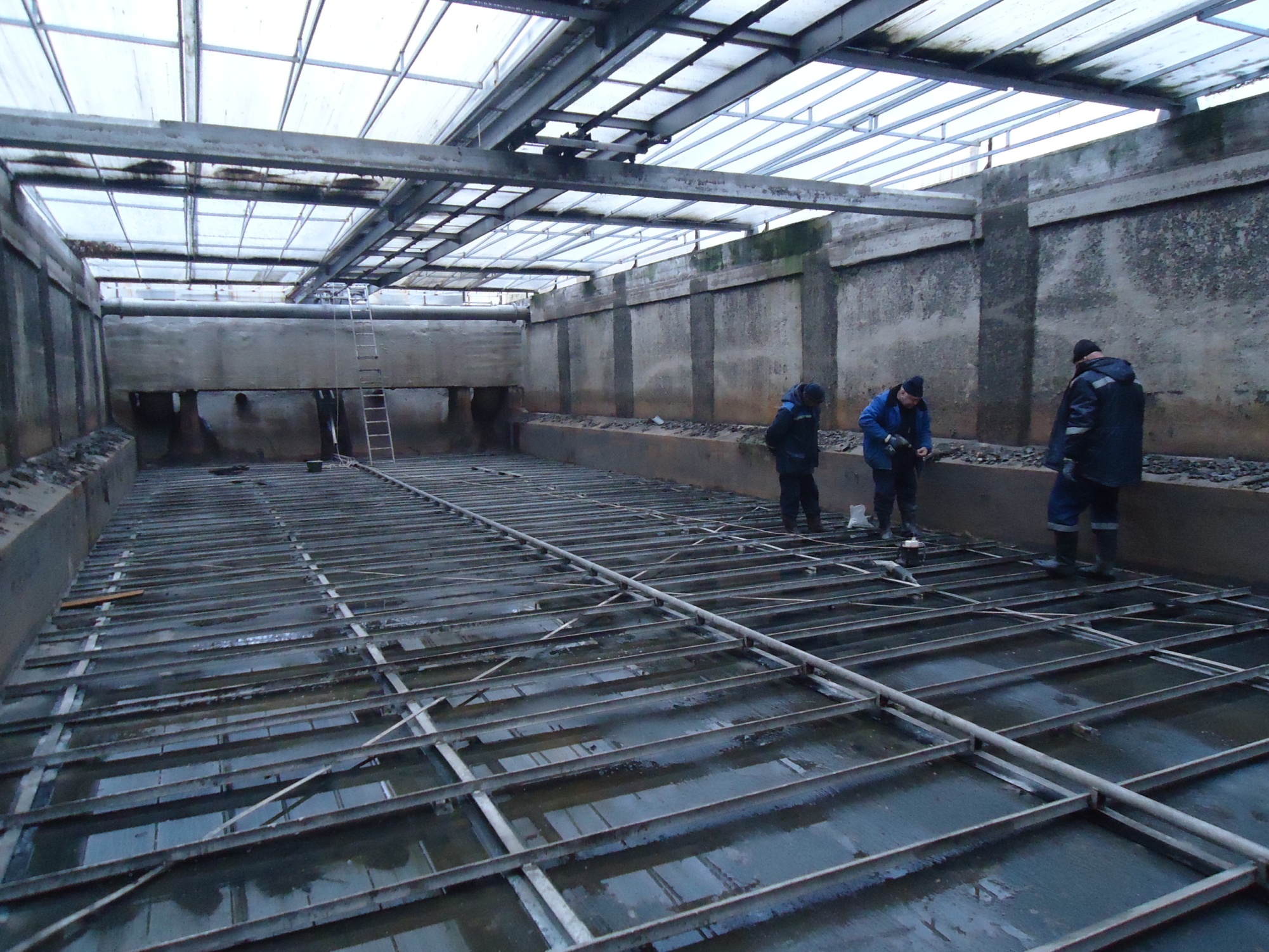 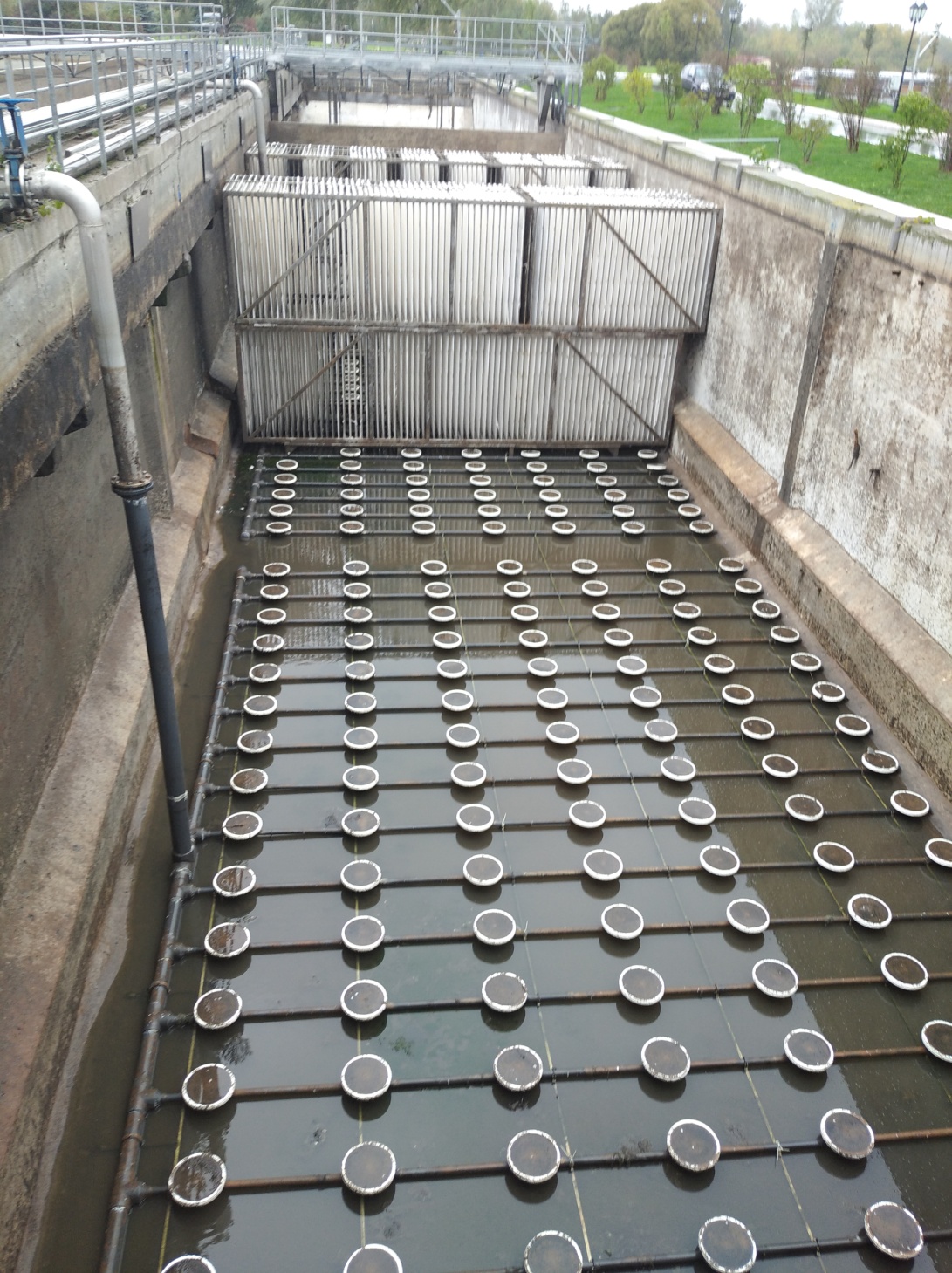 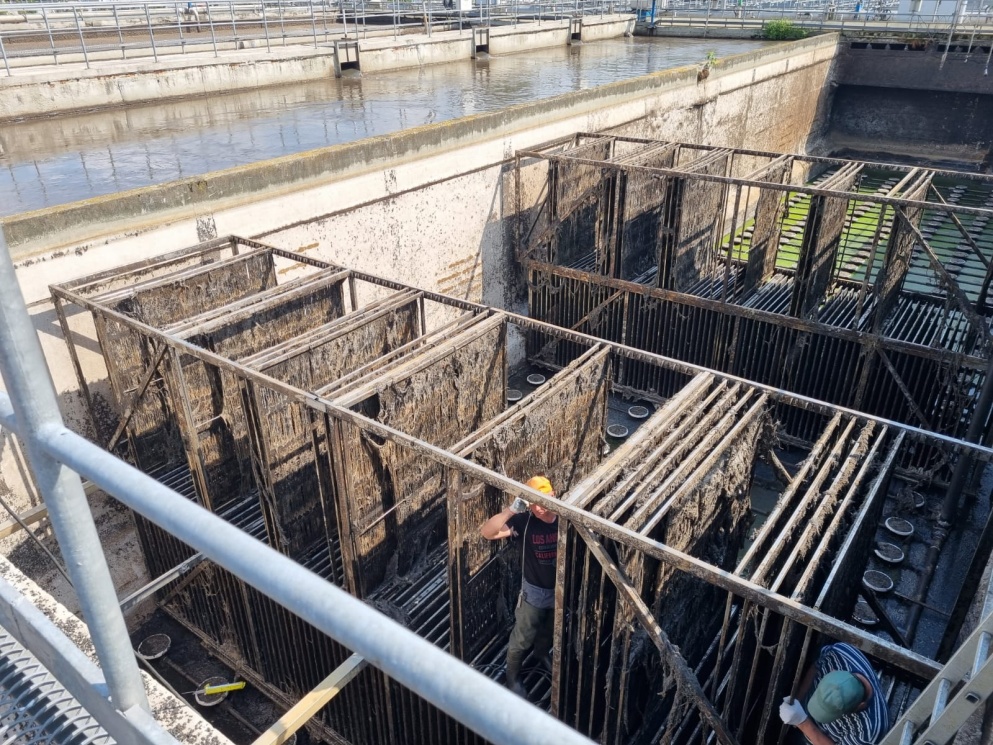 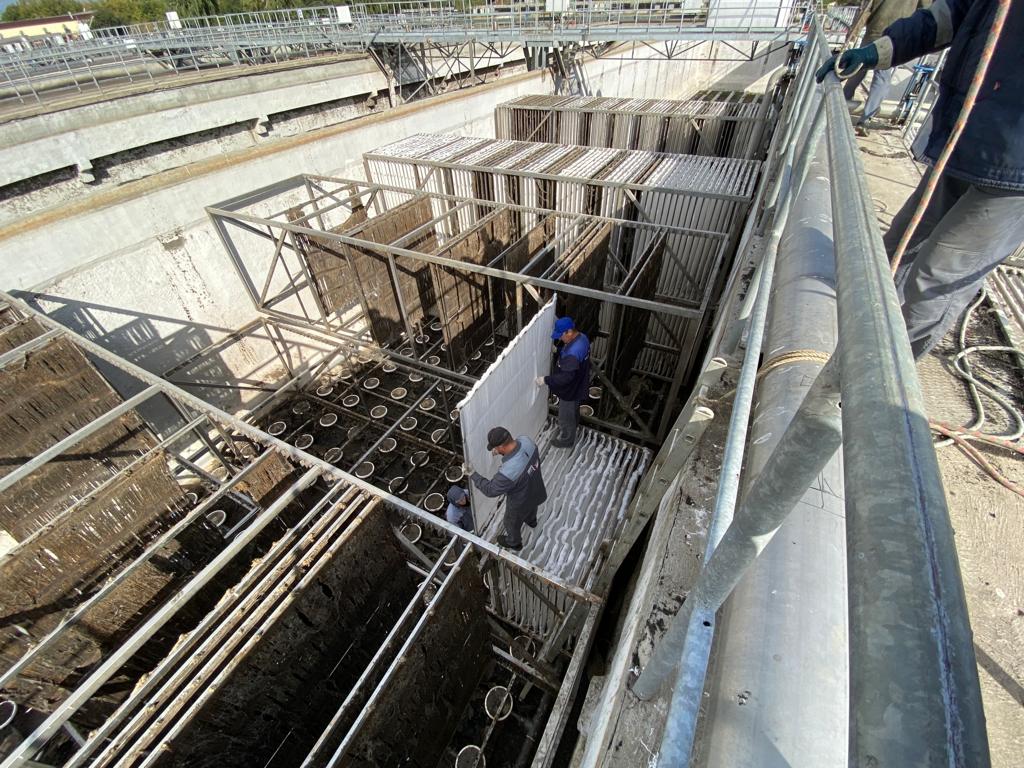 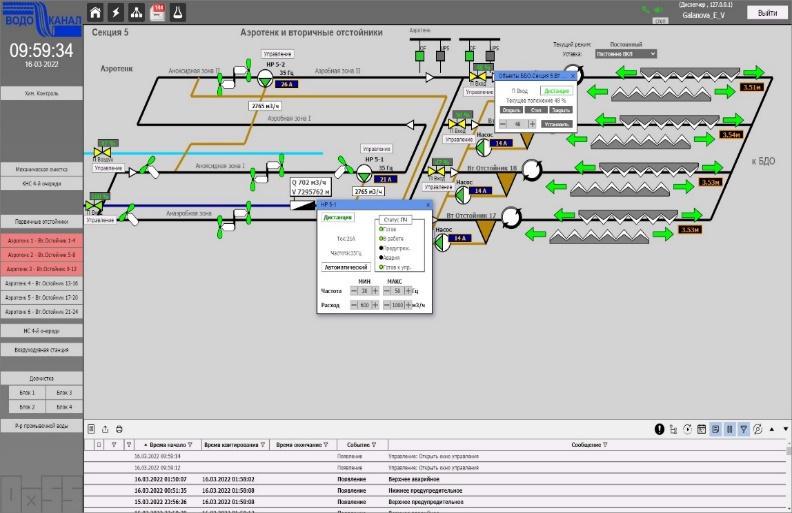 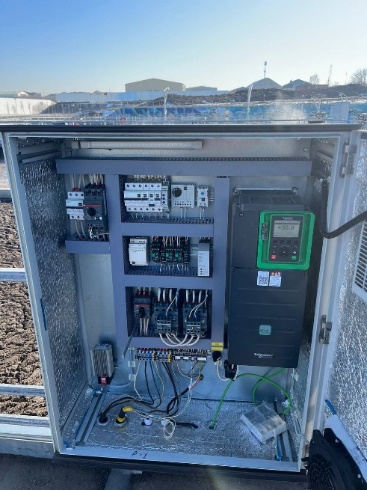 Выполнены работы: 
по автоматическому управлению рециркуляционными насосами в зависимости от прихода сточной жидкости на аэротенки;

по дистанционному управлению входными шиберами вторичных отстойников, выведена индикация на АРМ диспетчера ОС уровня стоков в отстойниках;

переведены в MasterSCADA 4D 8 воздуходувок
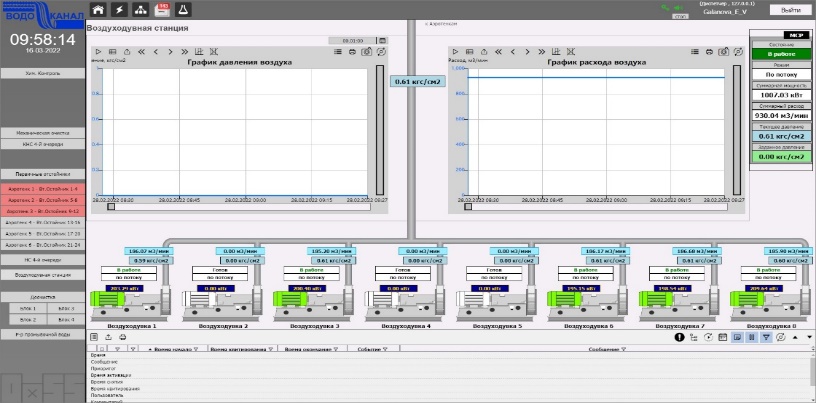 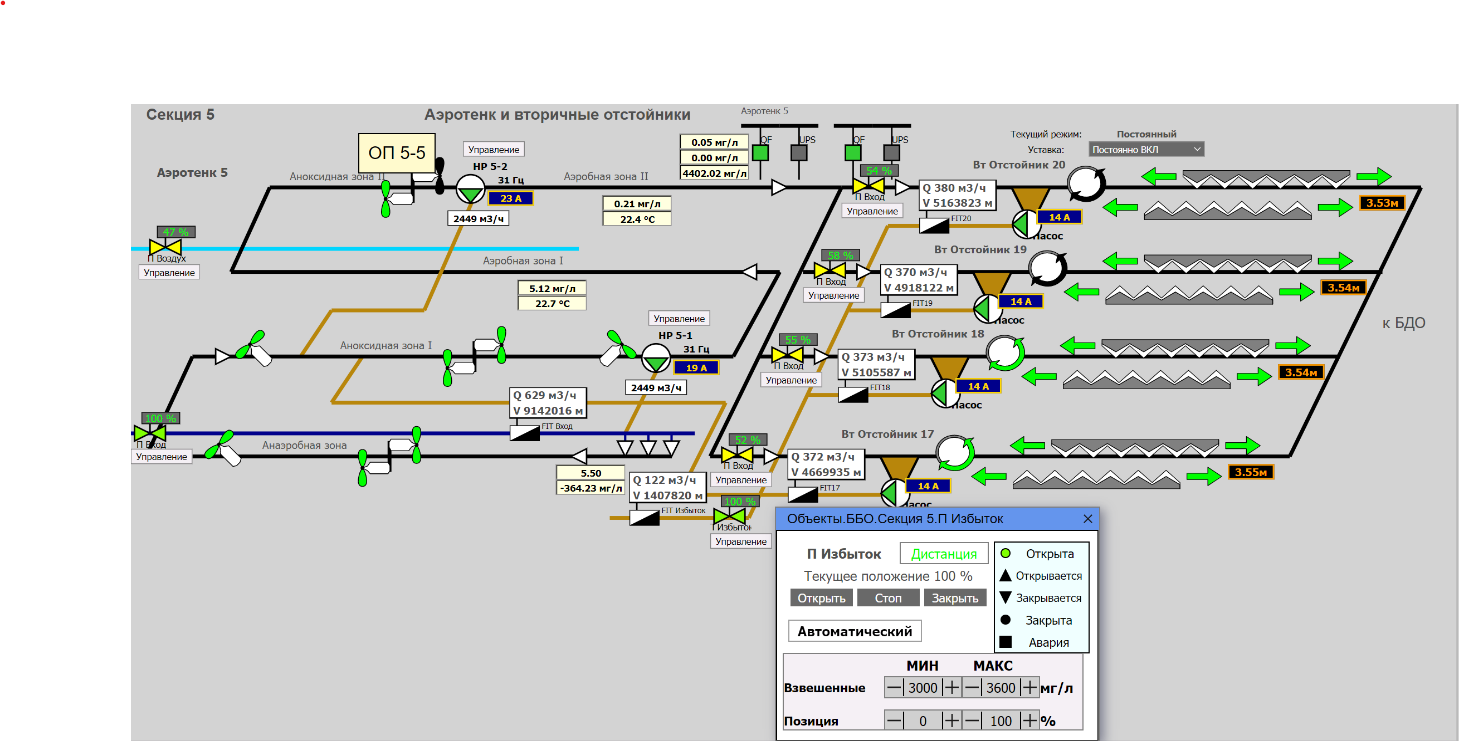 Автоматизация процесса по выводу избыточного ила ББО
Выполнены работы по автоматическому управлению электроприводами шиберных задвижек, в зависимости от показаний взвешенных веществ на выходе каждого аэротенка;

Диспетчер или технолог могут менять границы значений
взвешенных веществ для открытия или закрытия шиберов;

Выведена информация с расходомеров избыточного ила
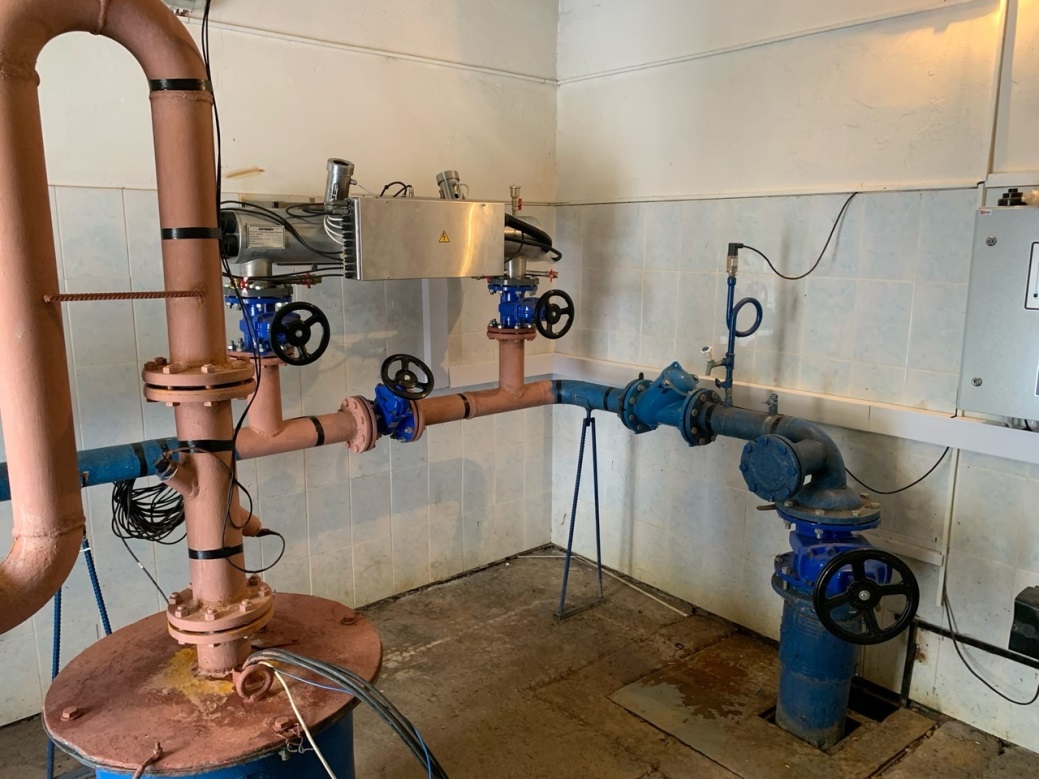 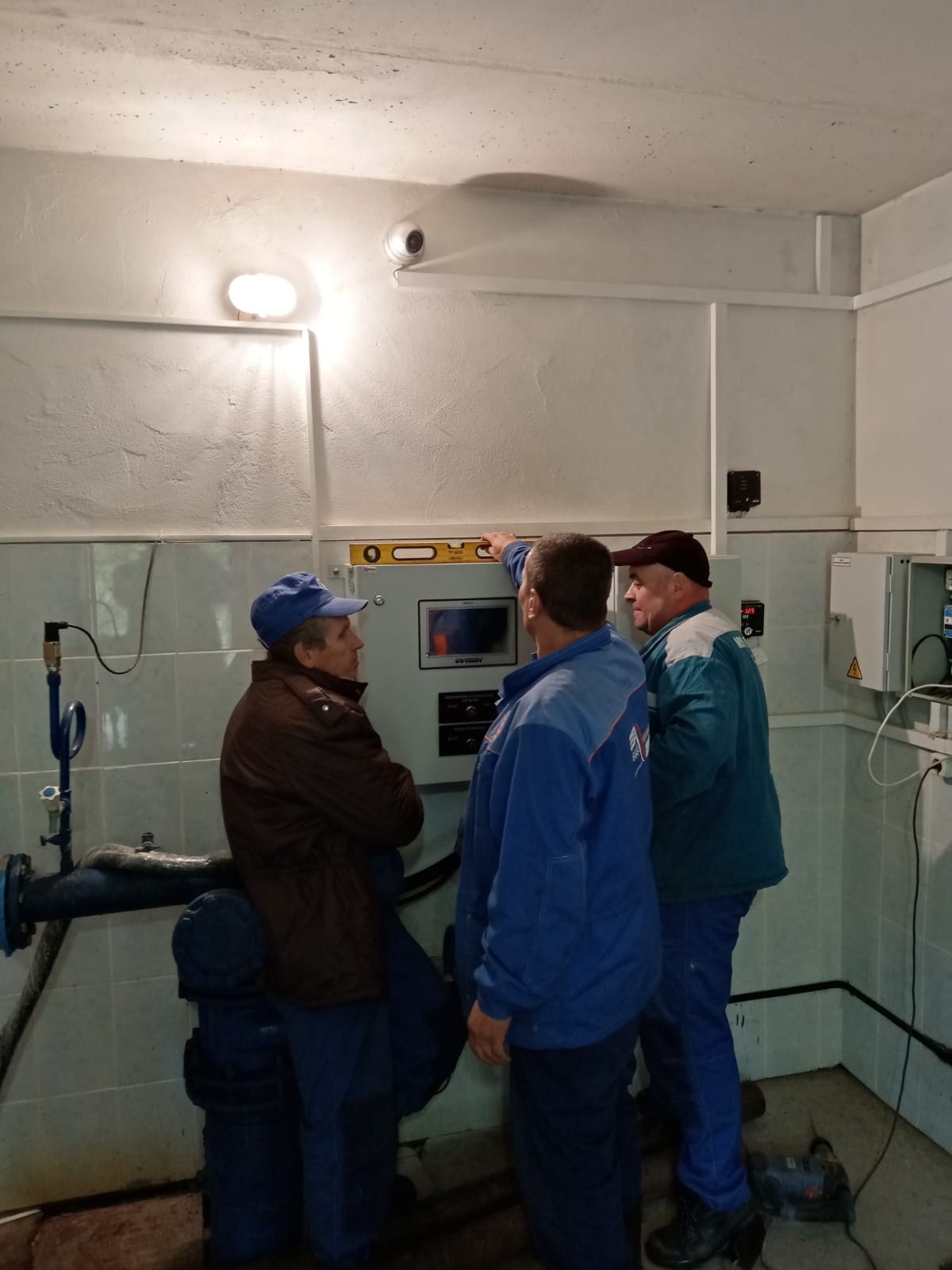 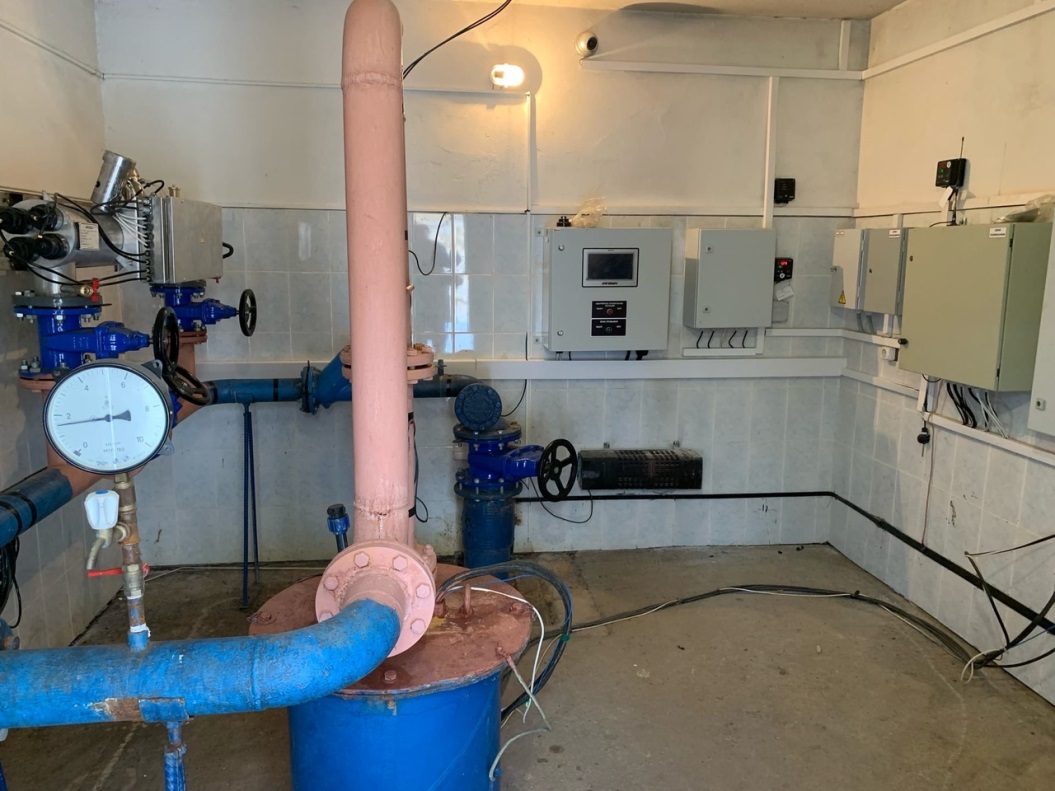 Смонтирована установка  ультрафиолетового излучения                    УОТ-УФТ-А-4
Производительность 80 м3/час
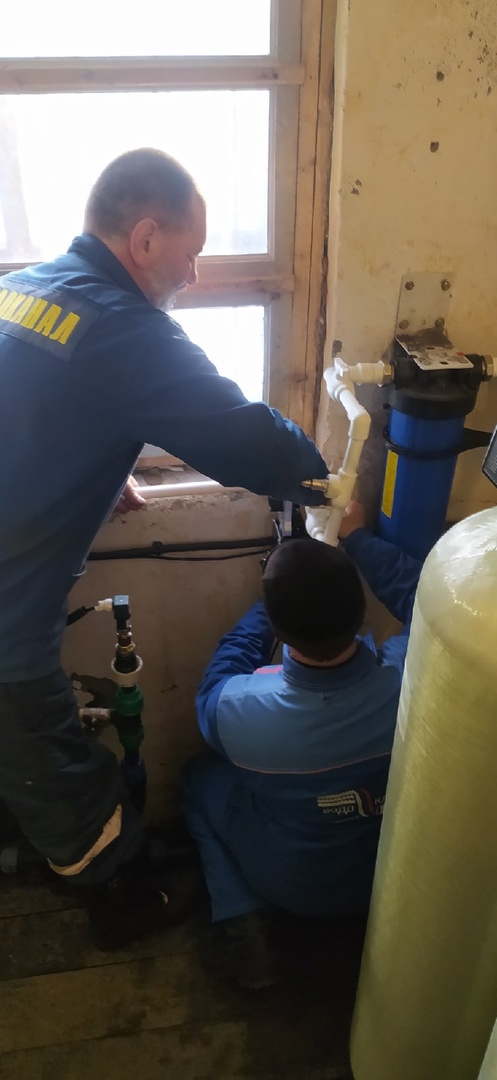 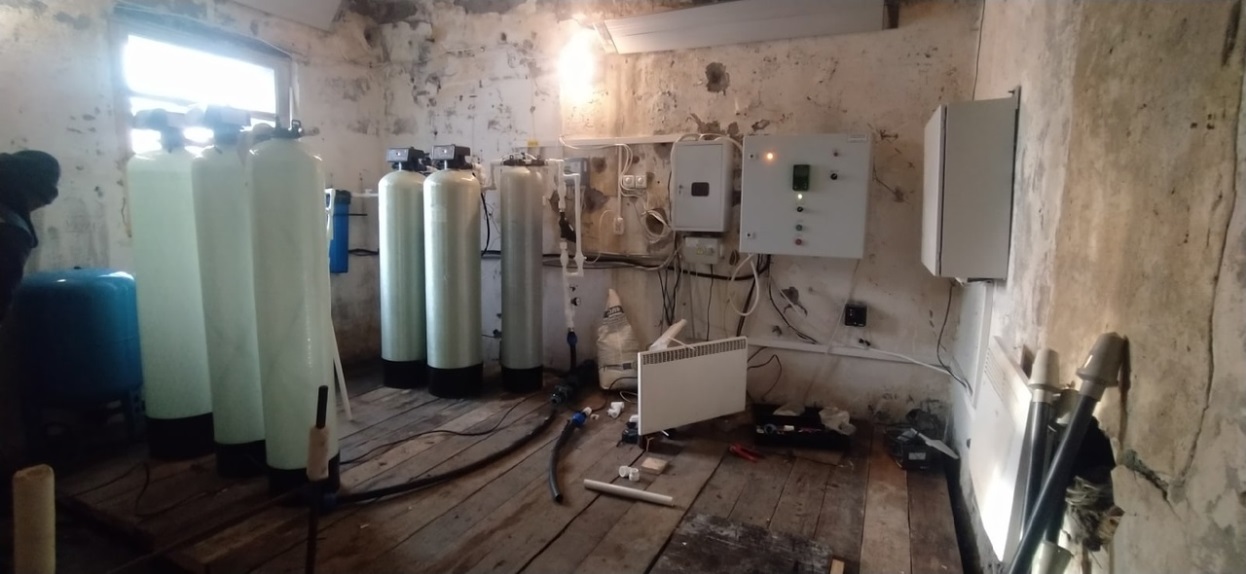 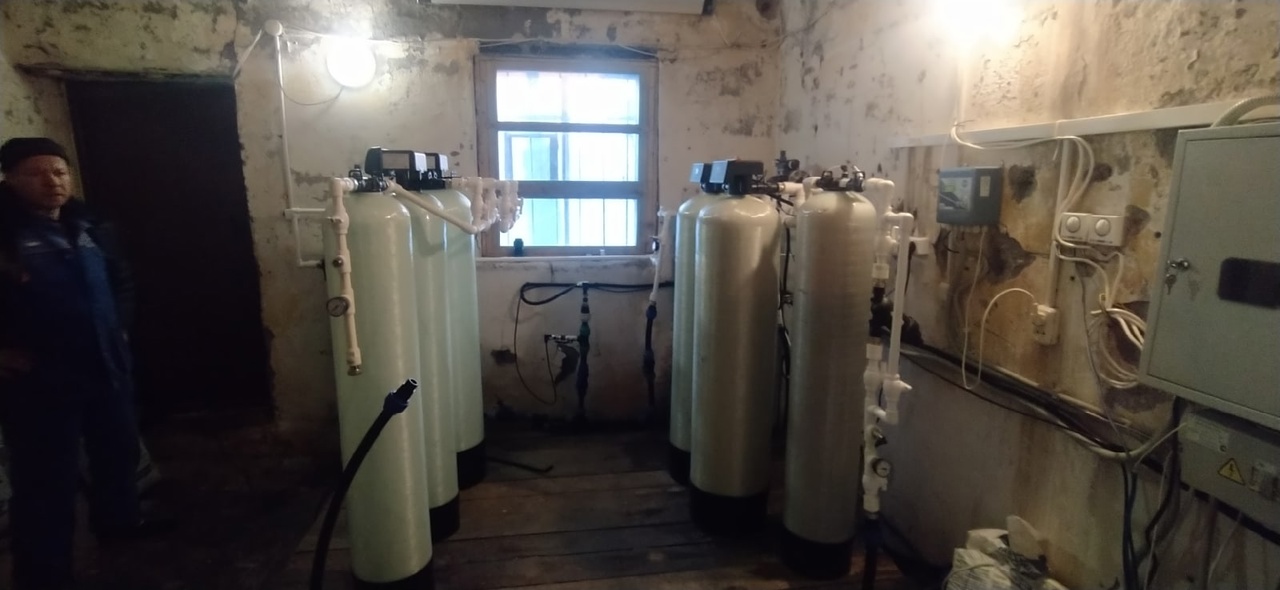 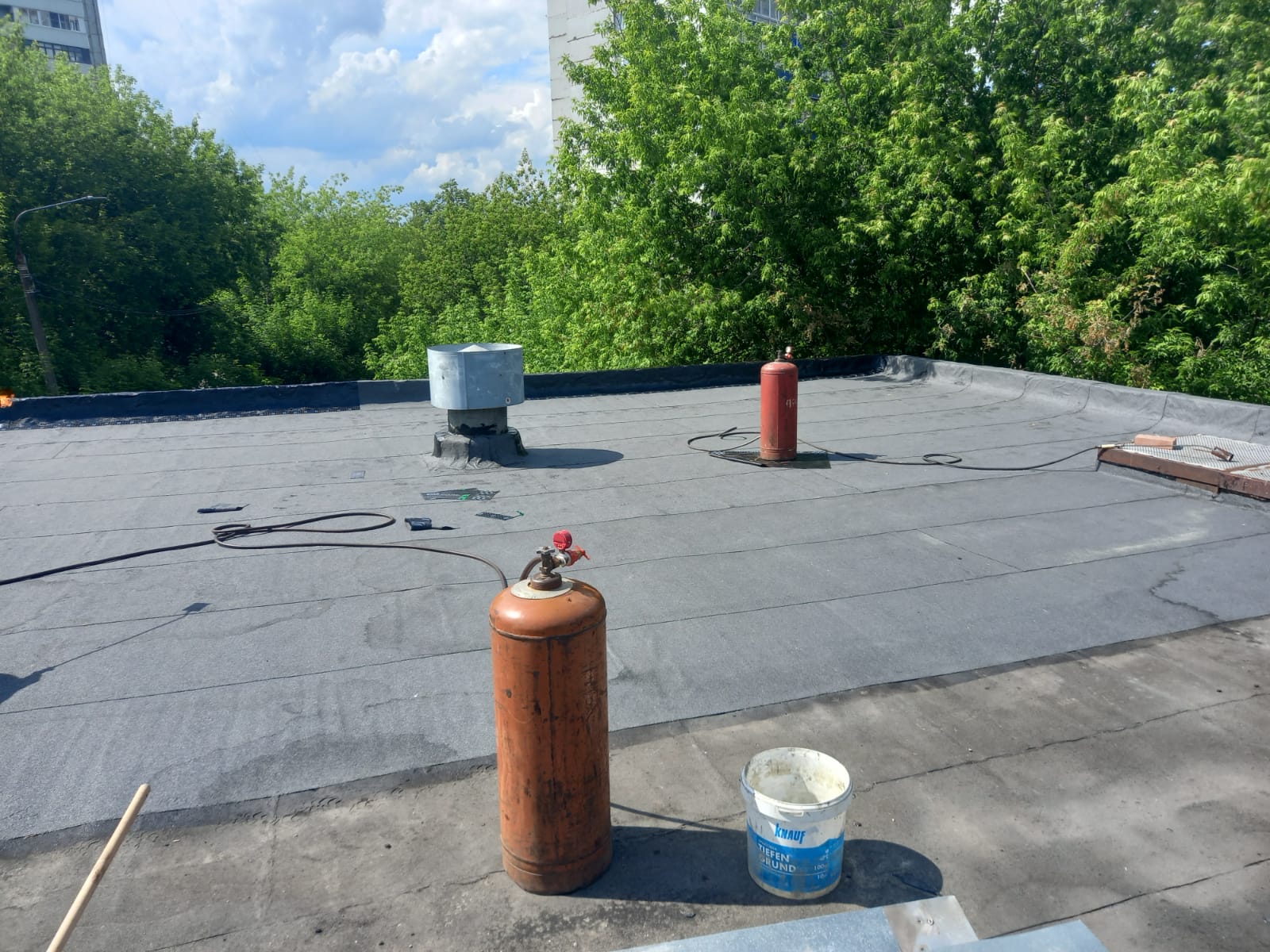 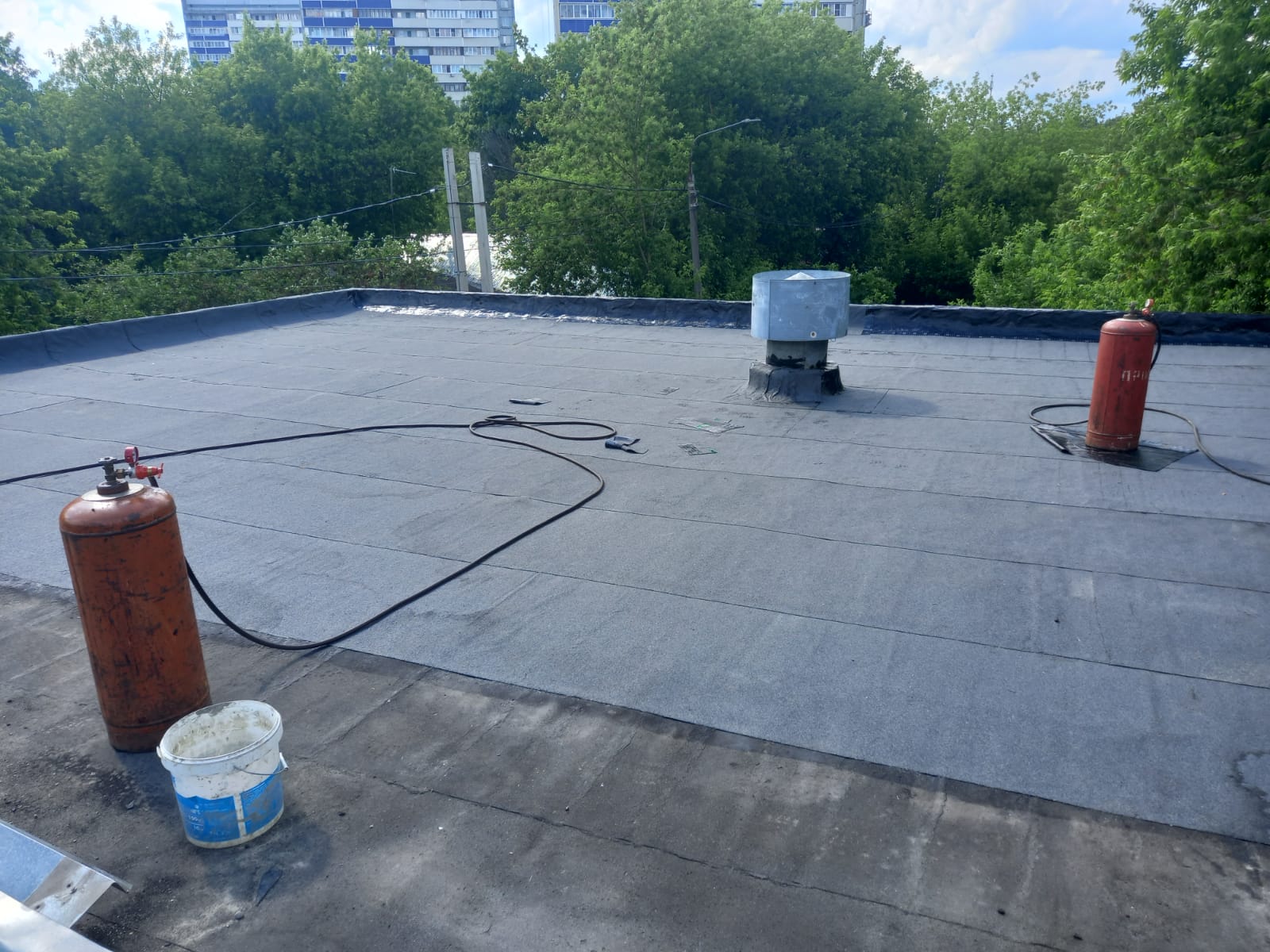 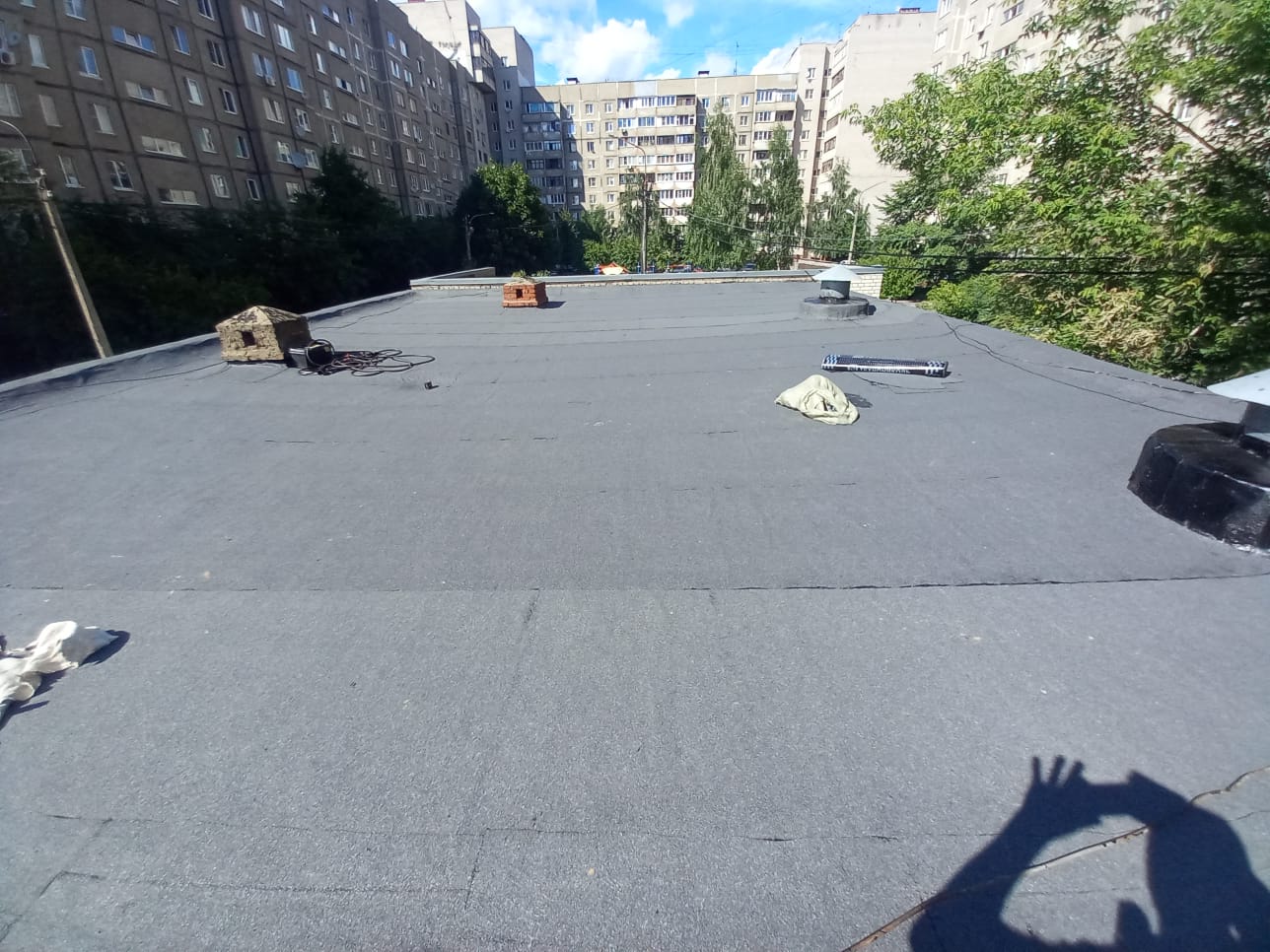 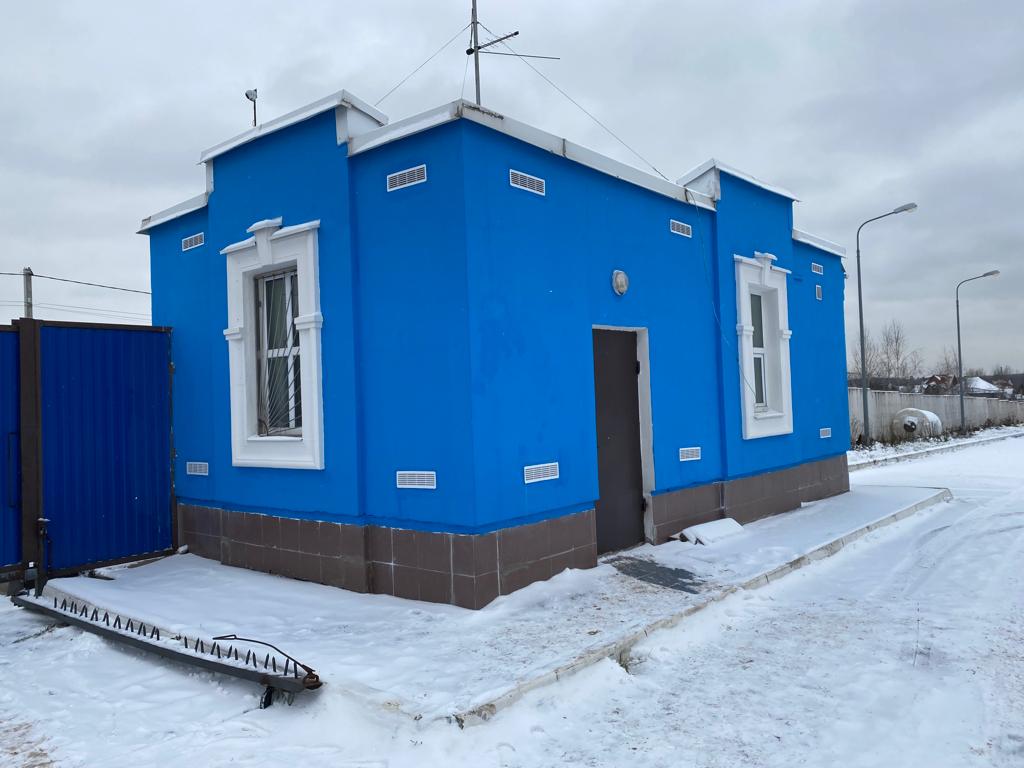 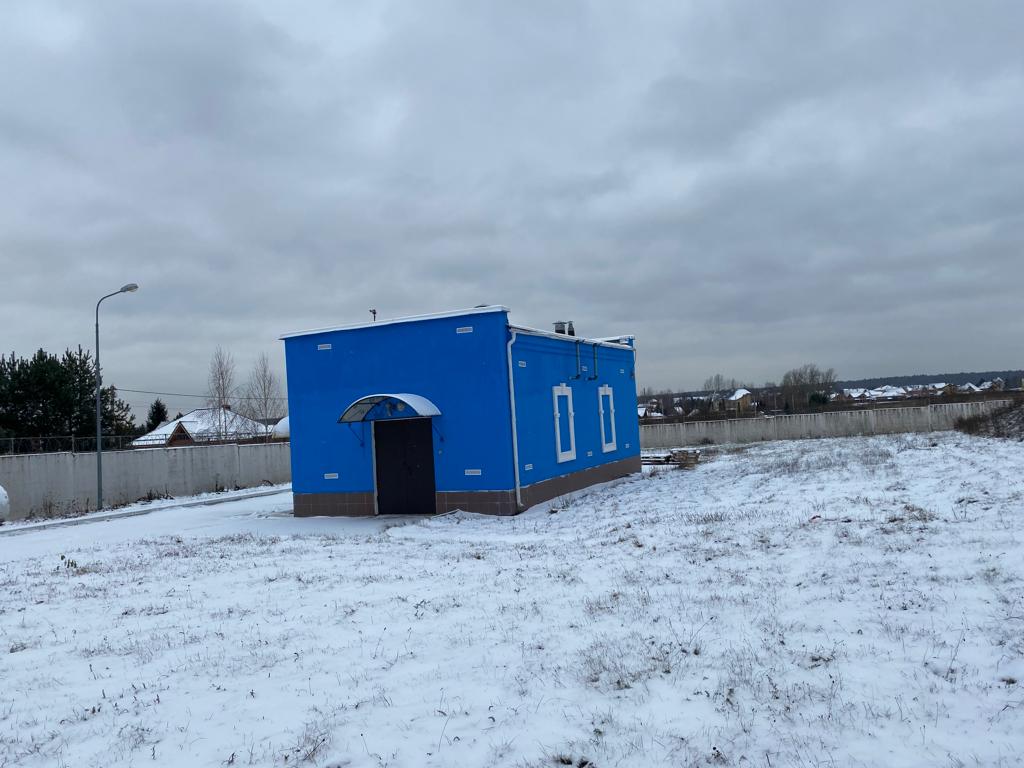 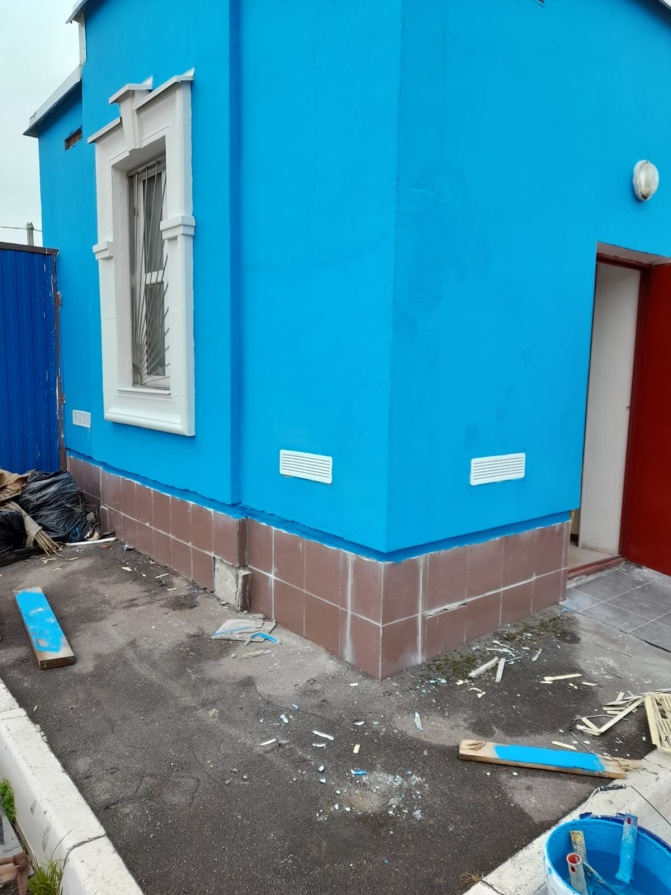 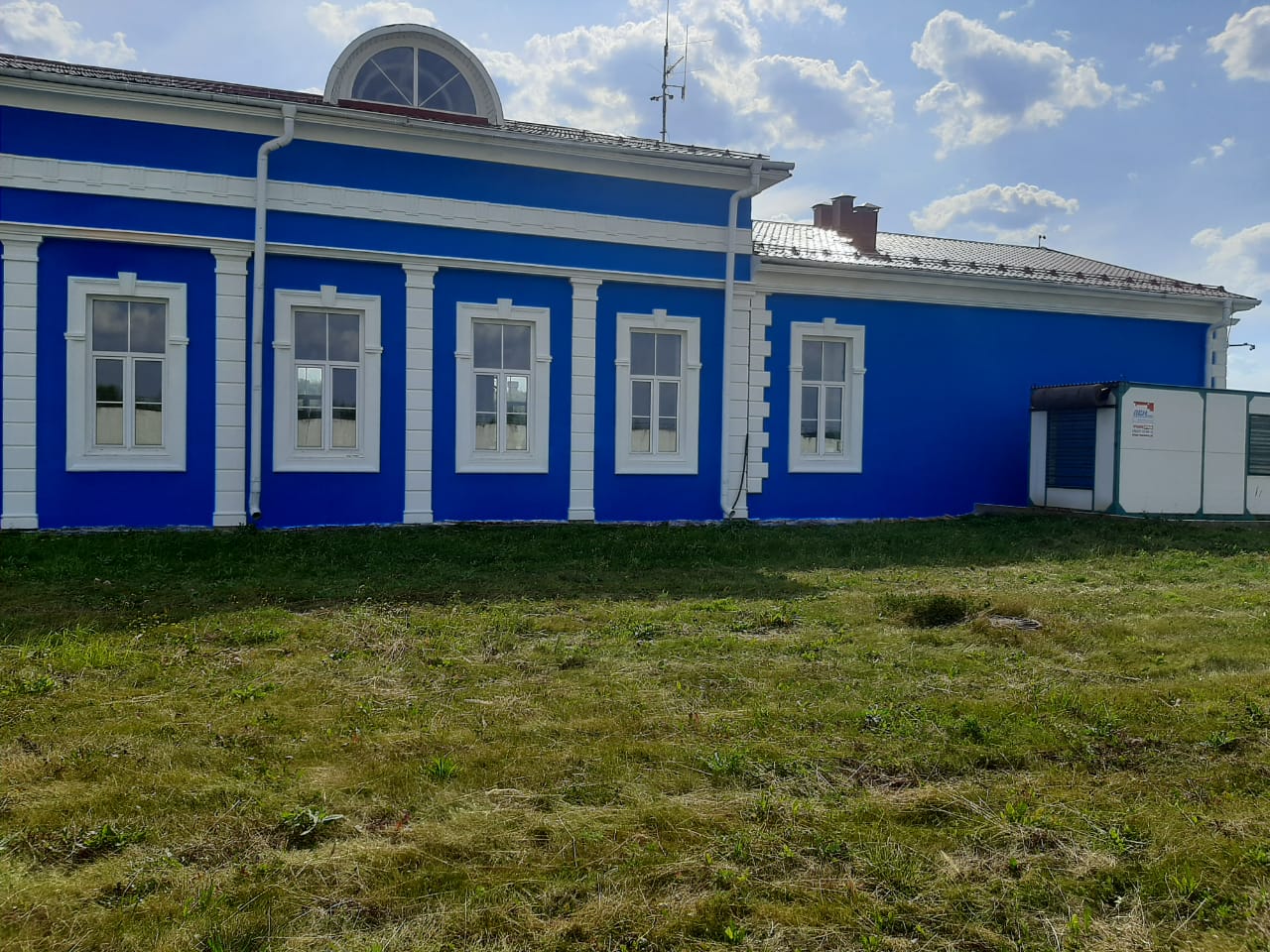 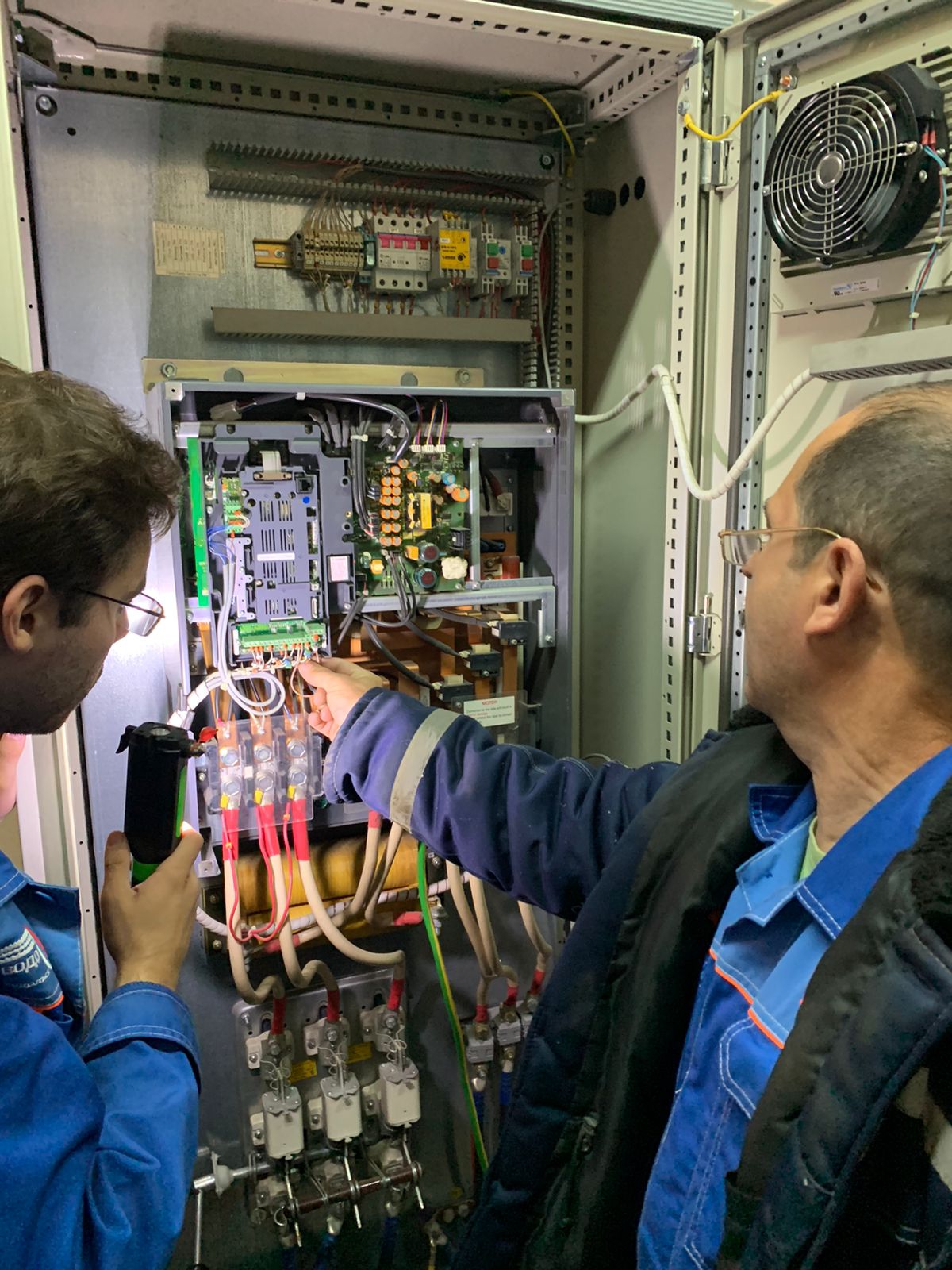 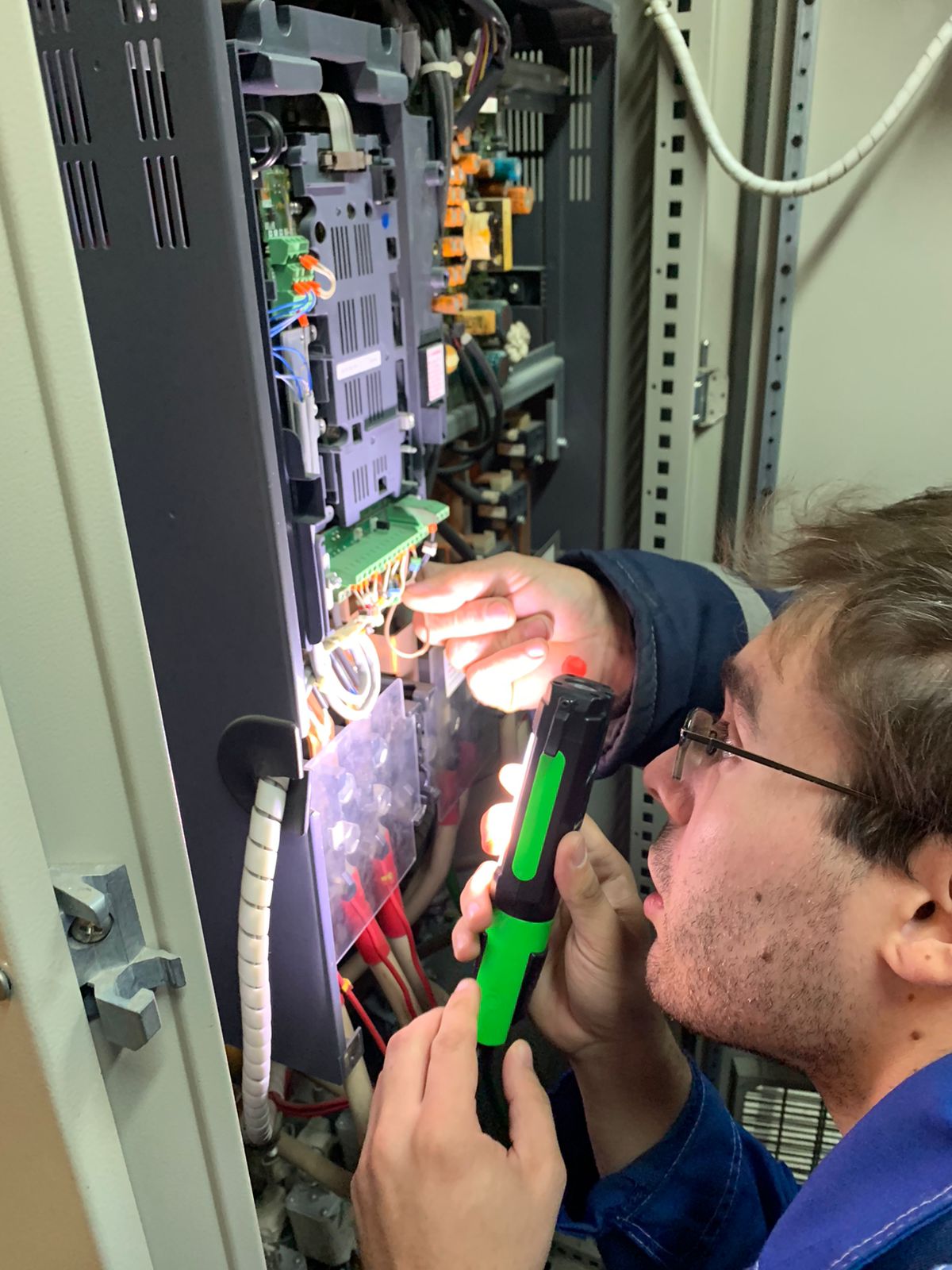 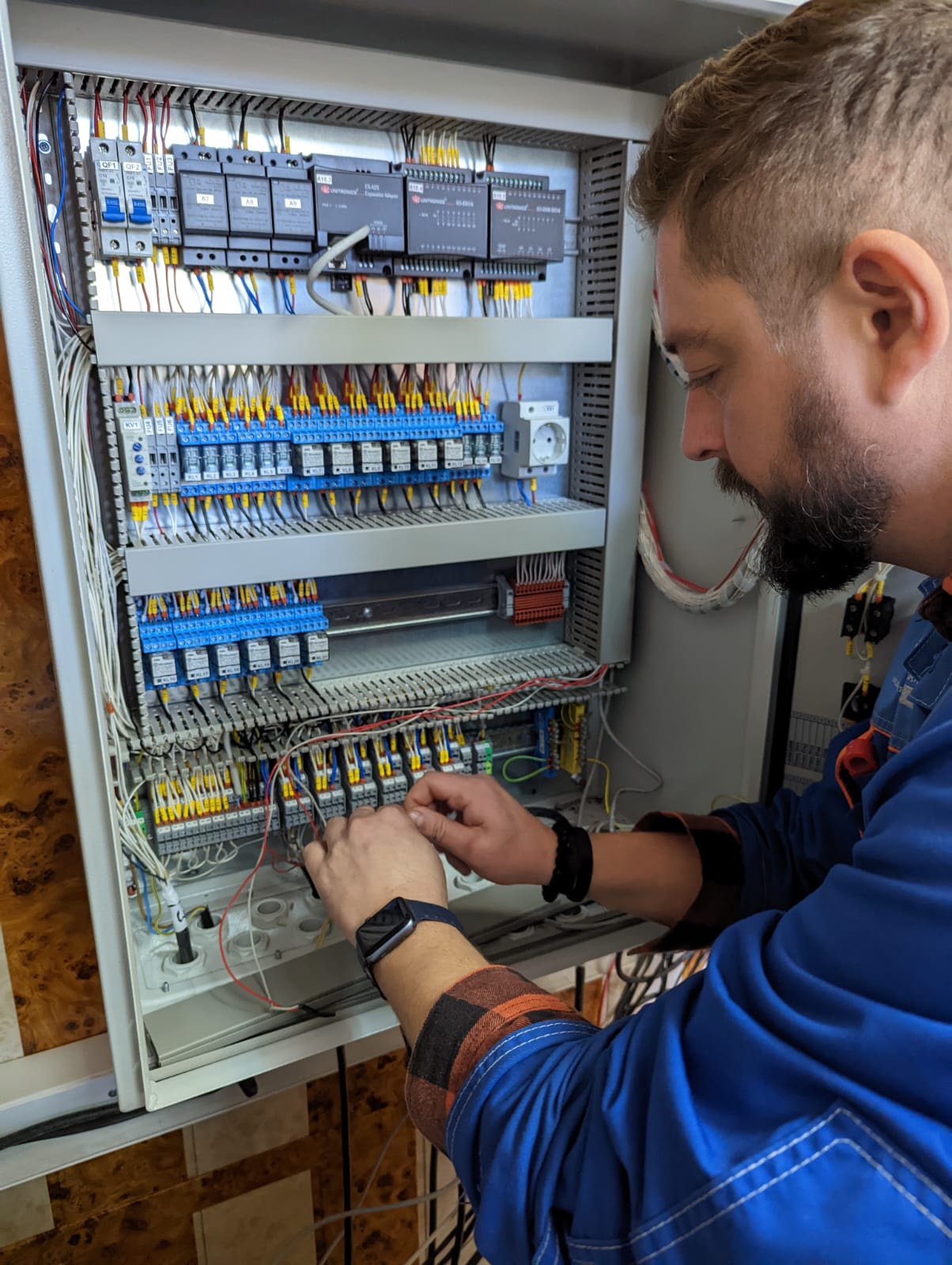 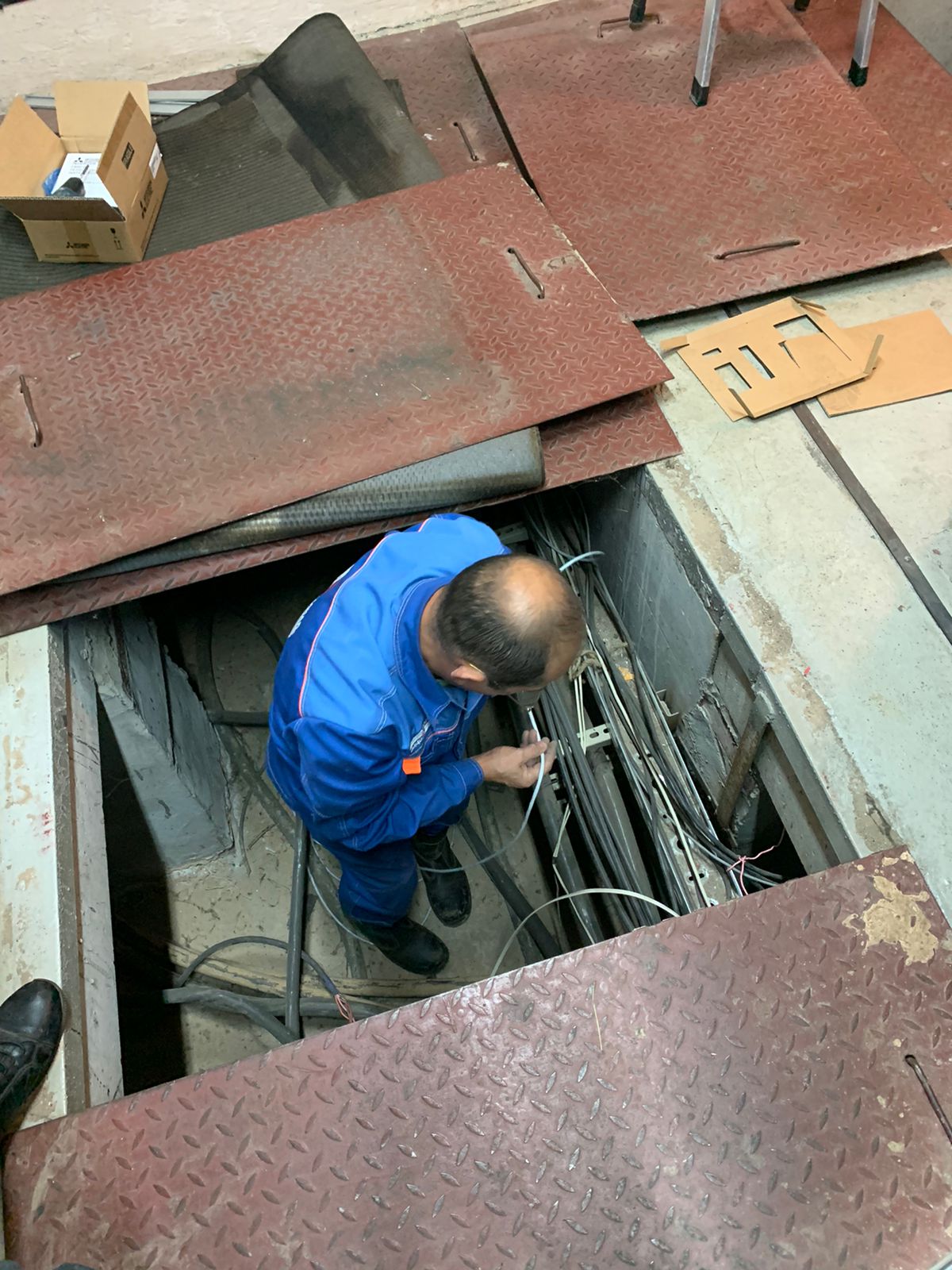 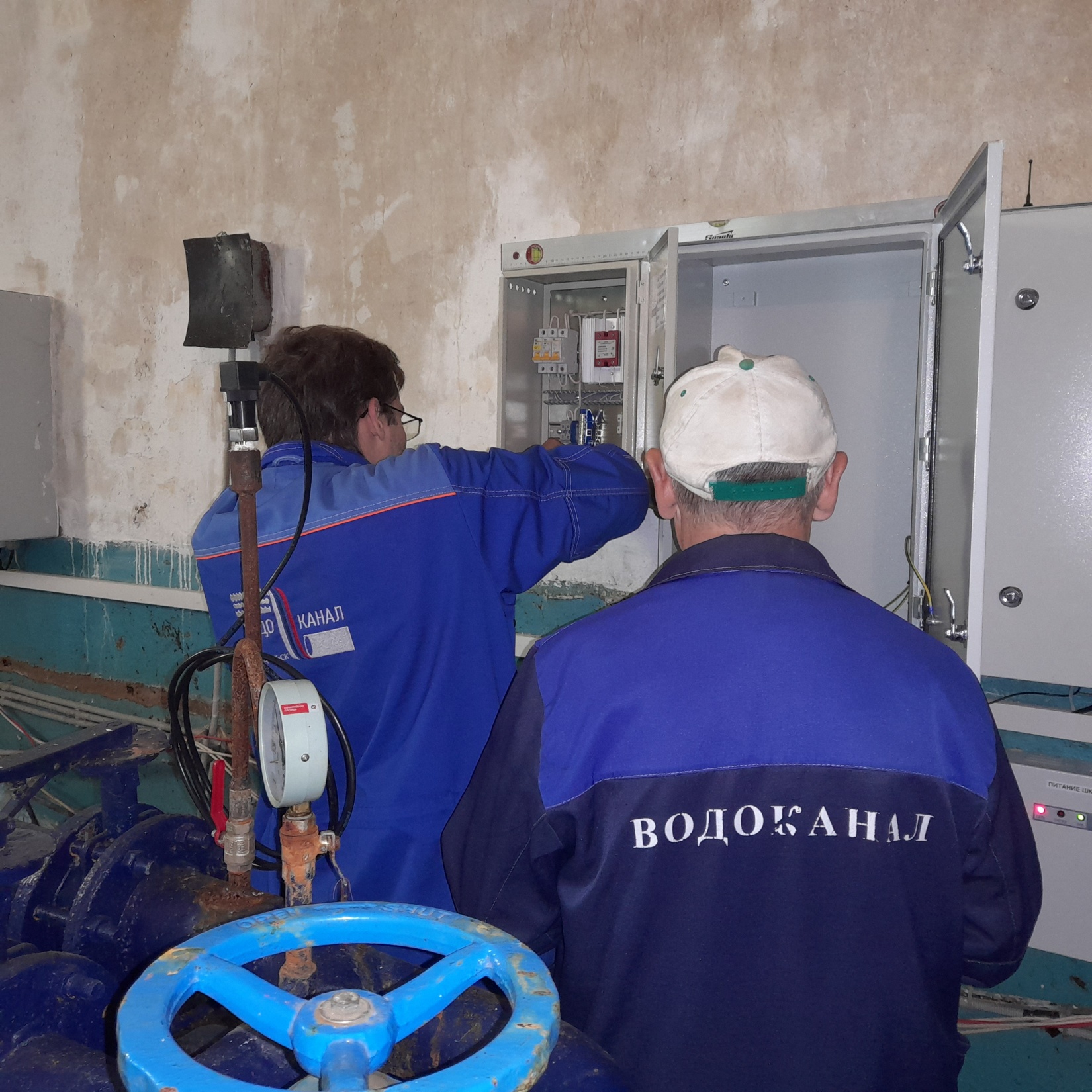 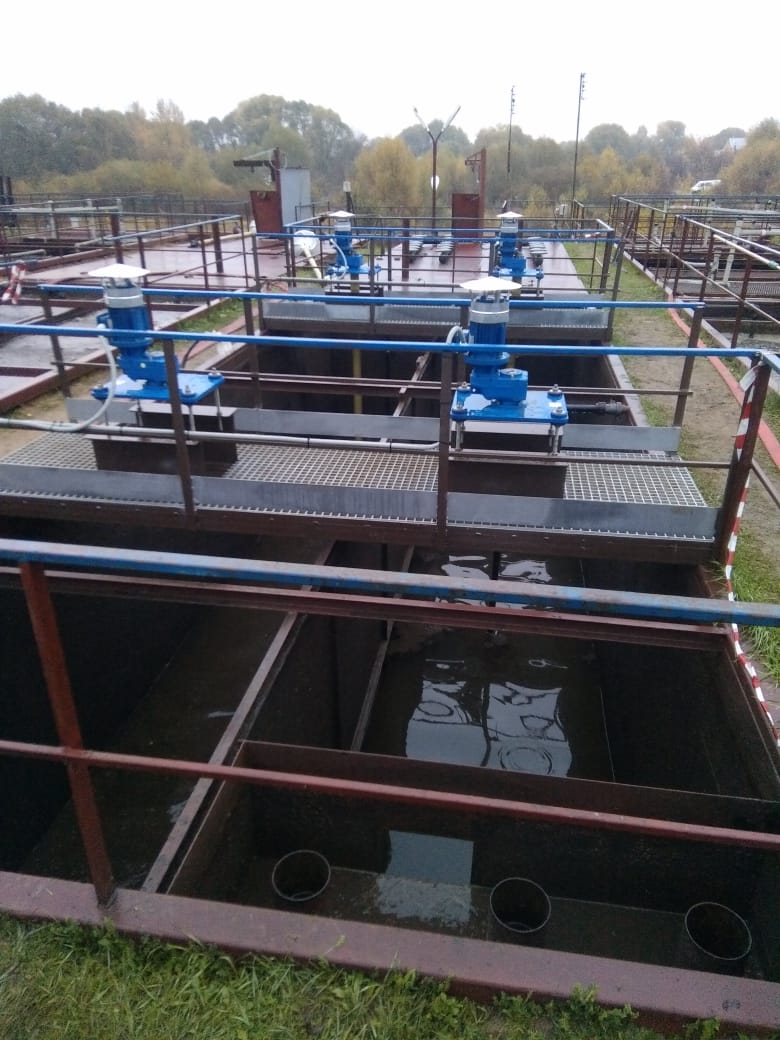 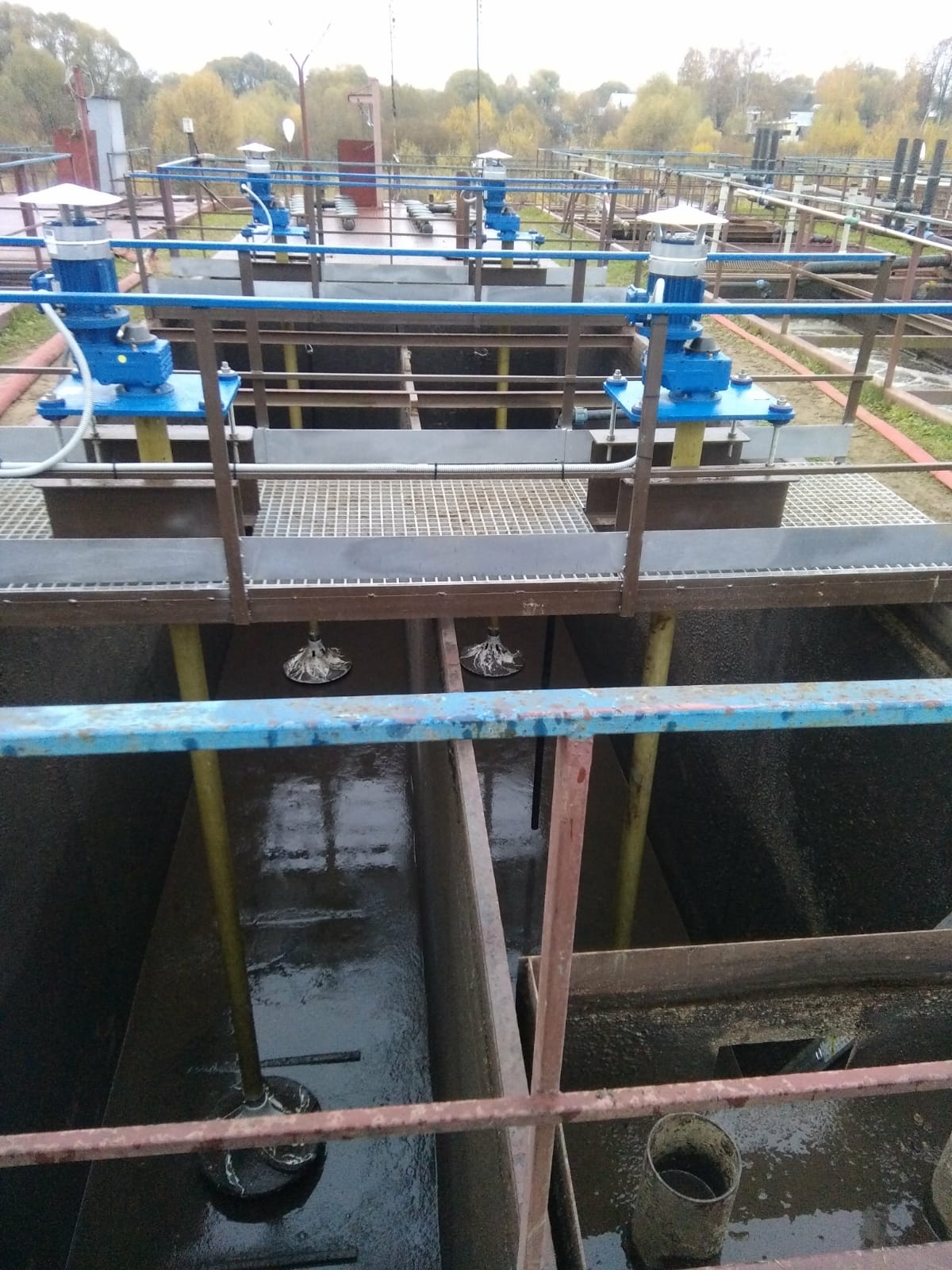 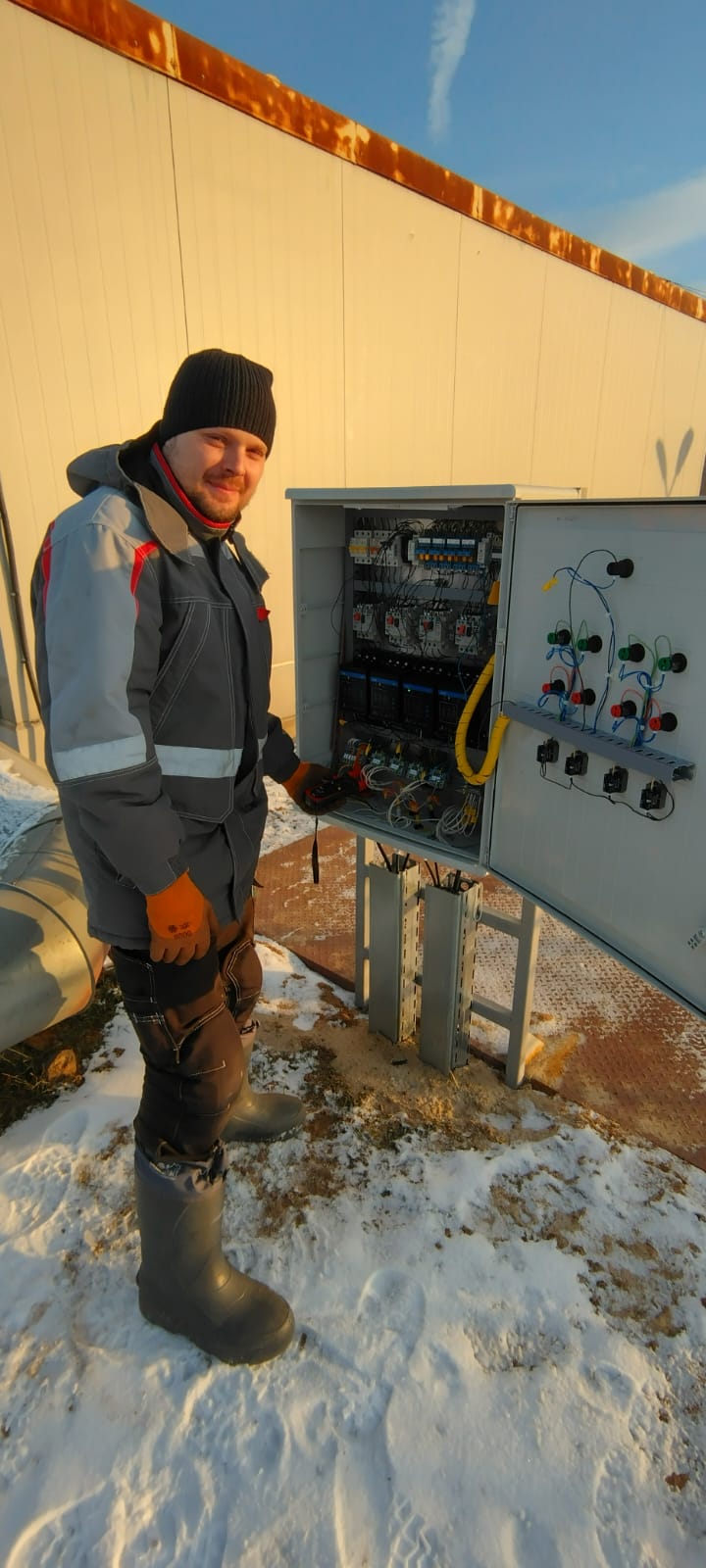 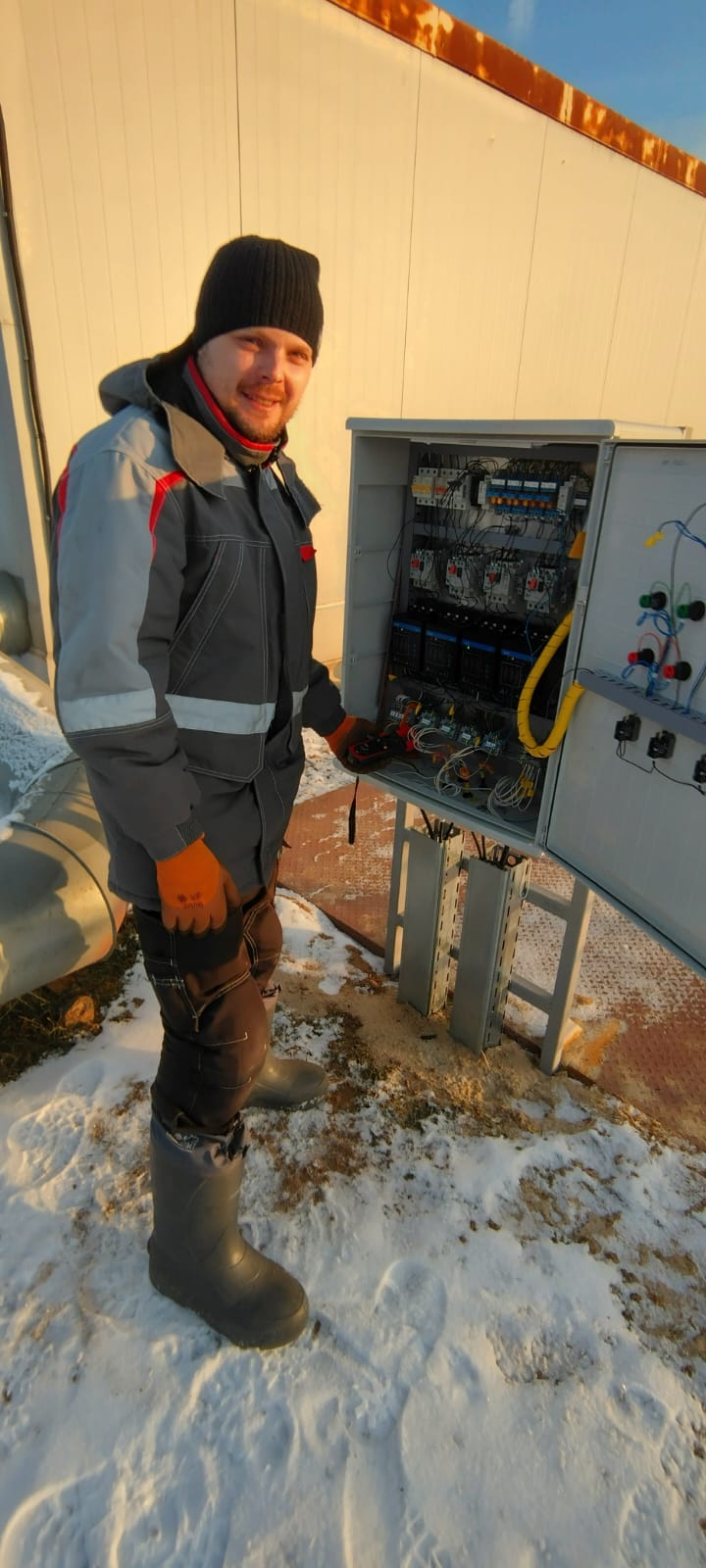 Для повышения надежности водоснабжения и водоотведения сетей городского округа в 2022 году выполнен кап ремонт:

аварийных участков сетей водоснабжения, общей протяженностью 2 км 318 метров;

аварийных участков сетей хоз. бытовой и ливневой канализации, 
общей протяженностью 873 п.м.
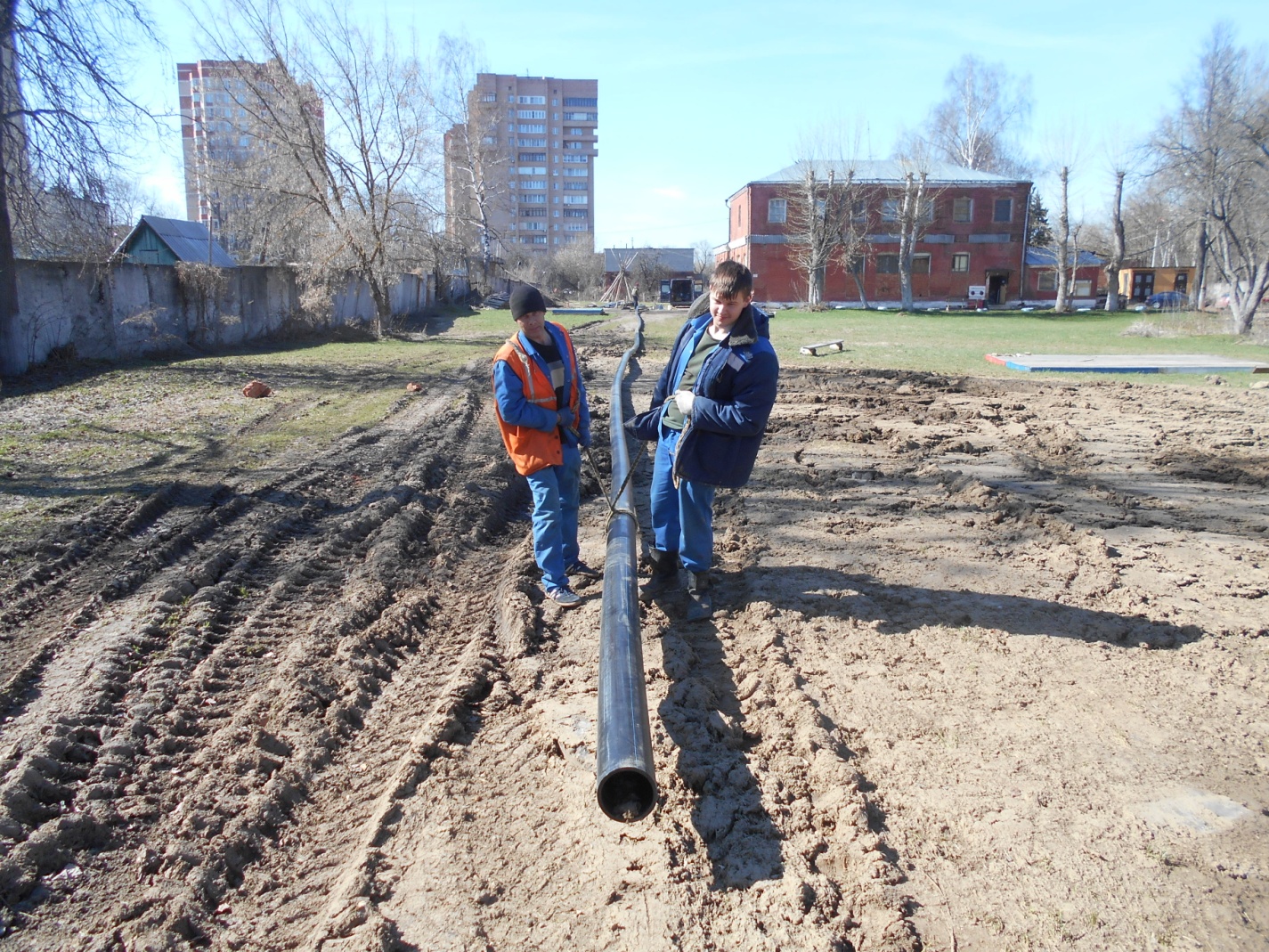 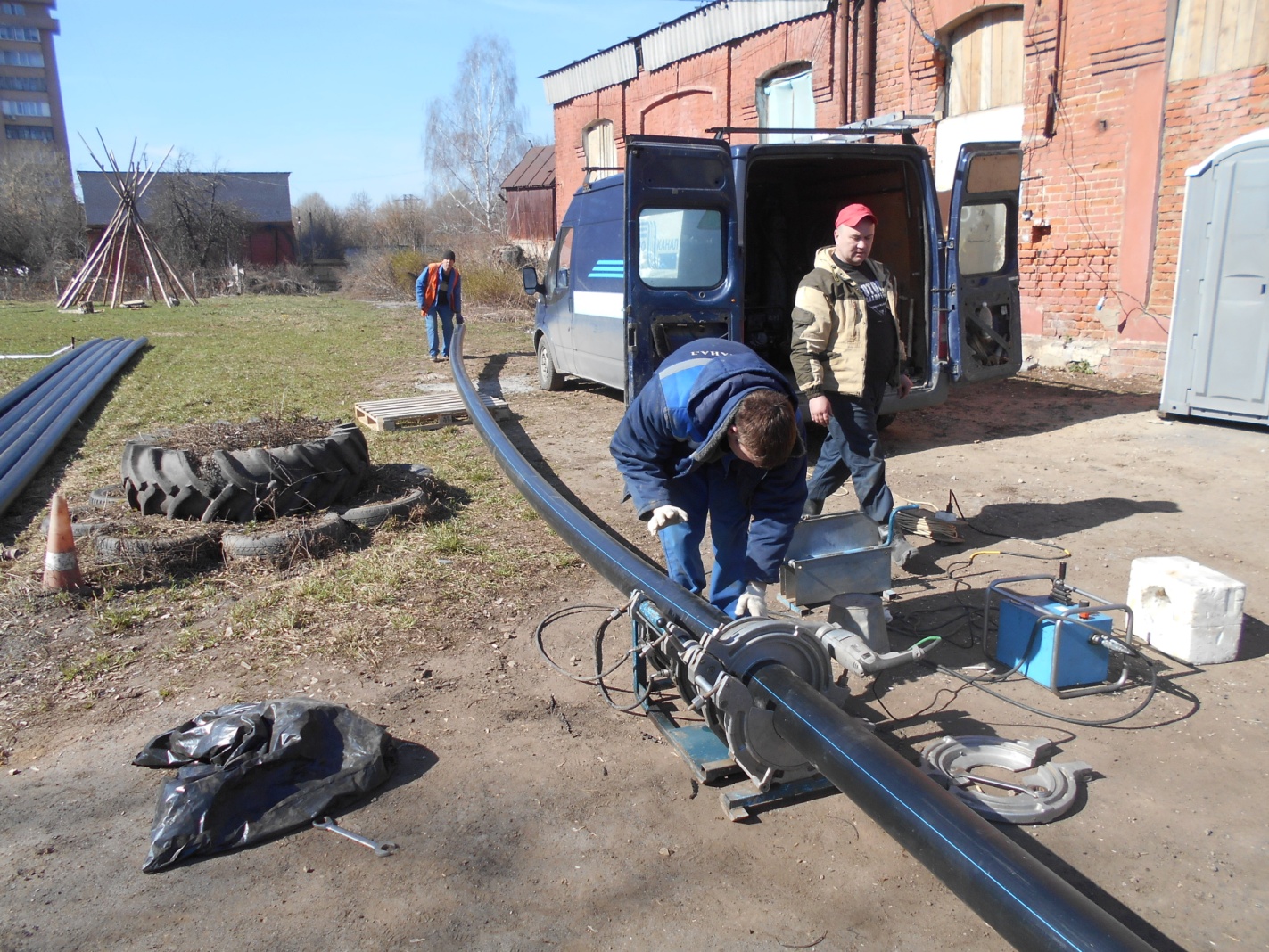 Для повышения надежности водоснабжения и водоотведения сетей городского округа в 2022 году выполнен кап ремонт:
гидропневматическая промывка 42 км сетей хозяйственно-питьевого водоснабжения диаметром  400-500мм;
профилактическая очистка 29,7 км канализационных сетей диаметром от 160 до 300 мм
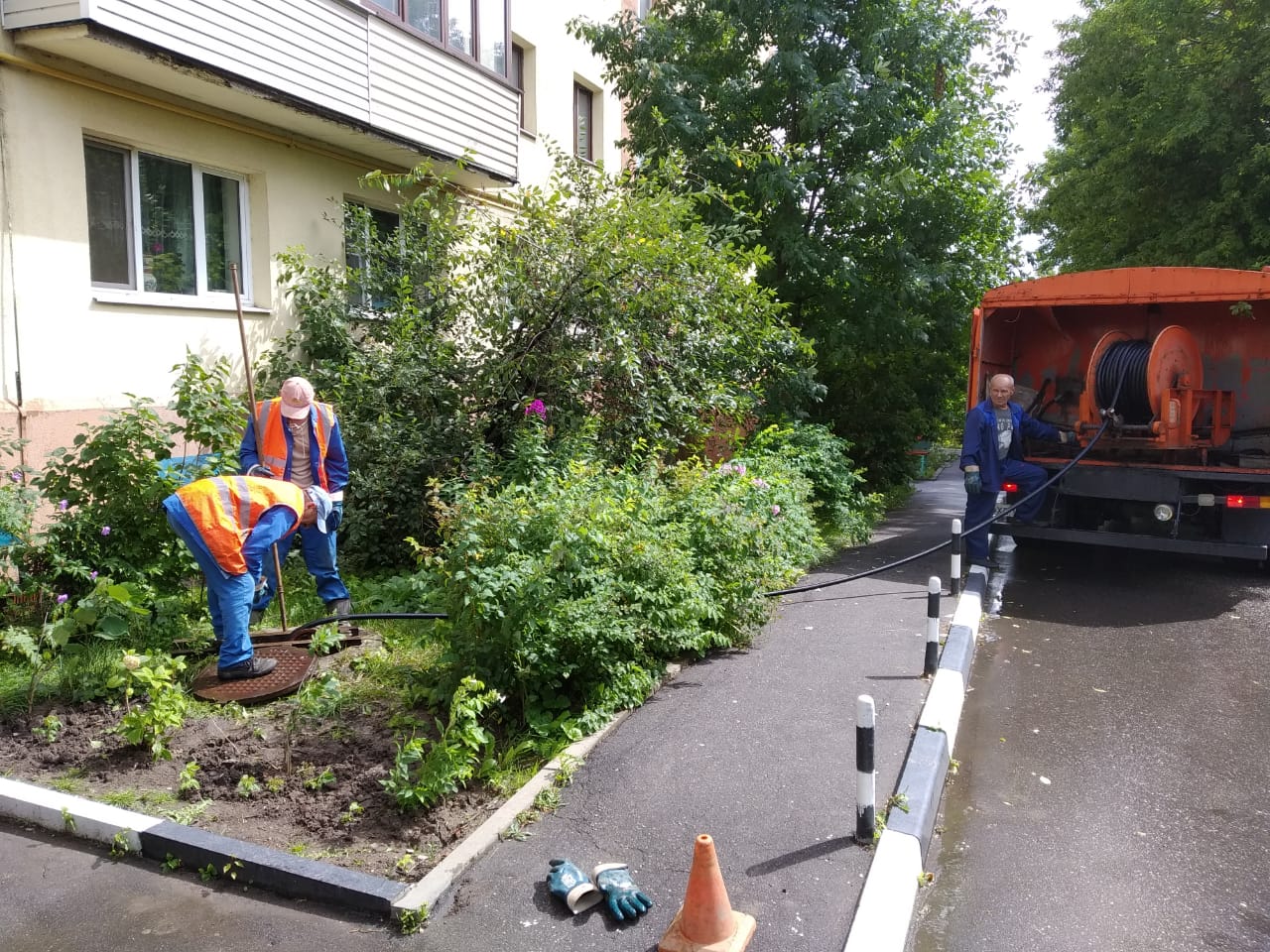 Для повышения надежности водоснабжения и водоотведения сетей городского округа в 2022 году выполнен кап ремонт:
гидропневматическая промывка 42 км сетей хозяйственно-питьевого водоснабжения диаметром  400-500мм;
профилактическая очистка 29,7 км канализационных сетей диаметром от 160 до 300 мм
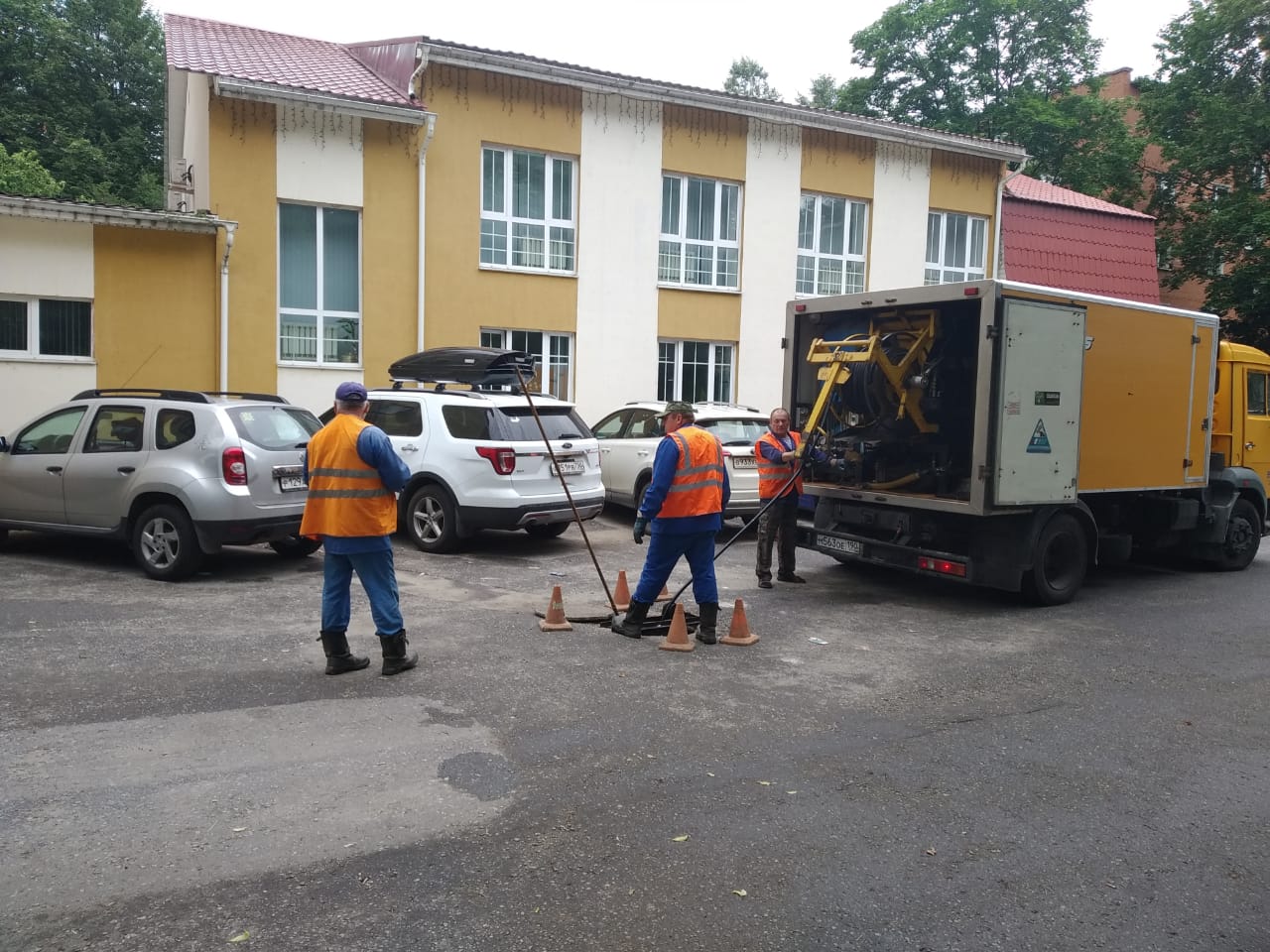 Для повышения надежности водоснабжения и водоотведения сетей городского округа в 2022 году выполнен кап ремонт:

Колодцев водопроводных - 214 ед. и 286 ед. канализационных колодцев
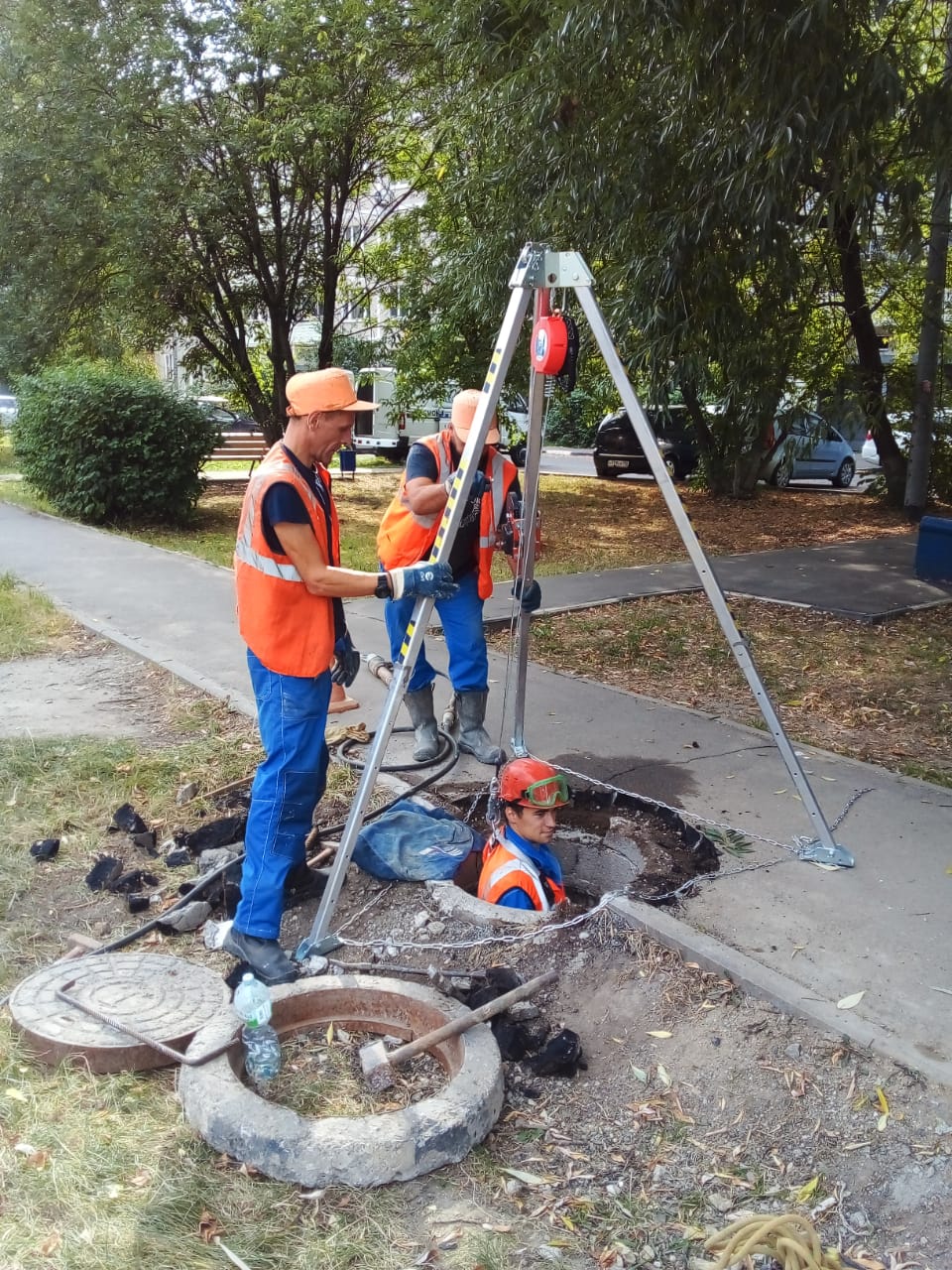 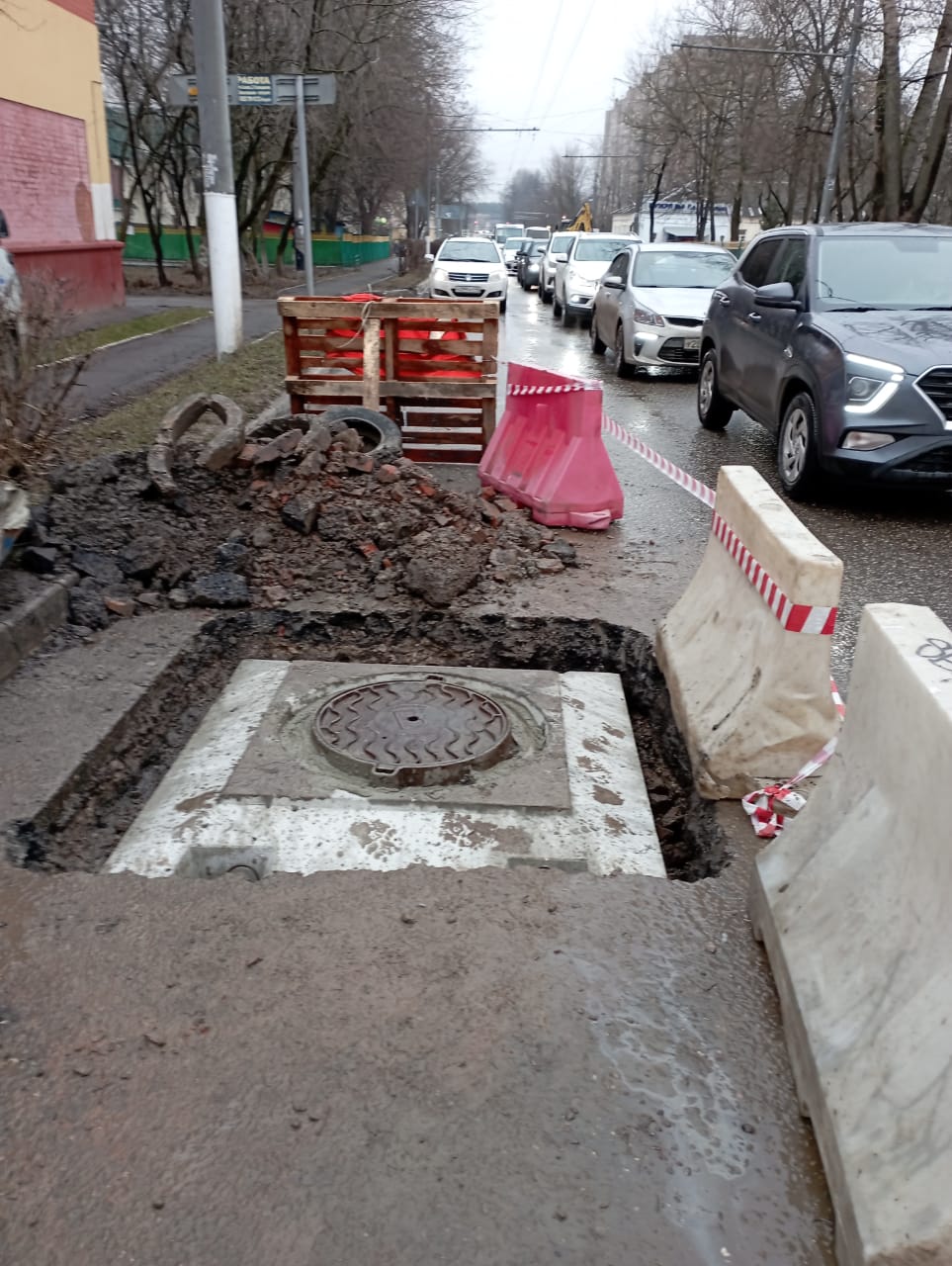 Для повышения надежности водоснабжения и водоотведения сетей городского округа в 2022 году выполнен кап ремонт:

Колодцев водопроводных - 214 ед. и 286 ед. канализационных колодцев
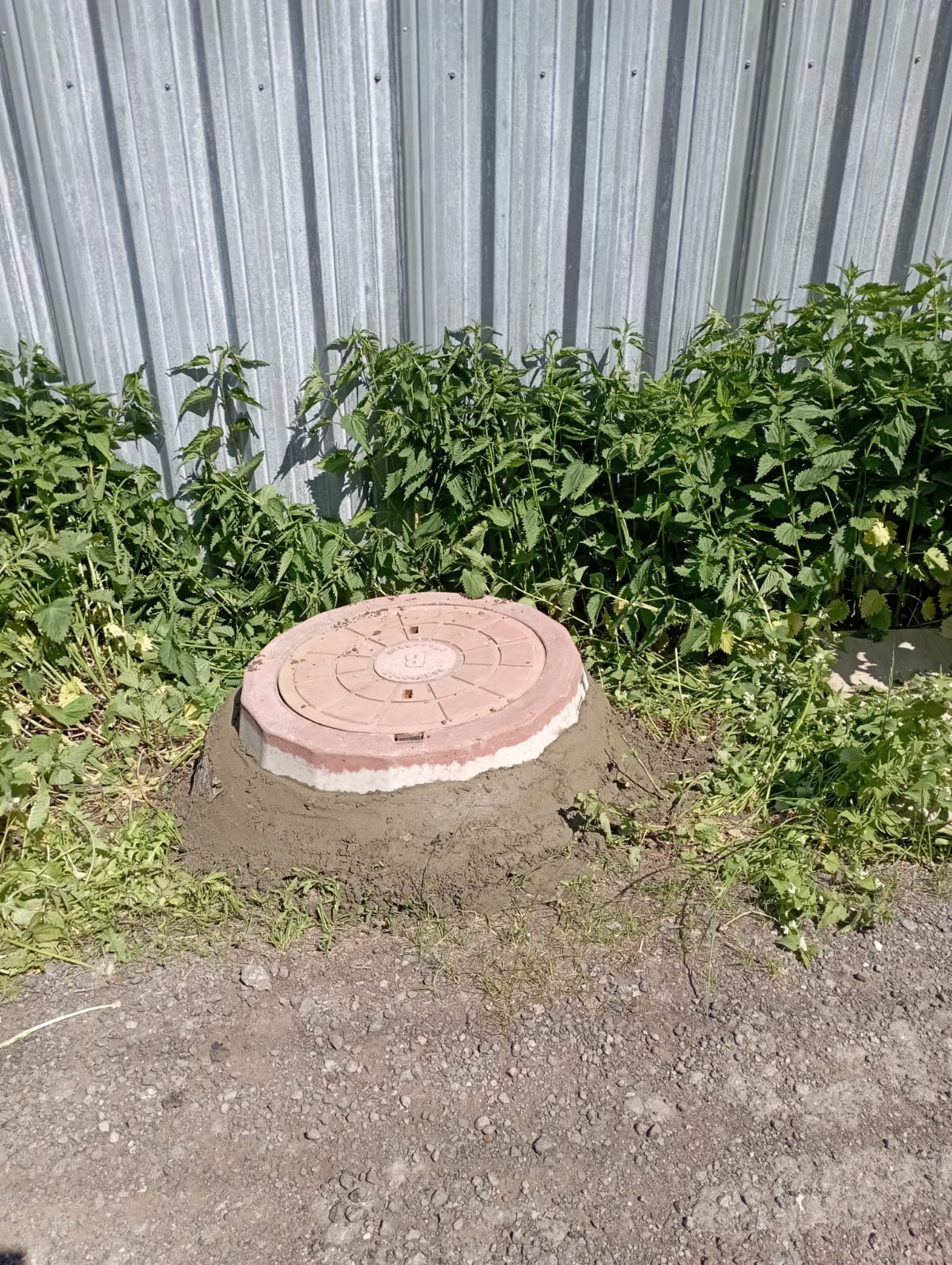 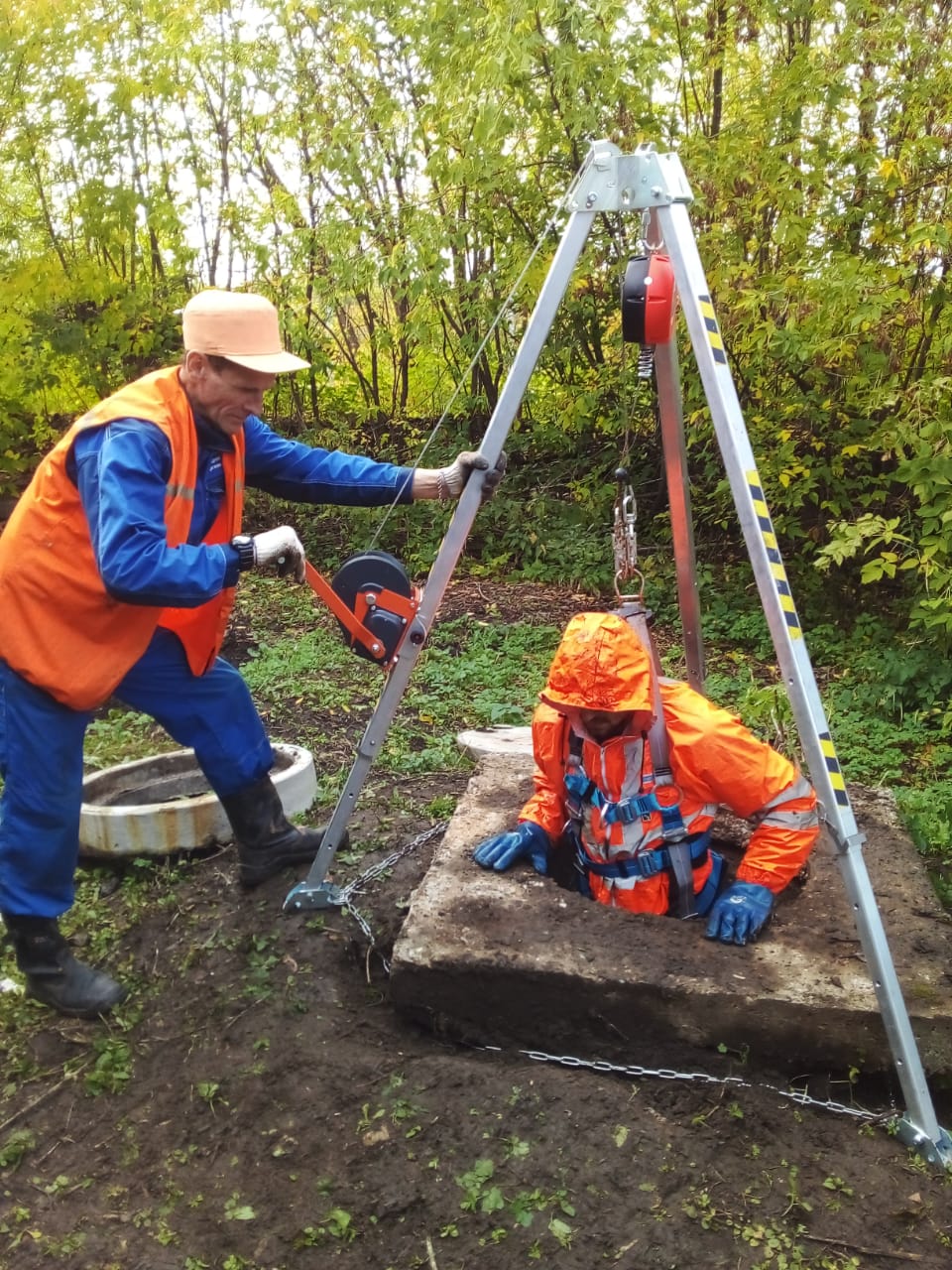 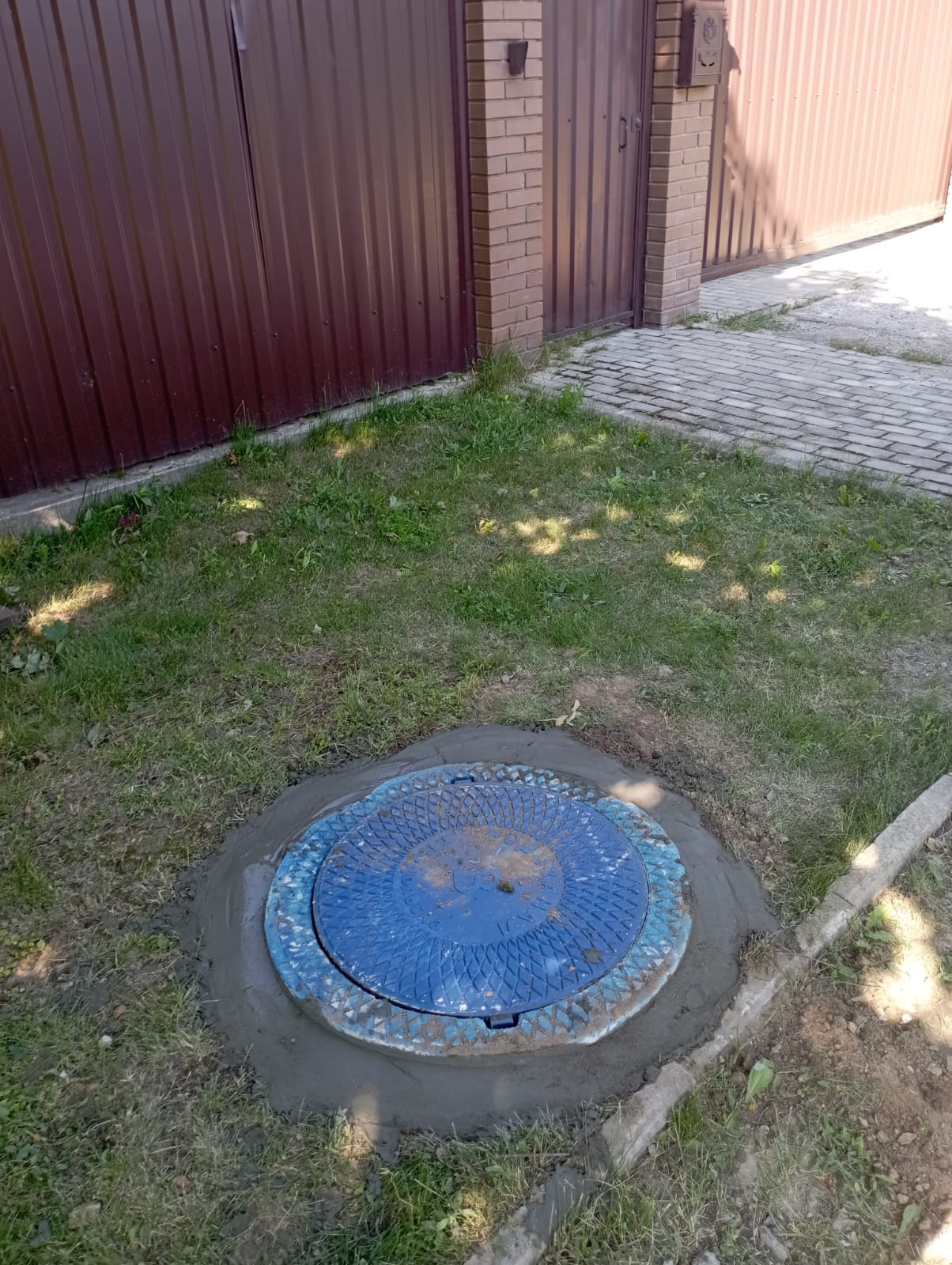 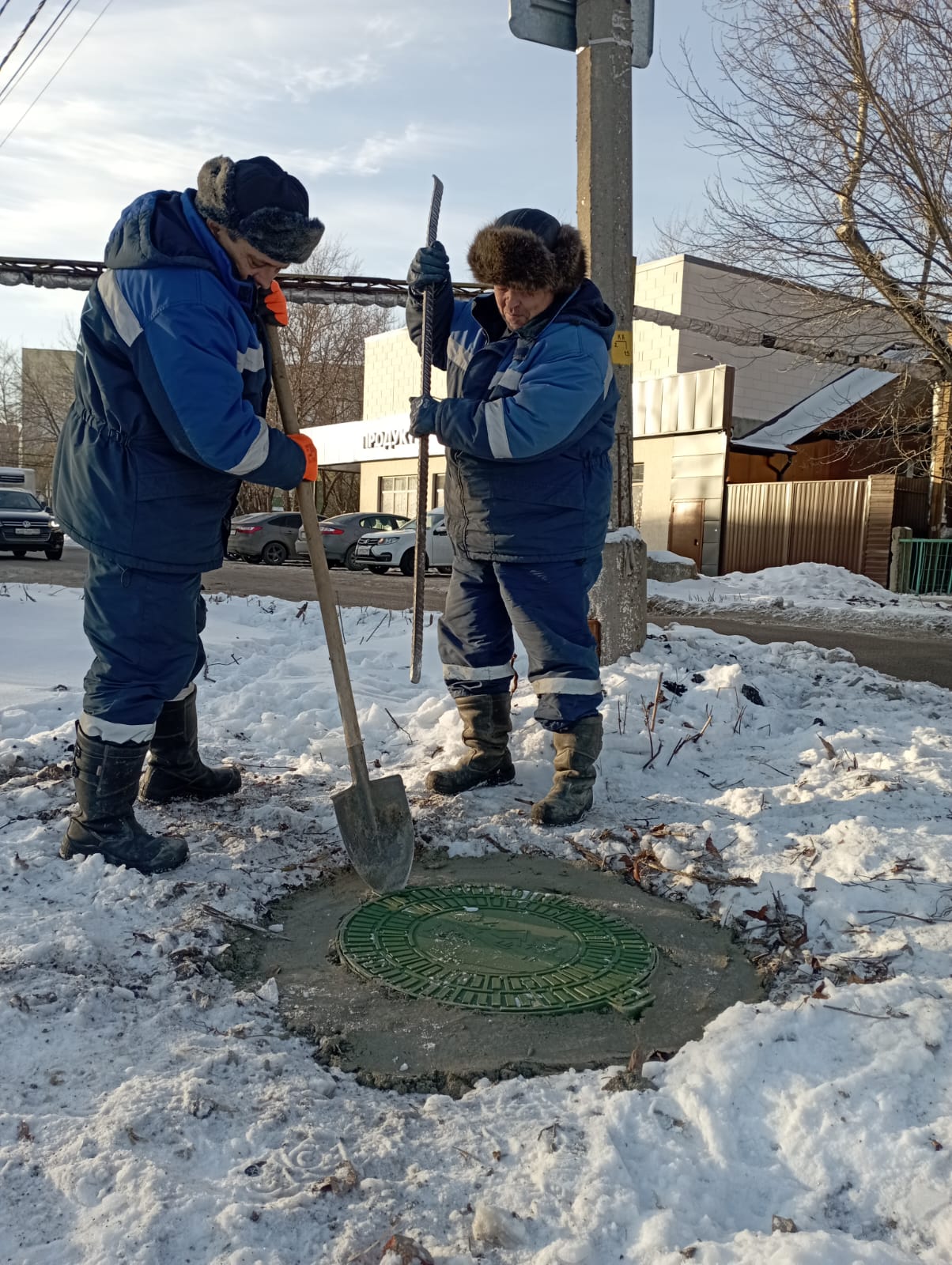 Для повышения надежности водоснабжения и водоотведения сетей городского округа в 2022 году выполнен кап ремонт:
пожарных гидрантов – 12шт
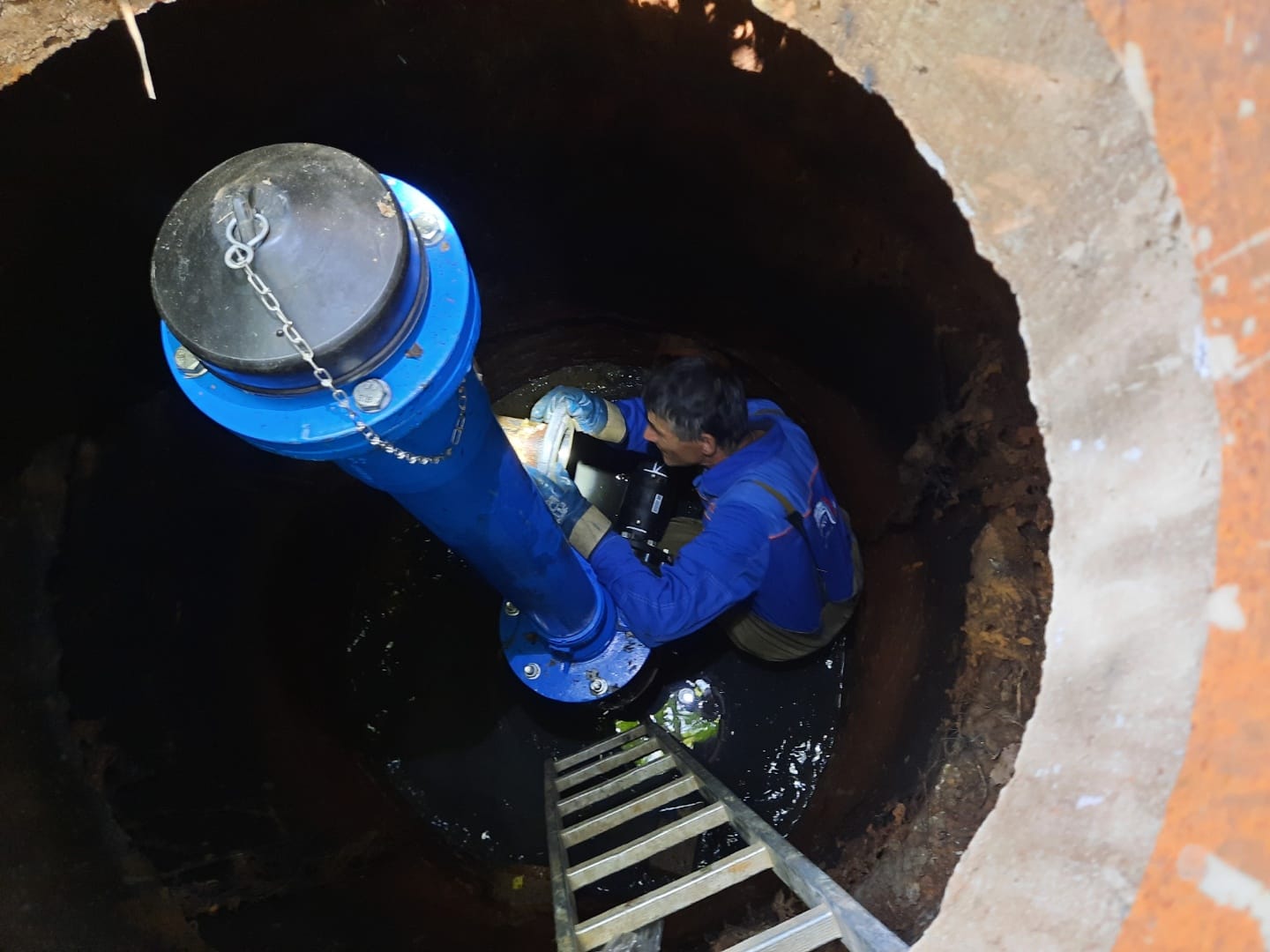 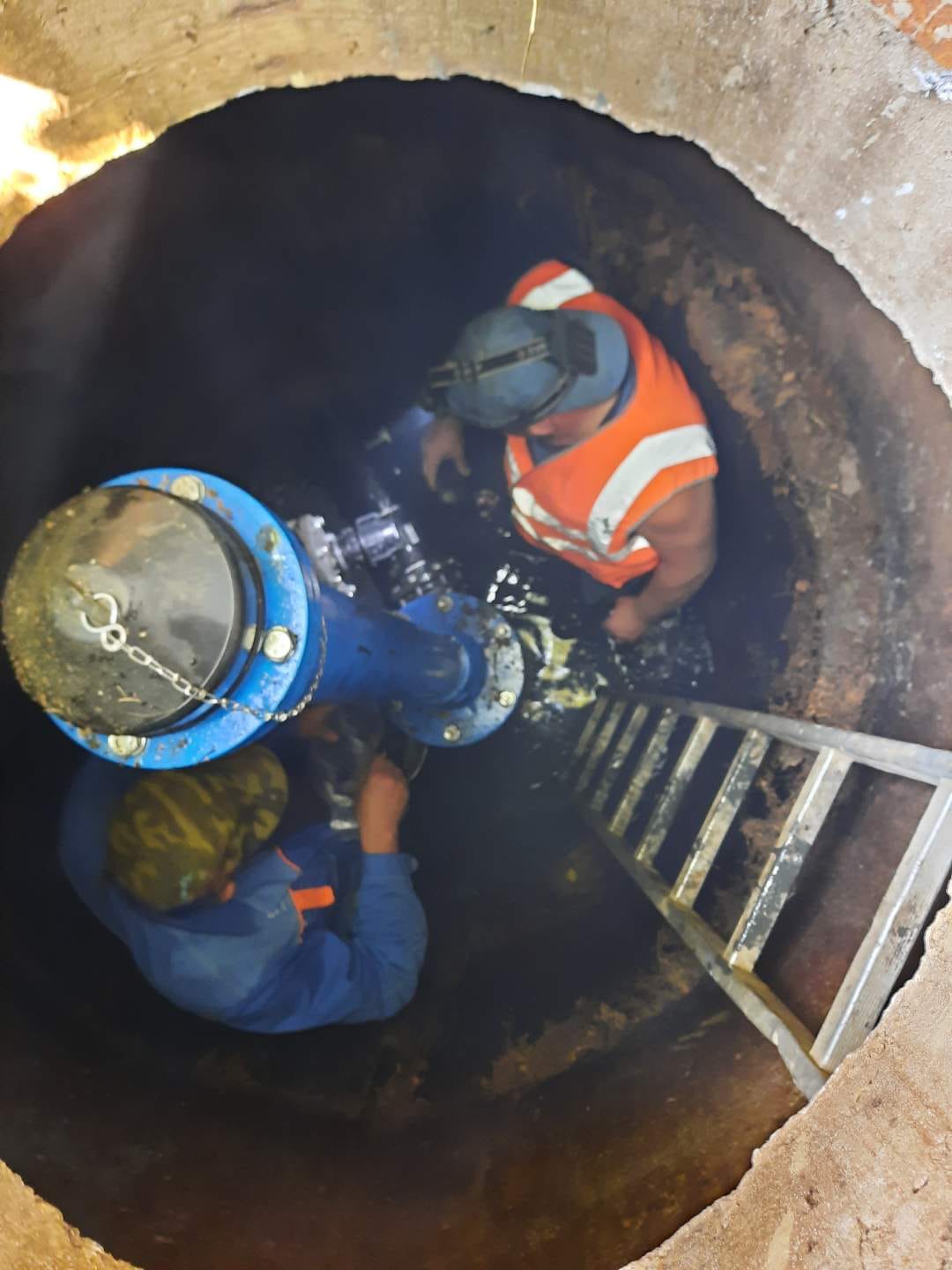 Для повышения надежности водоснабжения и водоотведения сетей городского округа в 2022 году выполнен кап ремонт запорной арматуры Д=32-300мм – 21 шт
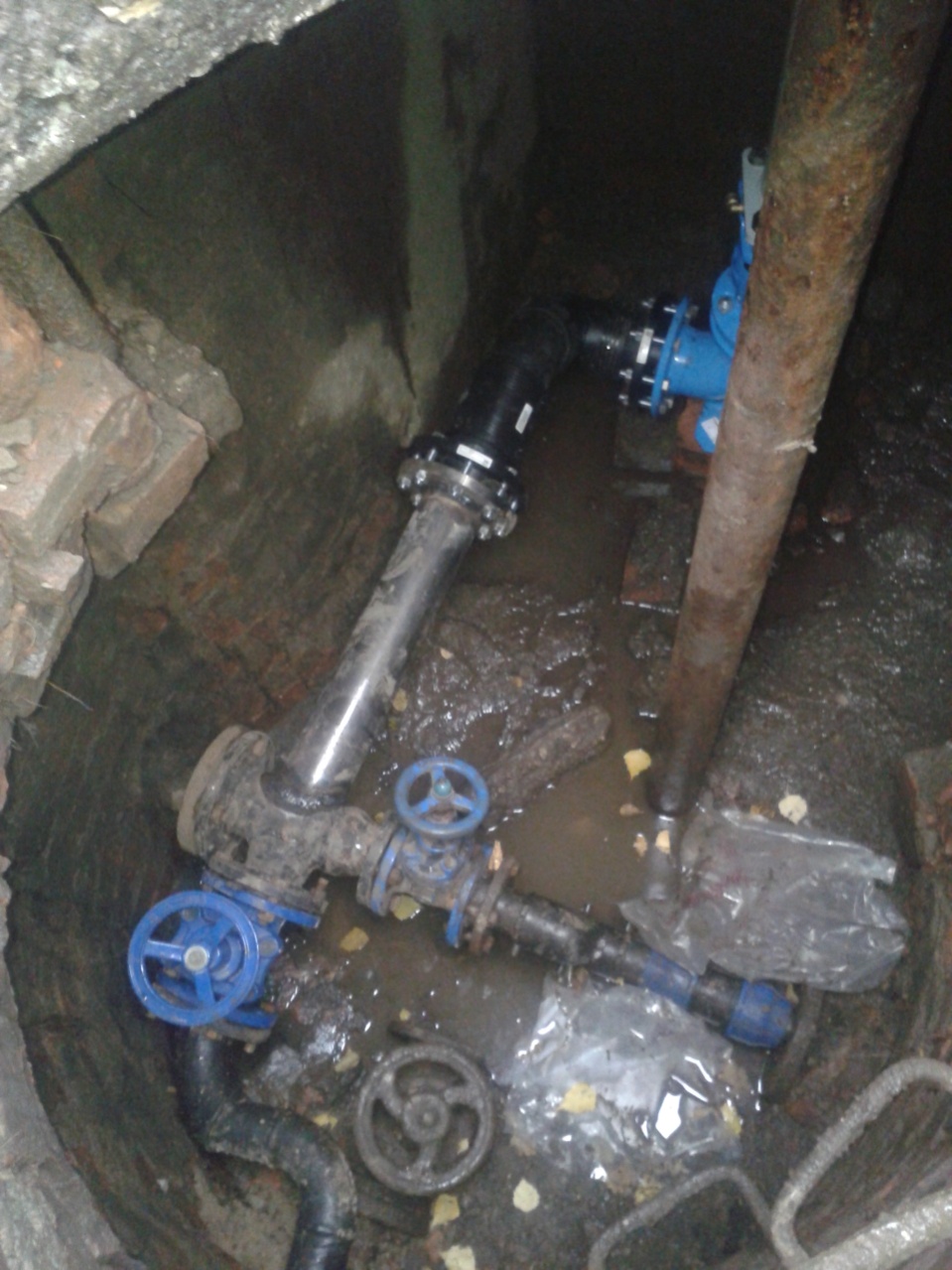 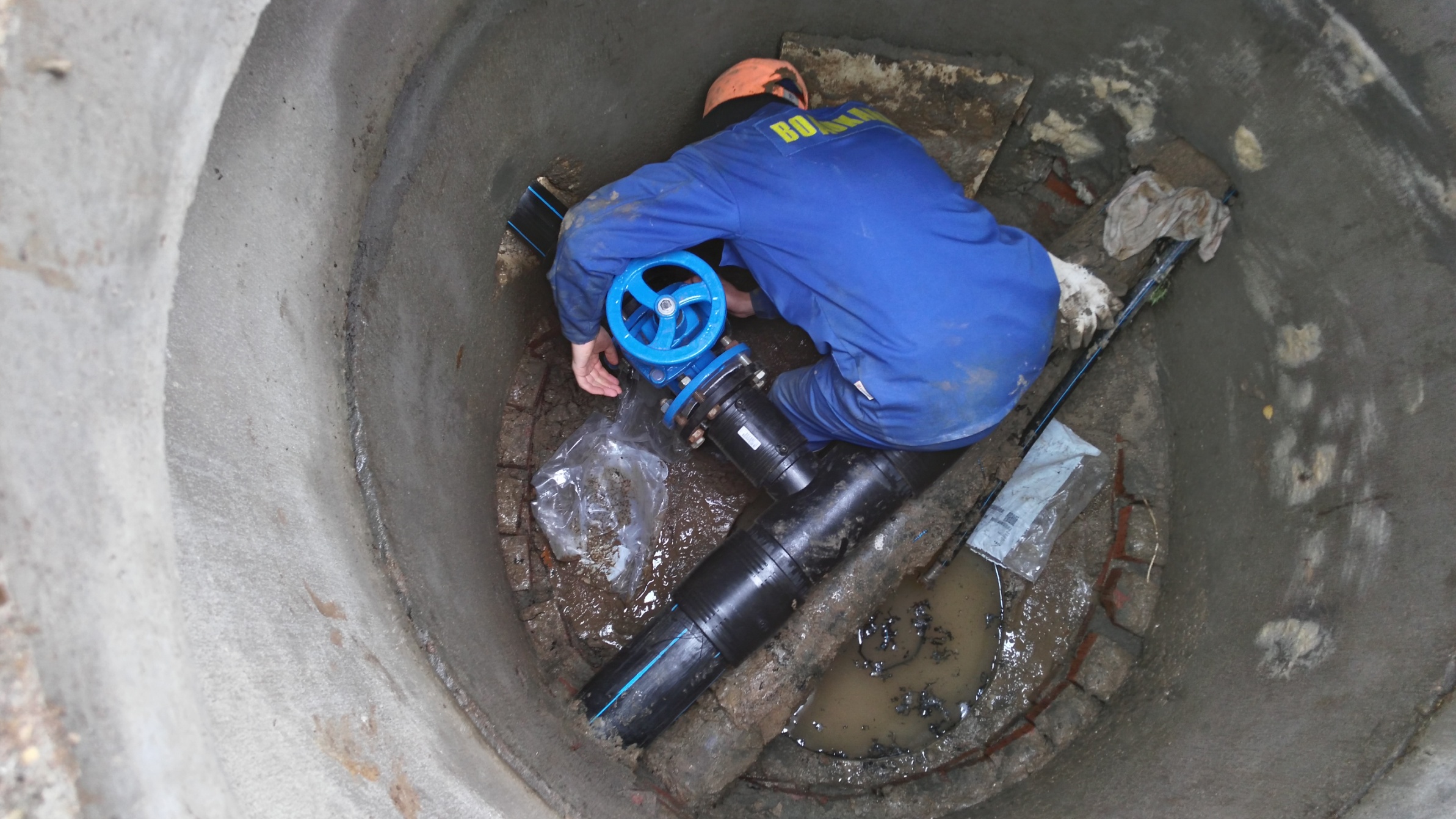 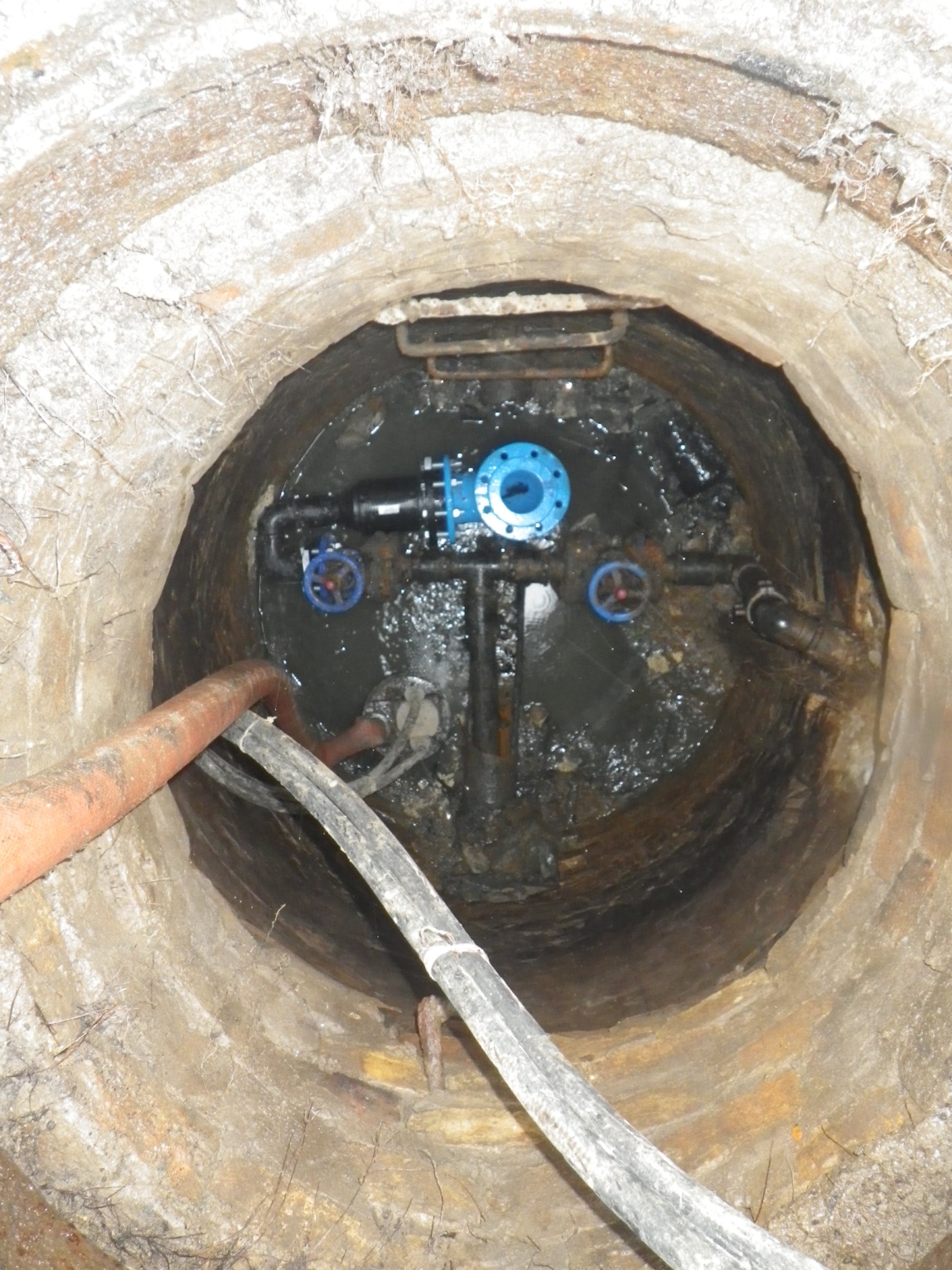 Для повышения надежности водоснабжения и водоотведения сетей городского округа в 2022 году выполнен кап ремонт:
насосных агрегатов ЭЦВ, SEV, FIygt, GRUNDFOS, SEG, Jetex в количестве 17 ед.
 силами ремонтно-механического участка
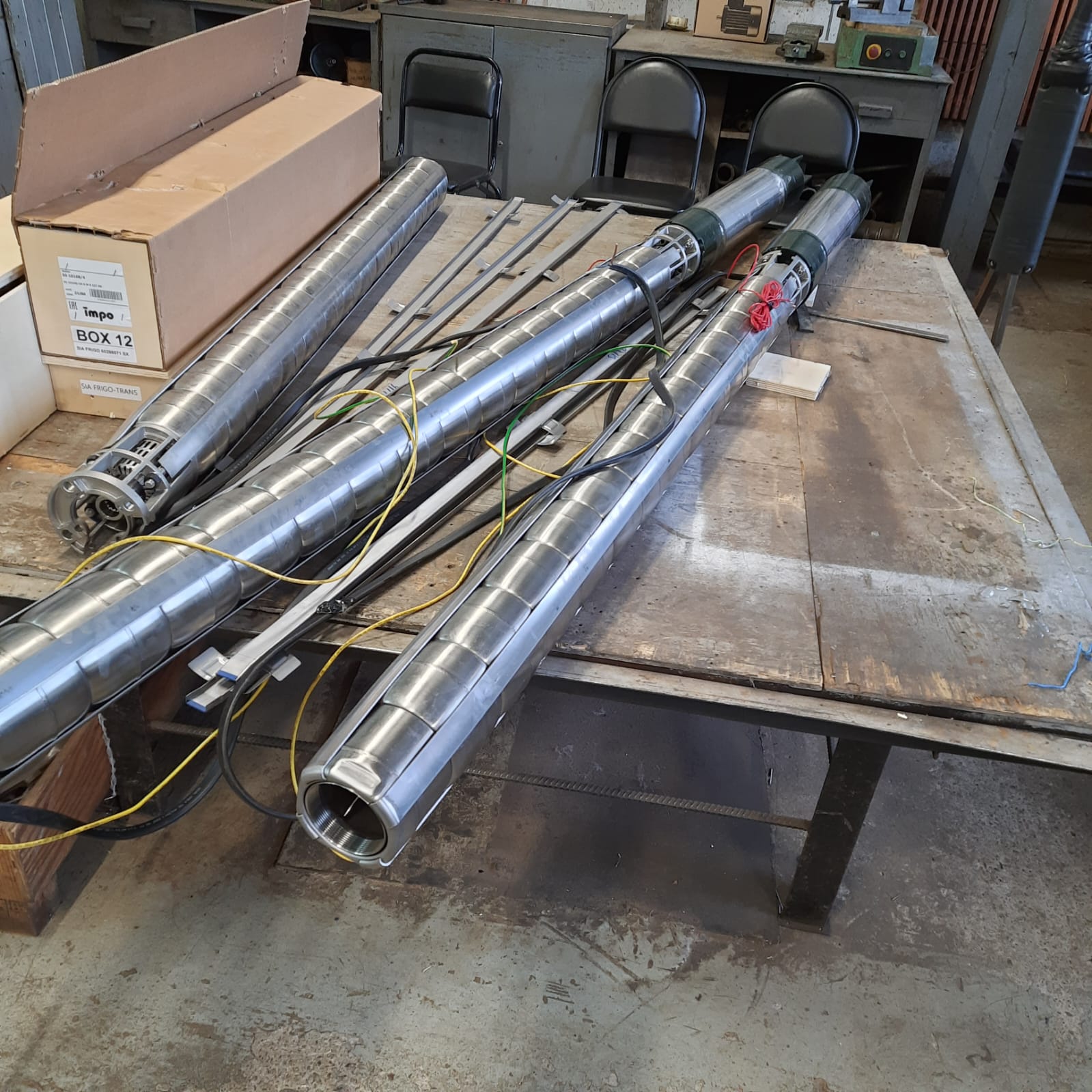 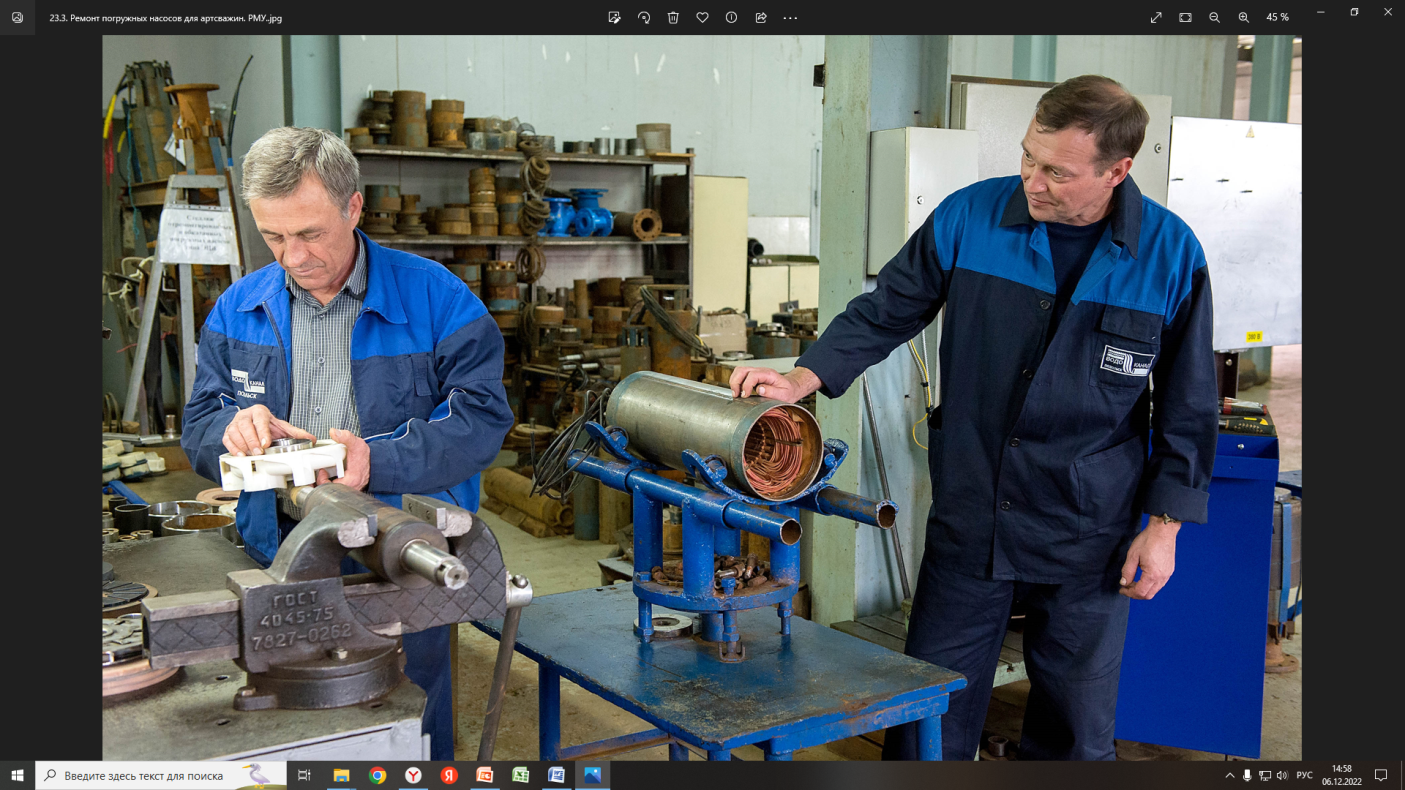 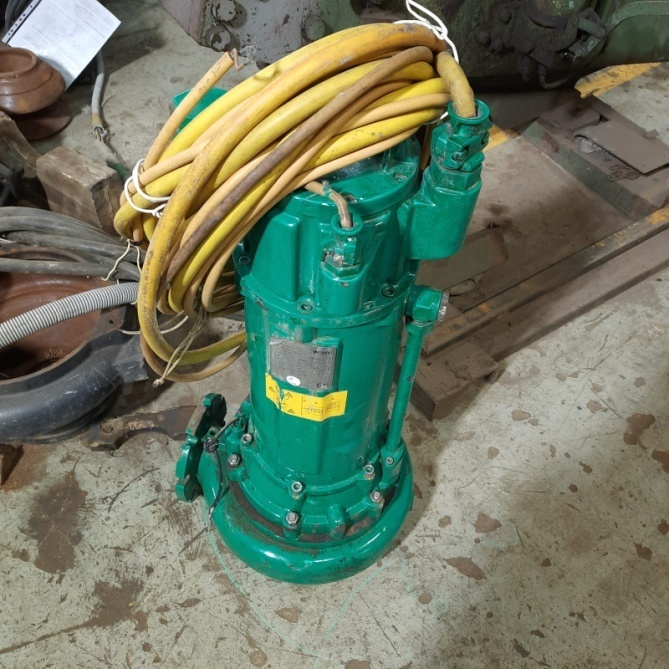 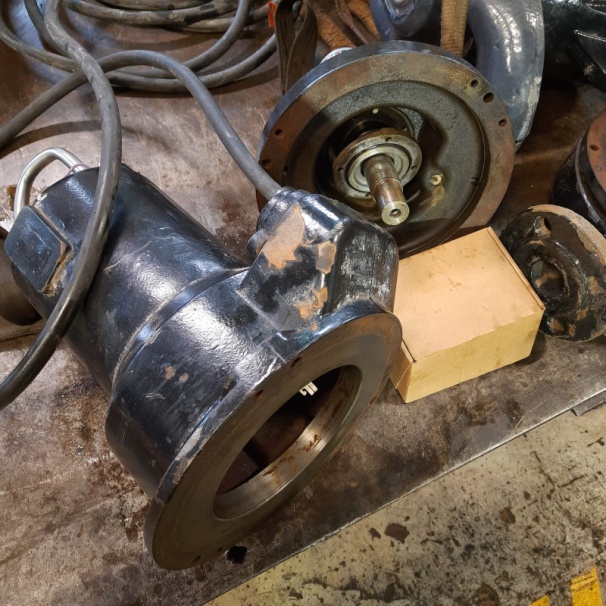 Для повышения надежности водоснабжения и водоотведения сетей городского округа в 2022 году выполнен кап ремонт:
службой ВНС осуществлена промывка резервуаров чистой воды
 общим объемом 62тыс  600 куб.метров.
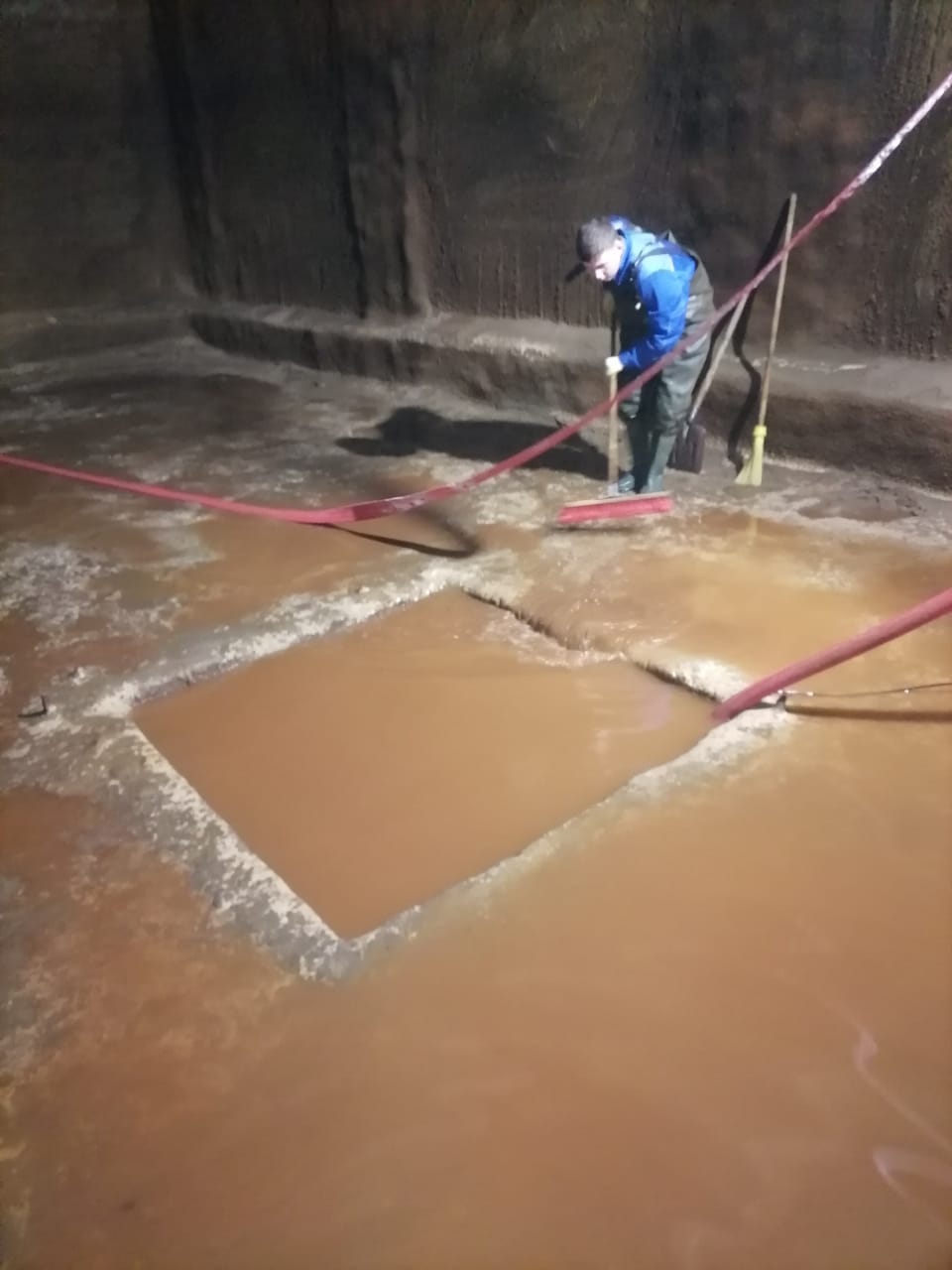 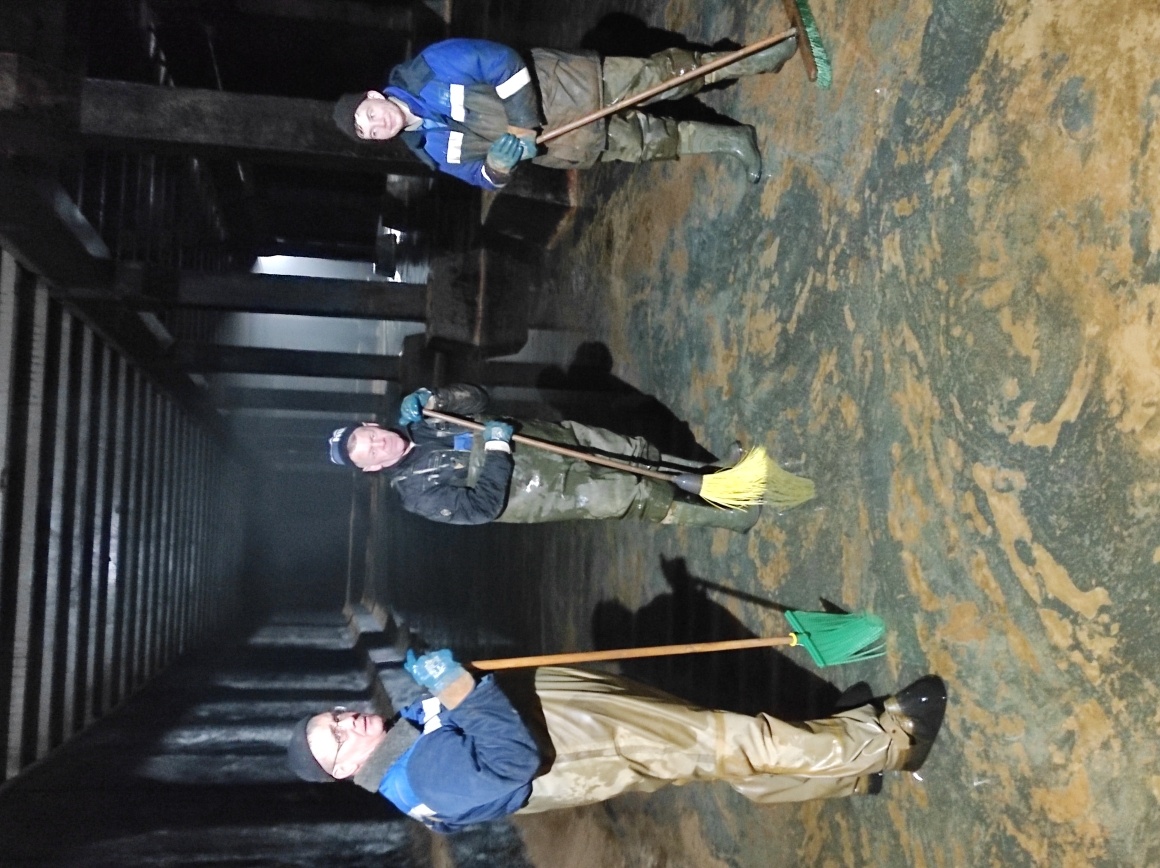 Для повышения надежности водоснабжения и водоотведения сетей городского округа в 2022 году выполнен кап ремонт:
службой ВНС осуществлена промывка резервуаров чистой воды
 общим объемом 62тыс  600 куб.метров.
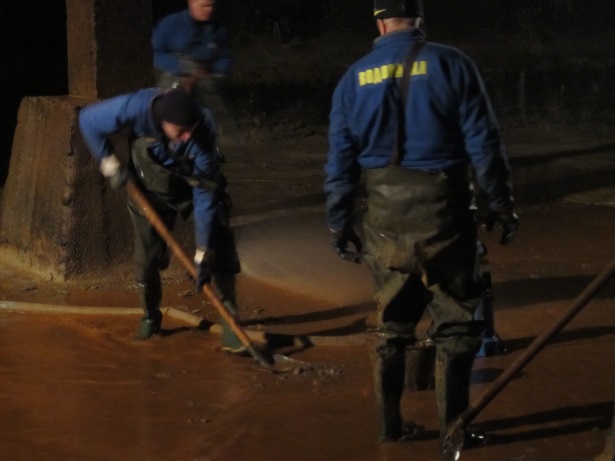 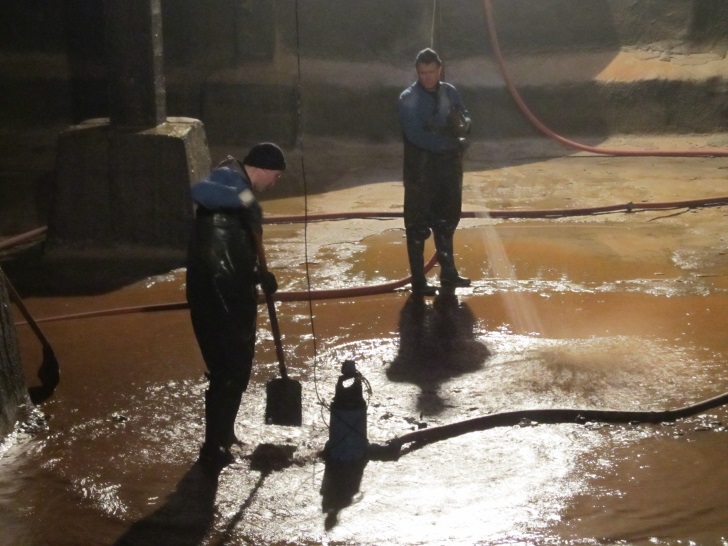 Восстановление твердого покрытия дорожек и подъездных путей к площадкам арт/скважин силами подрядной организации
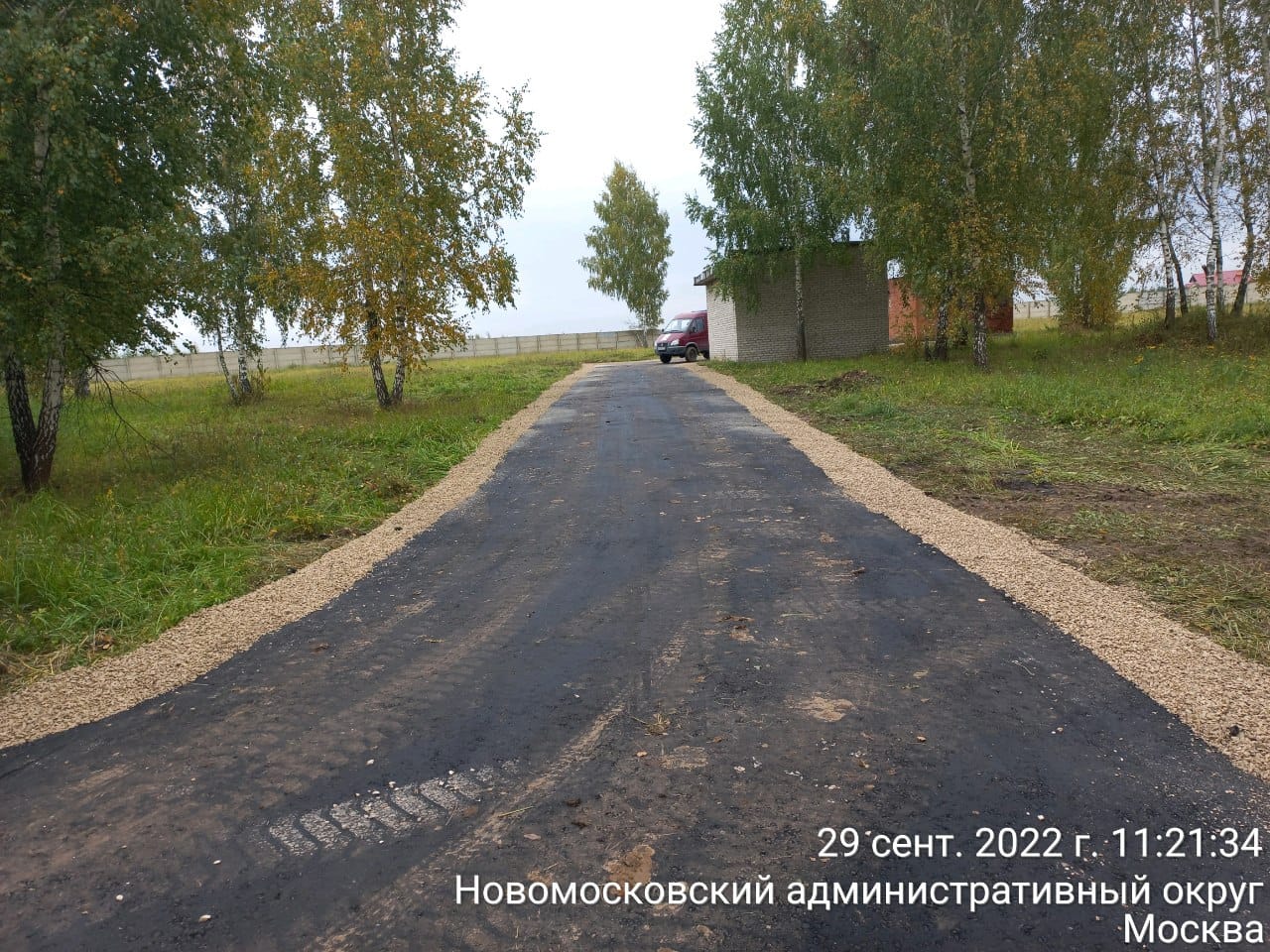 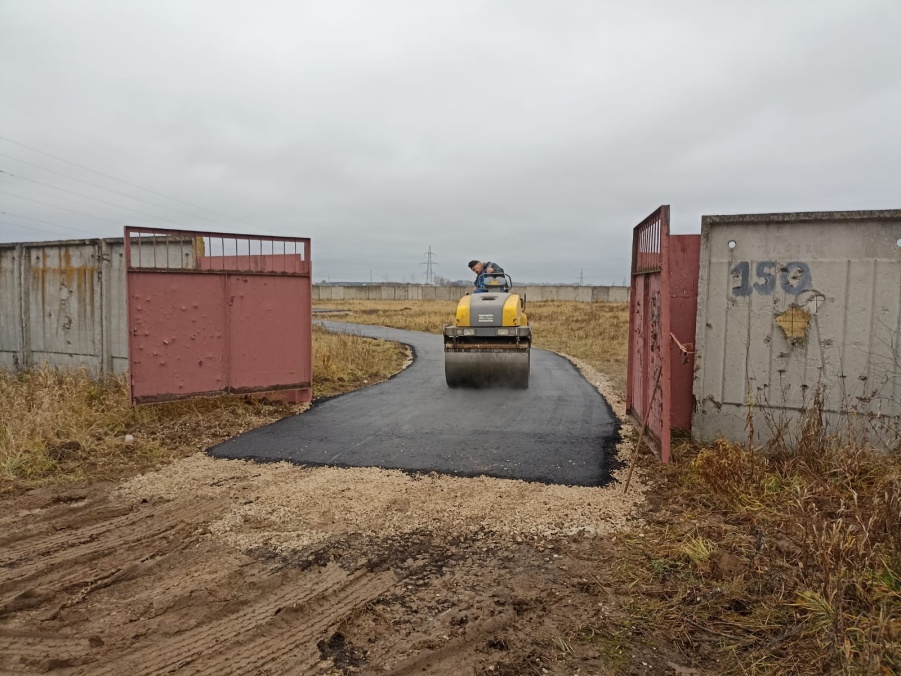 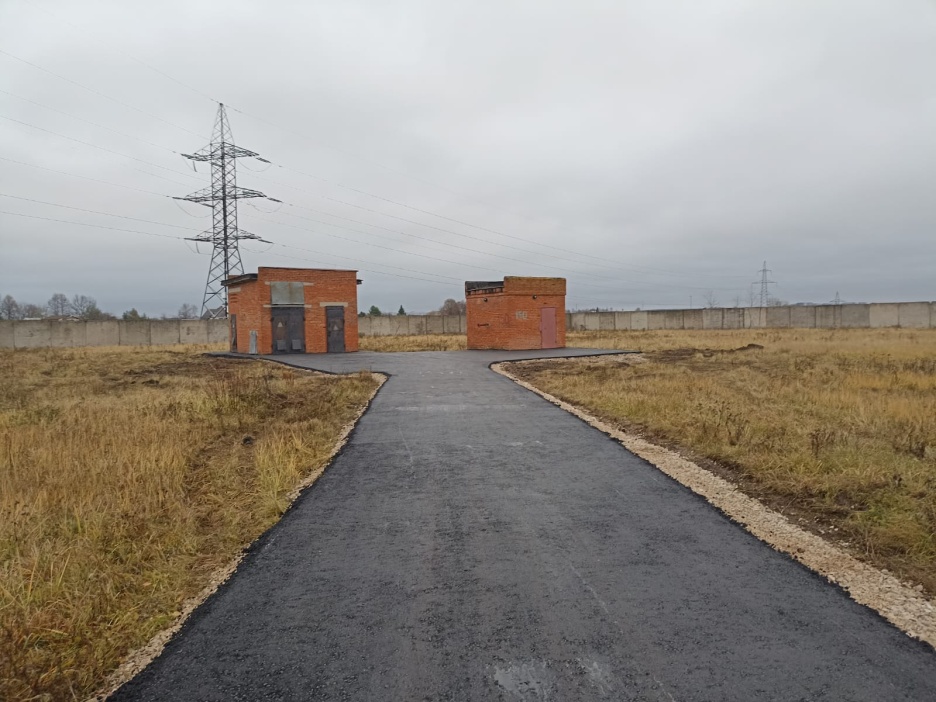 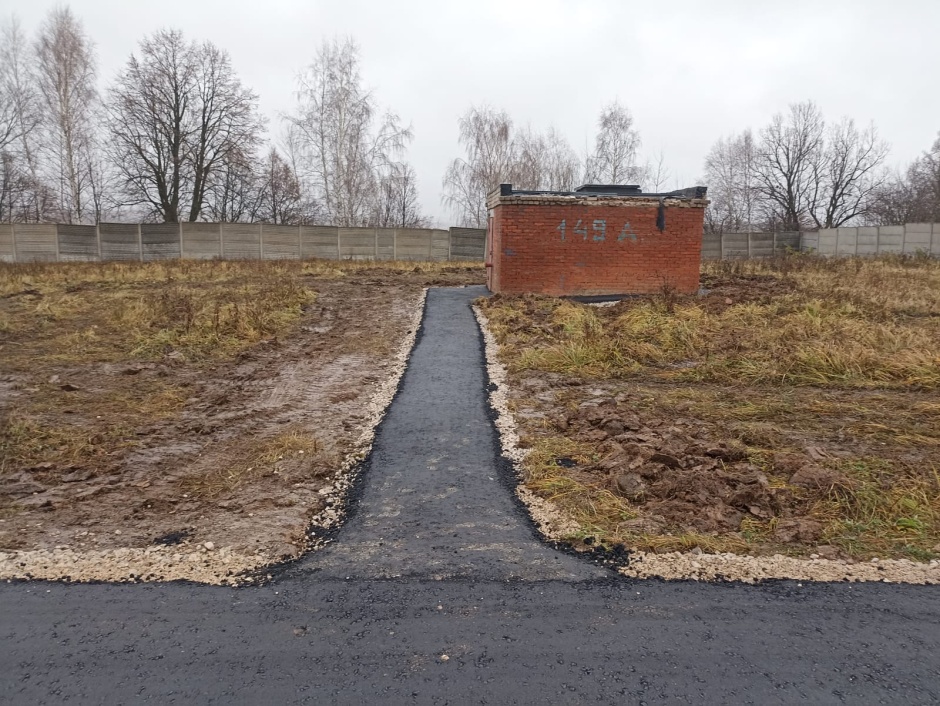 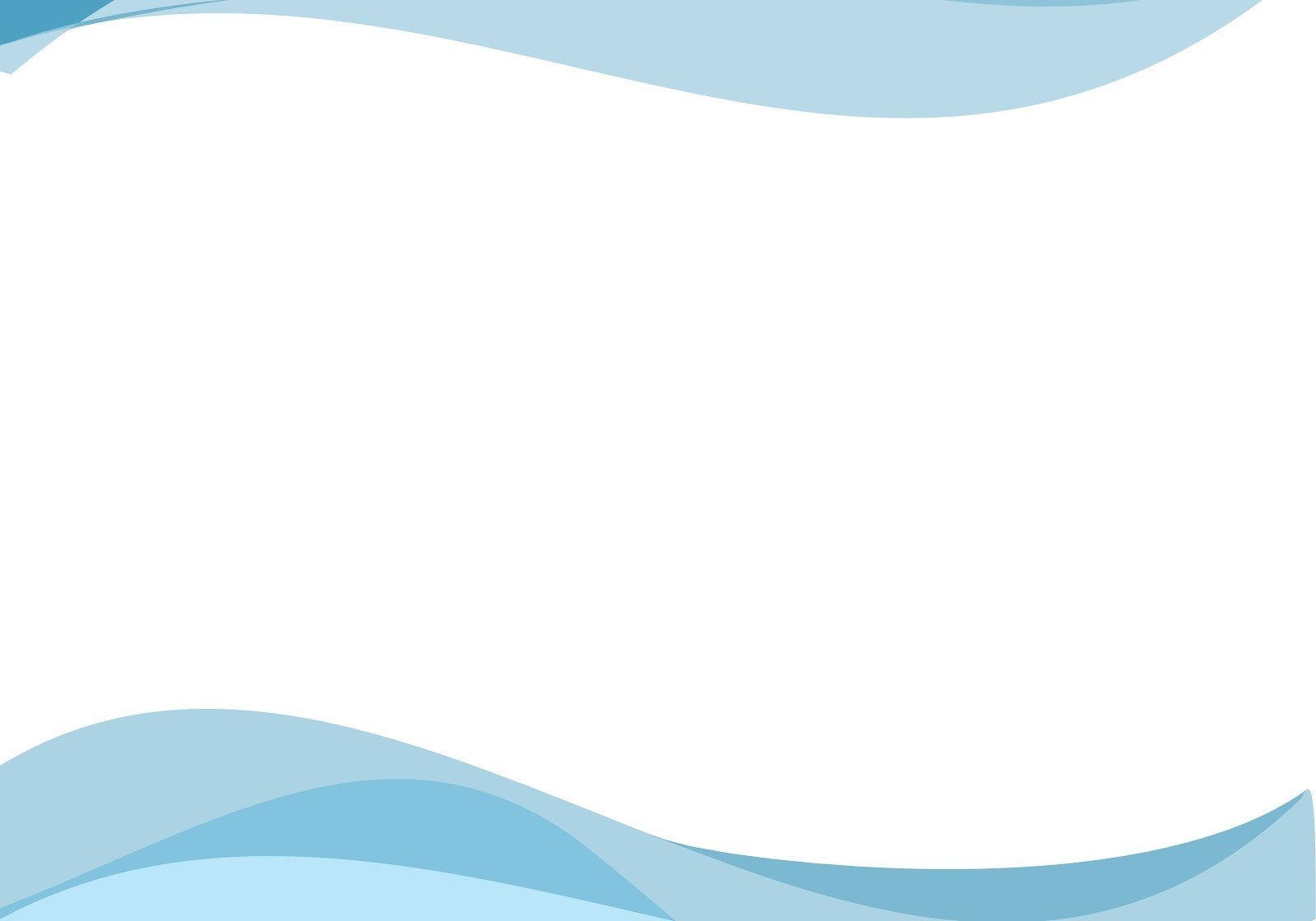 Устранение потерь воды на основе АСКУВ Waviot
Выполнено микрозонирование ВЗУ «Львовский».
- Смонтировано 7 узлов учета в оперативных точках.
- Обнаружена и устранена утечка 400 м3/сут.
Ведется микрозонирование  ВЗУ «Залинейный».
	- Смонтирован узел учета на п. Сельхозтехники
	- Планируется монтаж 5 узлов учета.
Включение в АСКУВ Waviot всех ВЗУ и насосных станций 2го и 3го подъема.
	- Включены ВЗУ «Львовский», «Товарная», «Школьная».
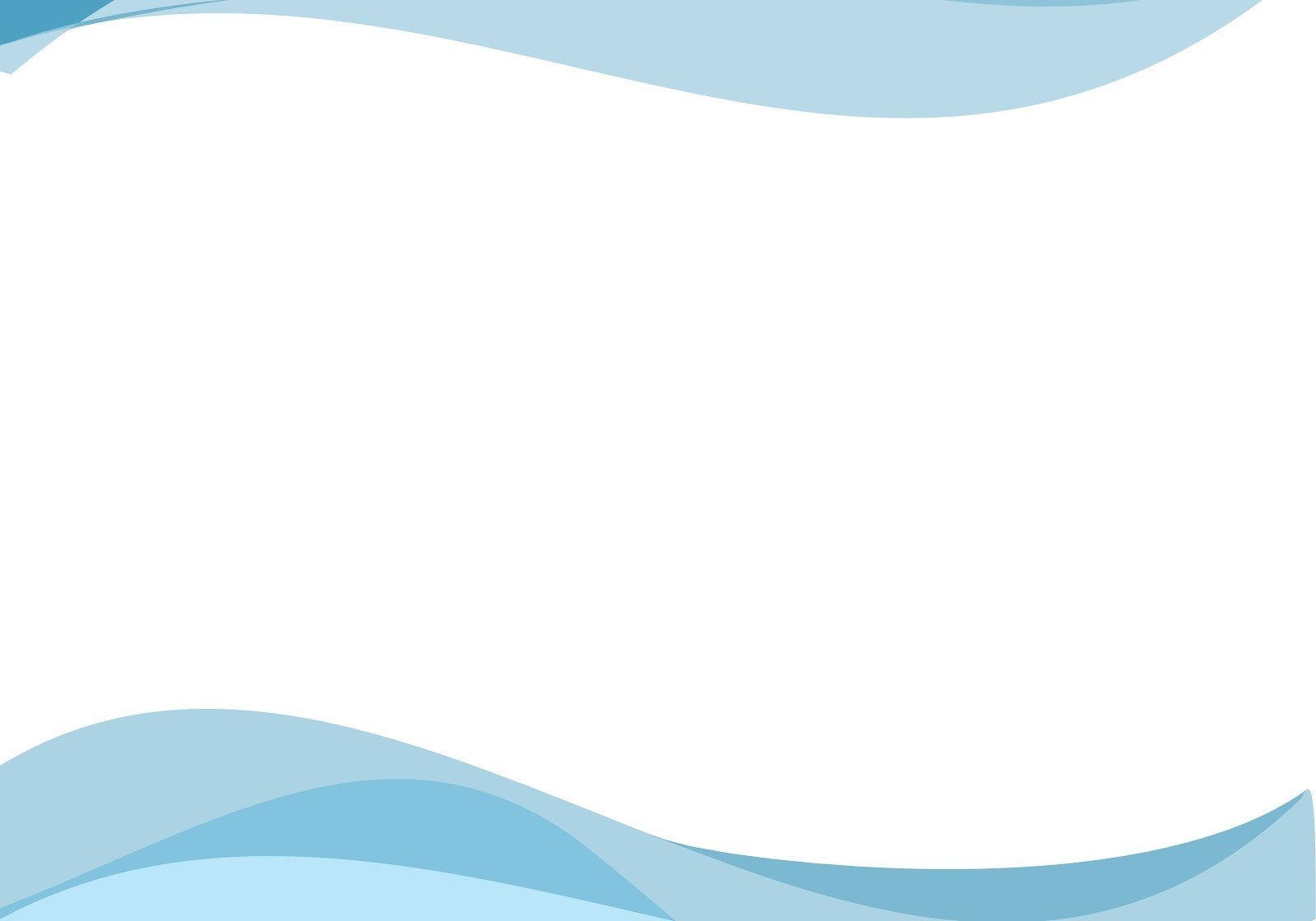 Интегрировано в АСКУВ «WAVIoT» 46 электронных расходомеров на ВНС и ПВНС
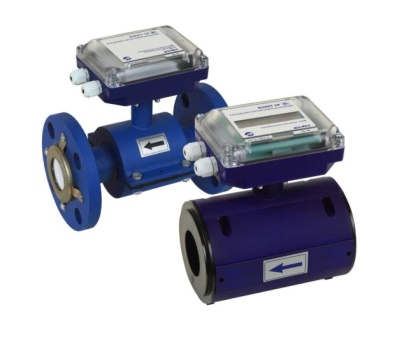 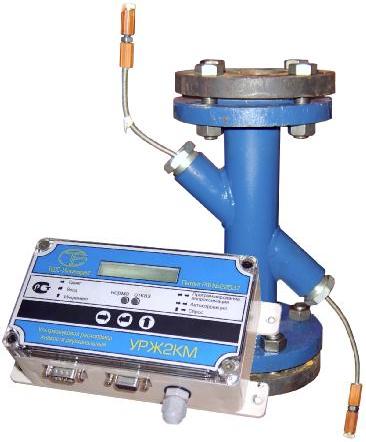 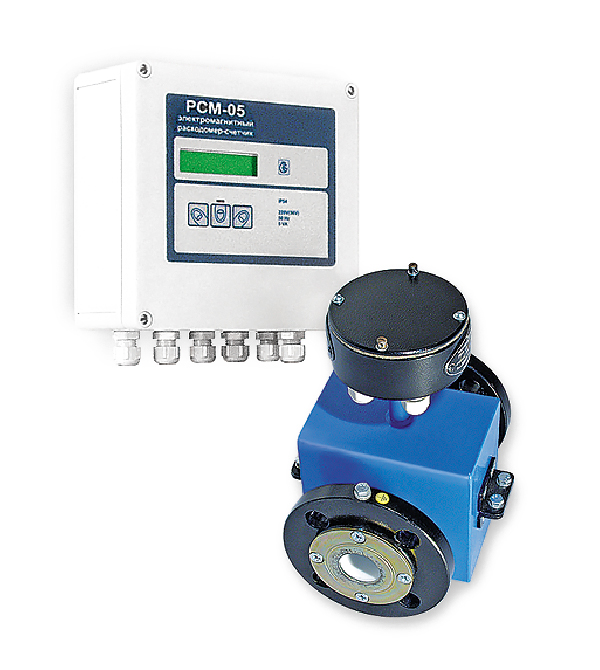 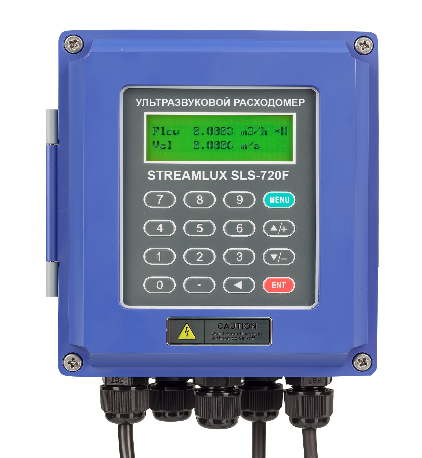 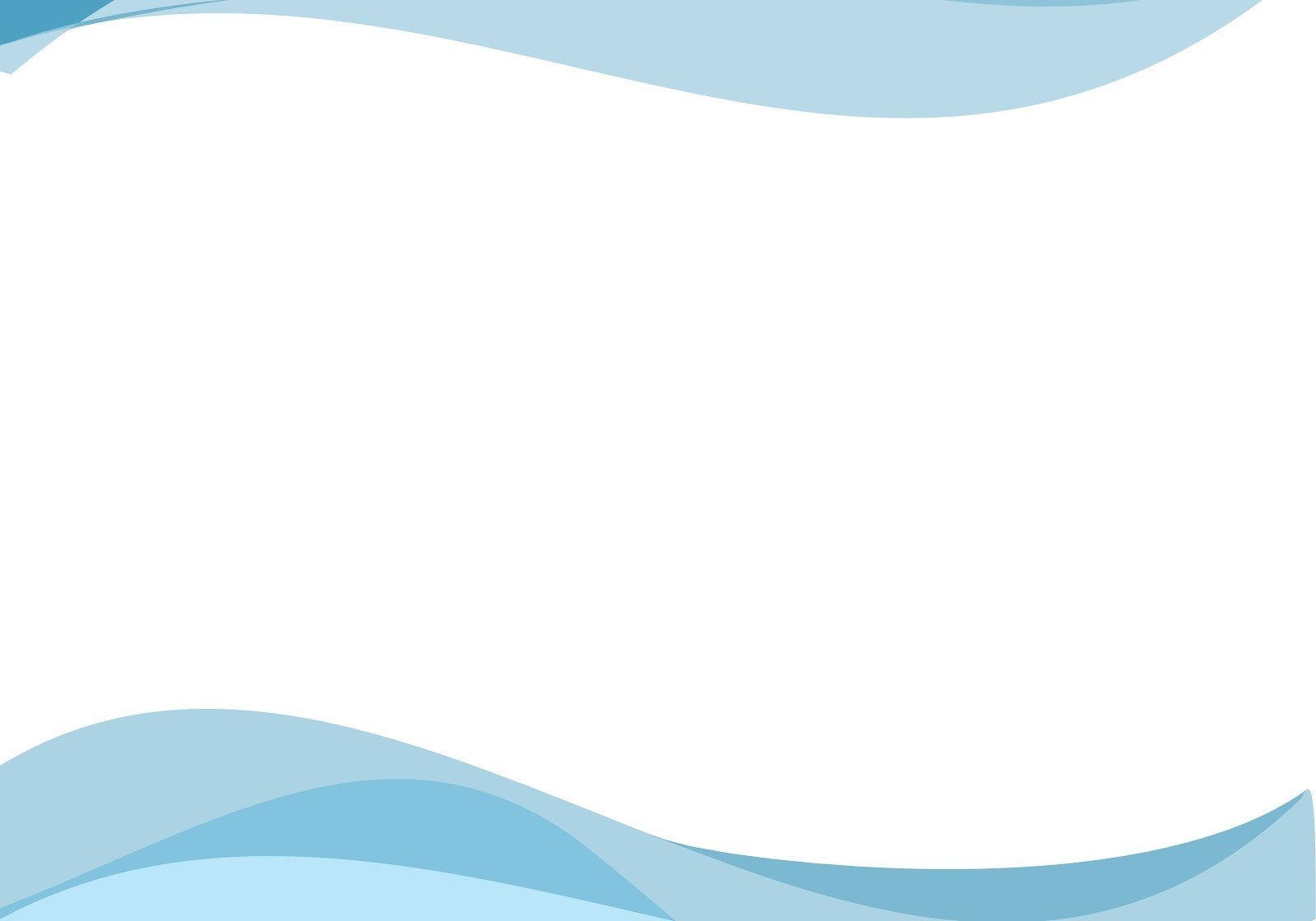 Мероприятия по монтажу приборов учёта
В 2022 г. установлено 2 075 «умных» счетчиков воды. 
Всего установлено 8 242 прибора.
Смонтирована базовая станция в  г. Подольск ул. Колцевая д.3Смонтировано 2 узла учета на  трубопроводах с ВЗУ Лучинское и Поливаново-Алесандровского каскада скважин на ВЗУ Товарная.  
3 узла учета на микрозоны п. Сельхозтехника
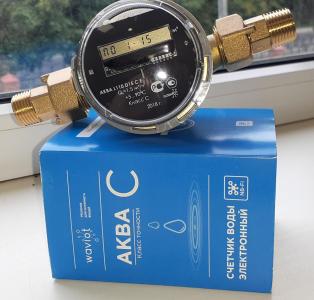 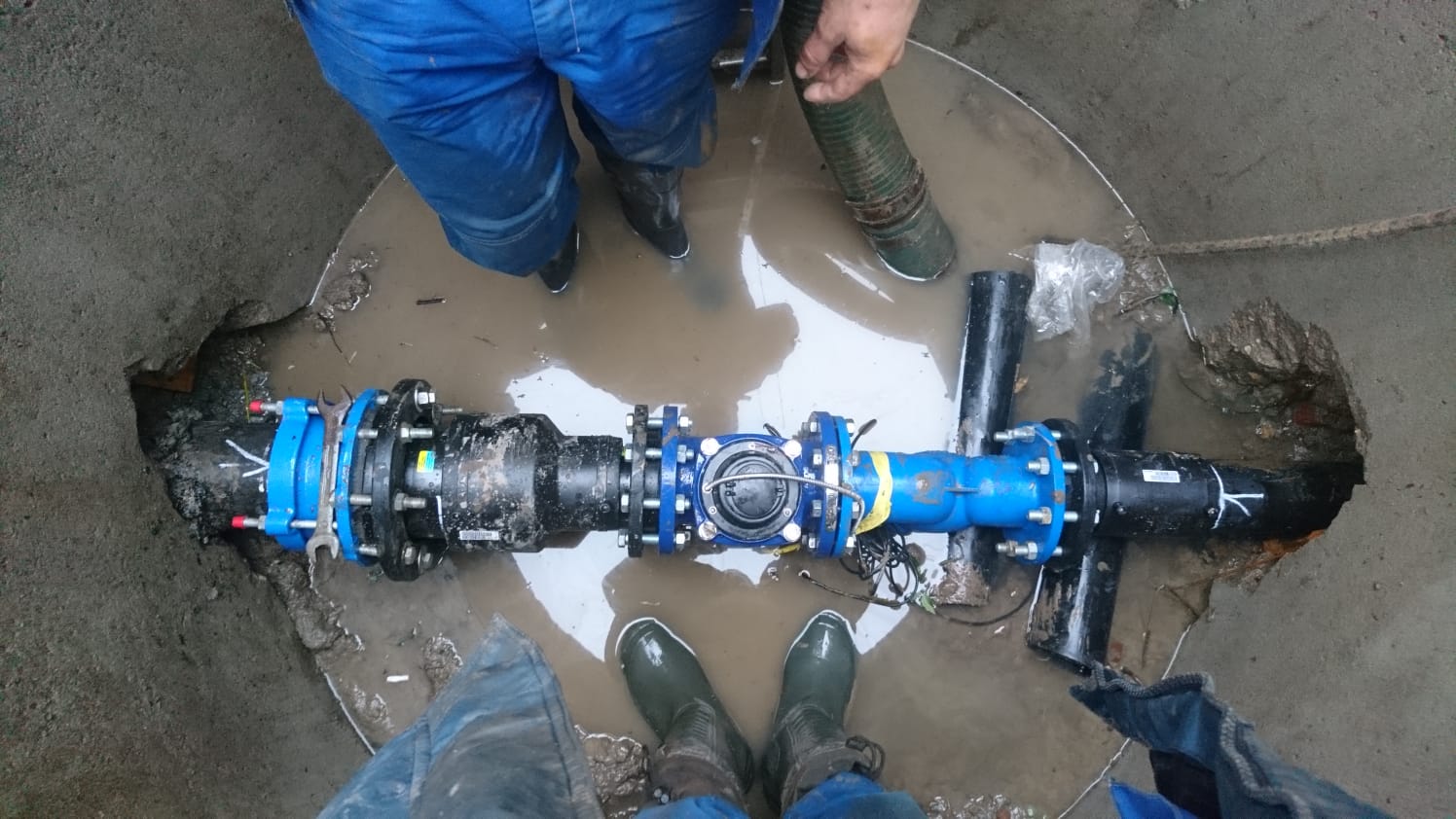 В перспективе на 2023 год :
Установка радиомодемов на ОДПУ ХВС в МКД.
Монтаж узлов учета на магистральных трубопроводах по зонам действия ВЗУ.
Установка радиомодемов на объектах МУП «Подольская теплосеть» 
Монтаж 2 базовых станций:
г.о. Подольск, д. Бородино 
г.о. Подольск, п. Львовский, ул. Орджоникидзе, д. 2к2
Базовые станции Waviot​
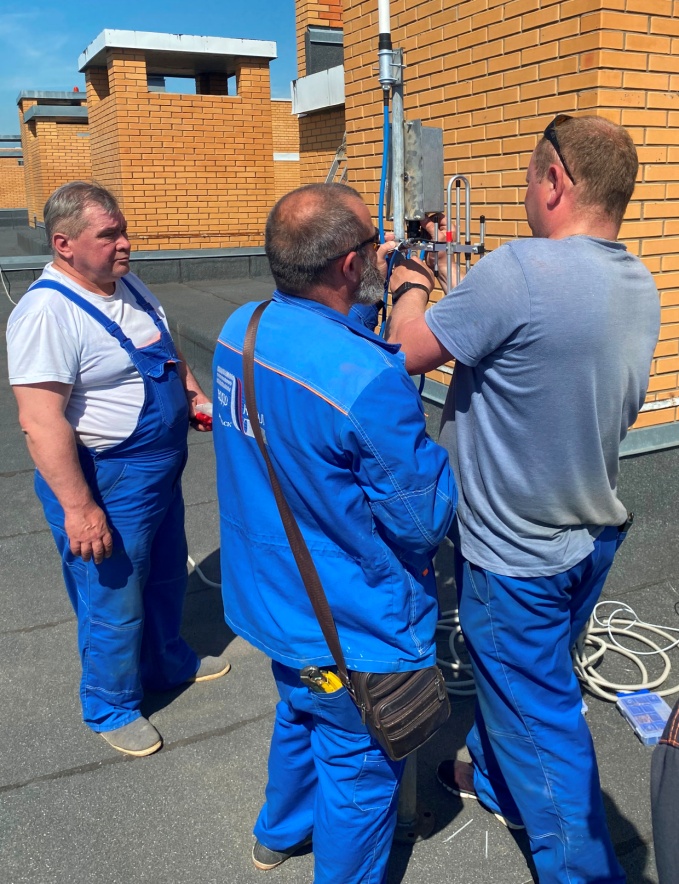 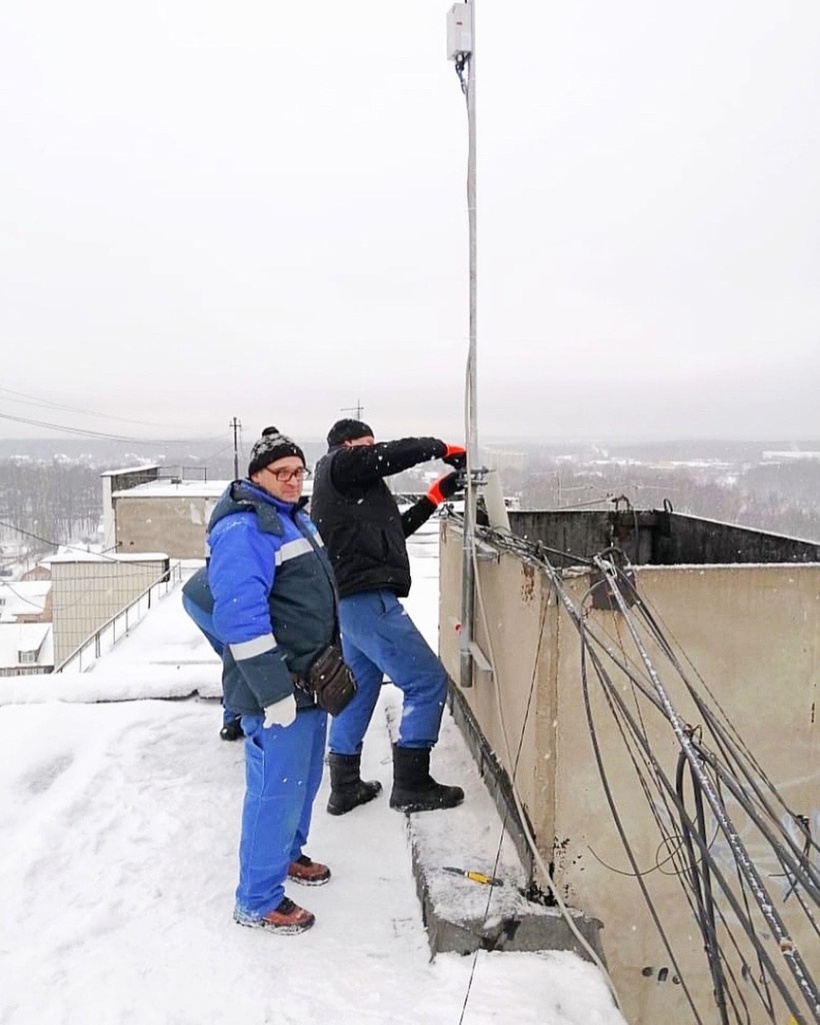 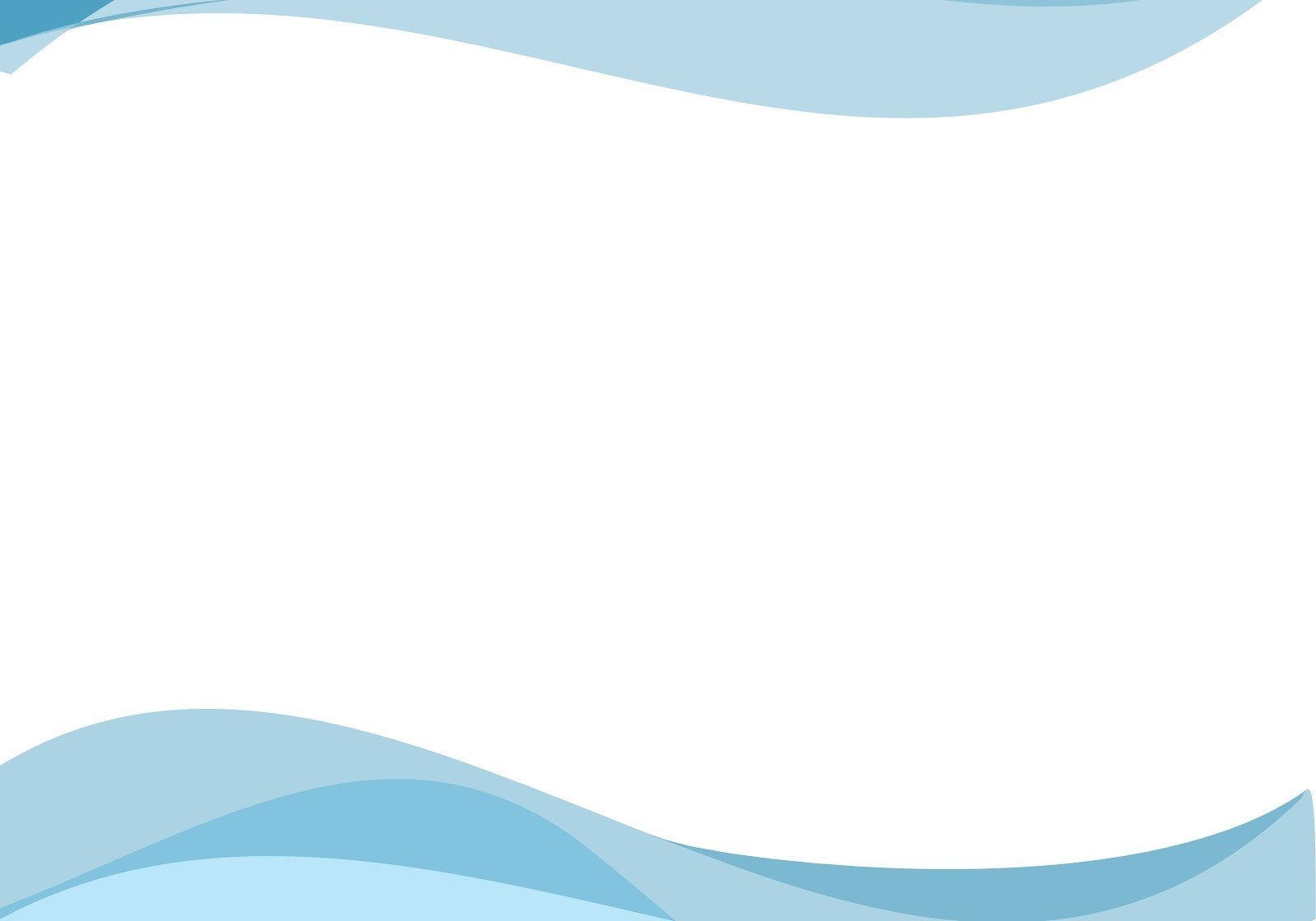 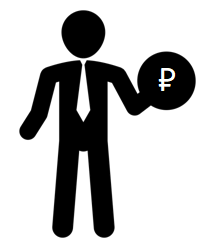 Разработка модулей для программ 1С: Предприятие 8. Учет в управляющих компаниях ЖКХ, ТСЖ и ЖСК по автоматическому начислению пеней для юридических и физических лиц. 

Доработка программы 1С: Предприятие 8. Учет в управляющих компаниях ЖКХ, ТСЖ и ЖСК для передачи данных должников в Р.О.С.ДОЛГ.
Разработка модуля обмена данных между системой МосОблЕИРЦ для 1С: Предприятие 8. Учет в управляющих компаниях ЖКХ, ТСЖ и ЖСК управляющей компании Водоканал.

Разработка модуля выгрузки данных в систему ГИС ЖКХ для 1С: Предприятие 8. Учет в управляющих компаниях ЖКХ, ТСЖ и ЖСК управляющей компании Водоканал.
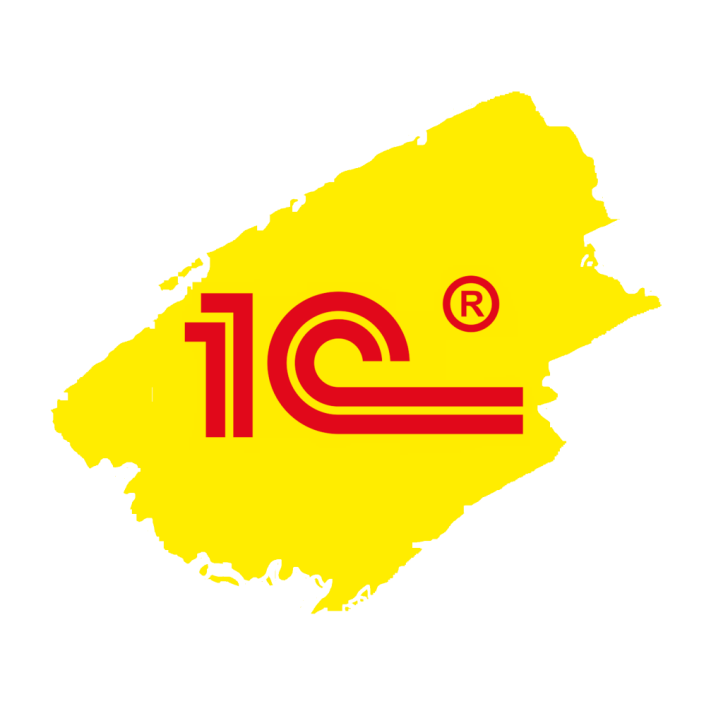 Реконструкция магистрального водовода 2Д=225 в районе арт скв № 9 ПА ВЗУ для обеспечения дополнительного ВиВ Складского комплекса Индустриальный парк Коледино
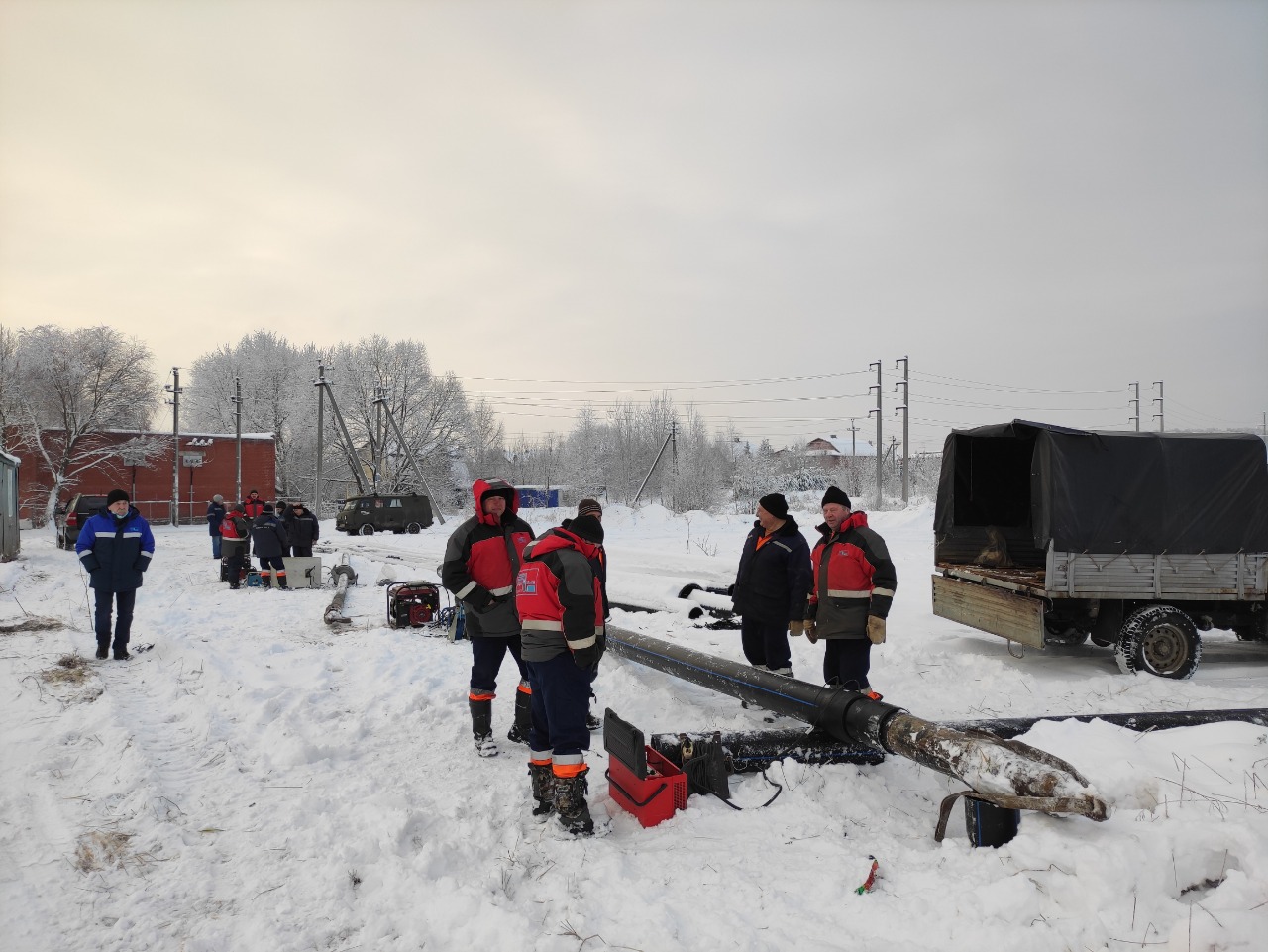 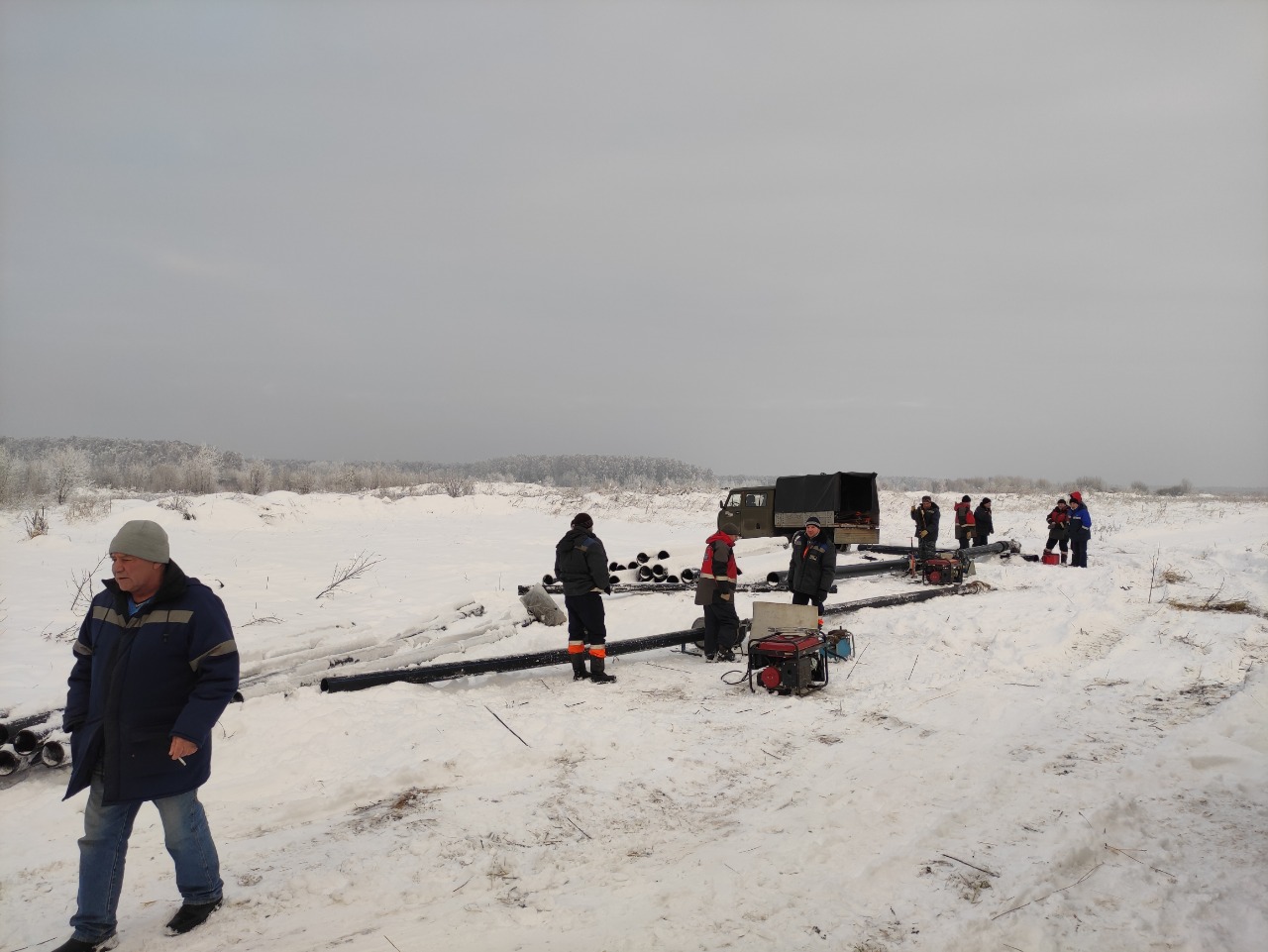 Строительство водопроводной сети Д=110мм и внеплощадочный сетей напорной и самотечной фекальной канализации вблизи деревни Сынково для комплекса Индустриальный парк Ориентир
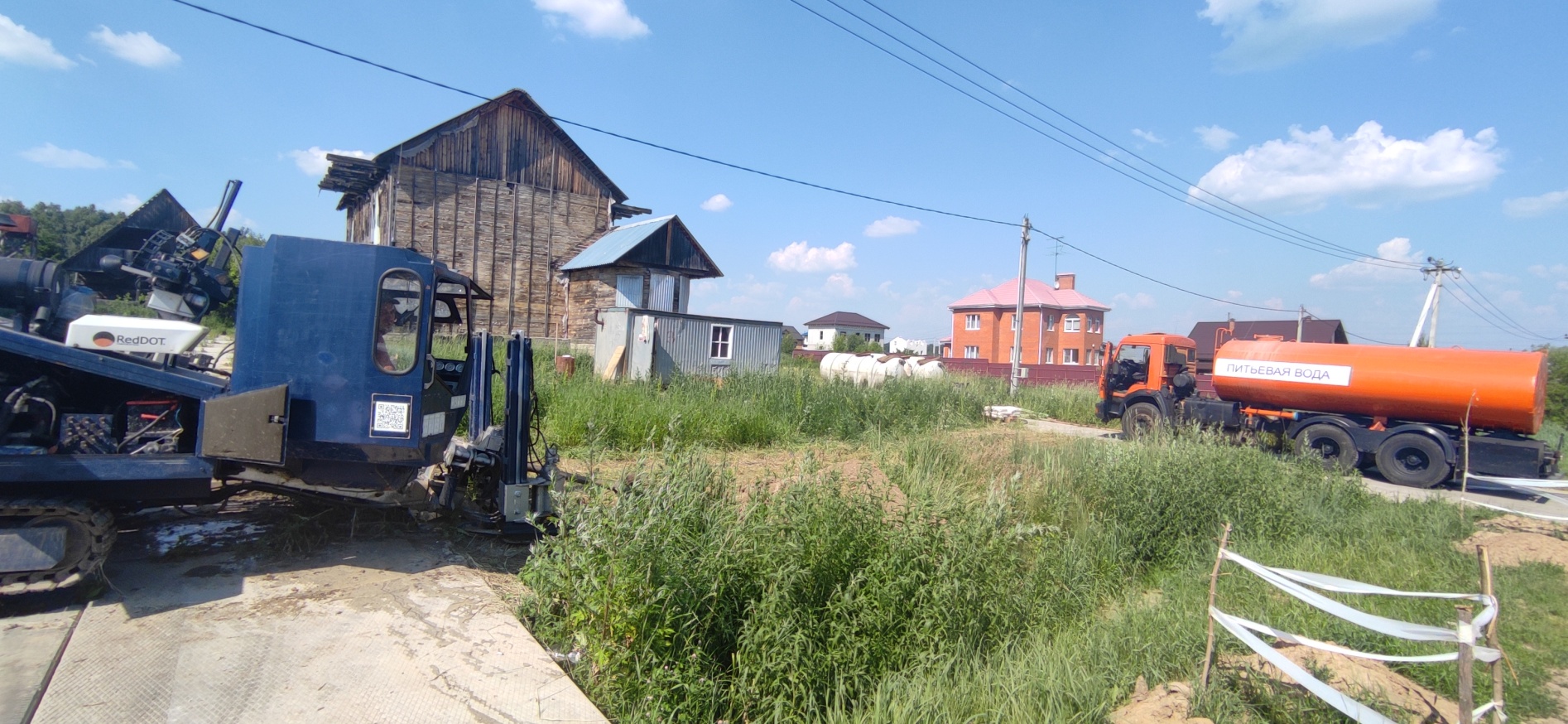 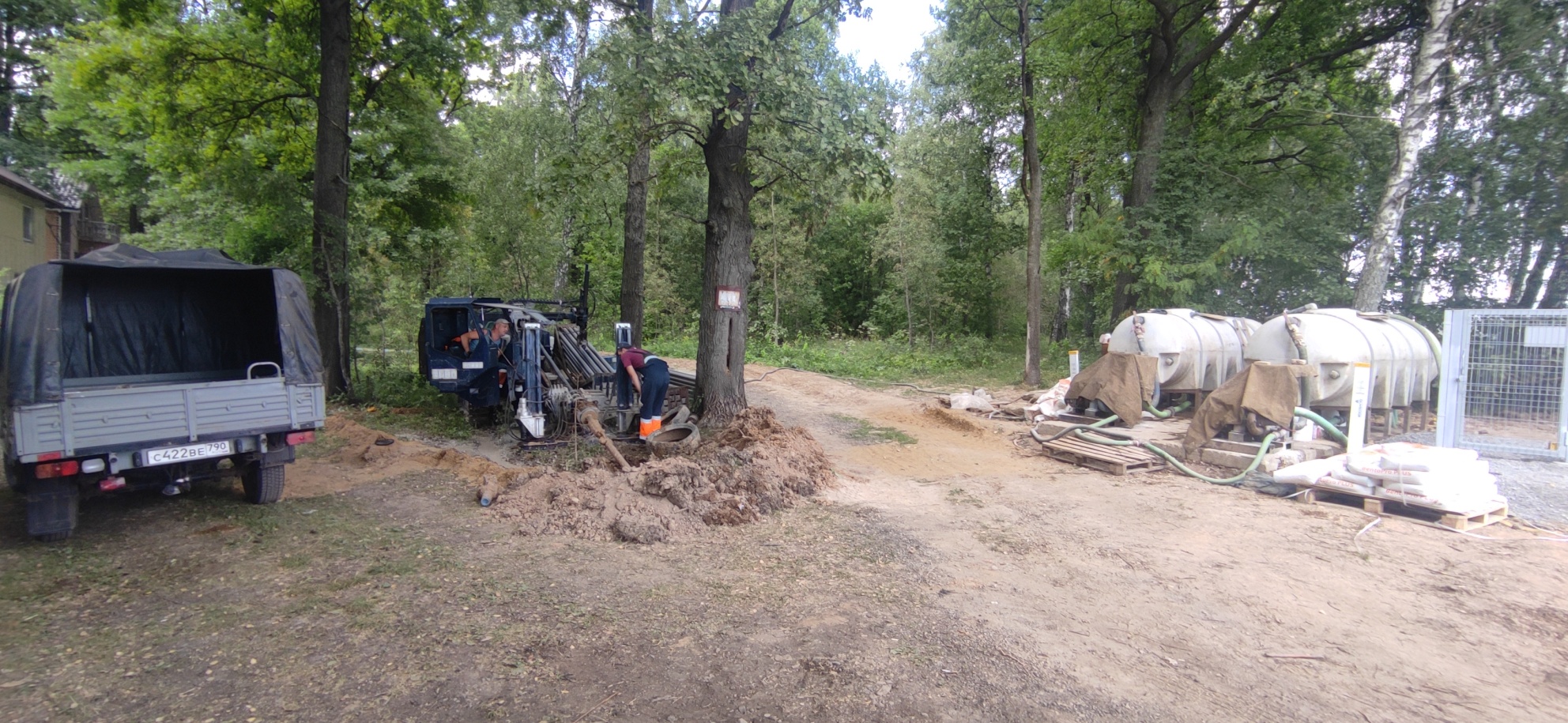 Строительство сетей водопровода Д=160мм и Д=225 мм от                                 поселка Сан.Родина и поселка Поливаново до ОС д.Булатово
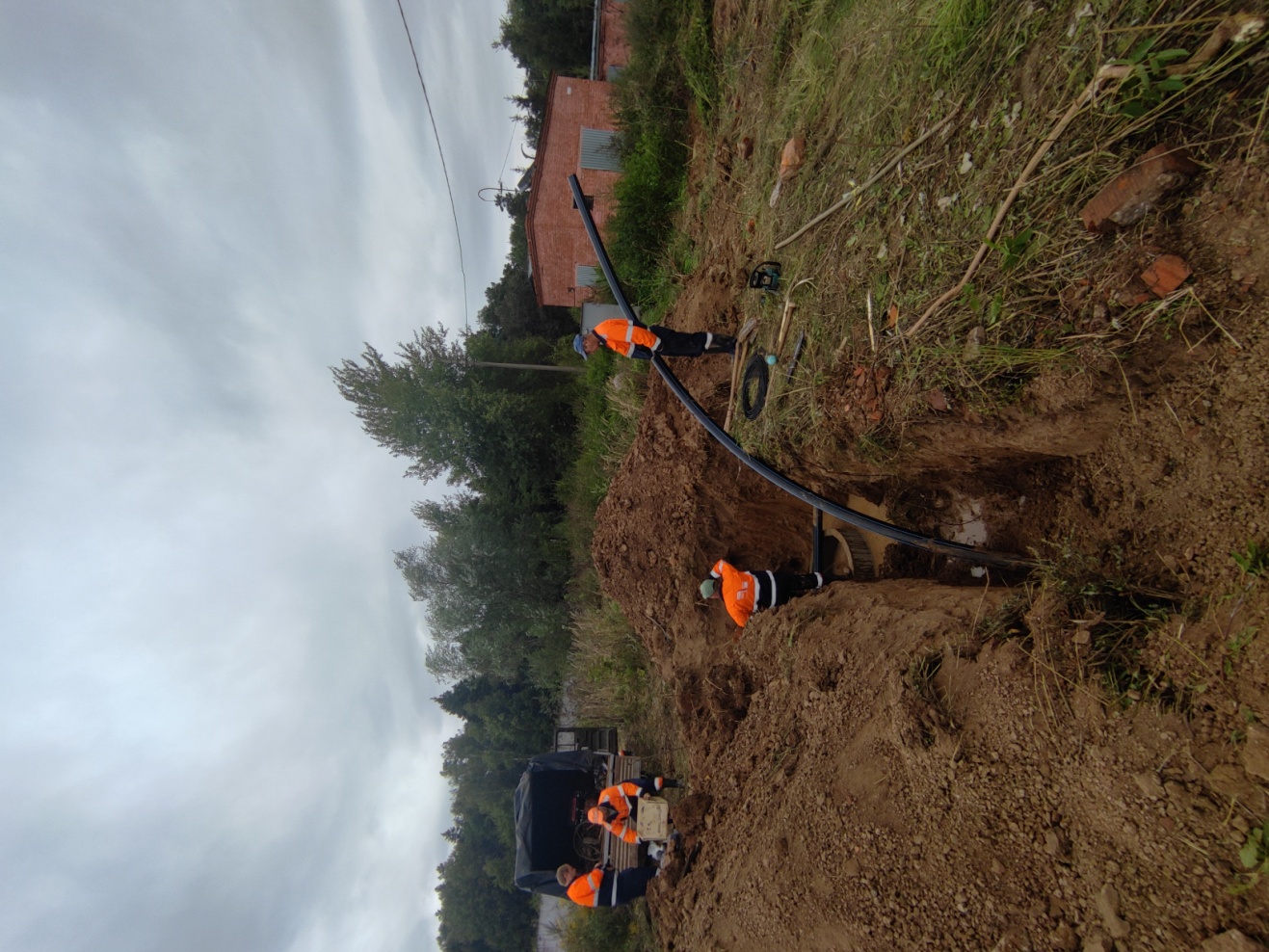 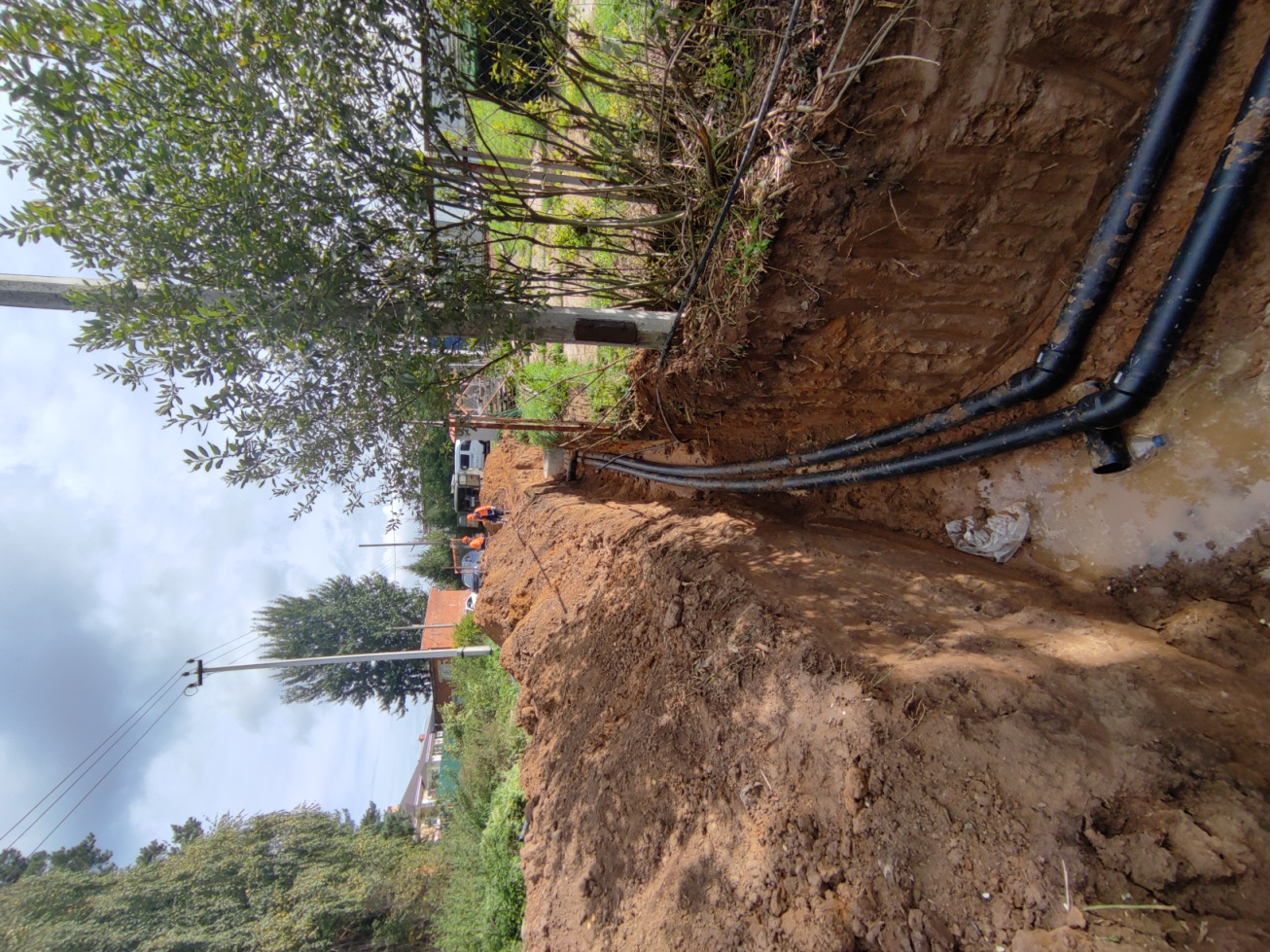 Строительство сетей водопровода Д=160мм и Д=225 мм от                                 поселка Сан.Родина и поселка Поливаново до ОС д.Булатово
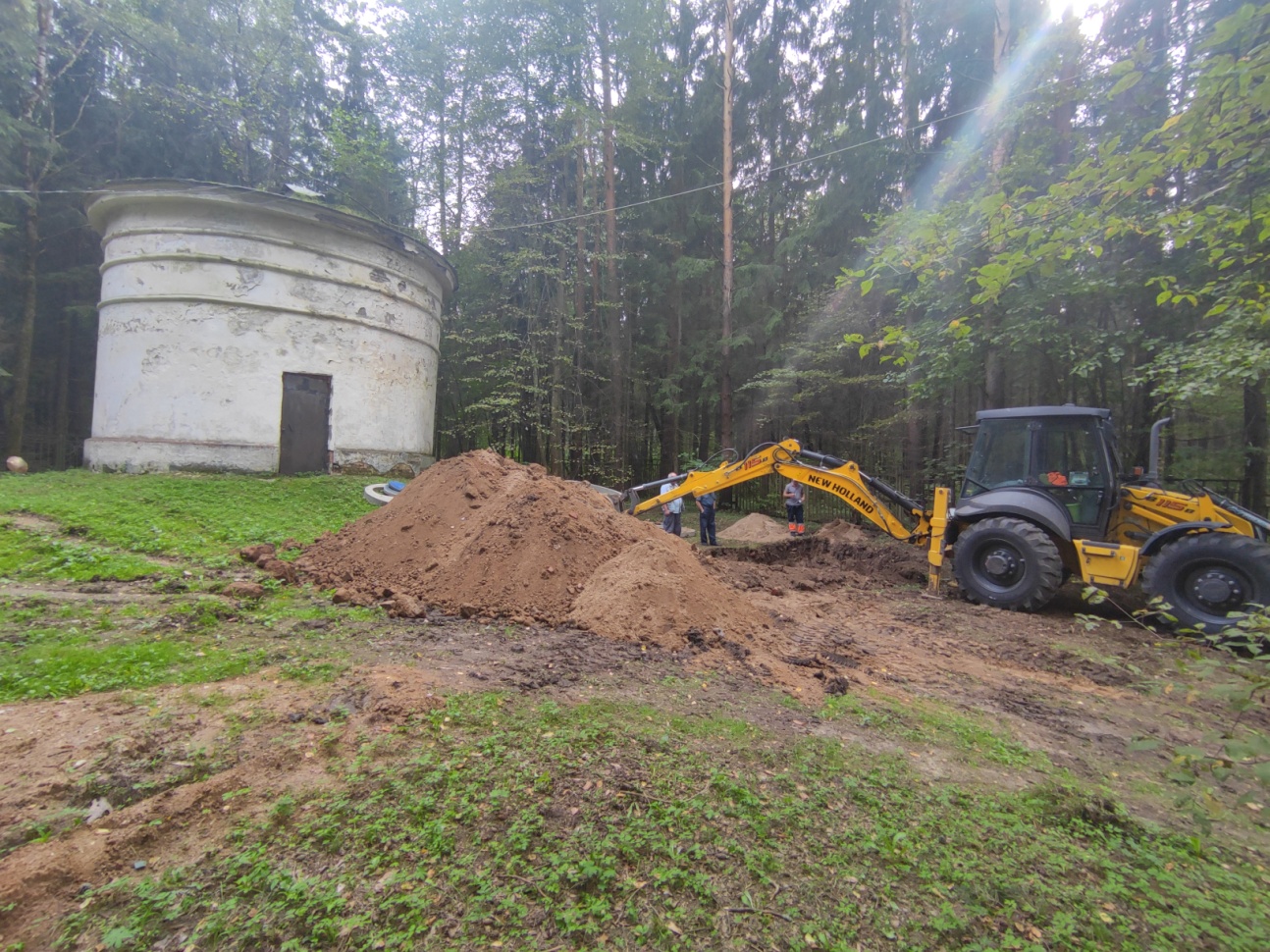 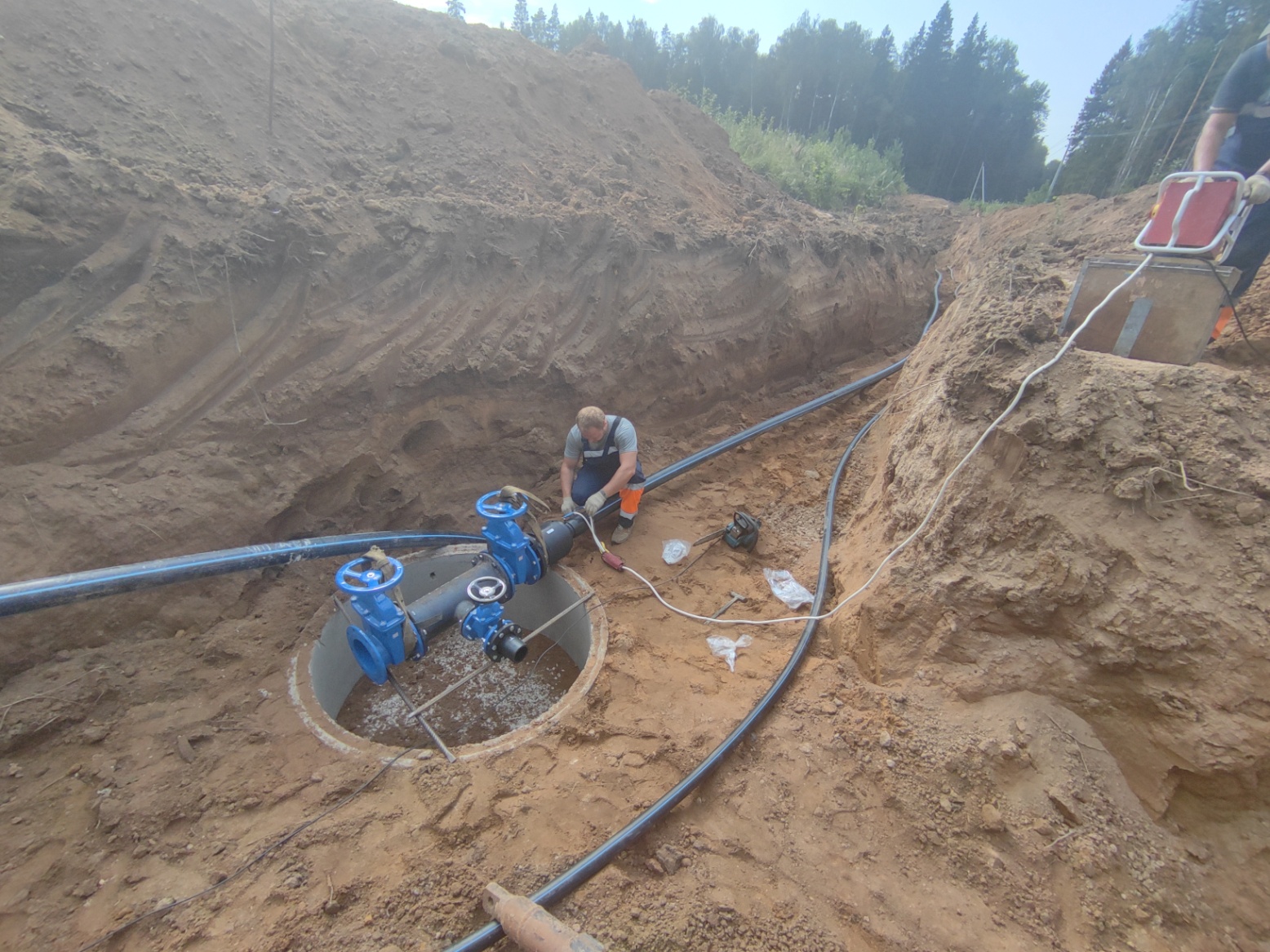 Строительство сети водопровода Д=225 мм от арт скв 71 мкр Ново-Сырово до границ жилой застройки вблизи д.Борисовка
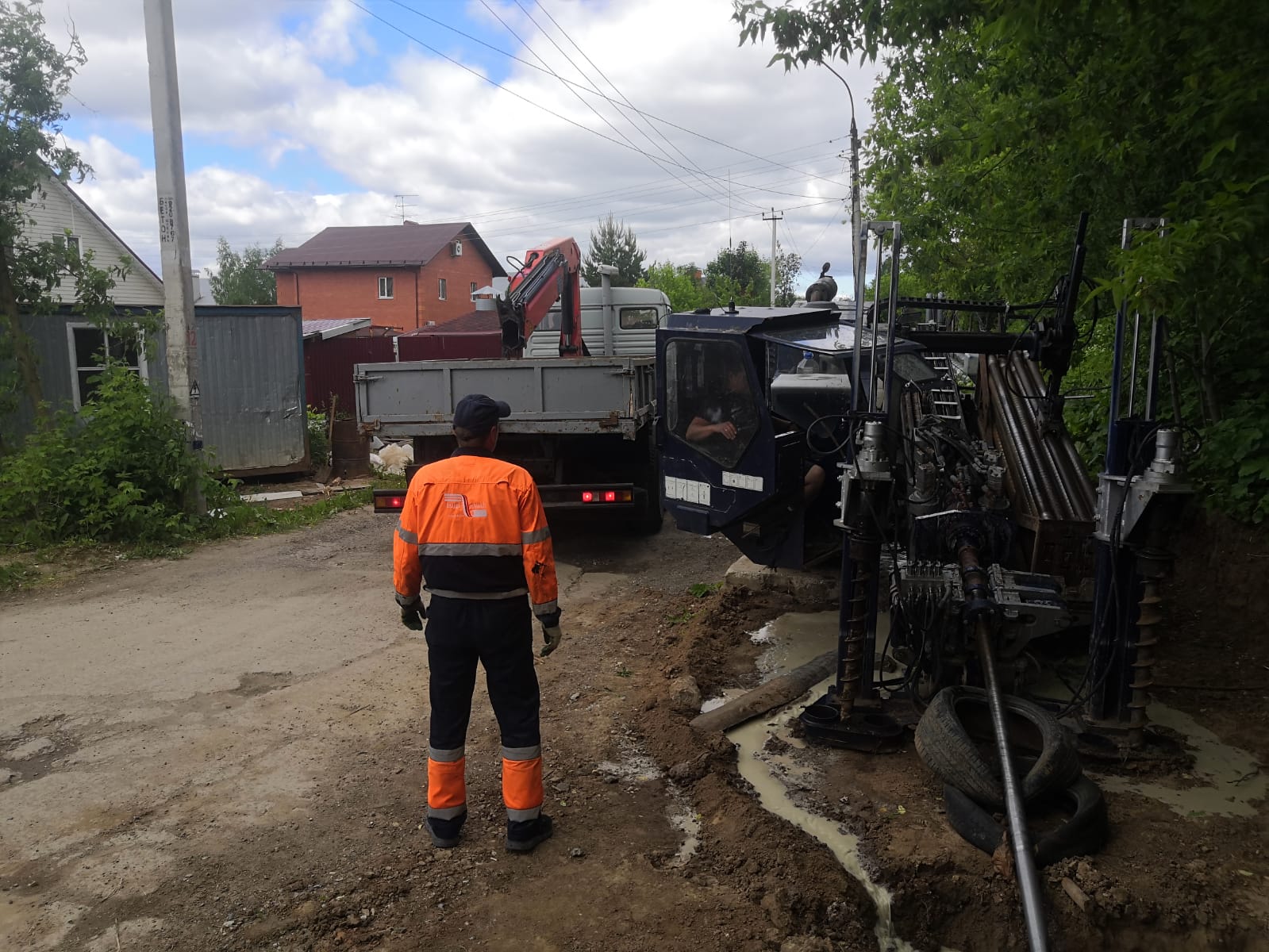 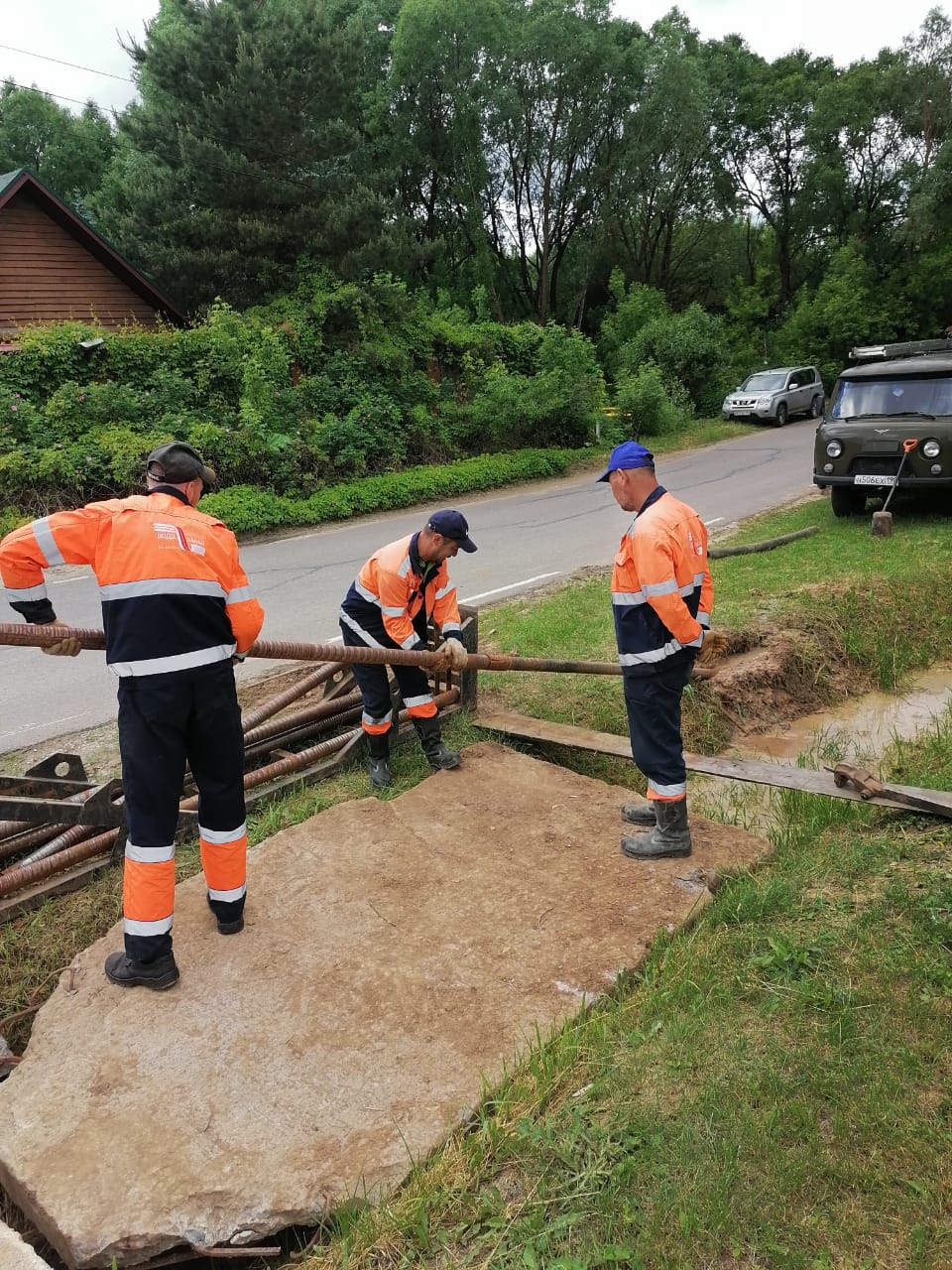